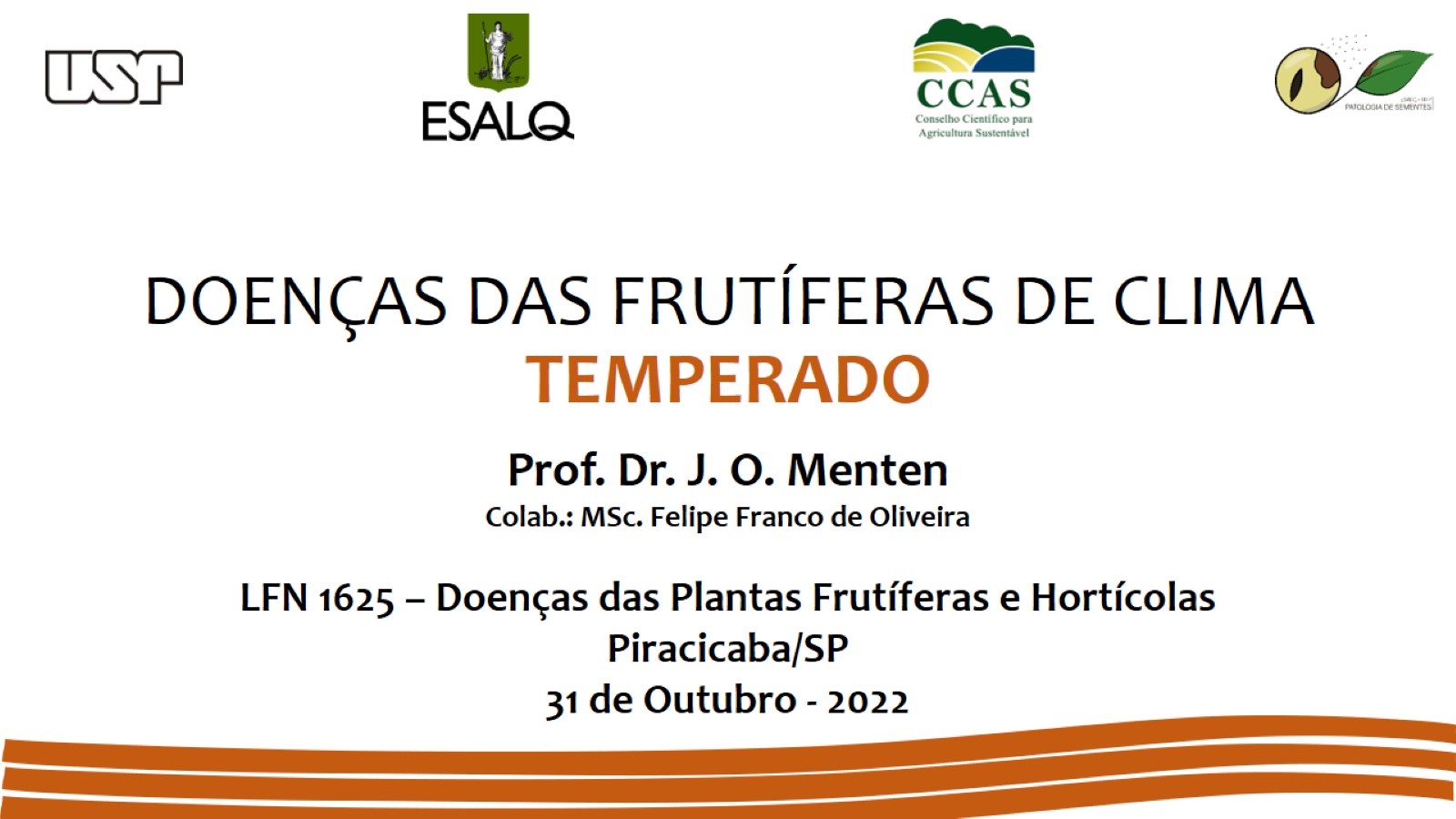 DOENÇAS DAS FRUTÍFERAS DE CLIMA TEMPERADO
Eng. Agron. Diego Gonçalves Ribeiro Lucas
09 de Outubro de 2023
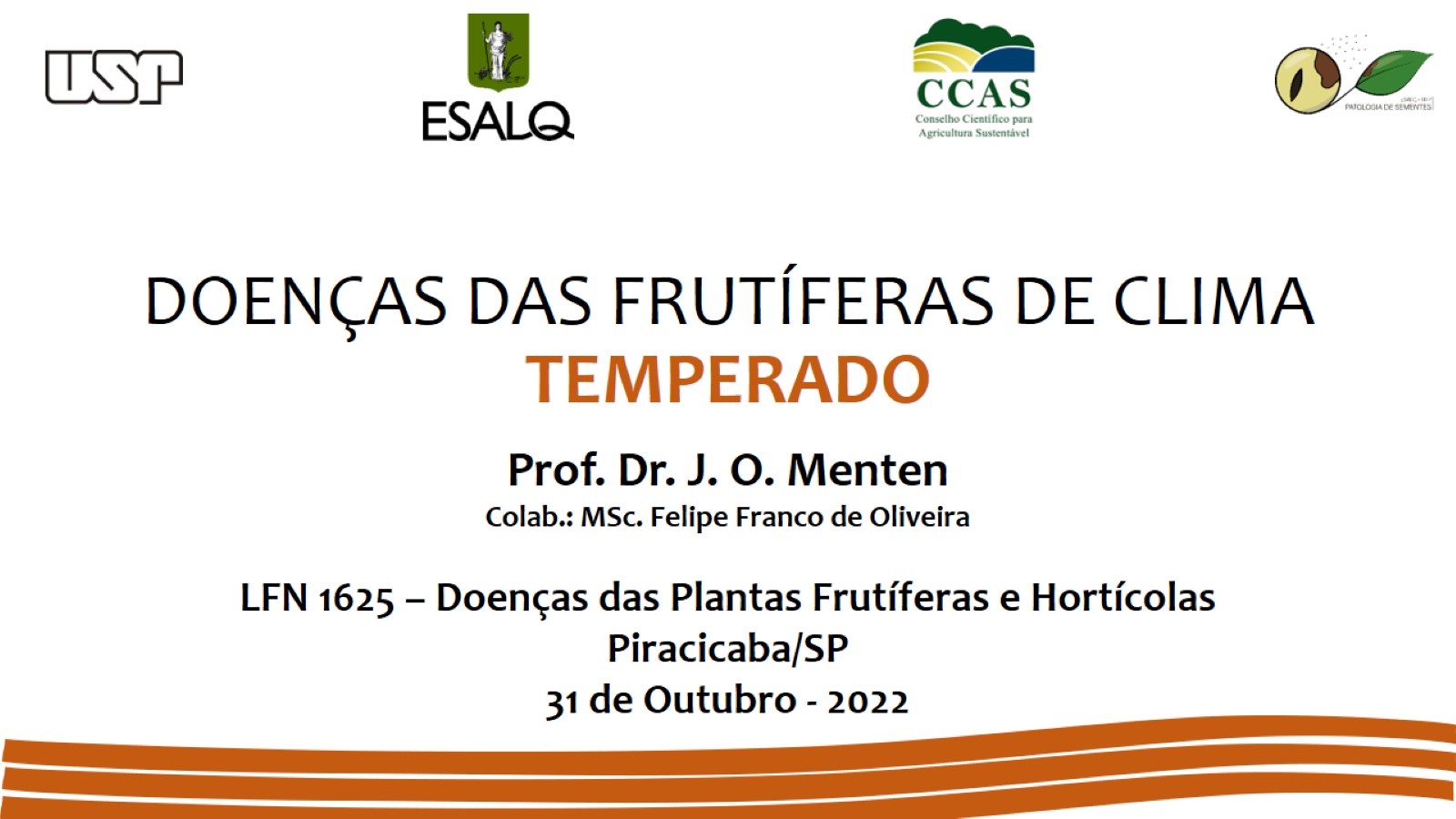 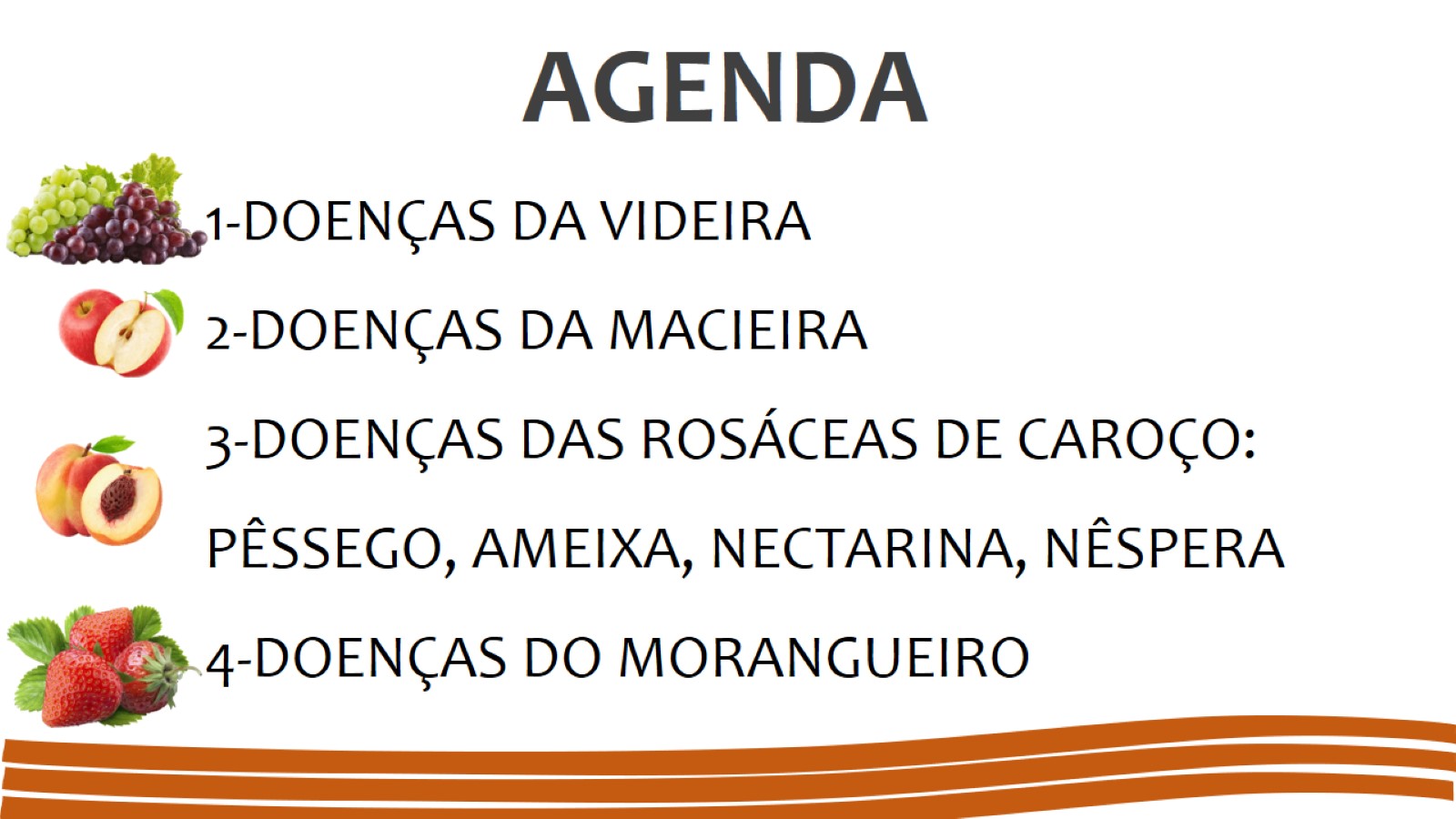 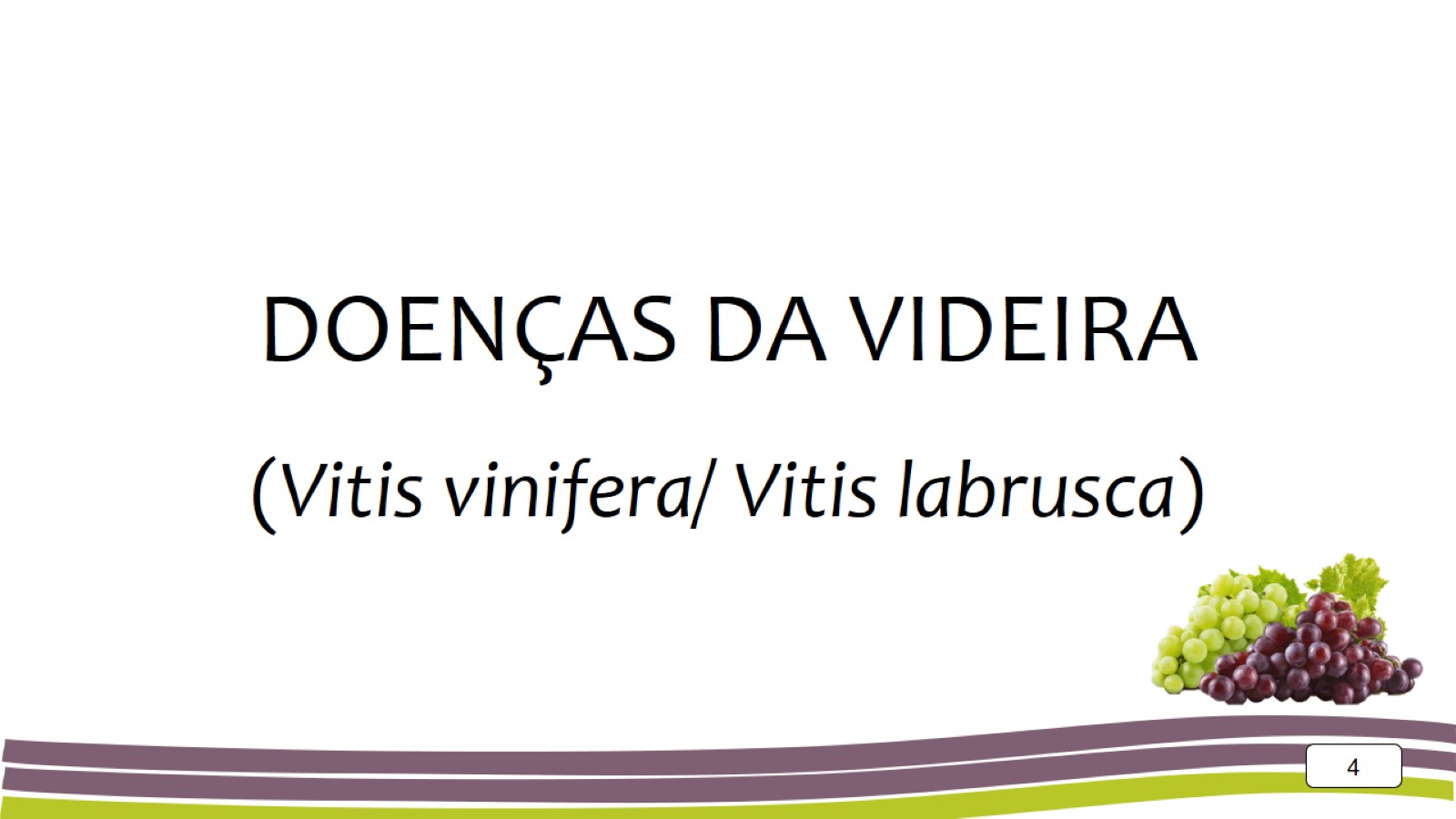 DOENÇAS DA VIDEIRA(Vitis vinifera/ Vitis labrusca)
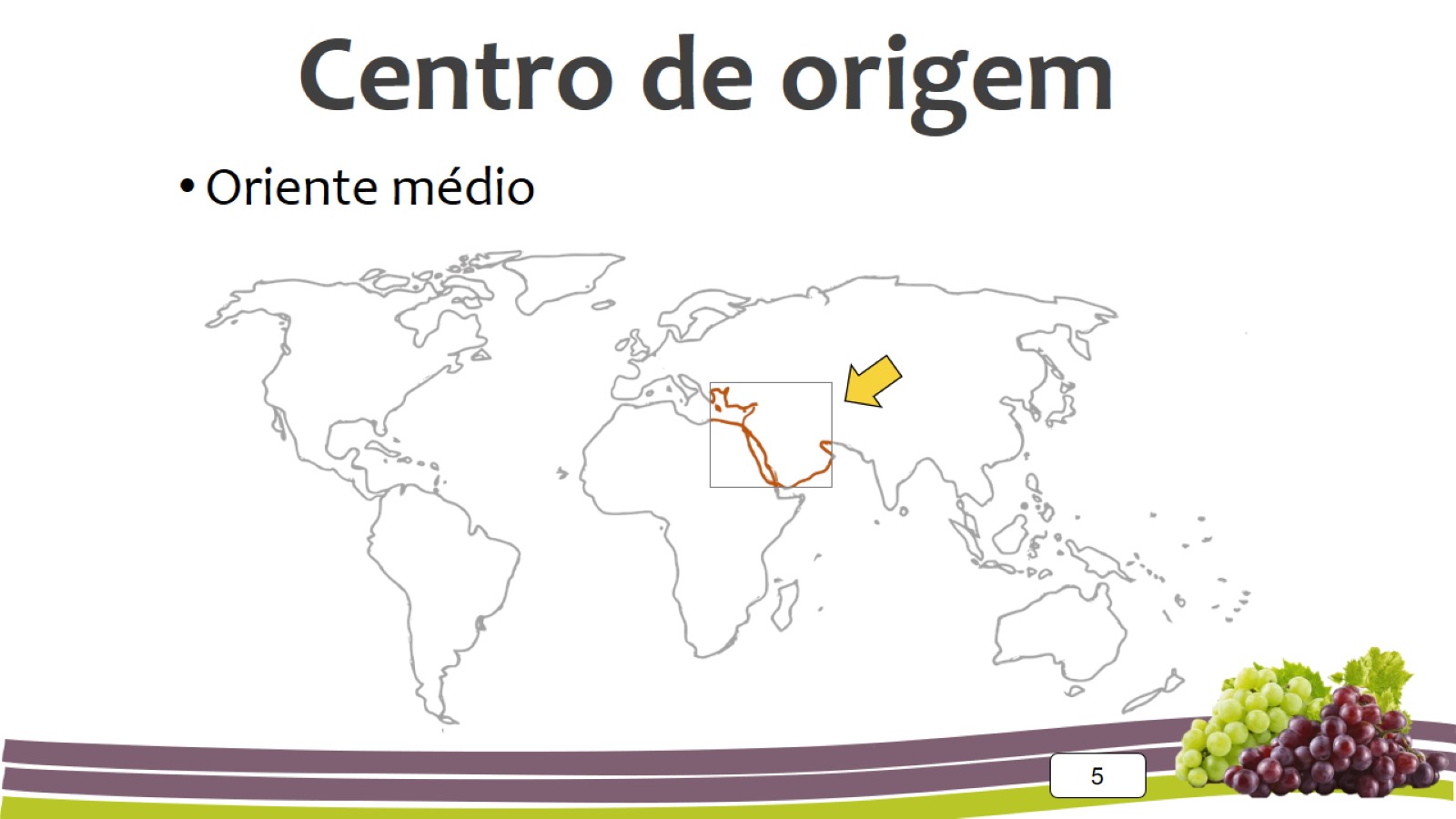 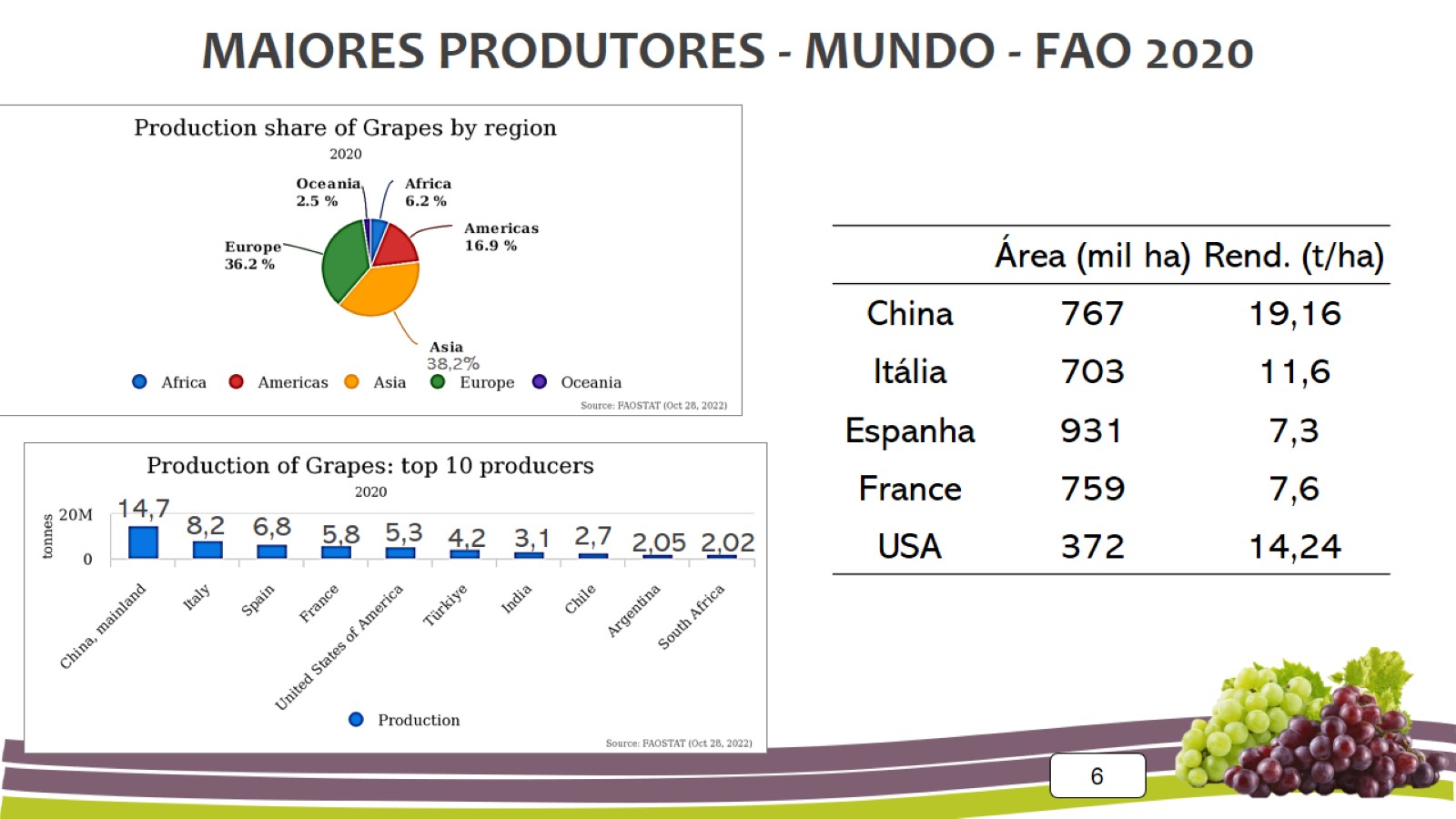 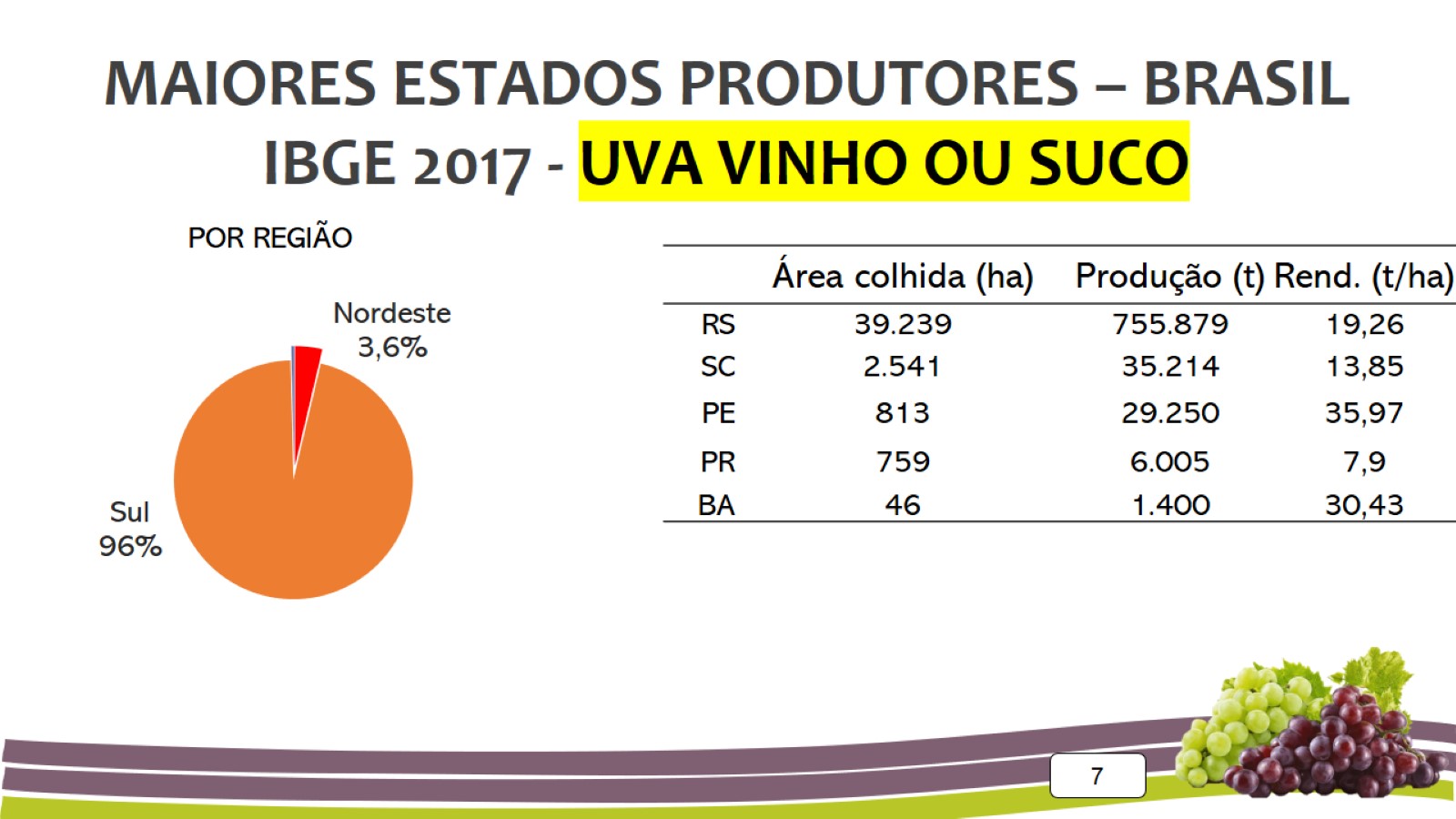 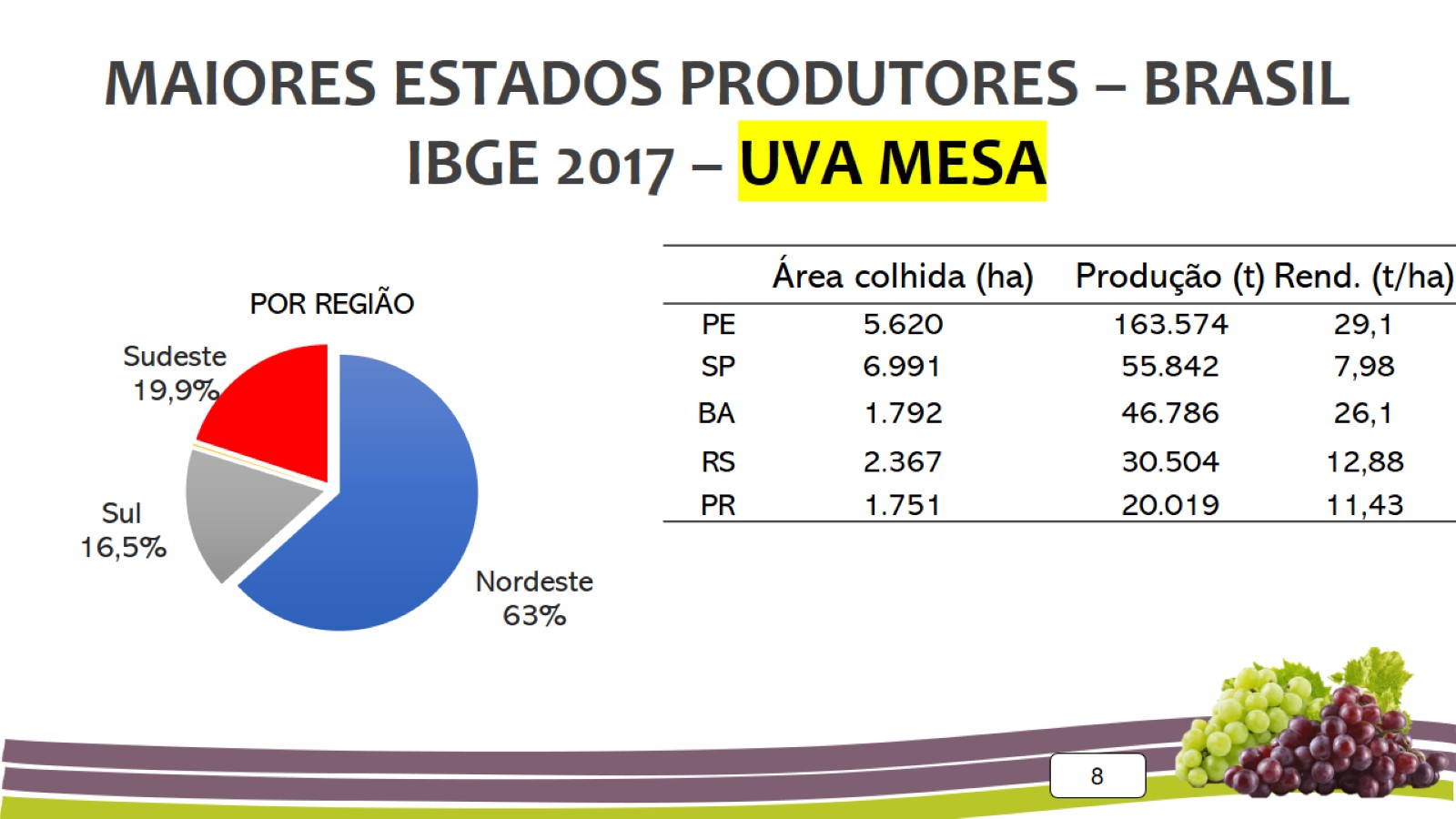 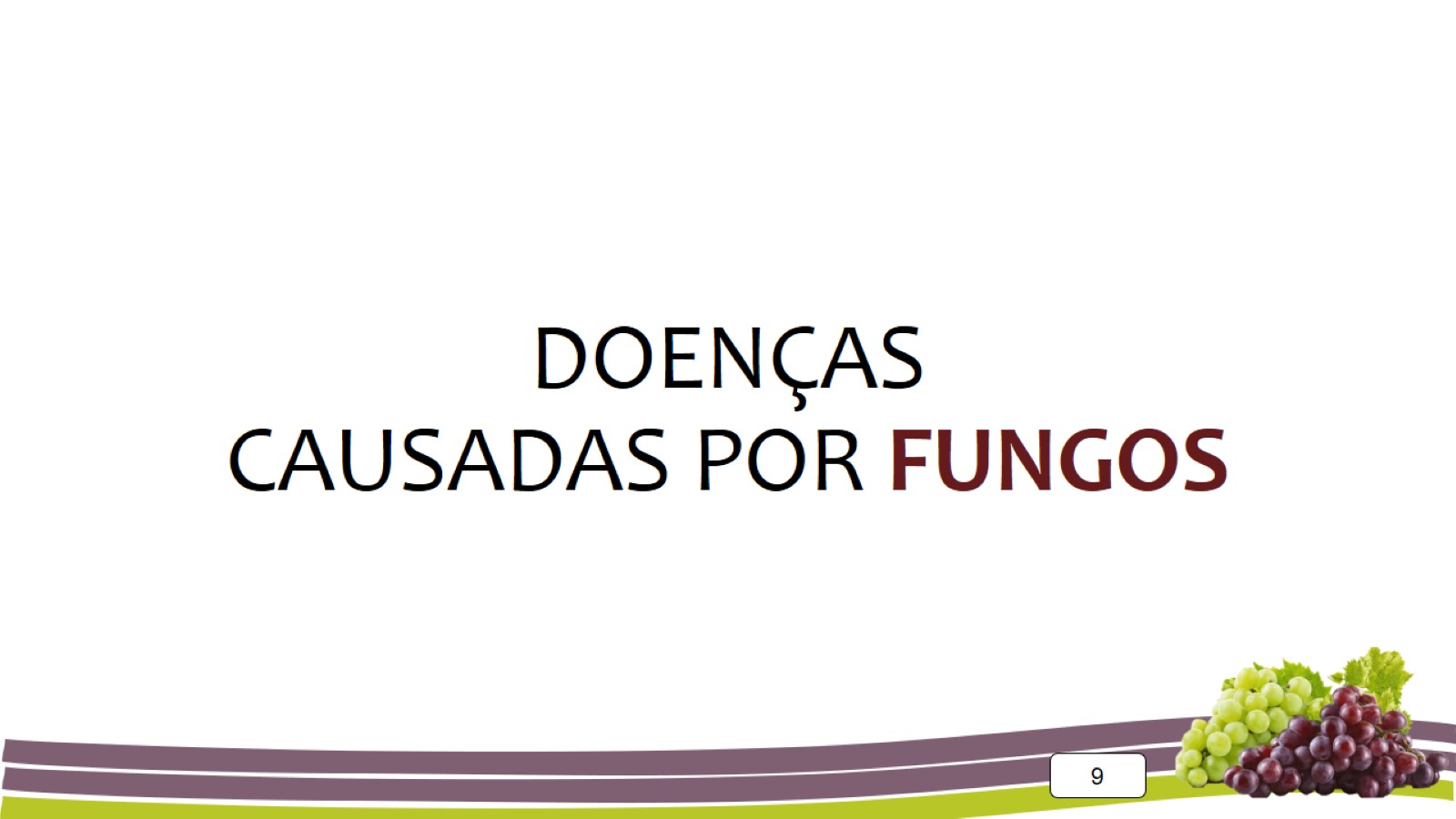 DOENÇASCAUSADAS POR FUNGOS
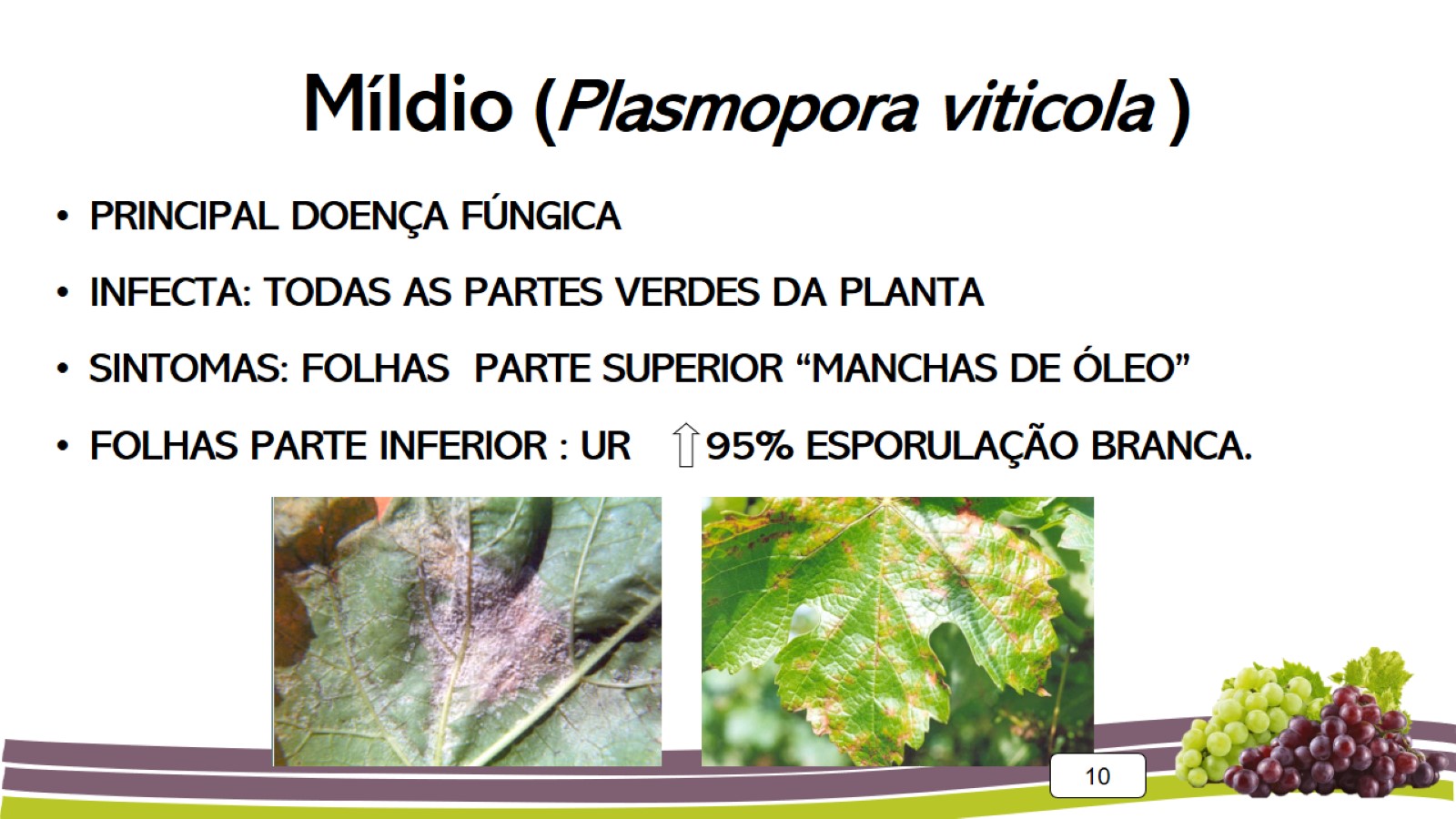 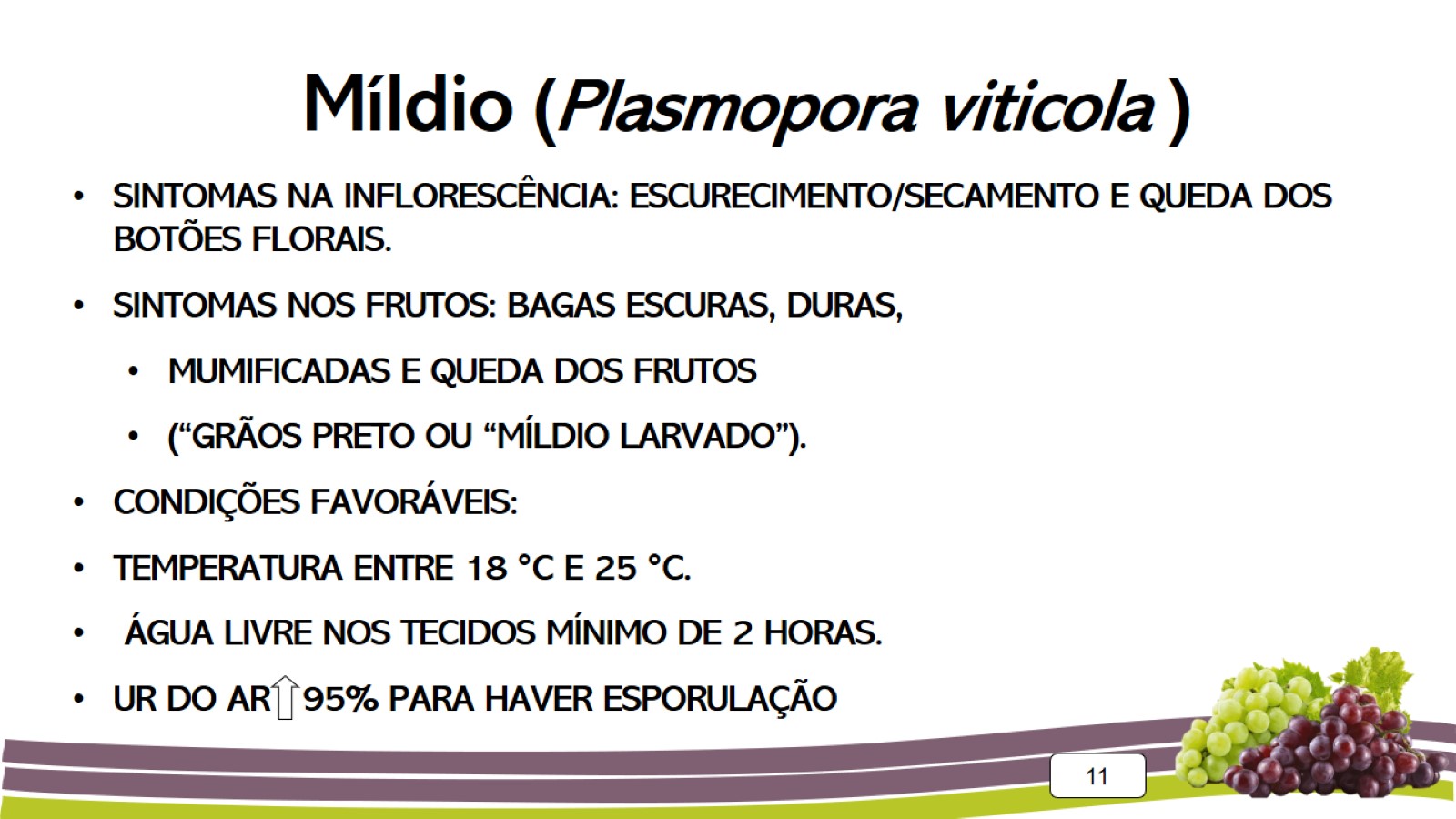 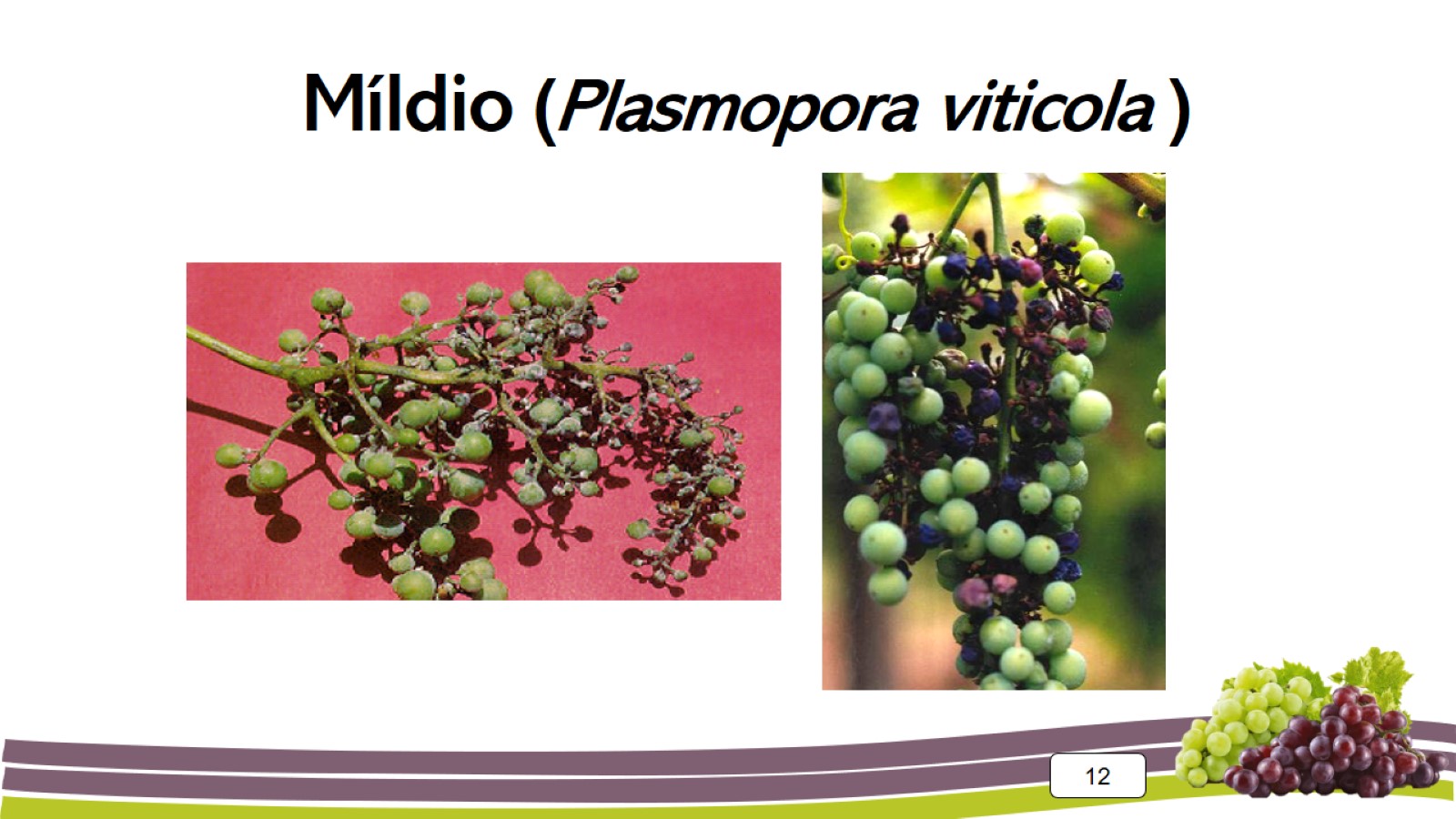 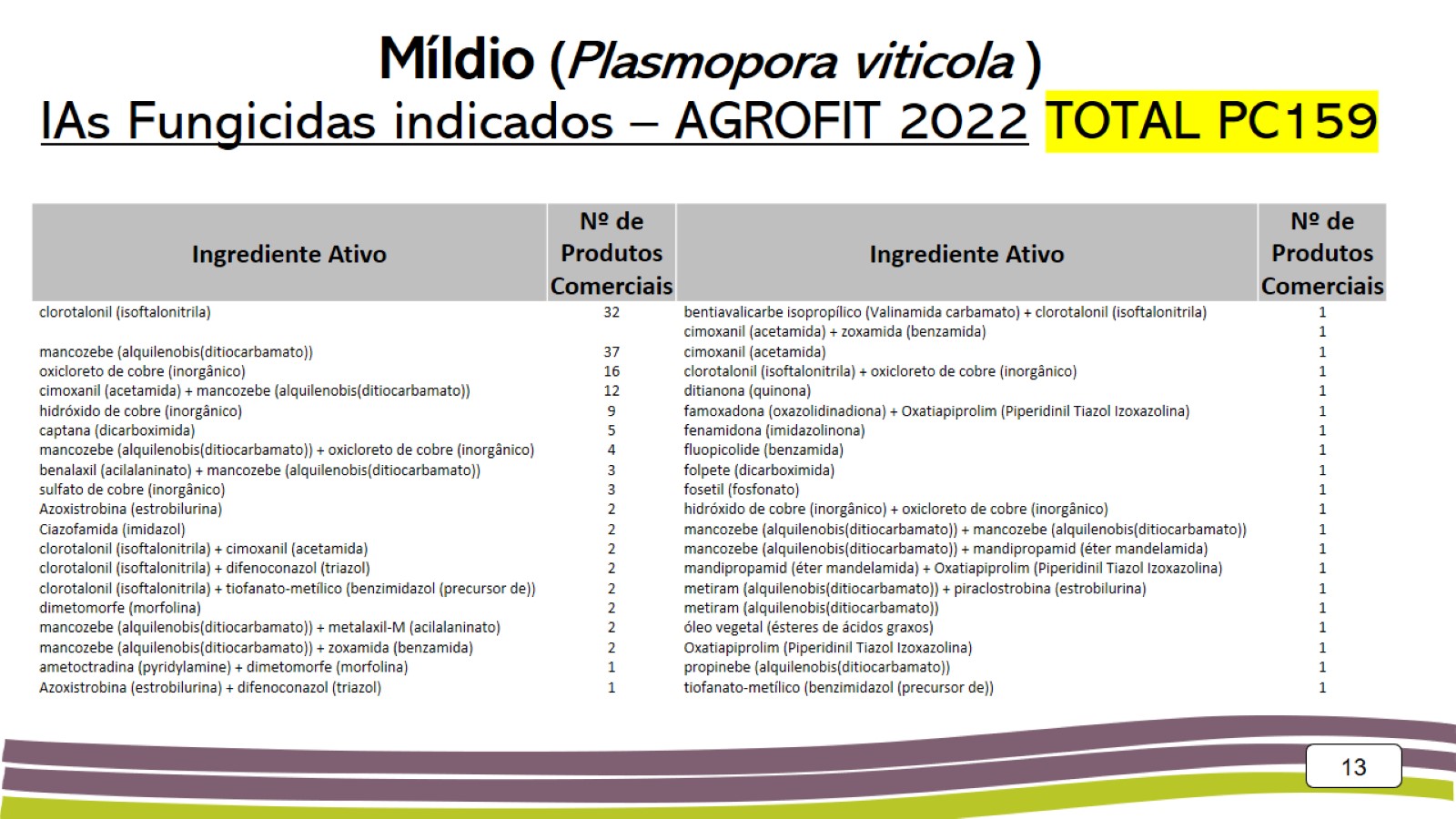 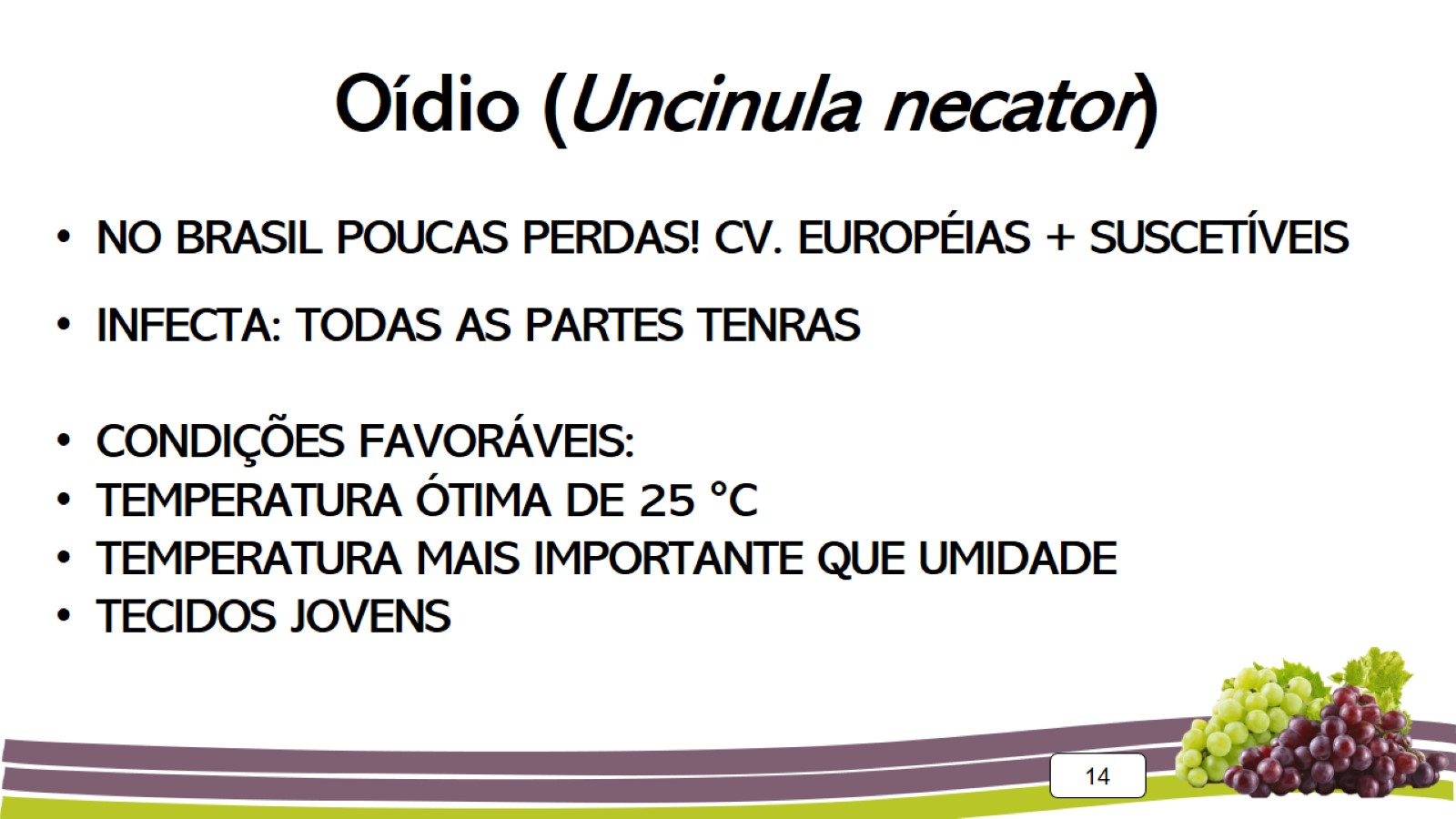 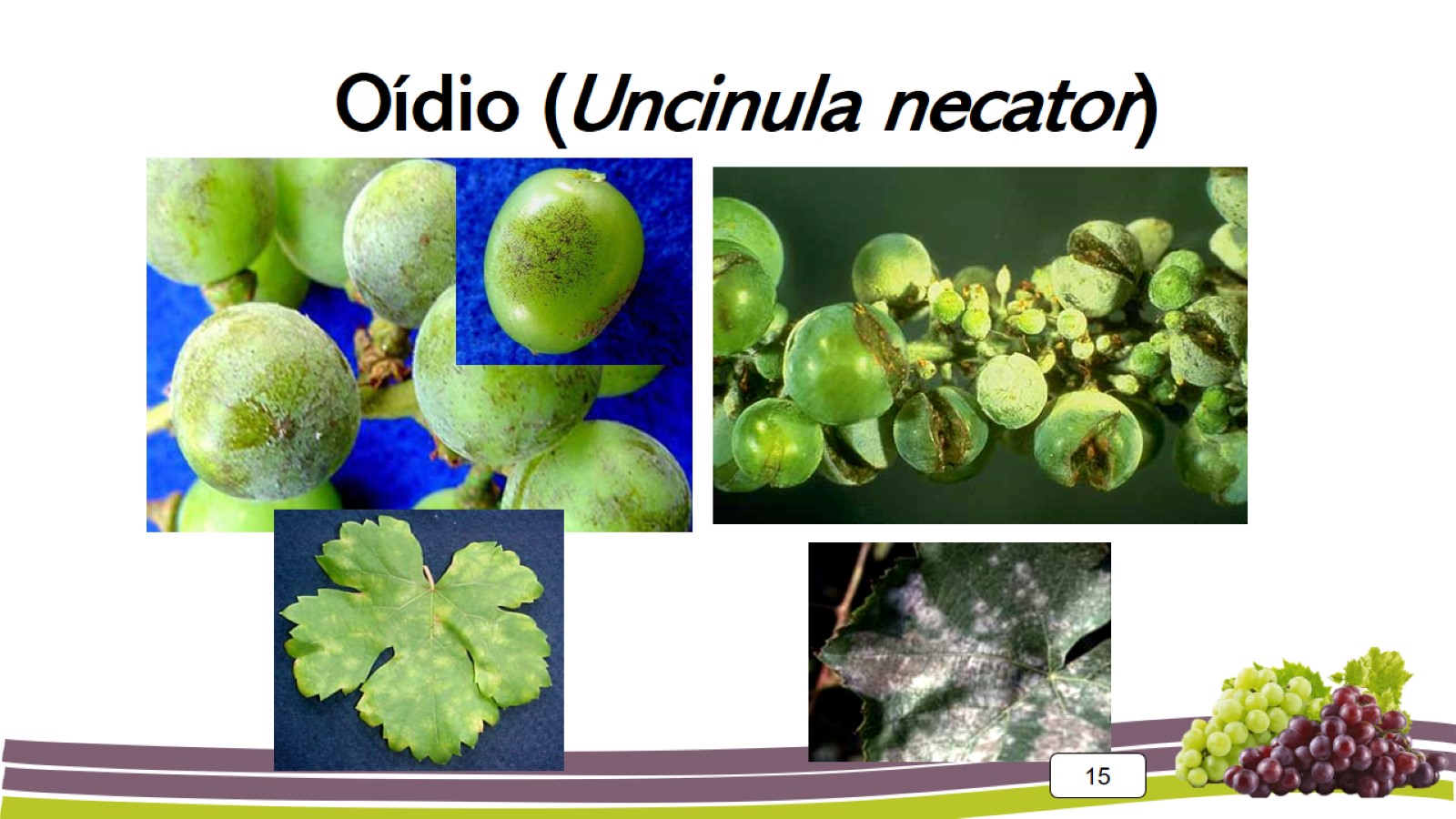 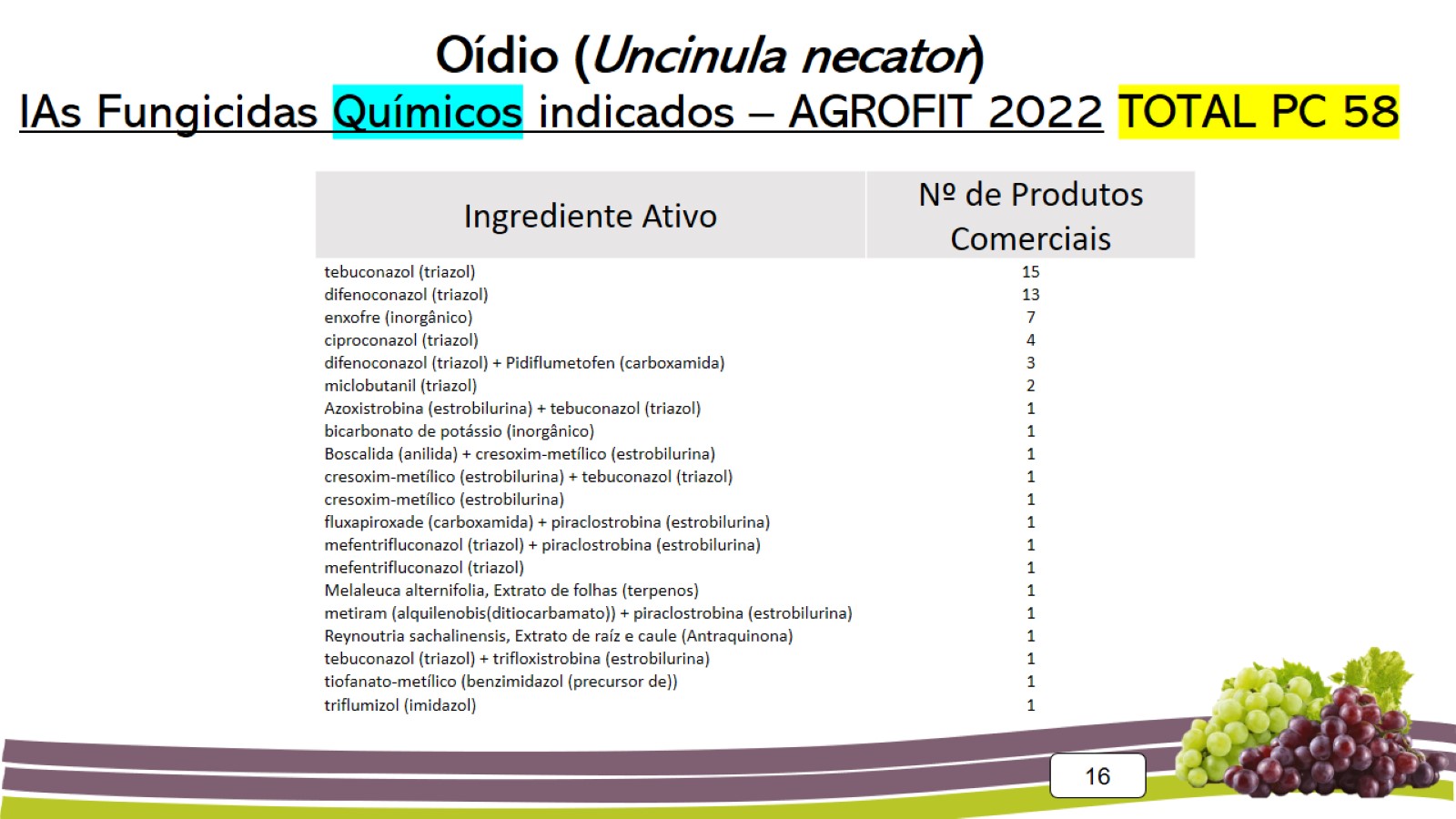 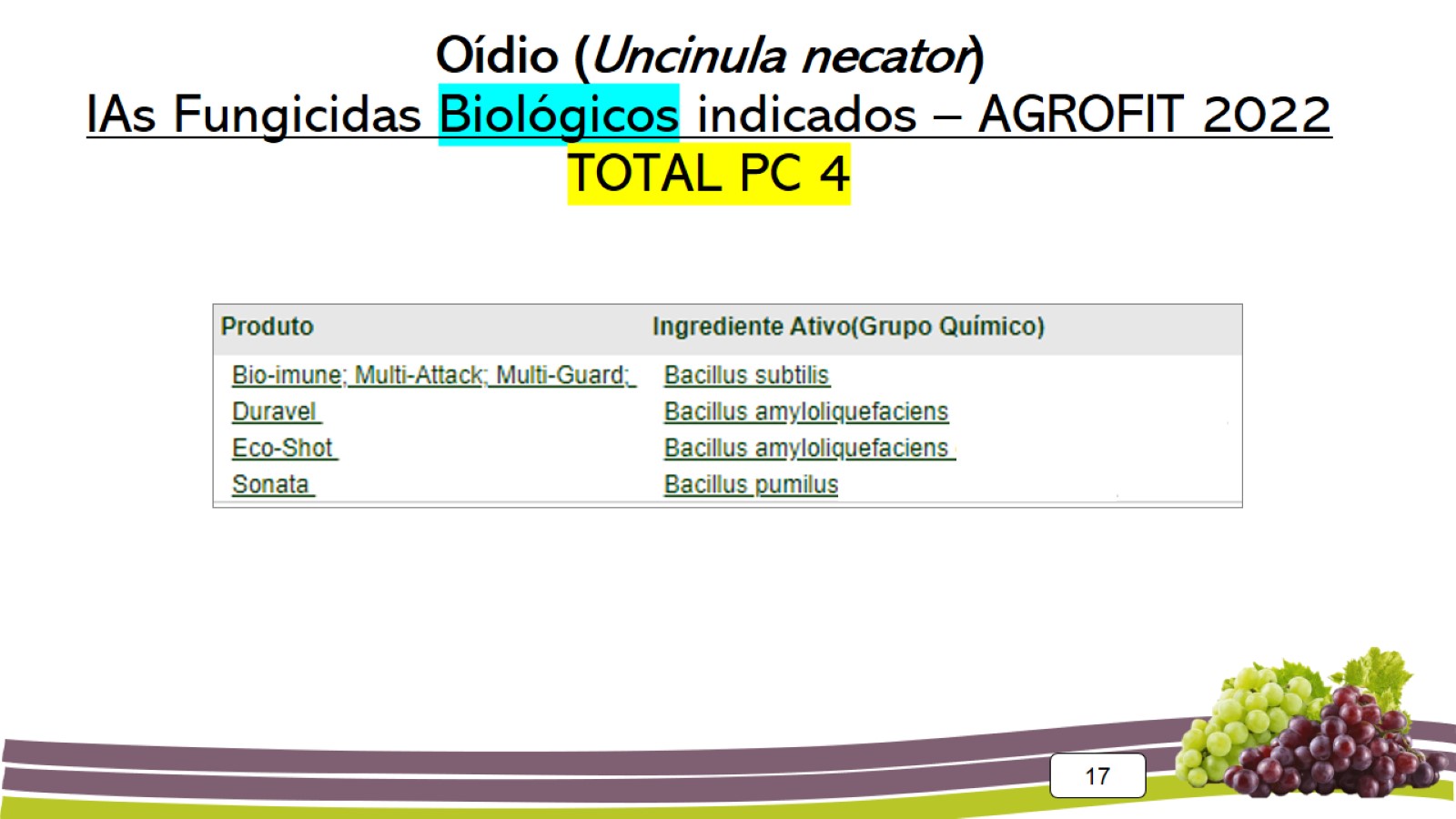 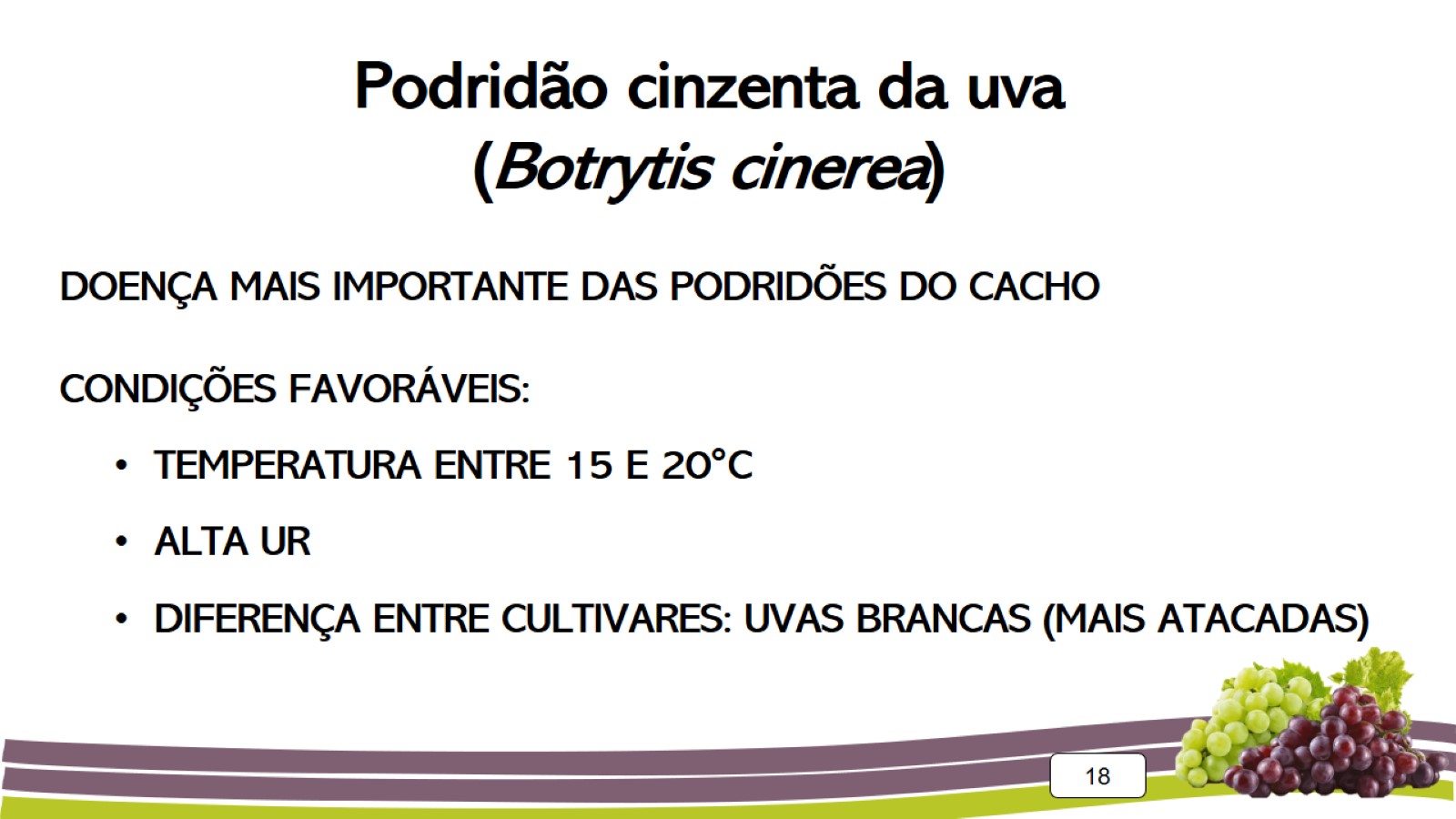 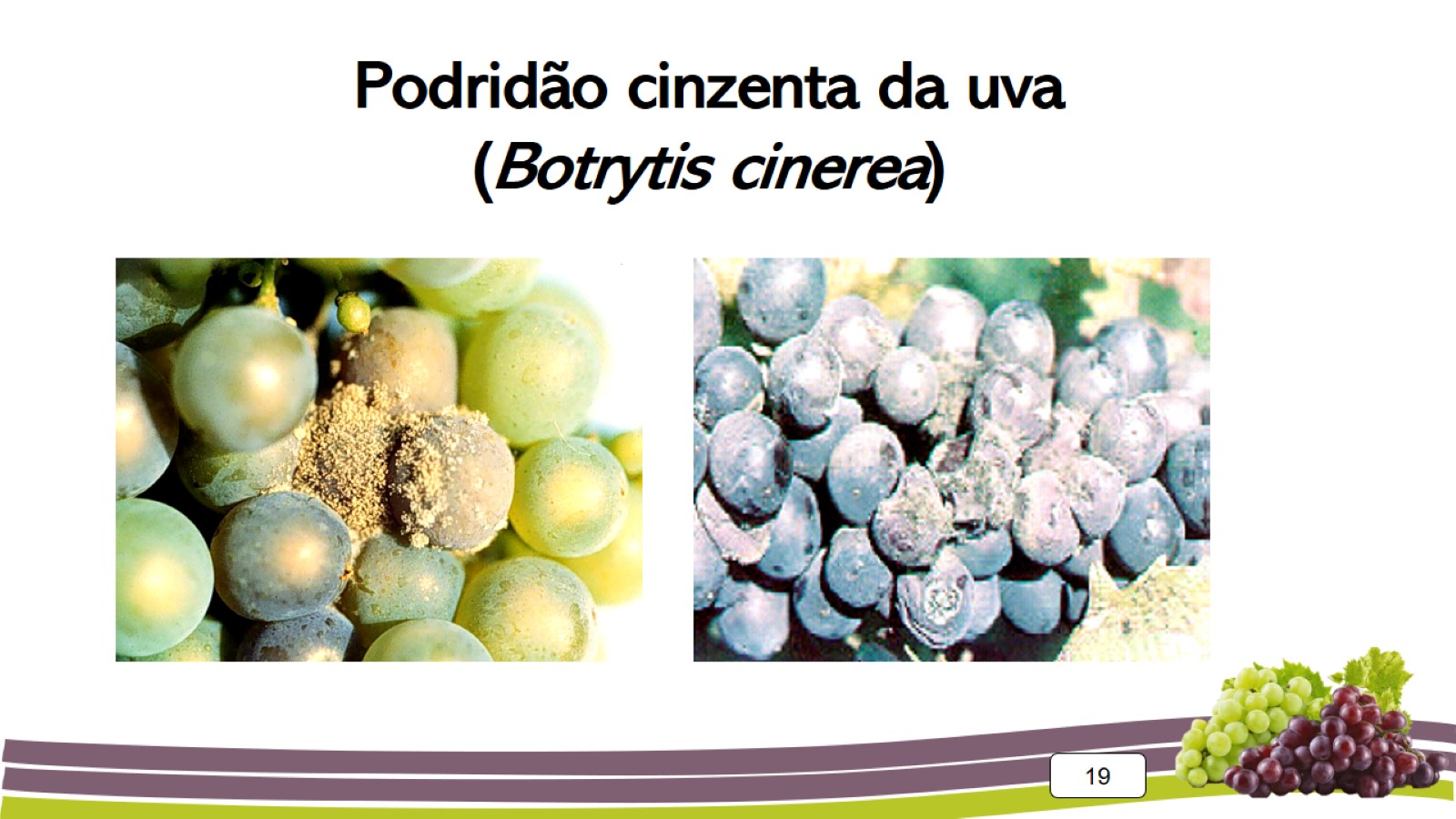 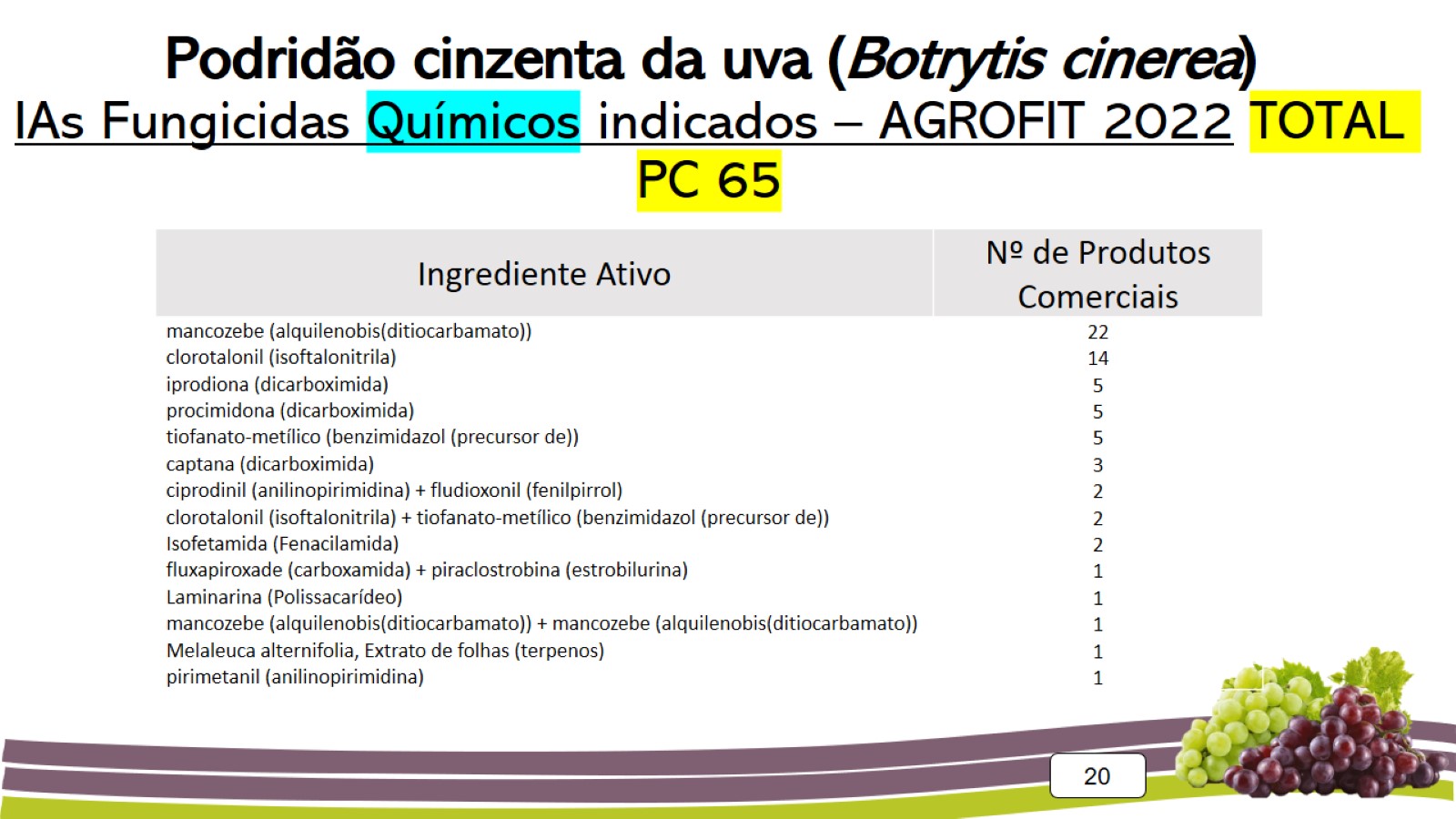 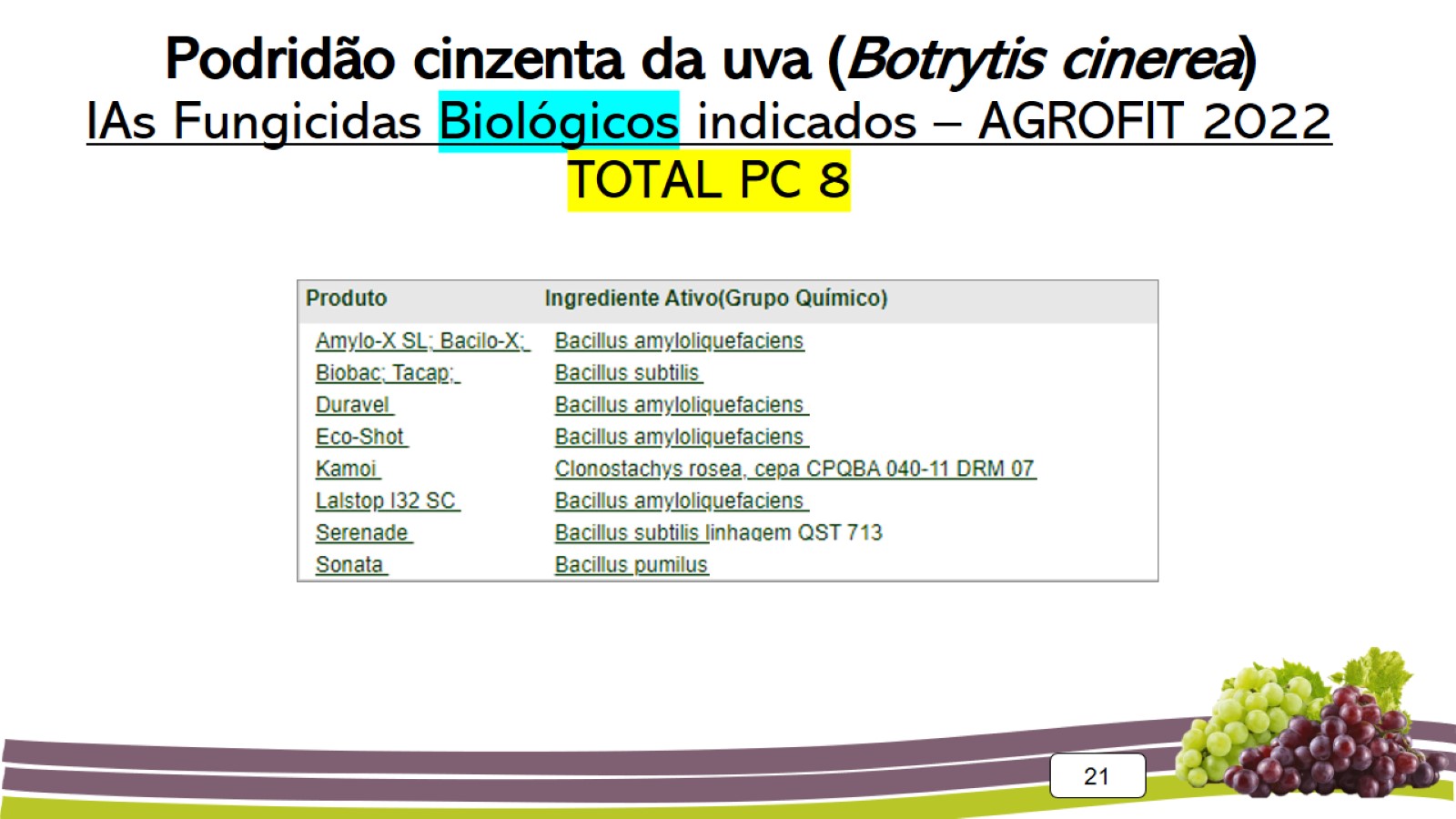 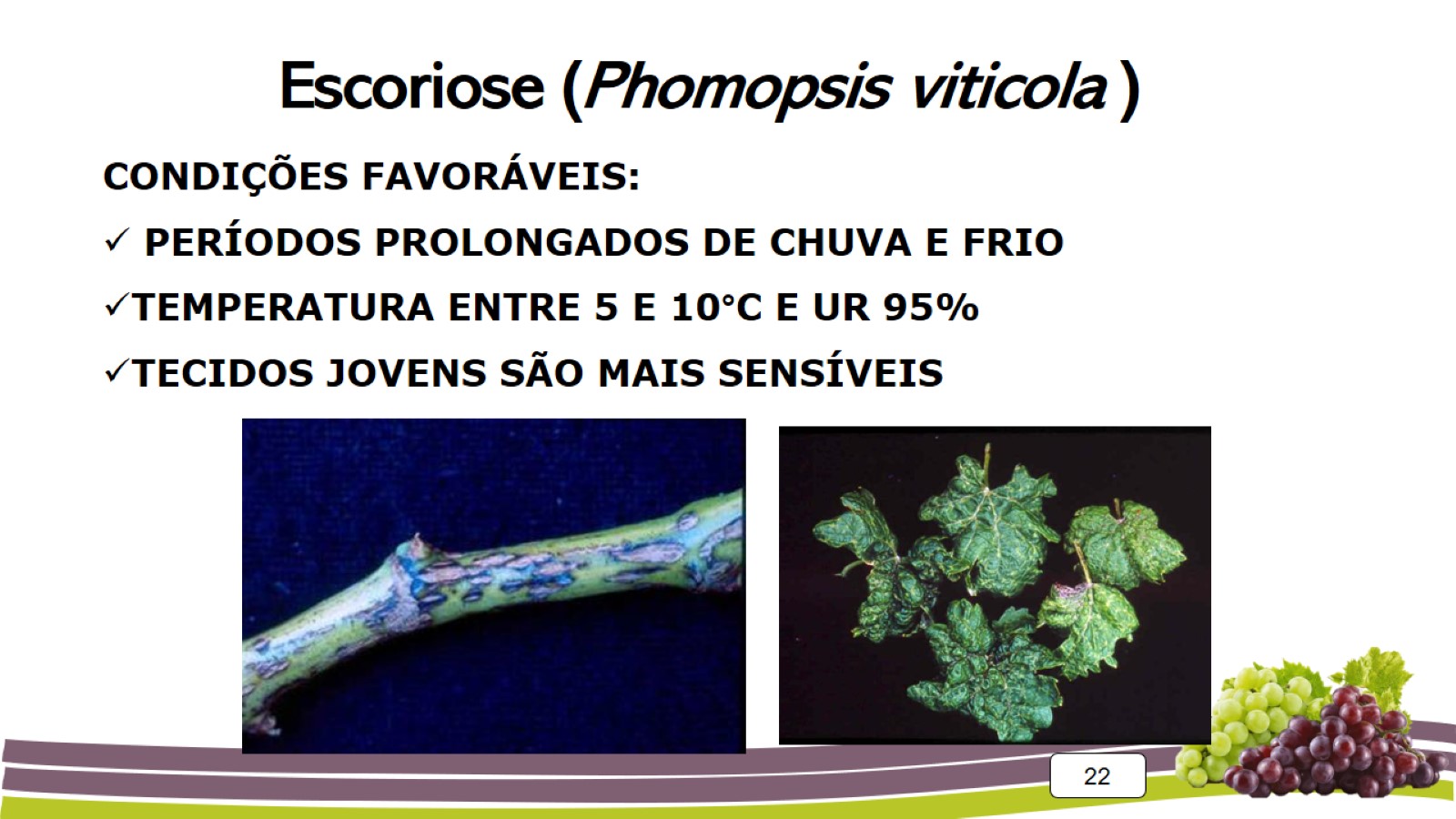 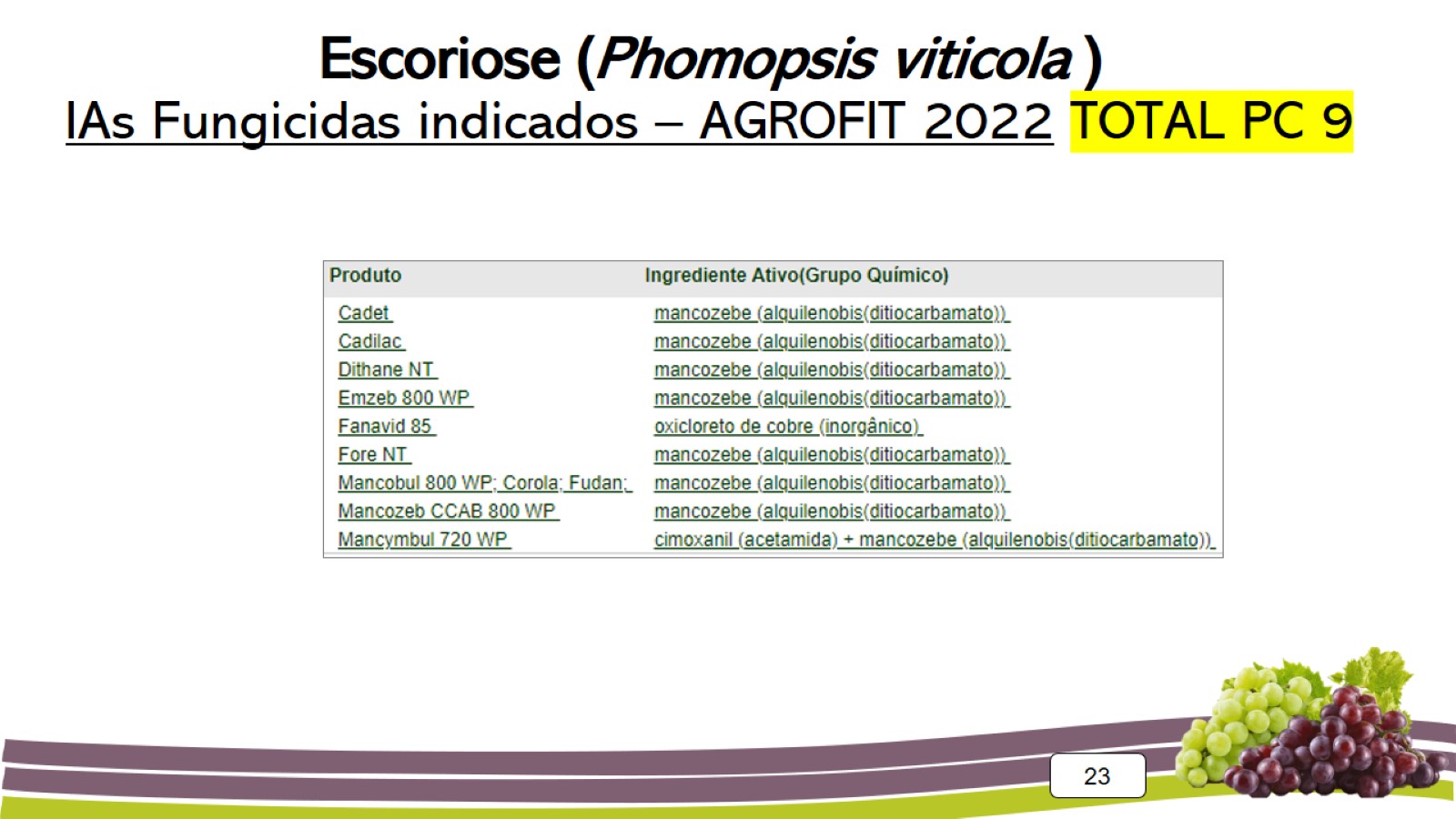 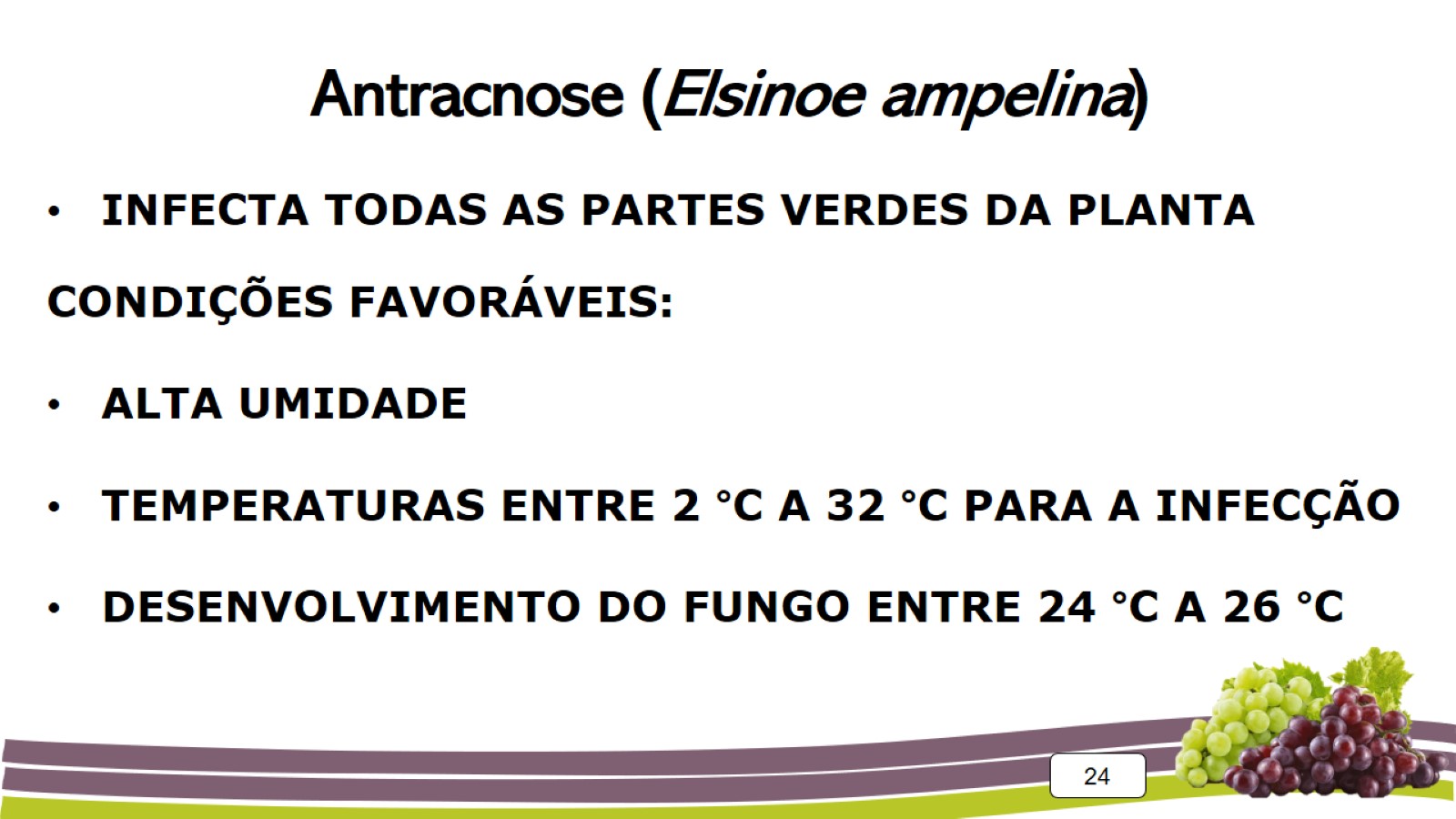 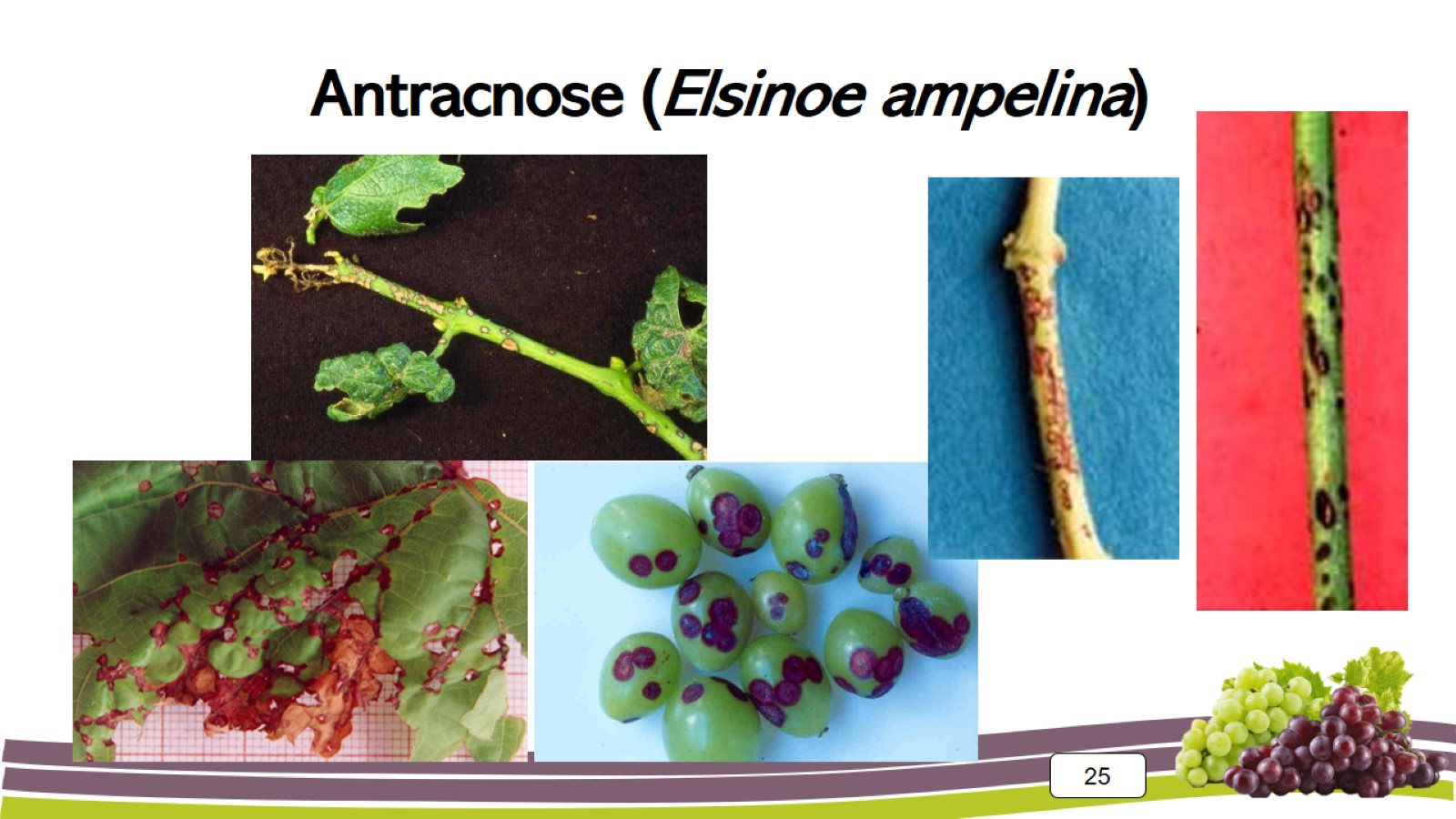 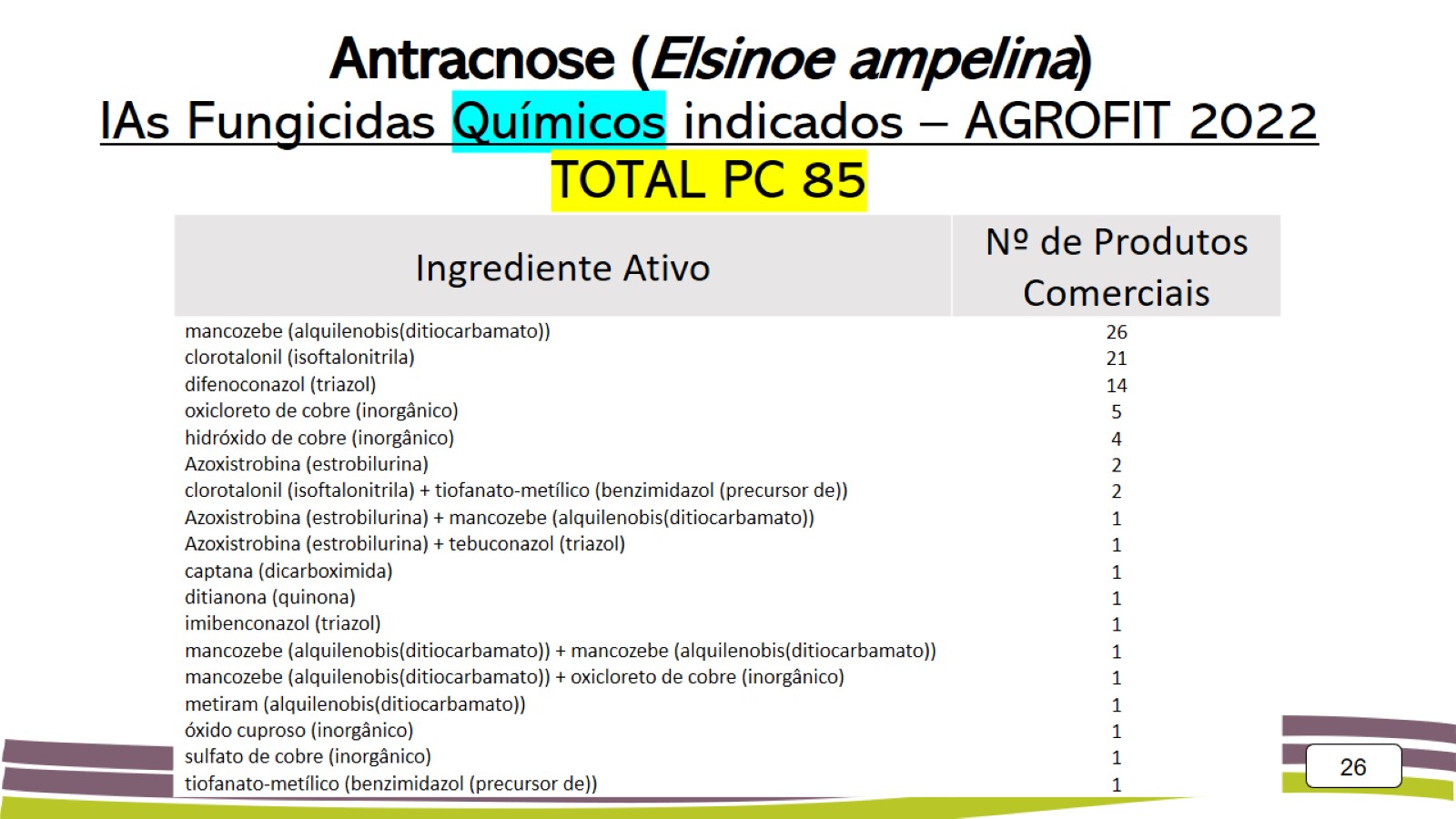 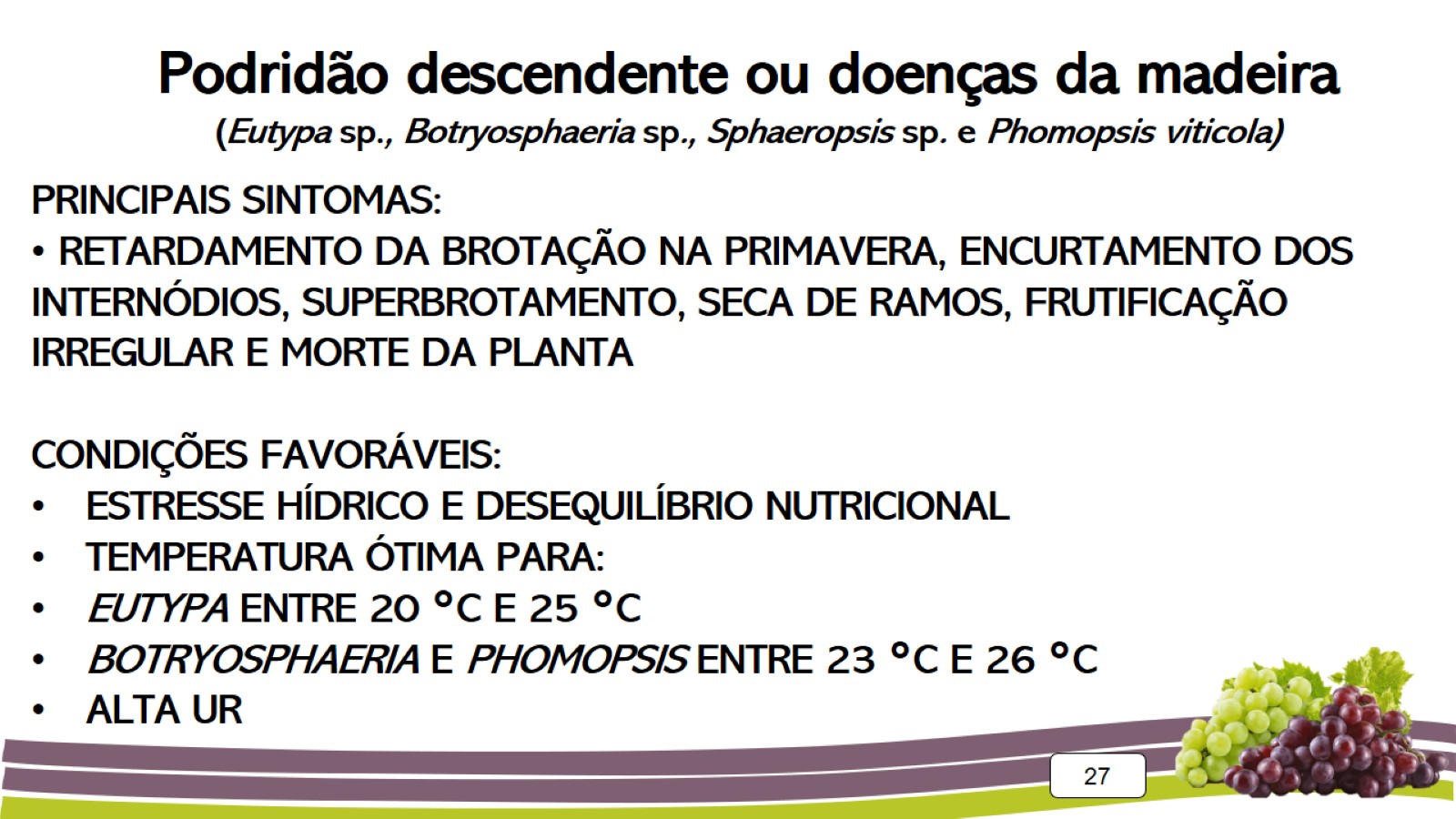 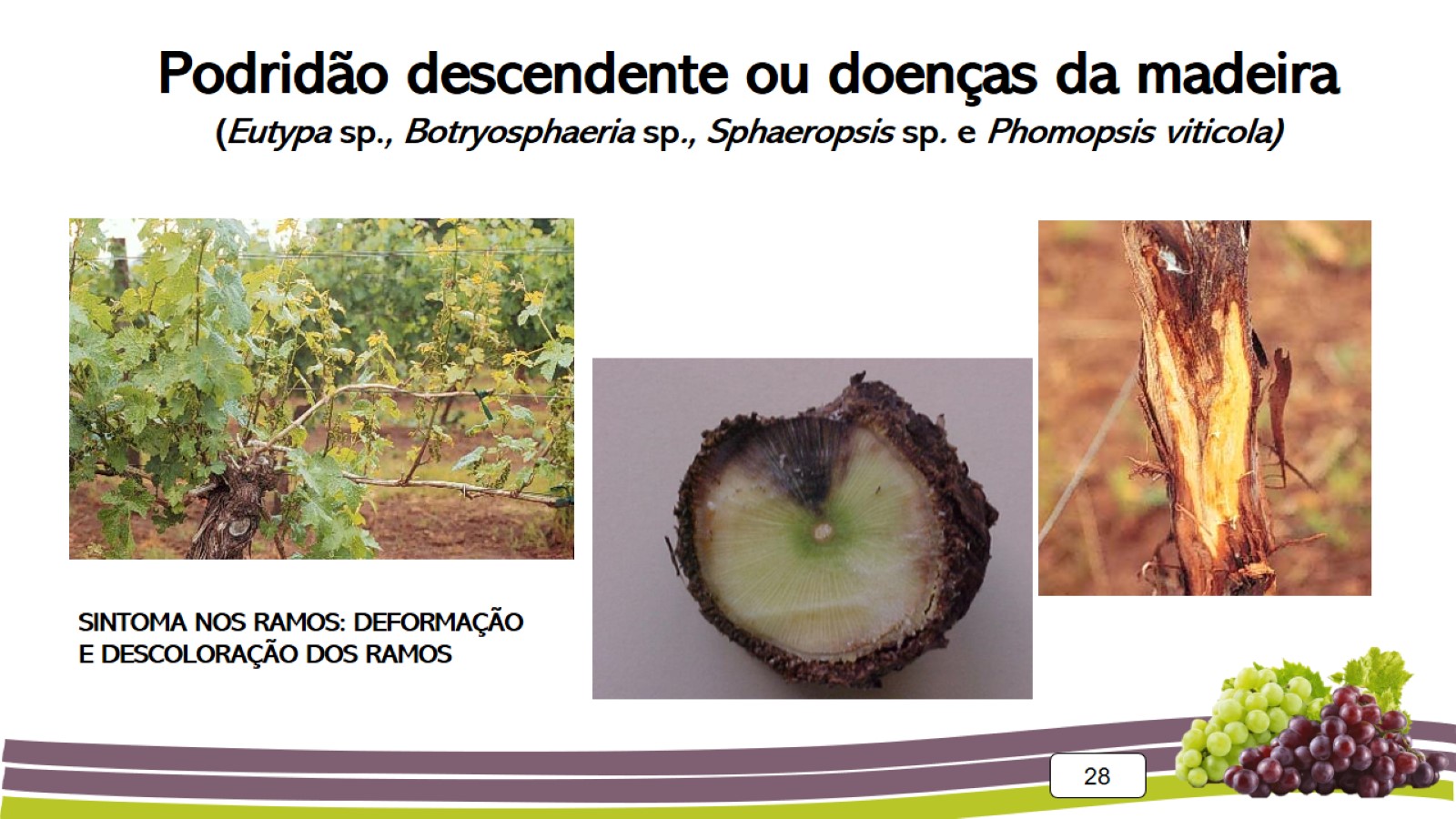 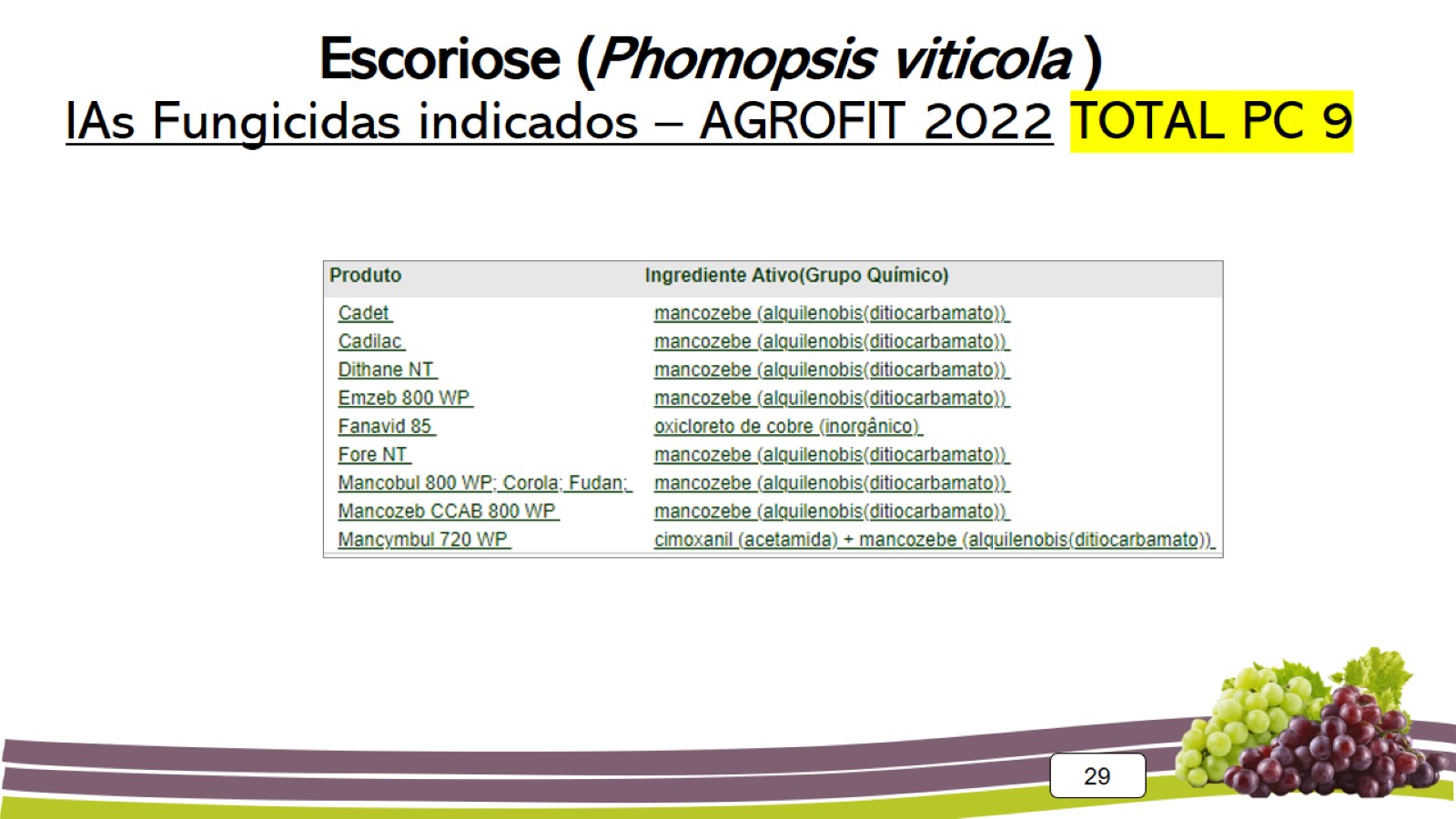 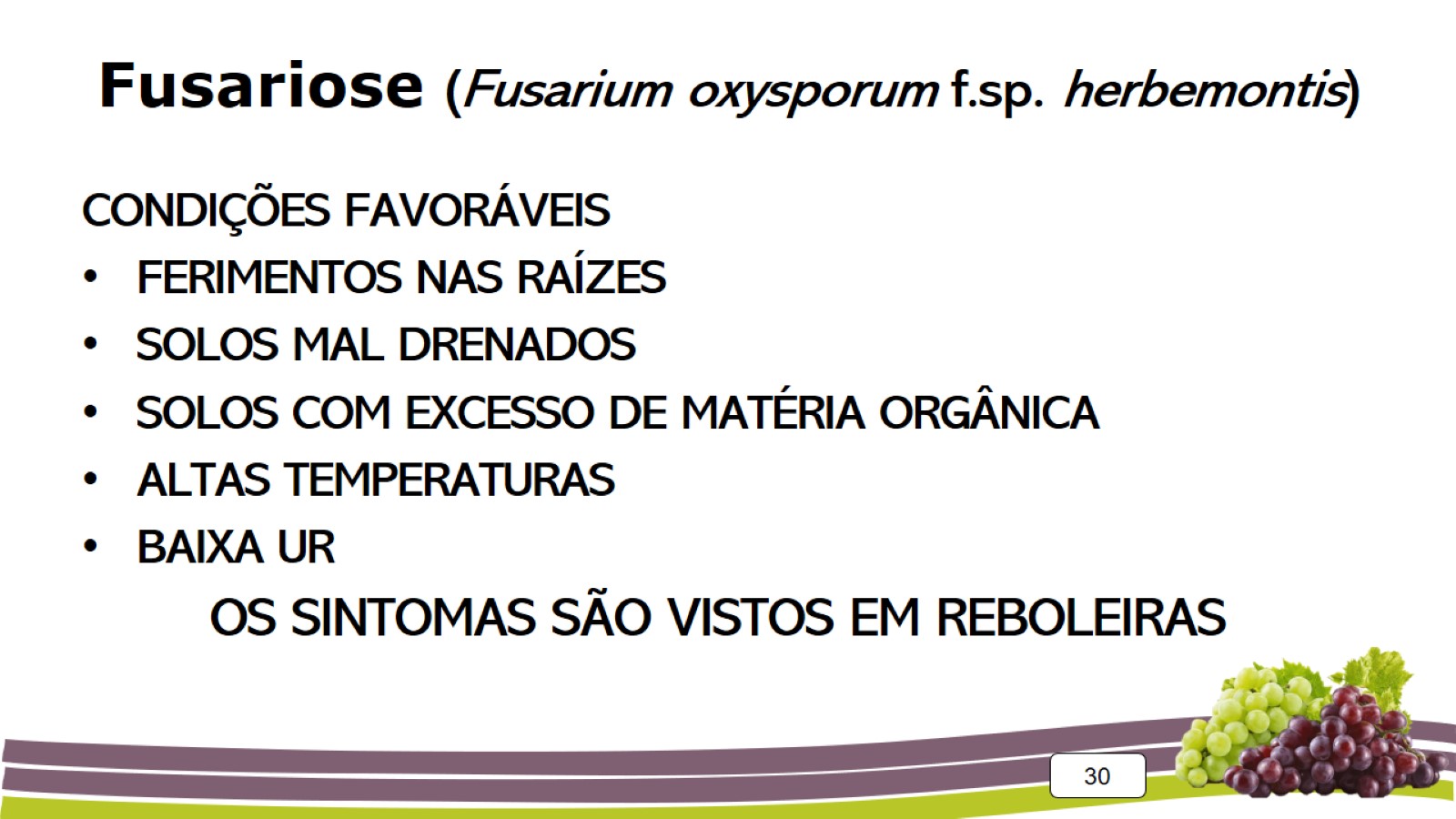 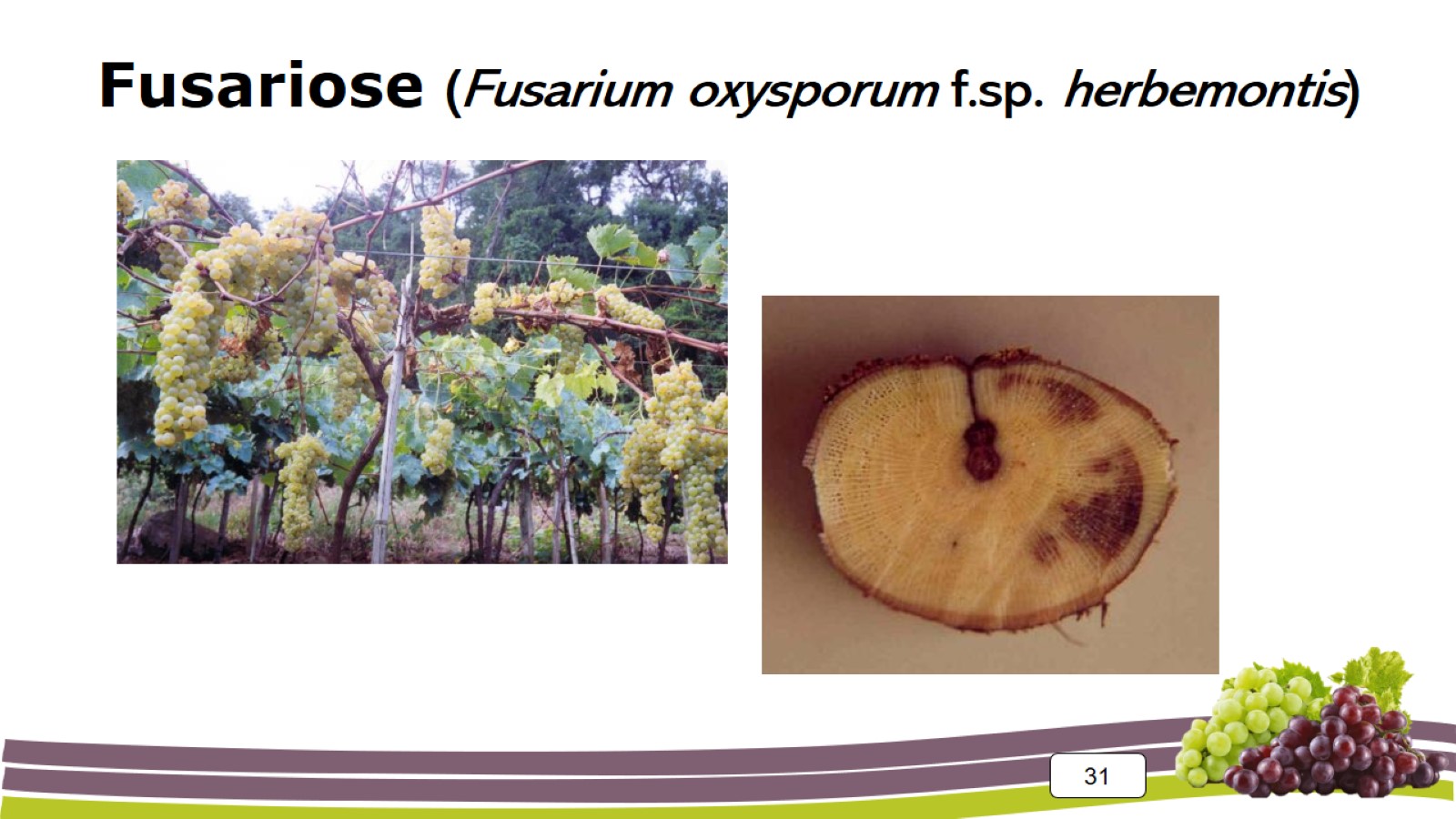 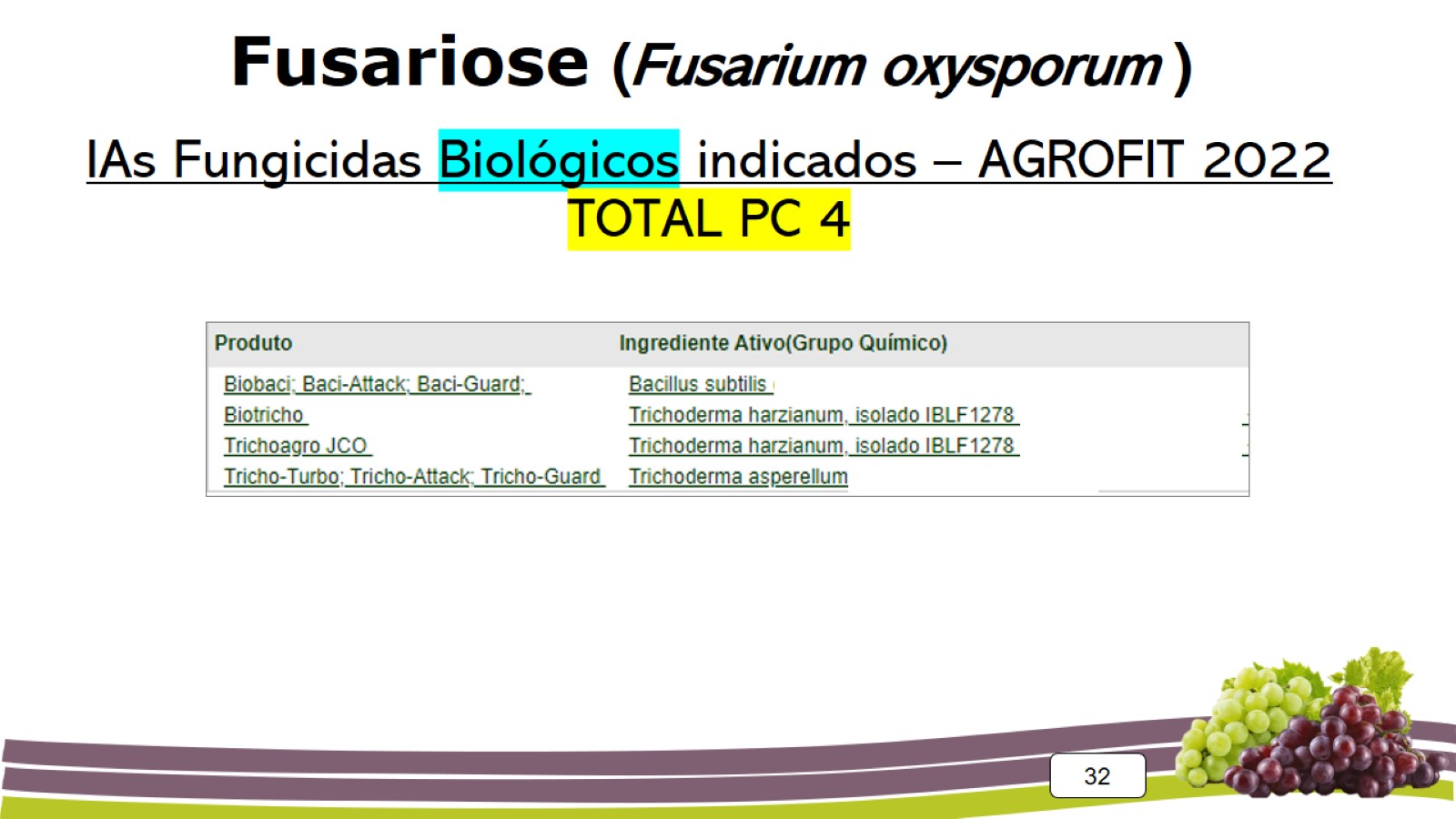 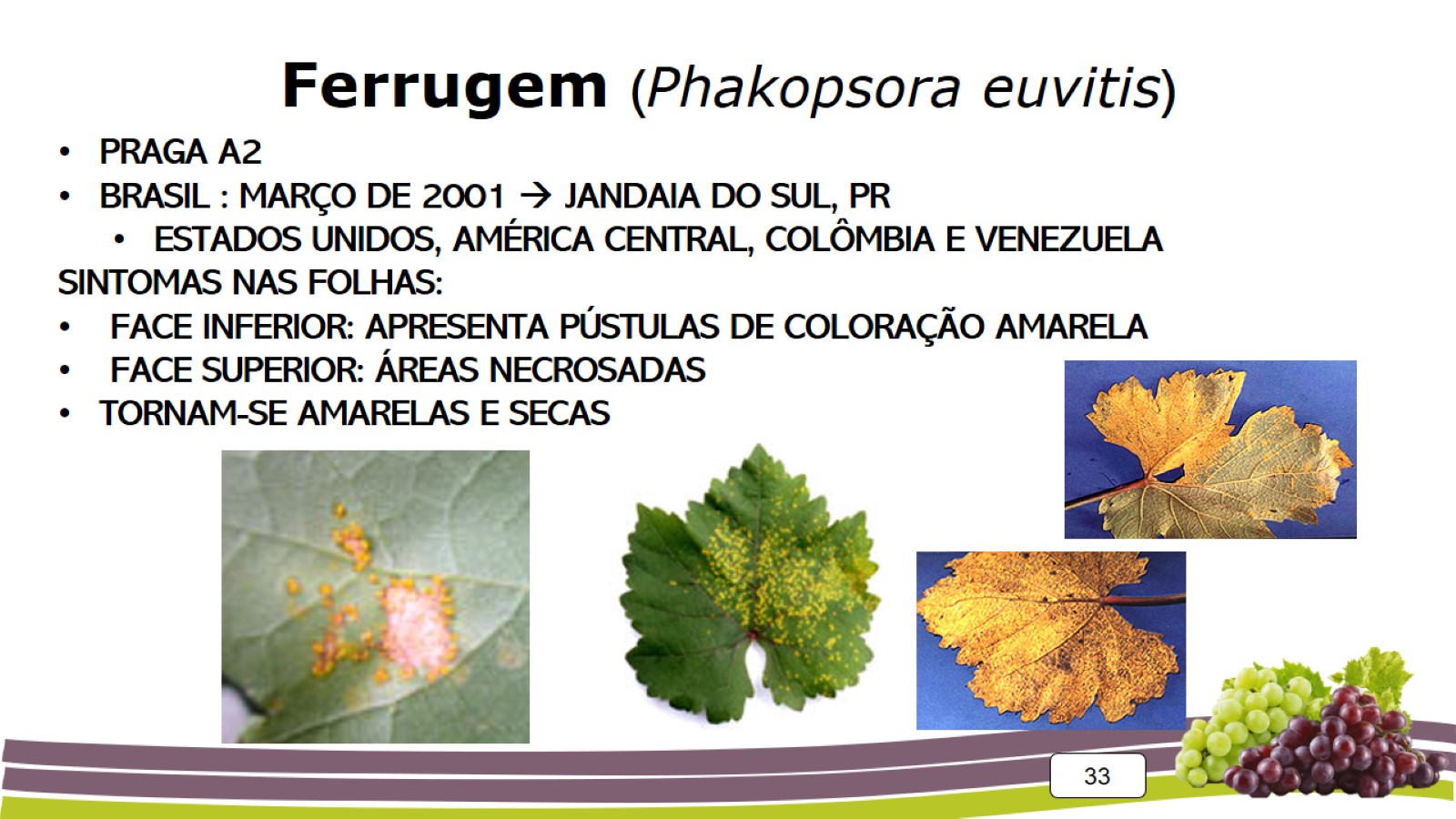 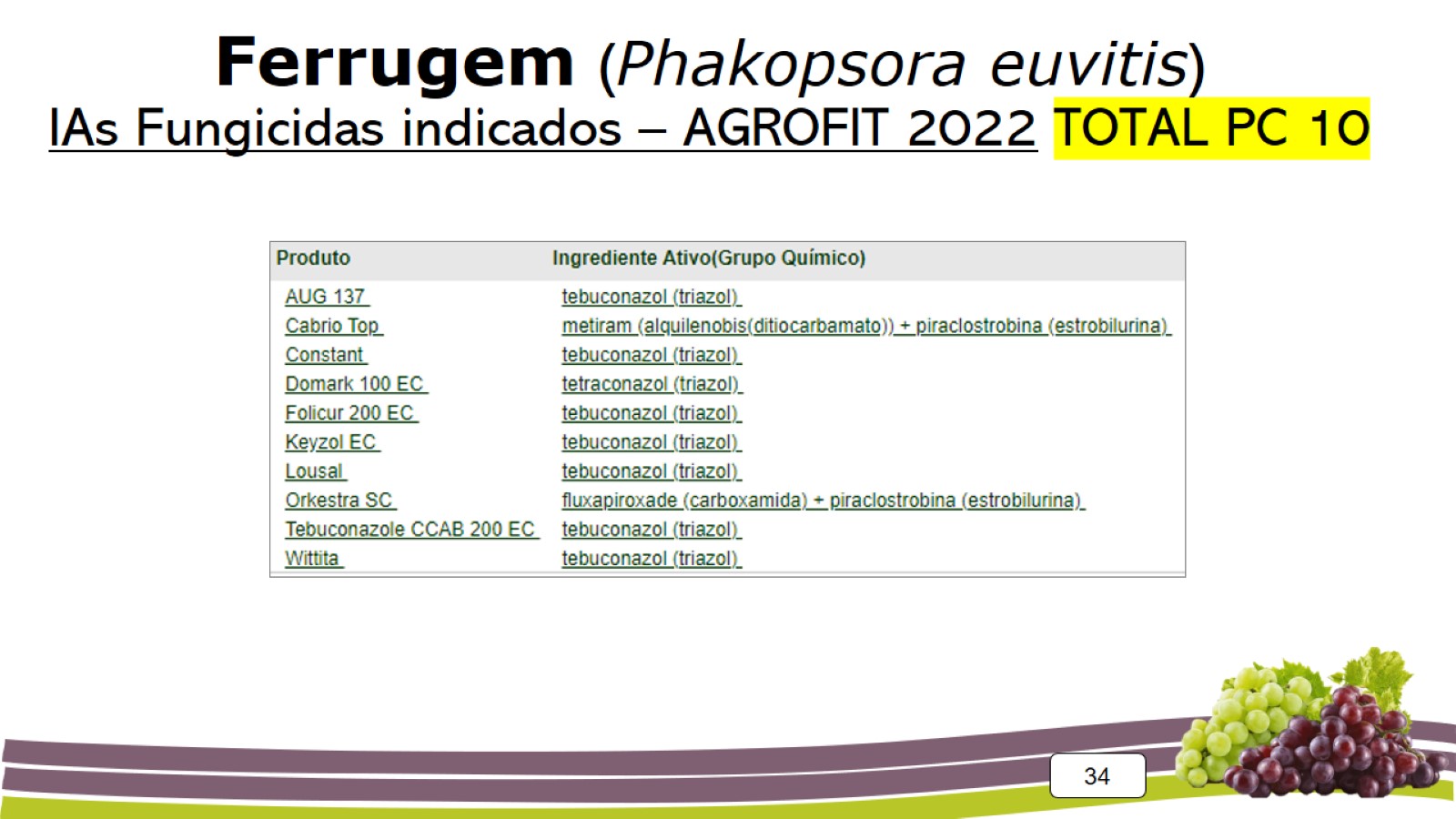 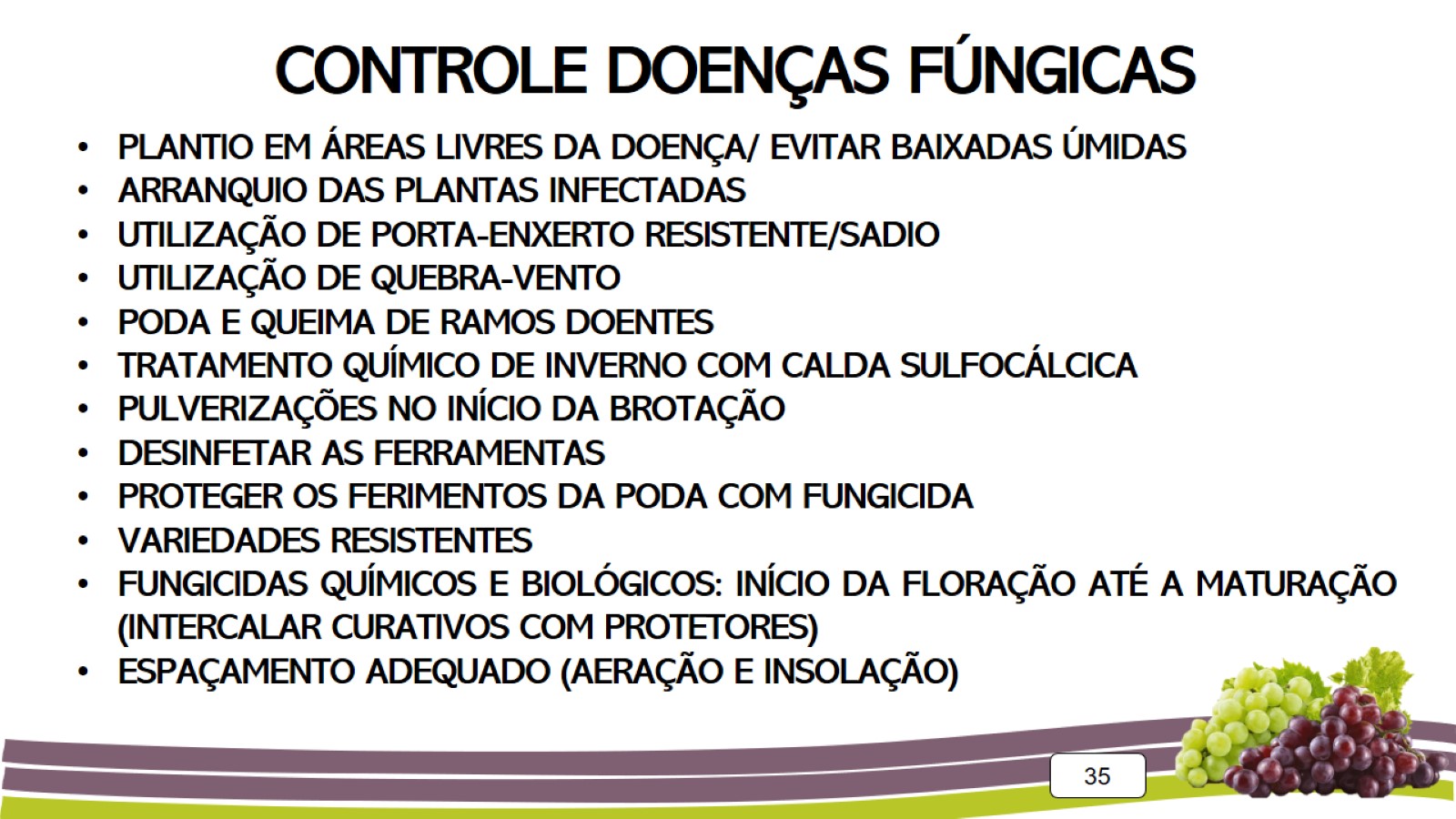 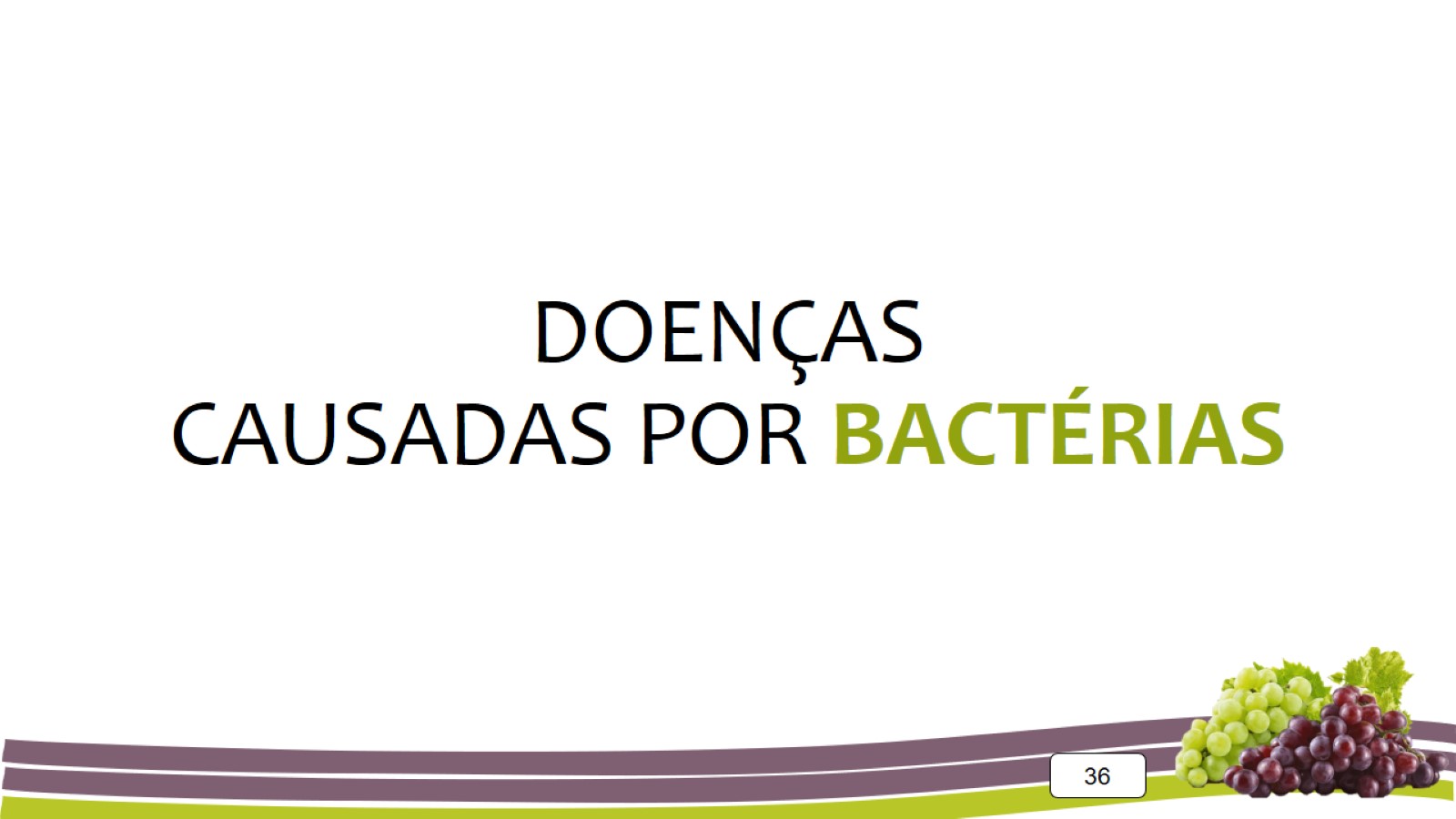 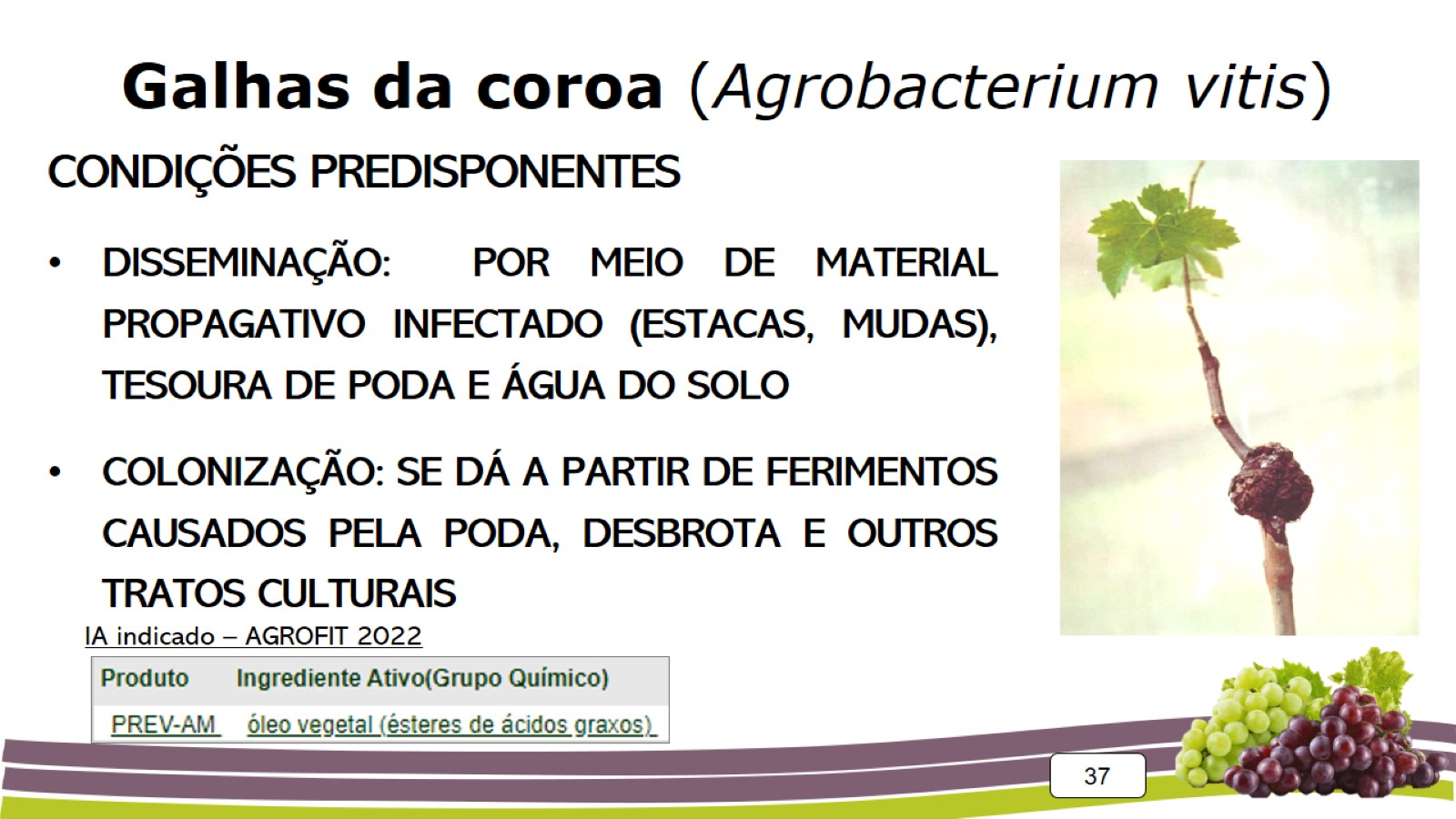 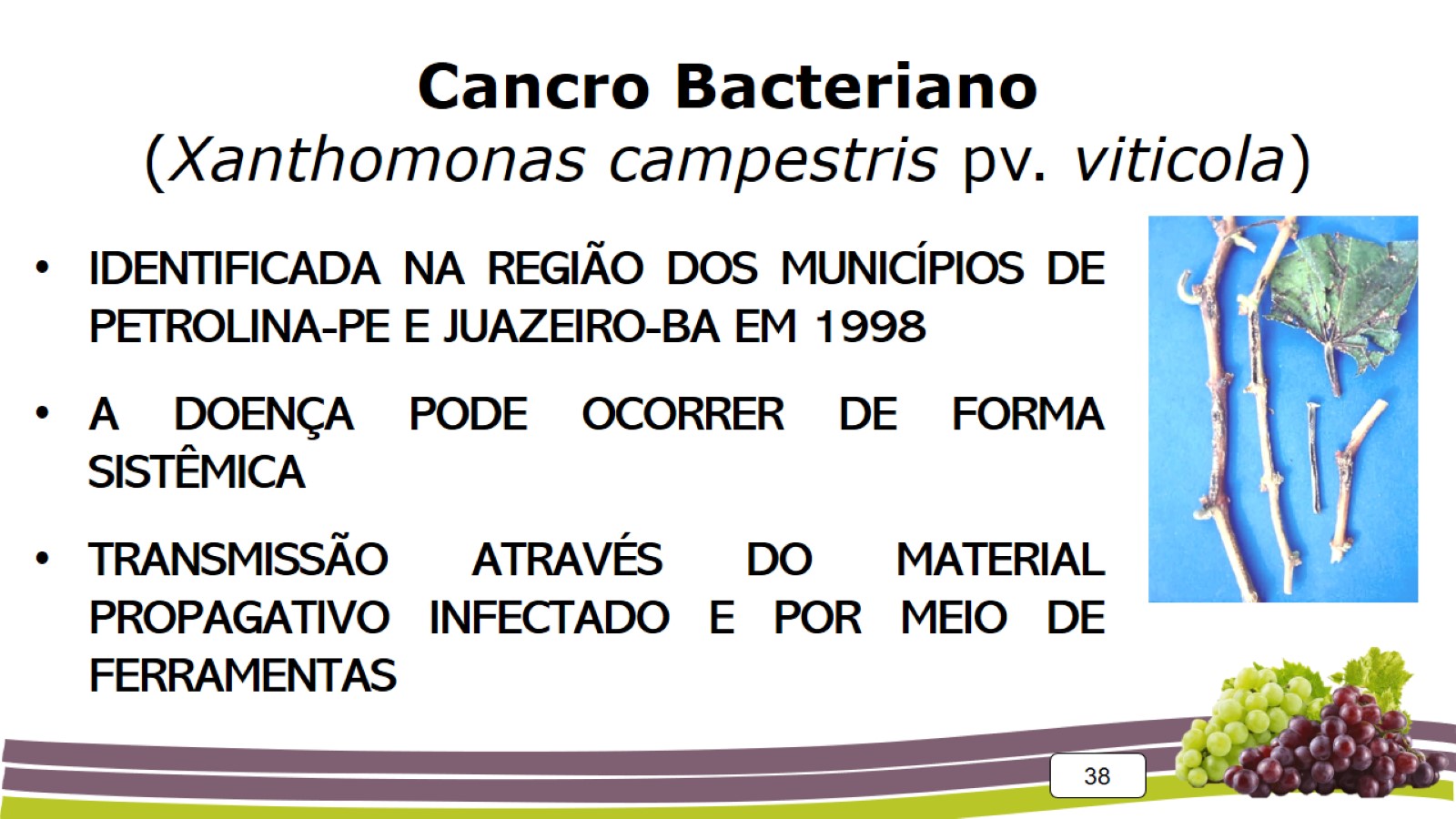 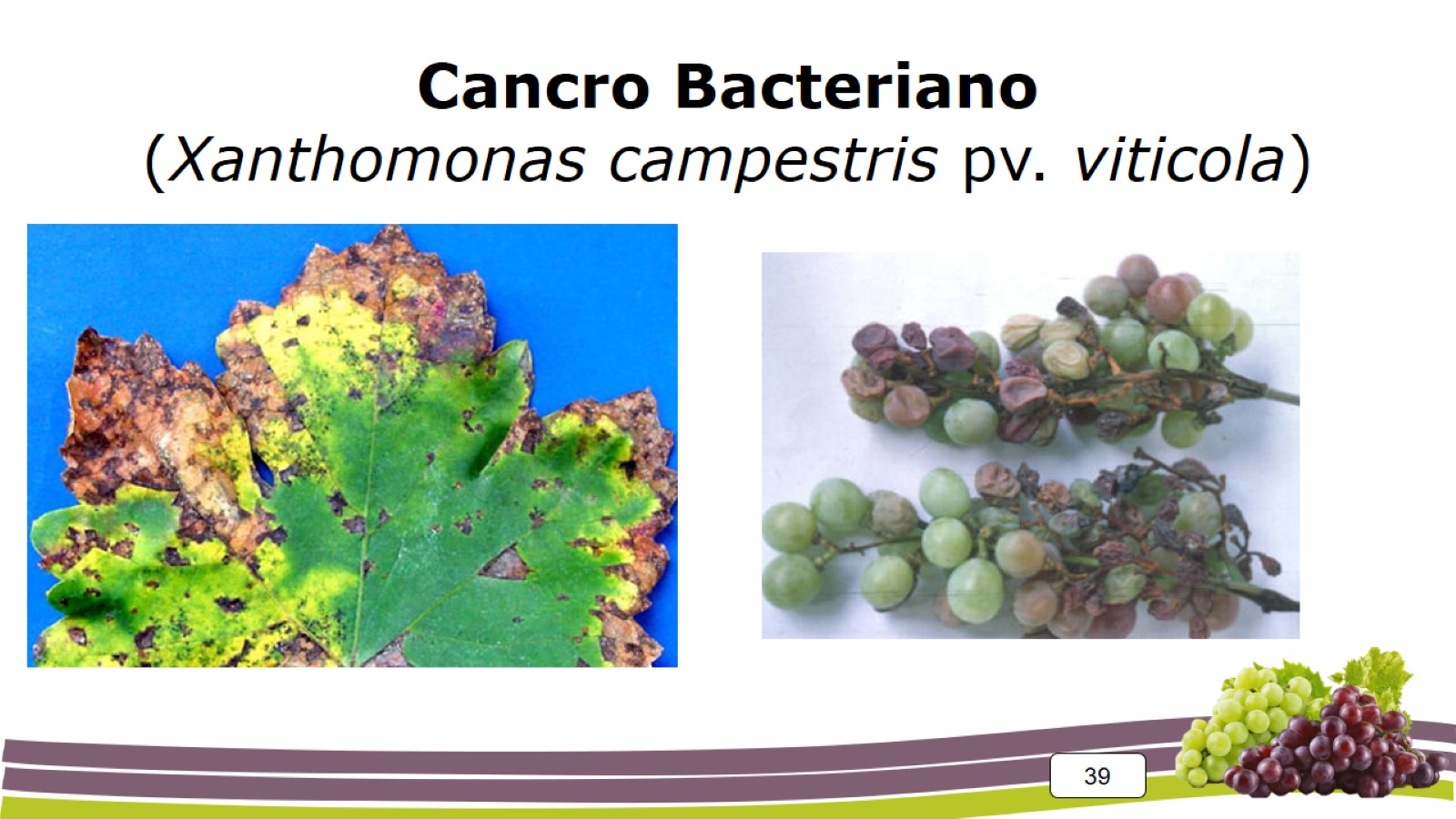 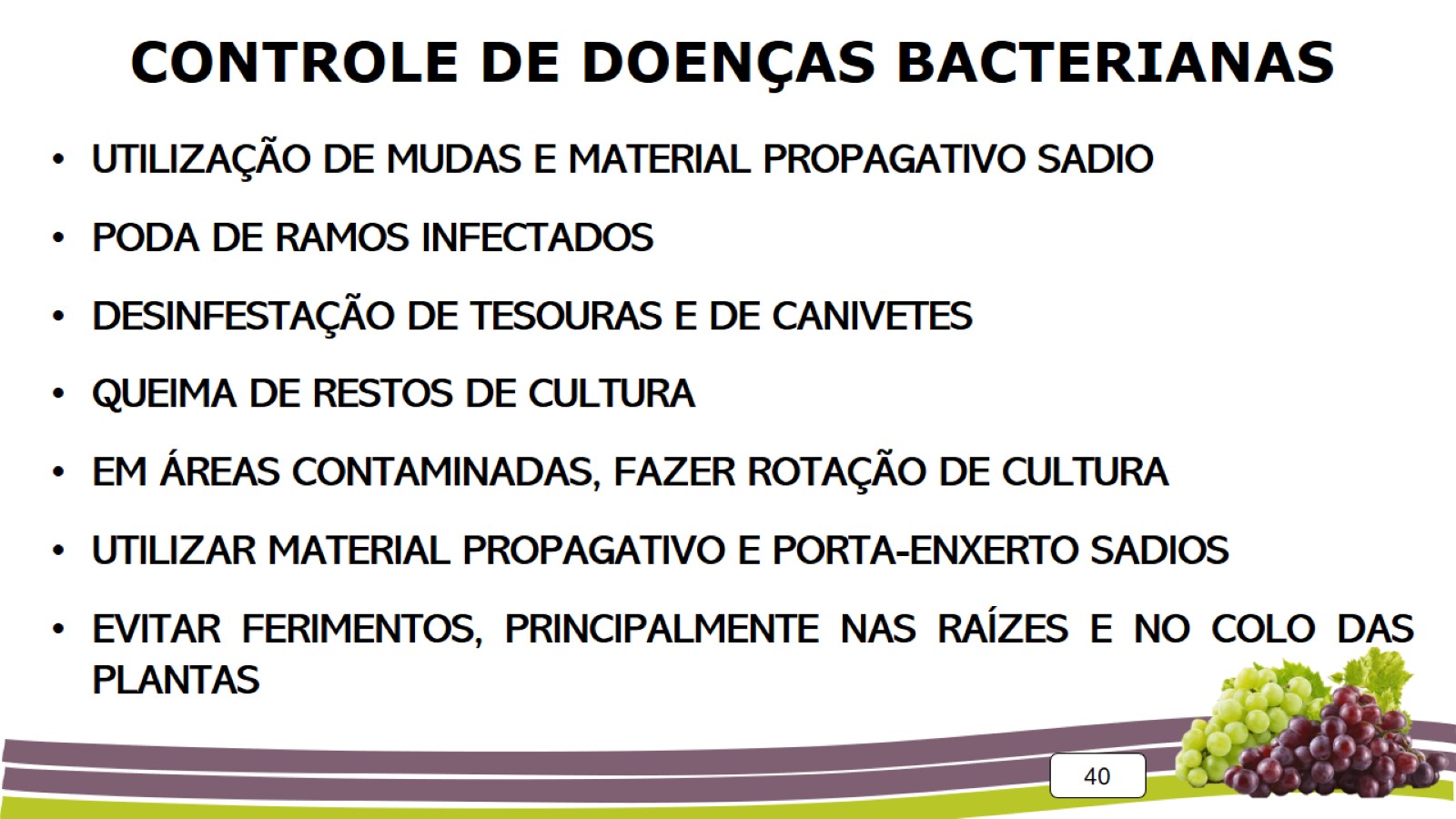 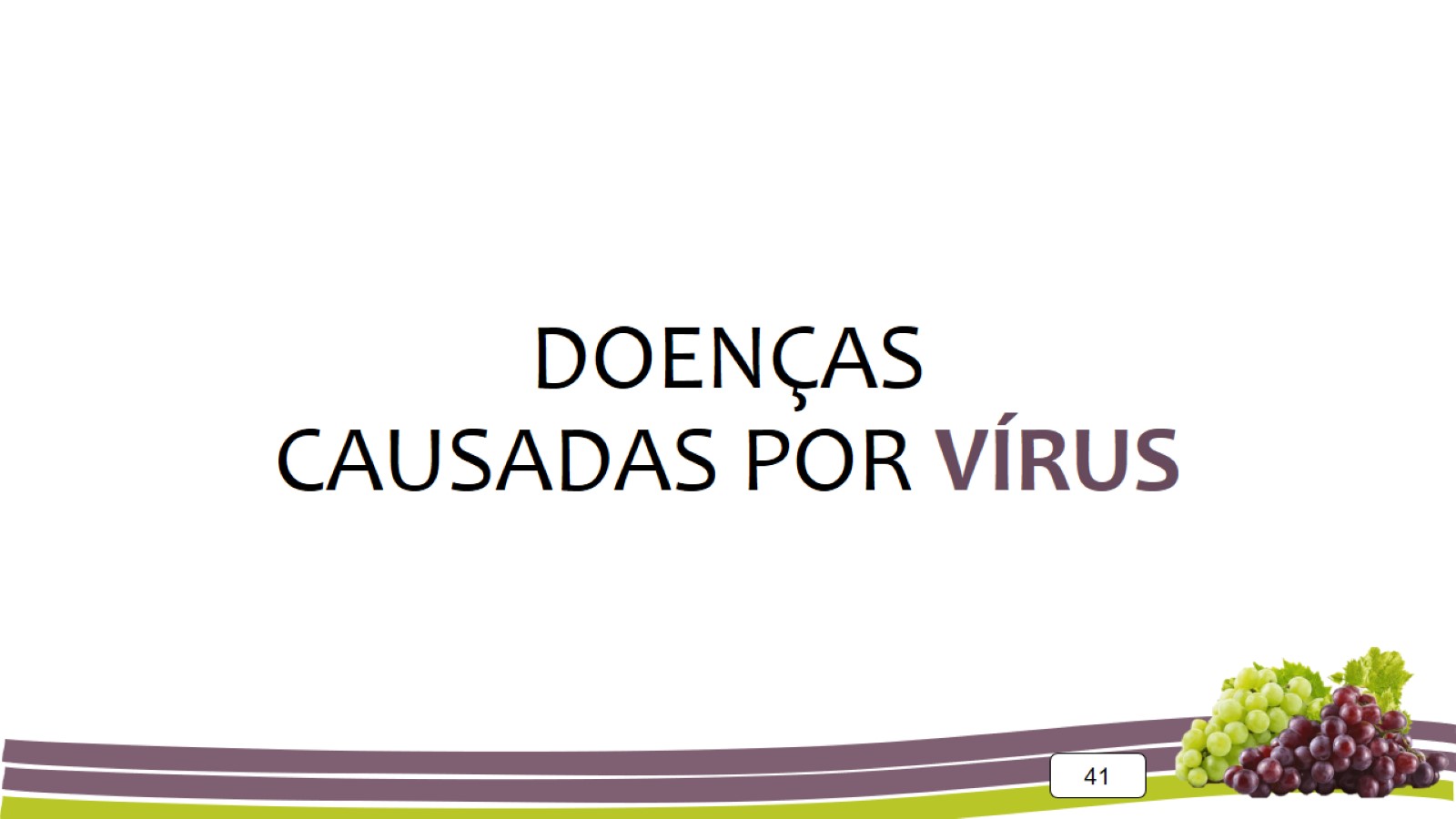 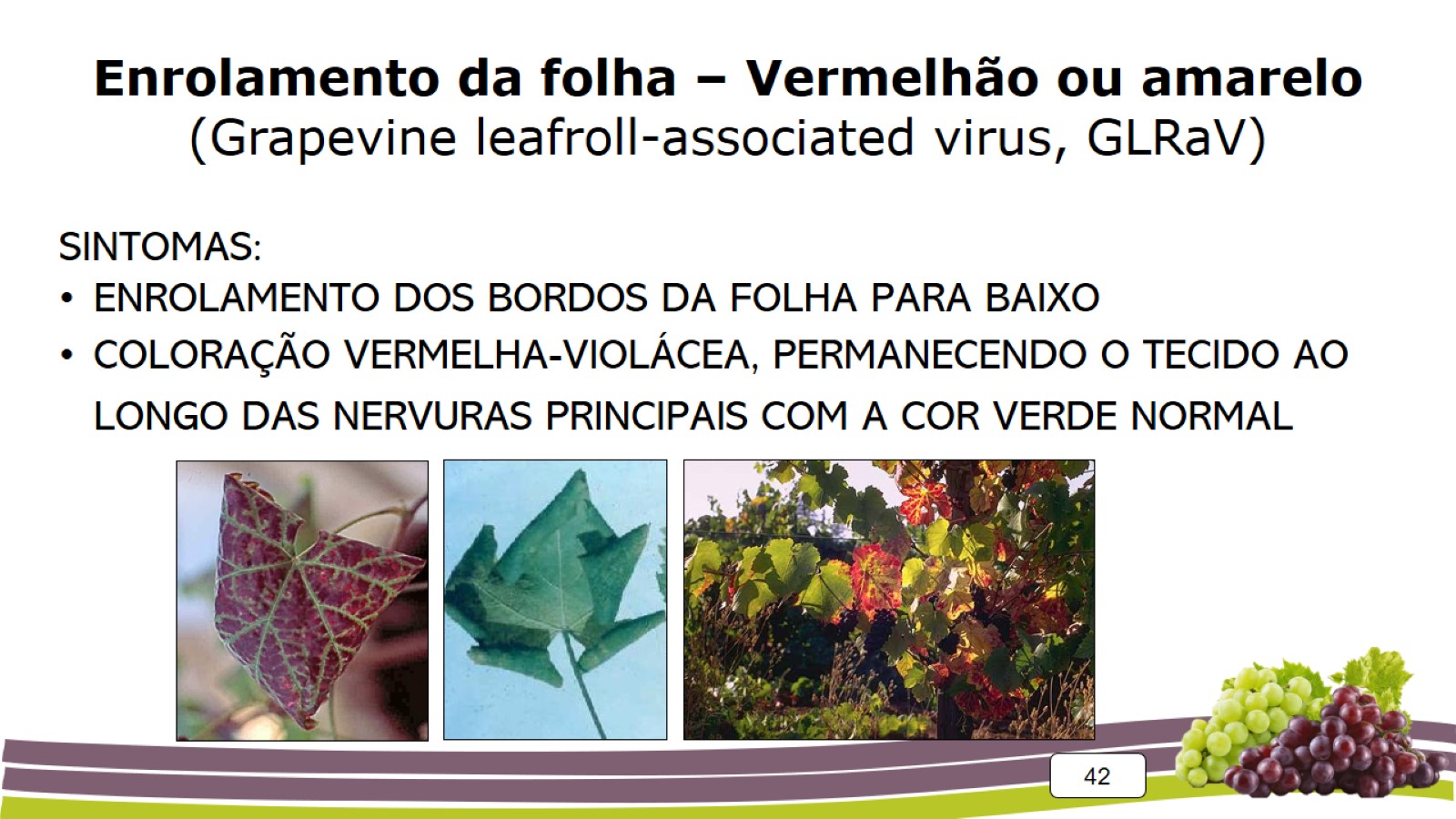 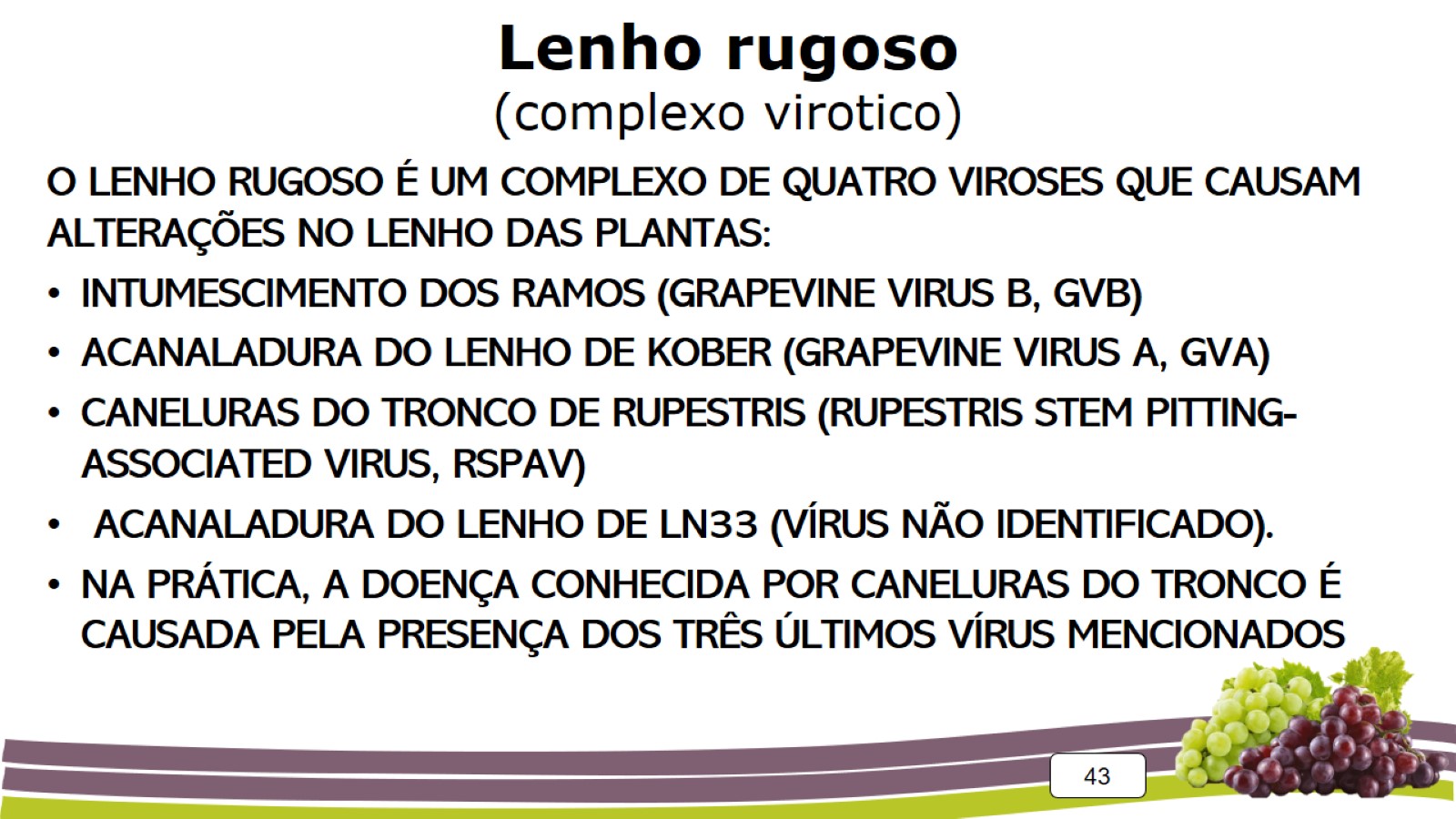 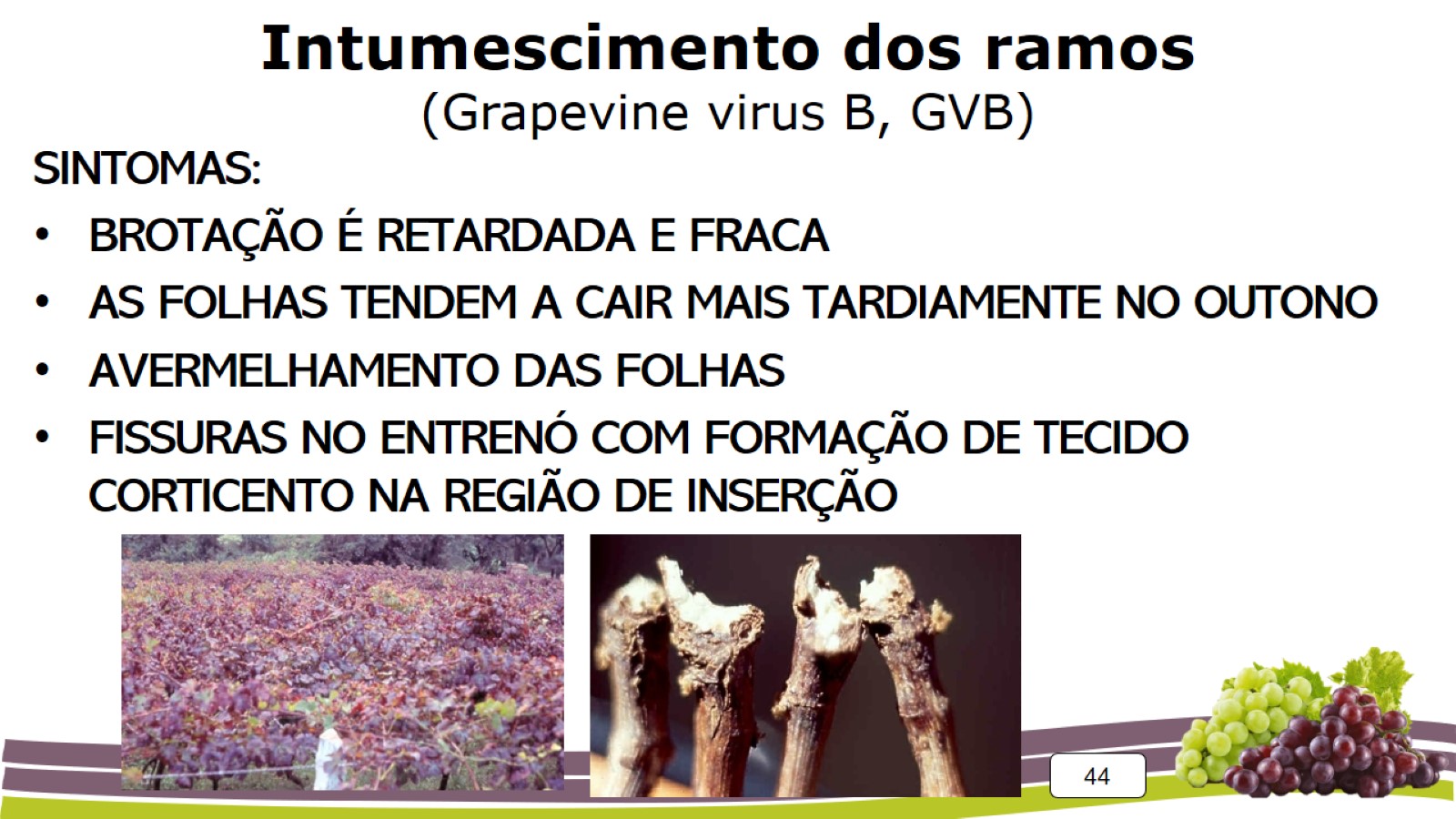 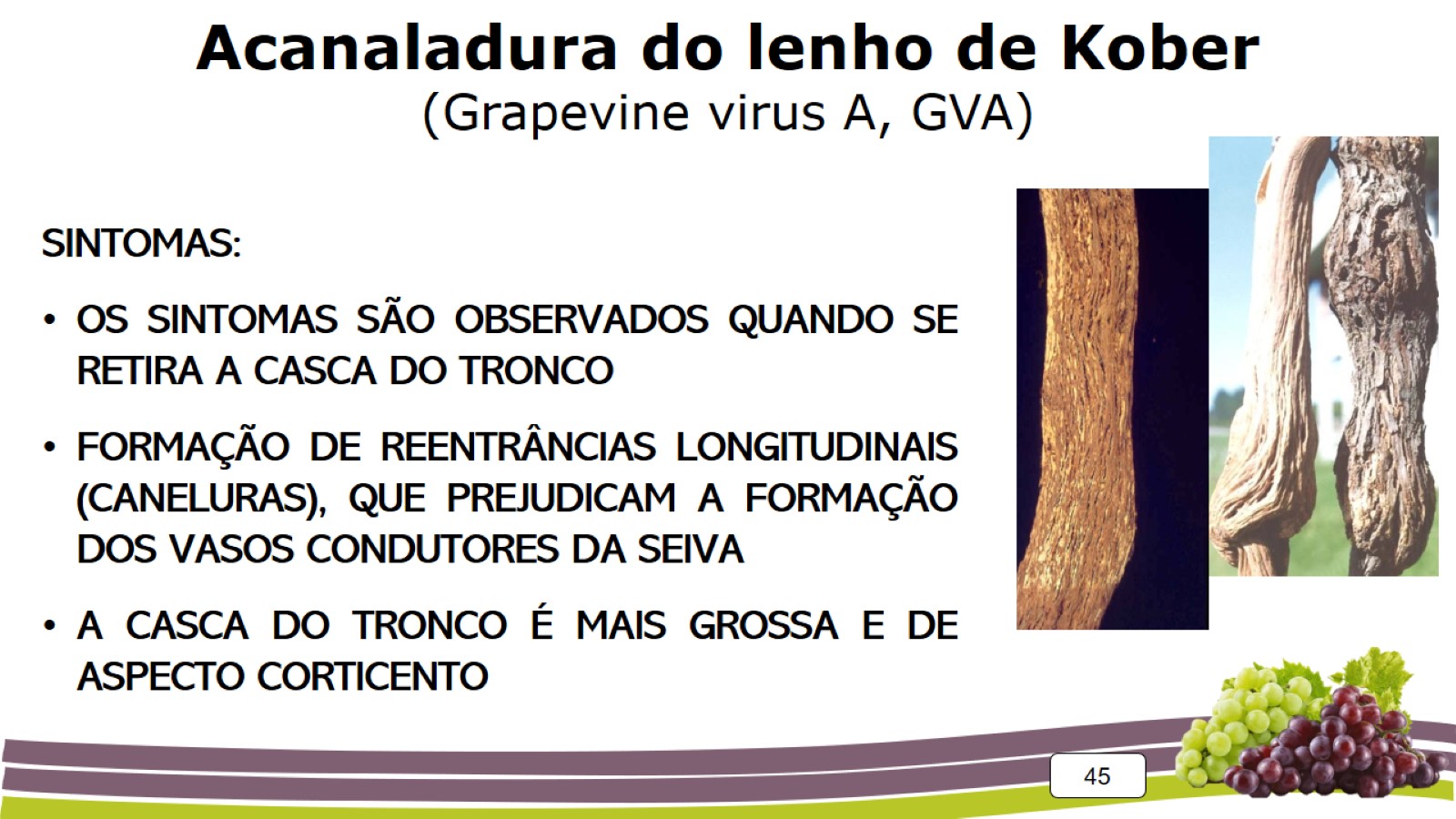 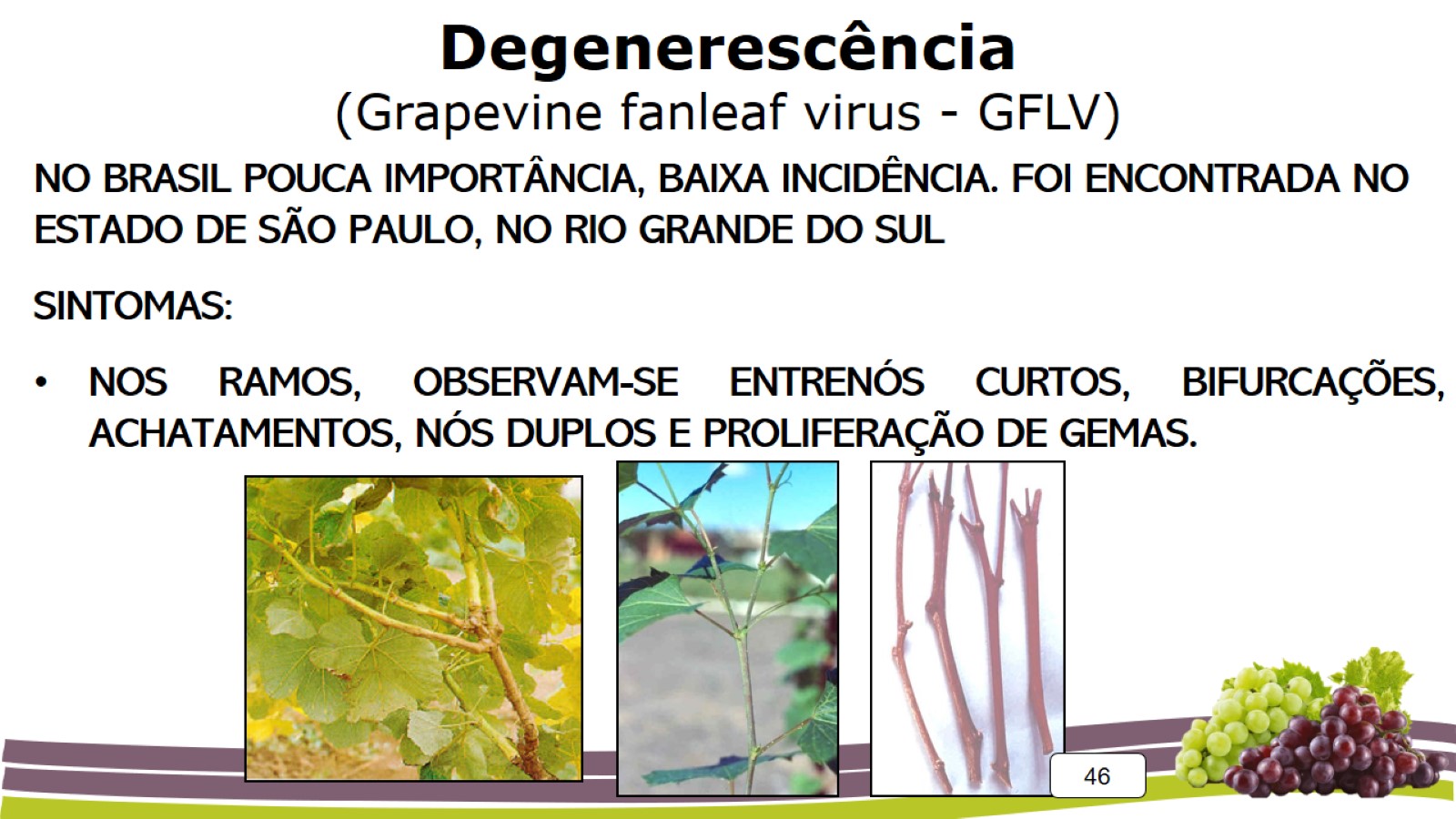 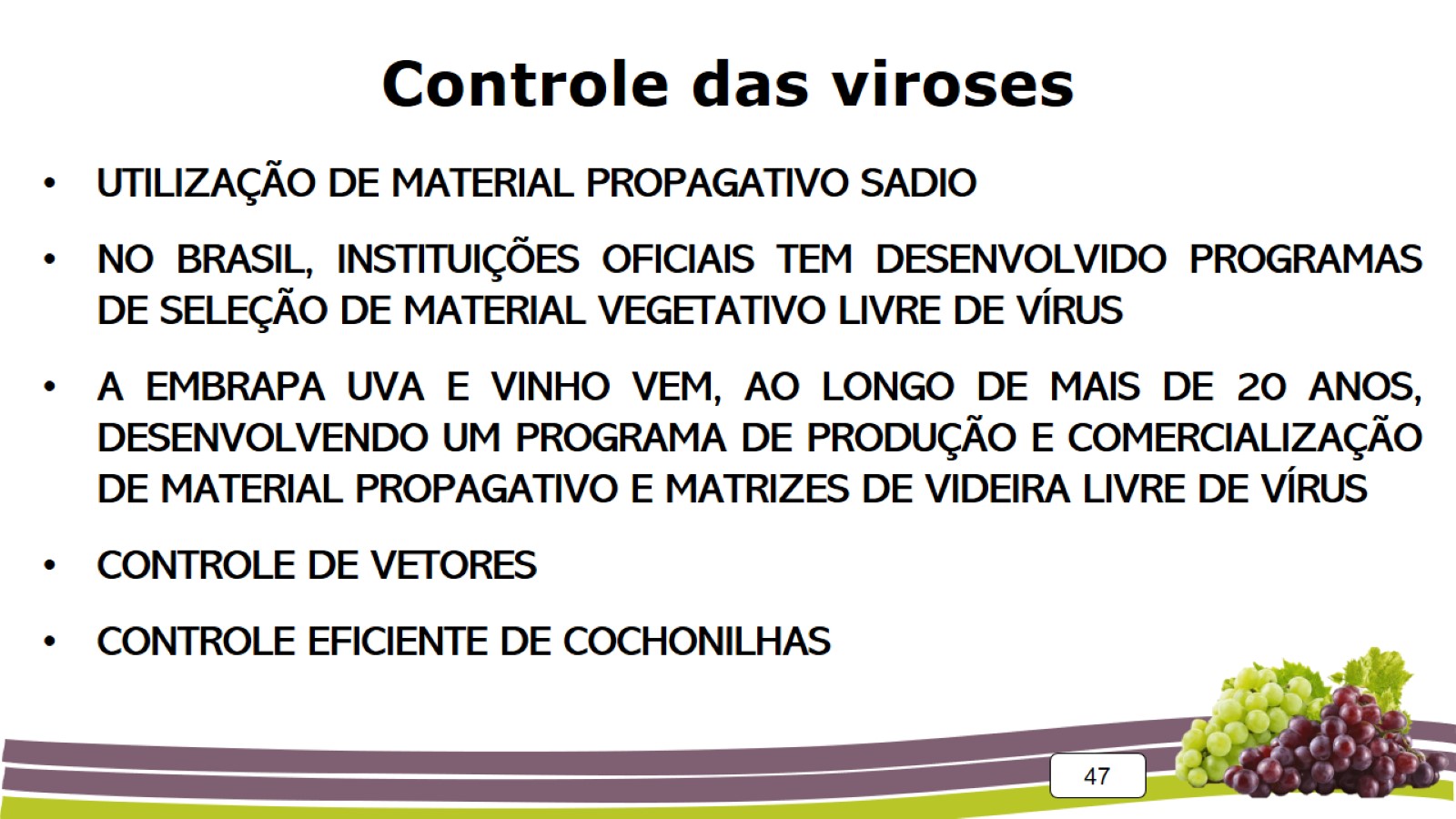 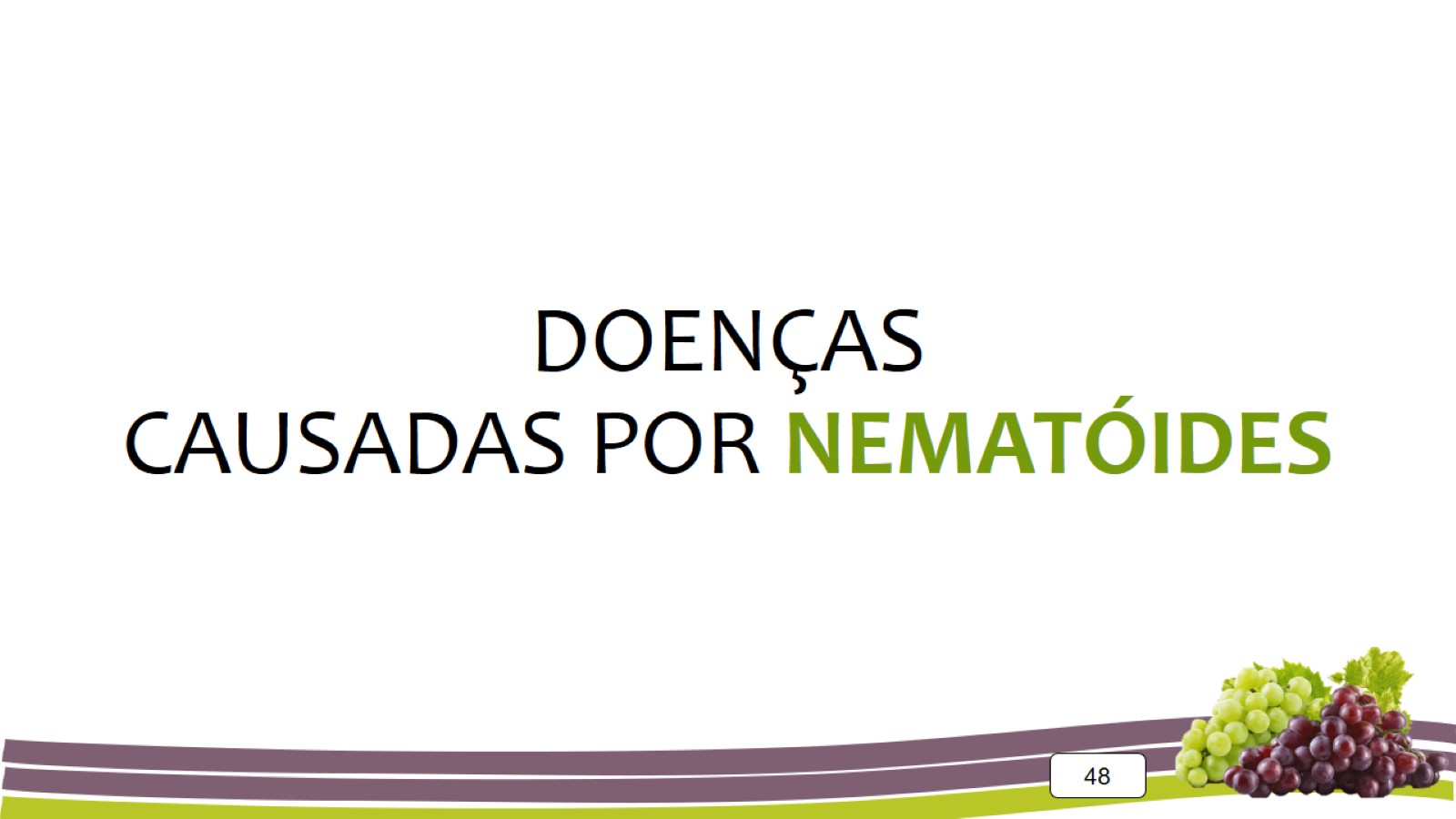 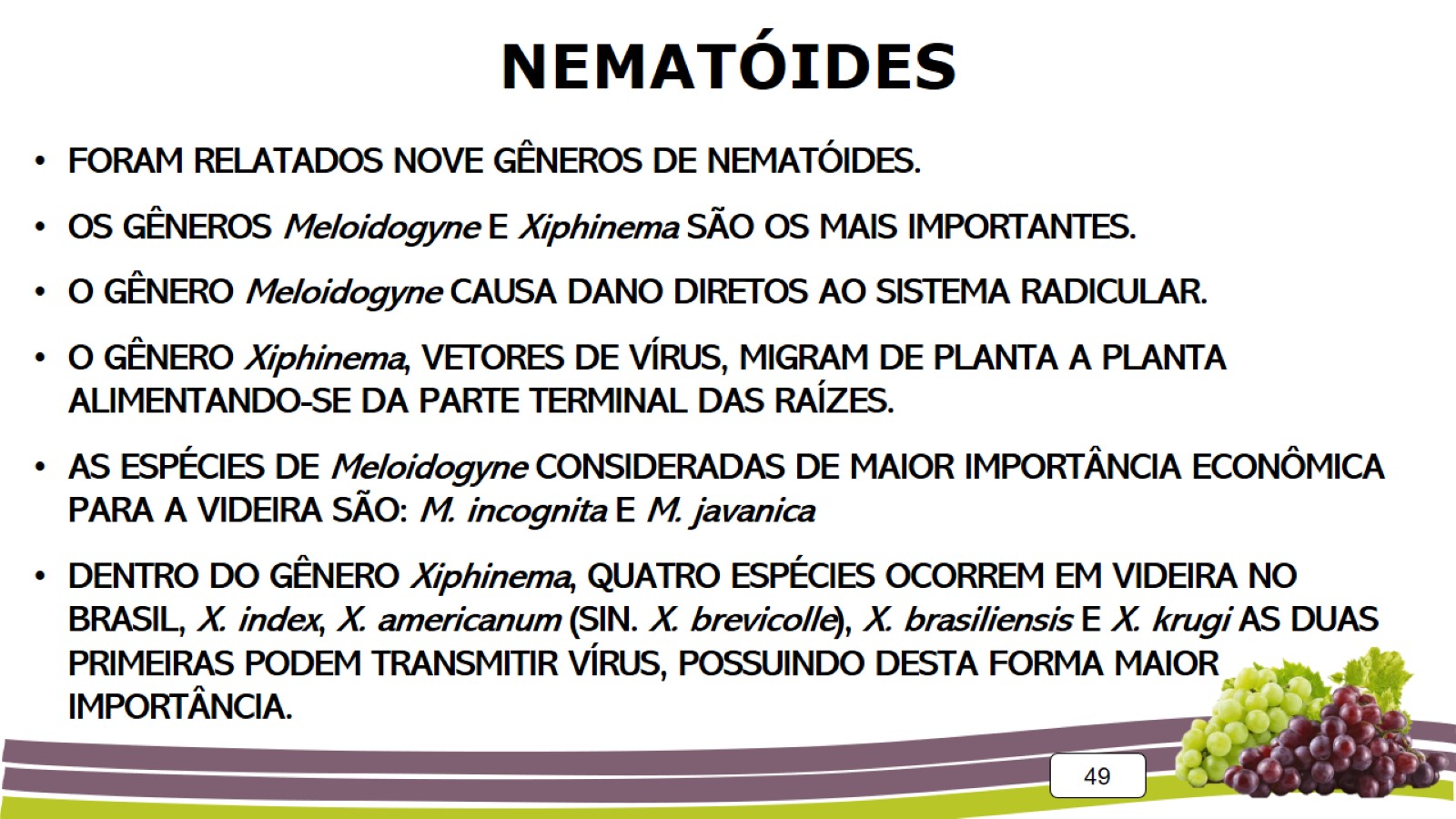 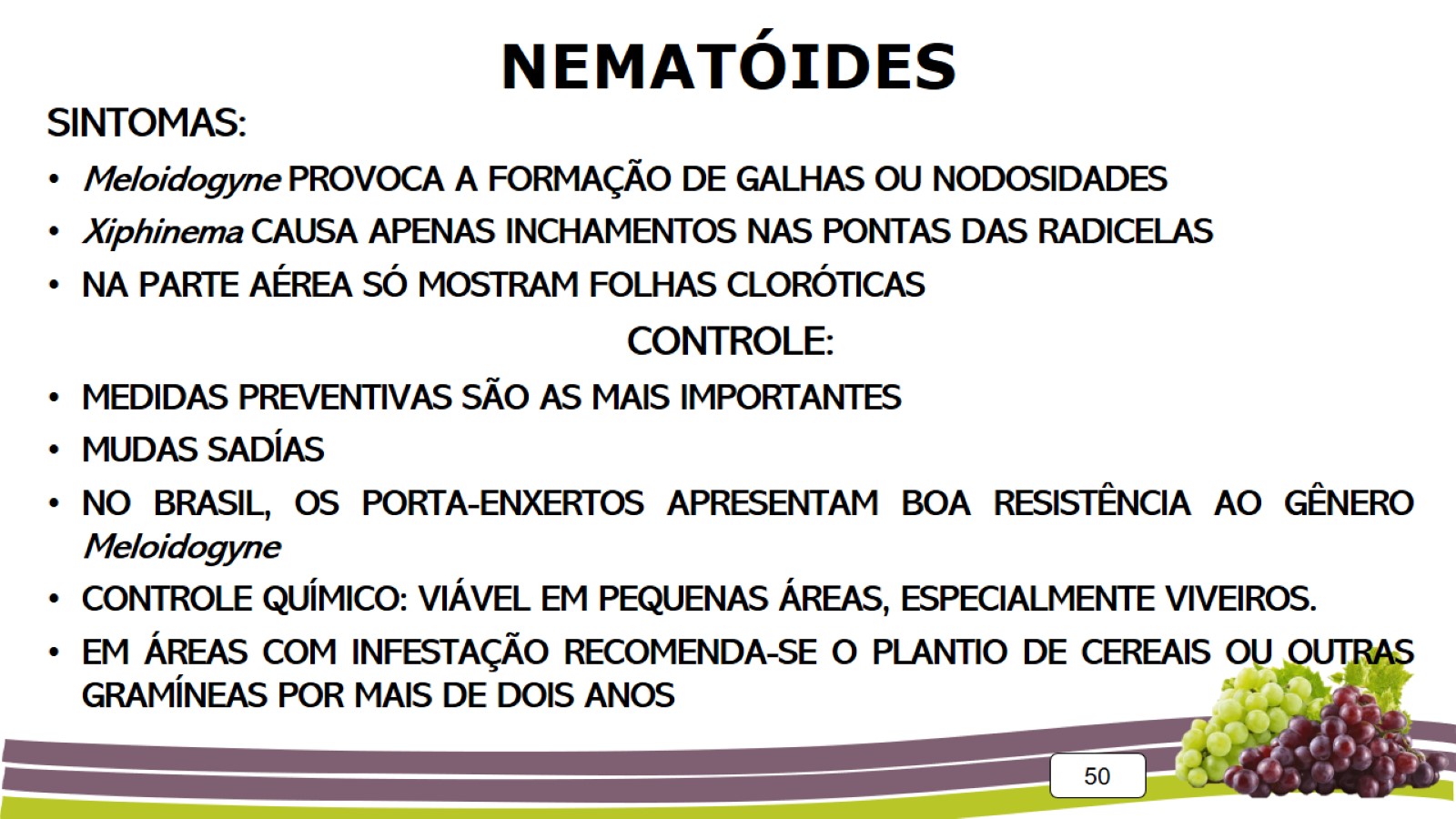 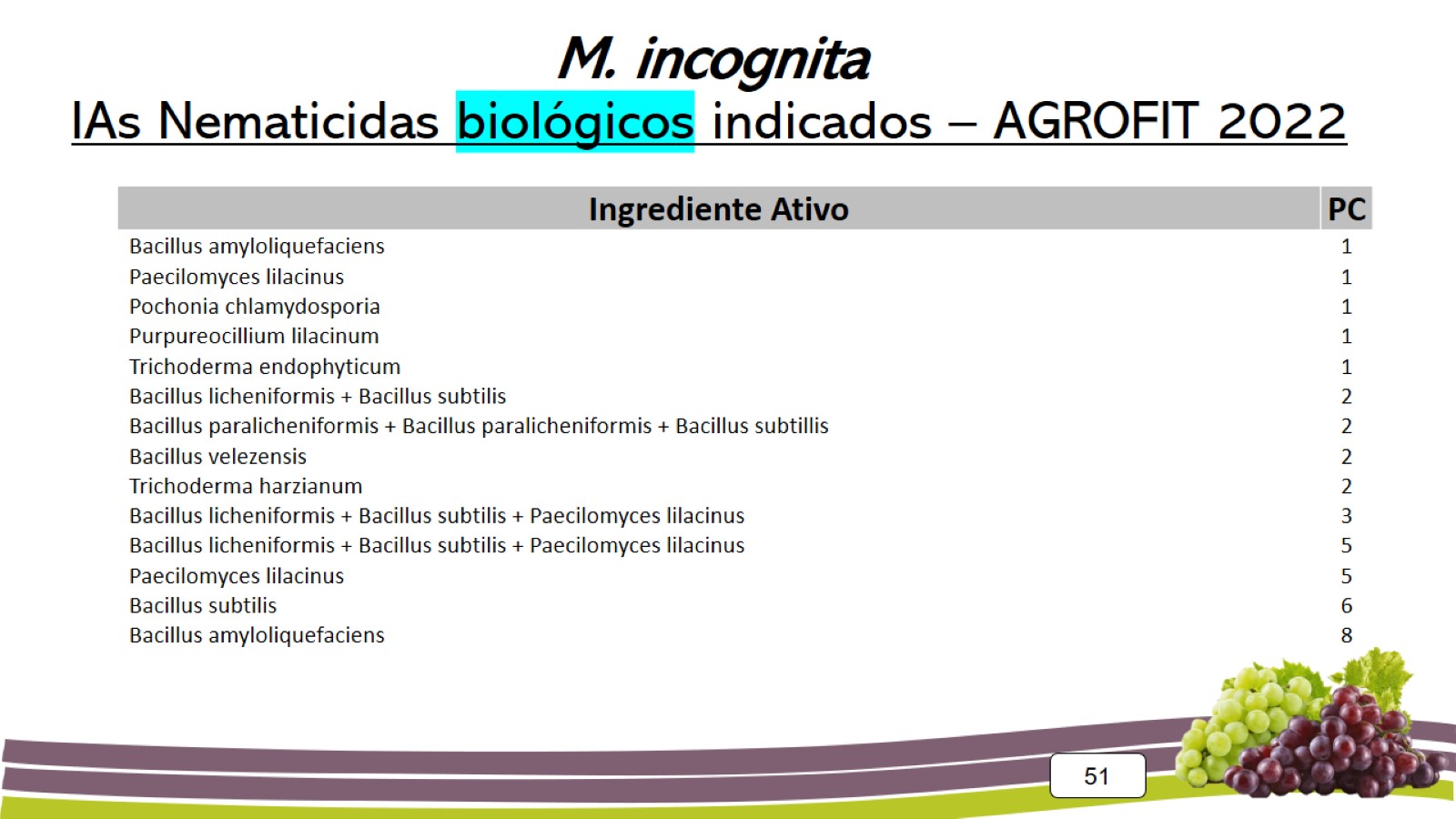 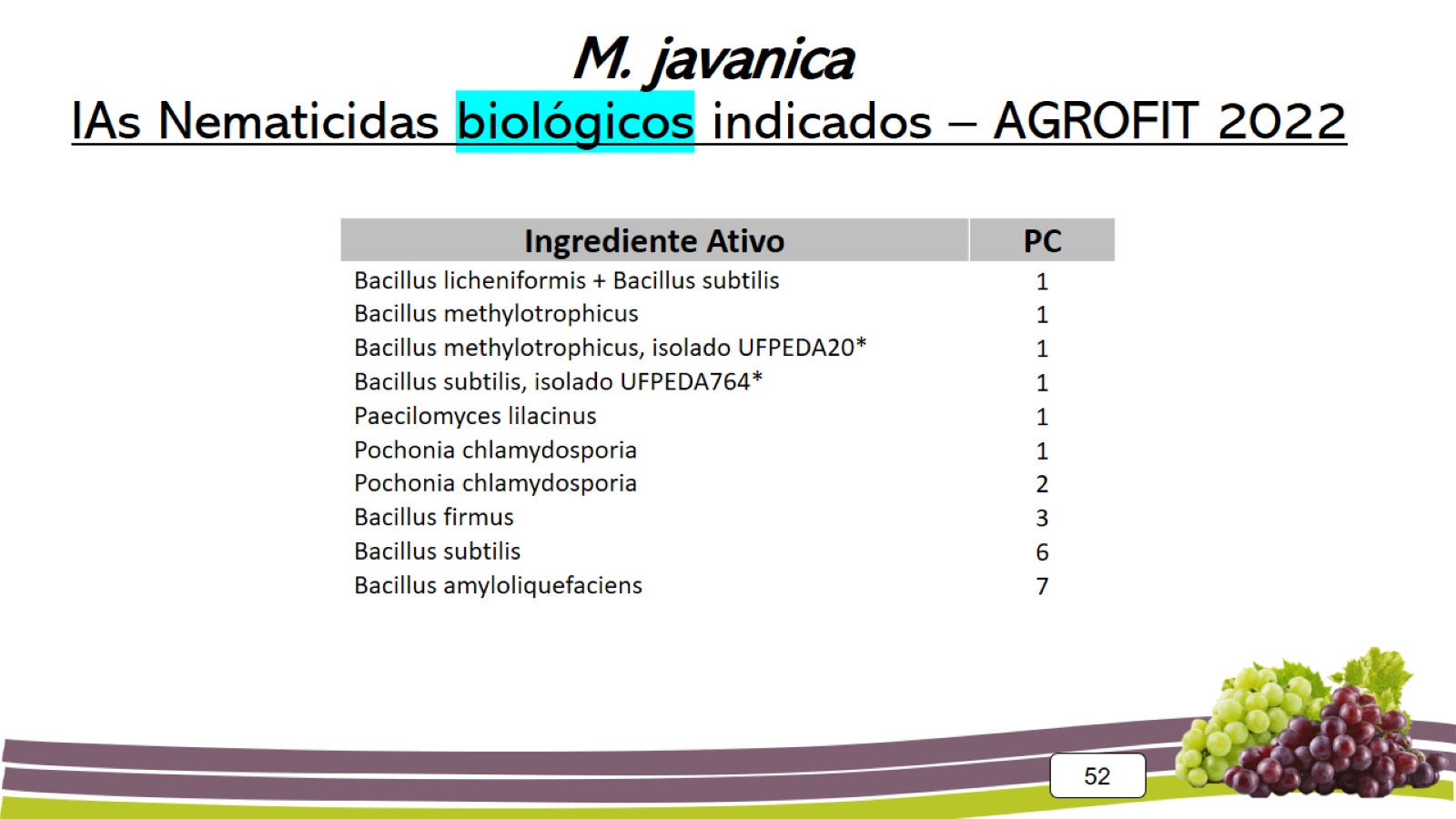 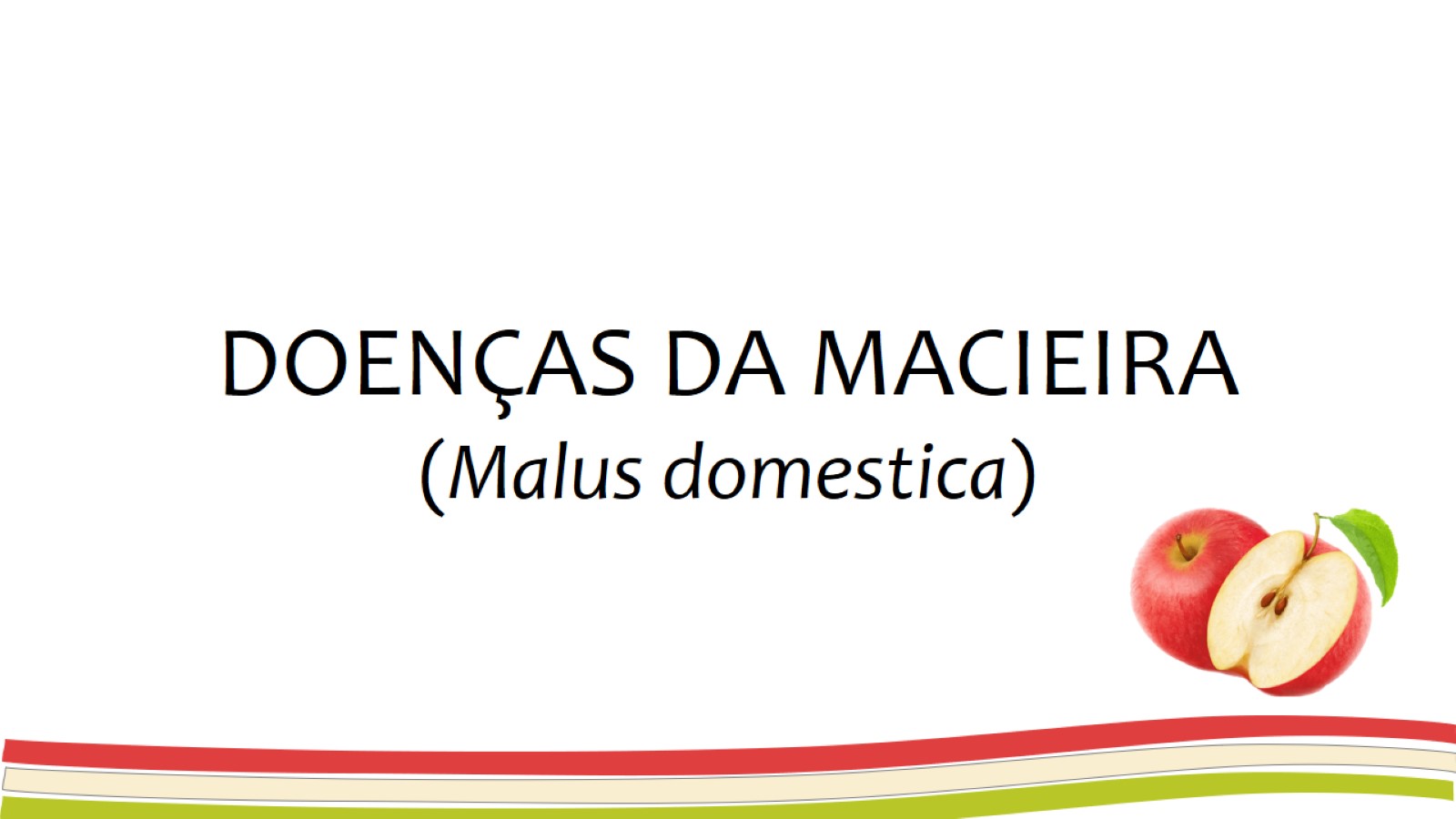 DOENÇAS DA MACIEIRA(Malus domestica)
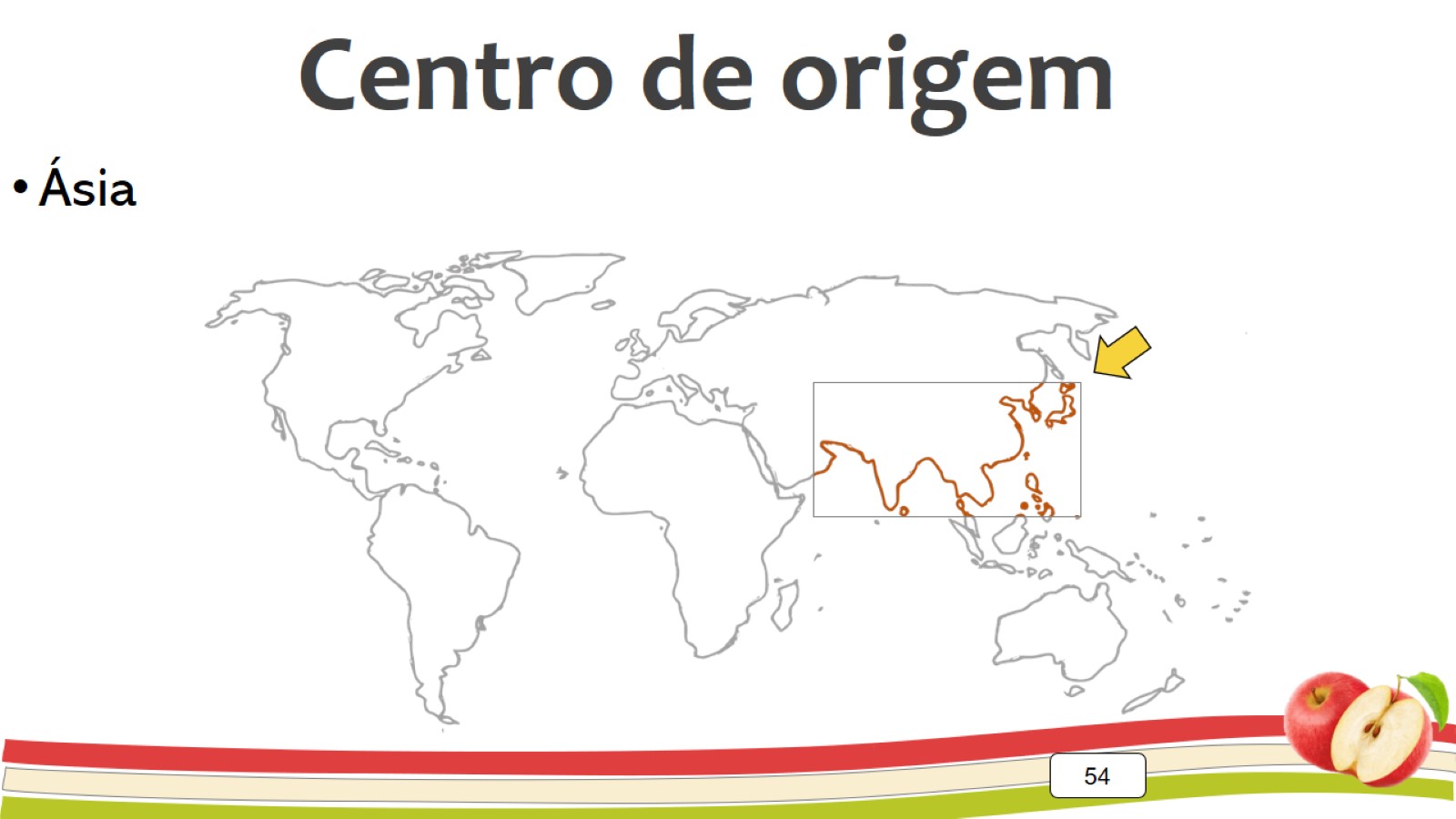 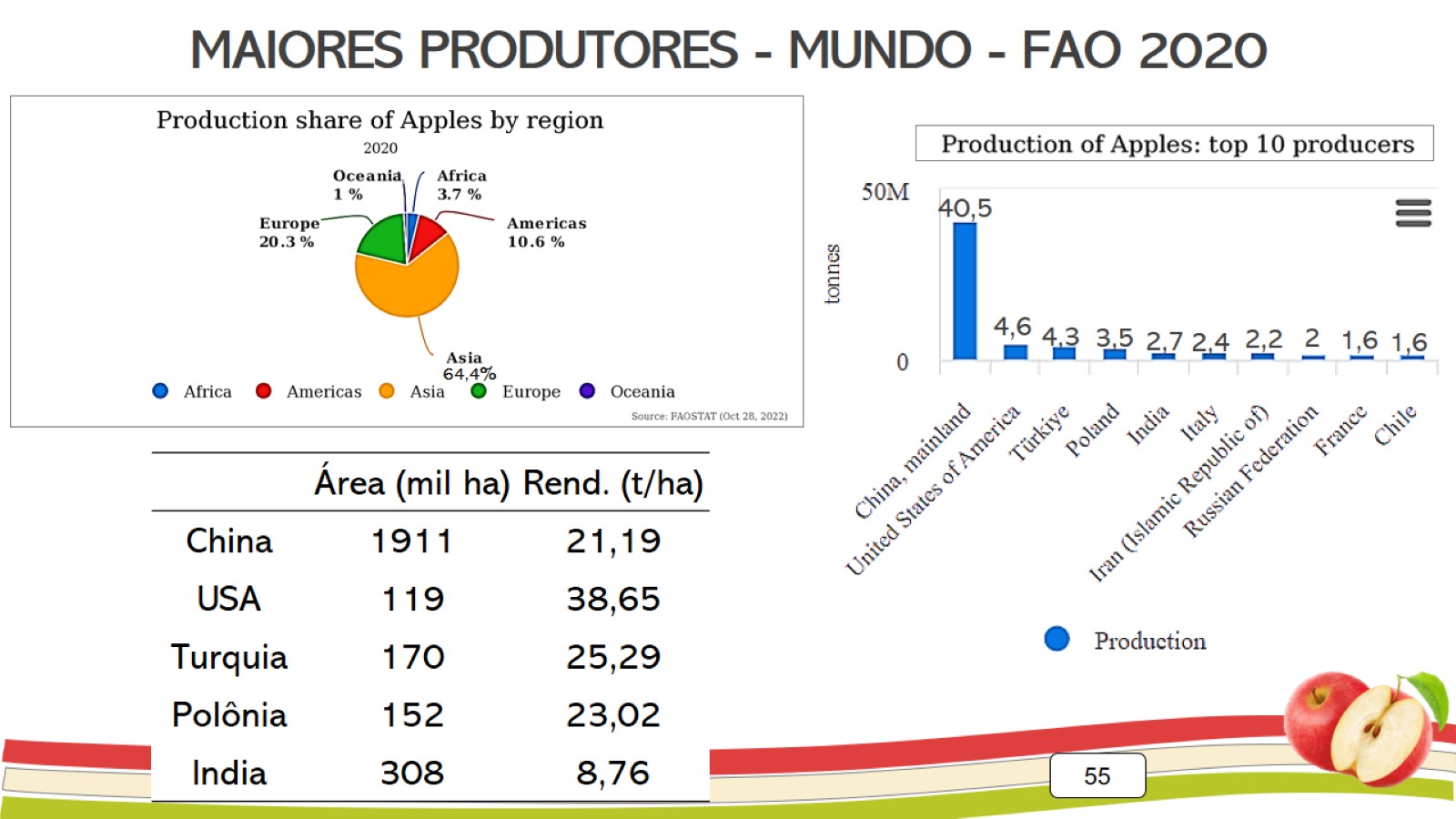 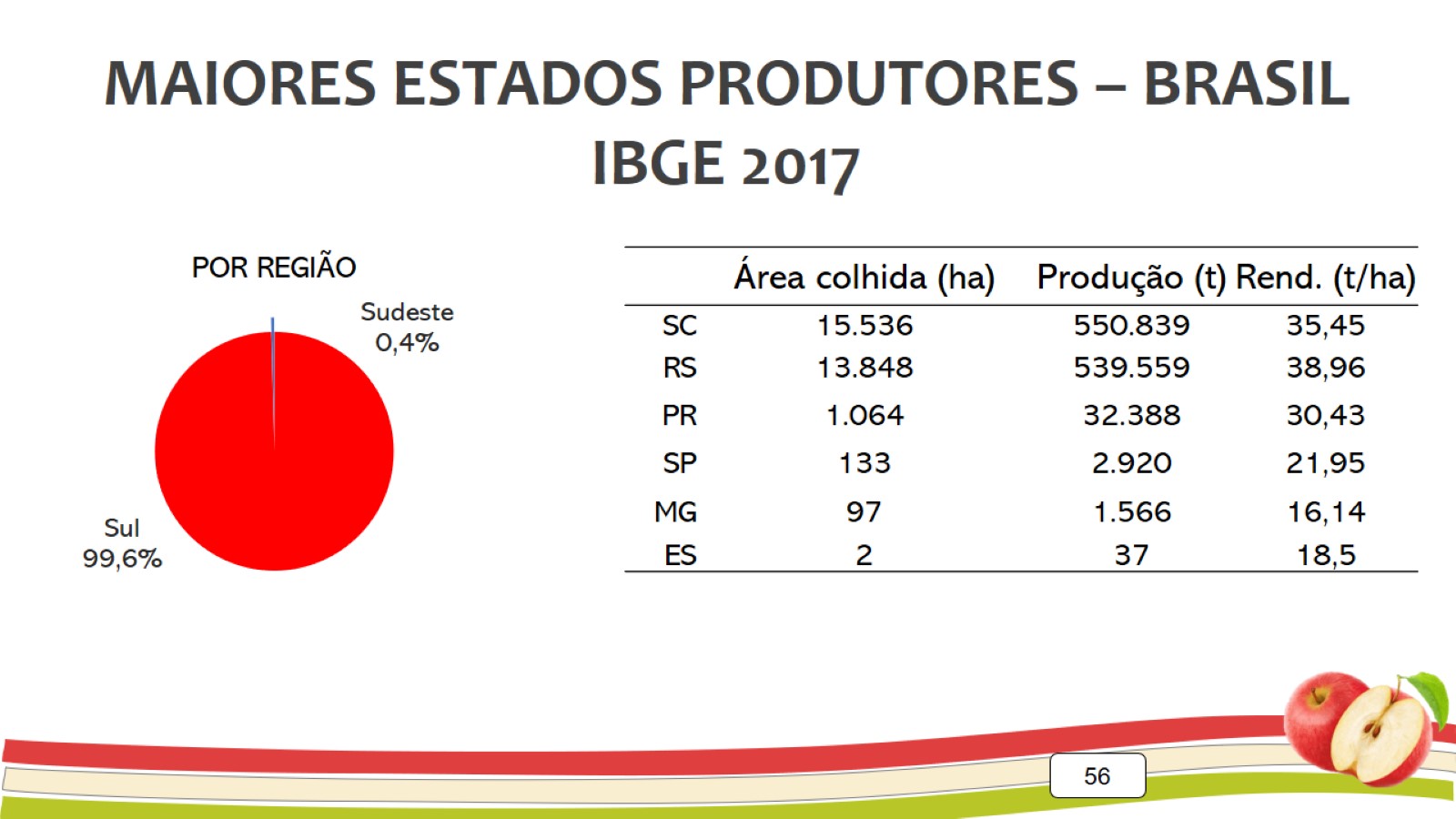 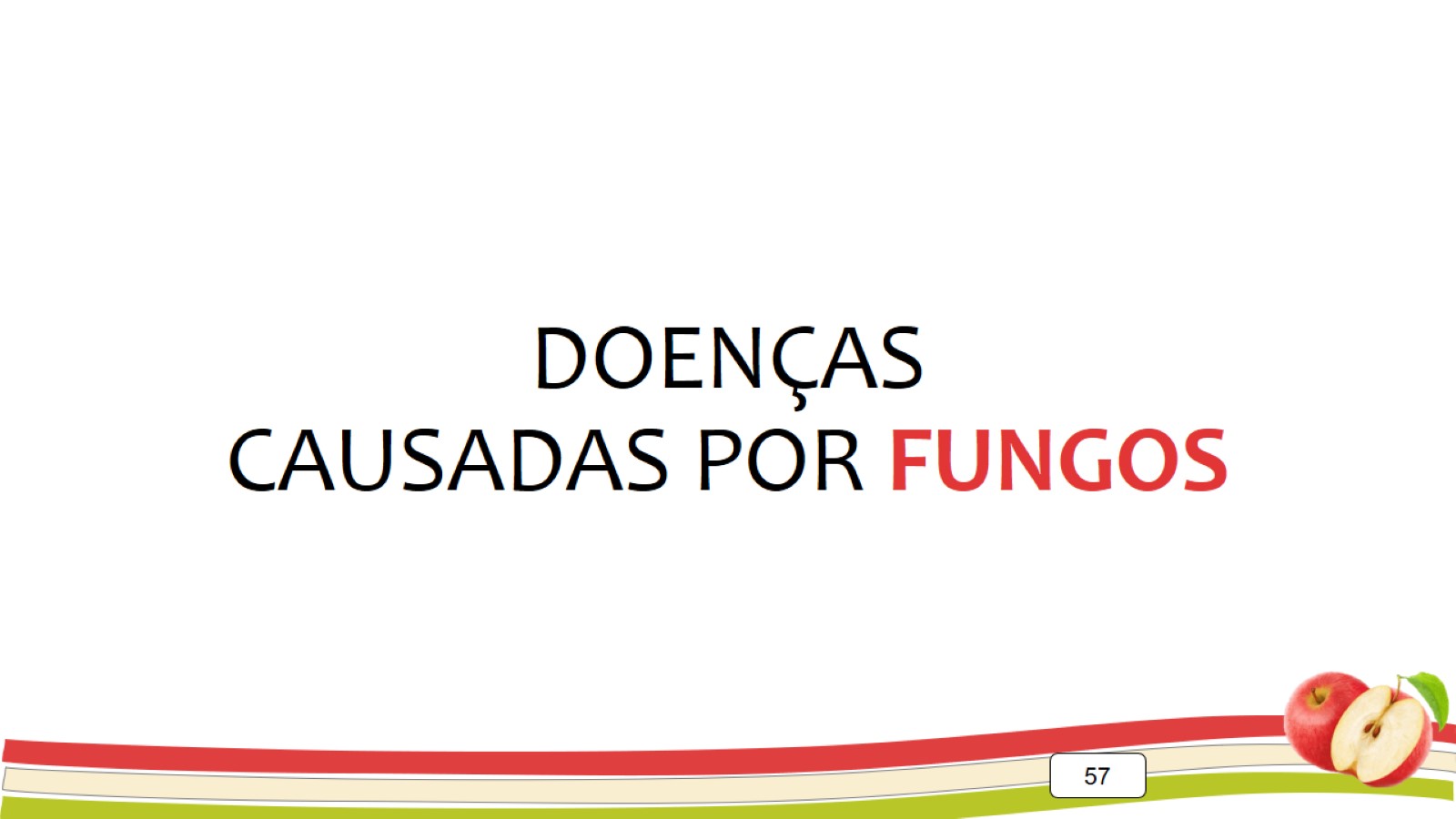 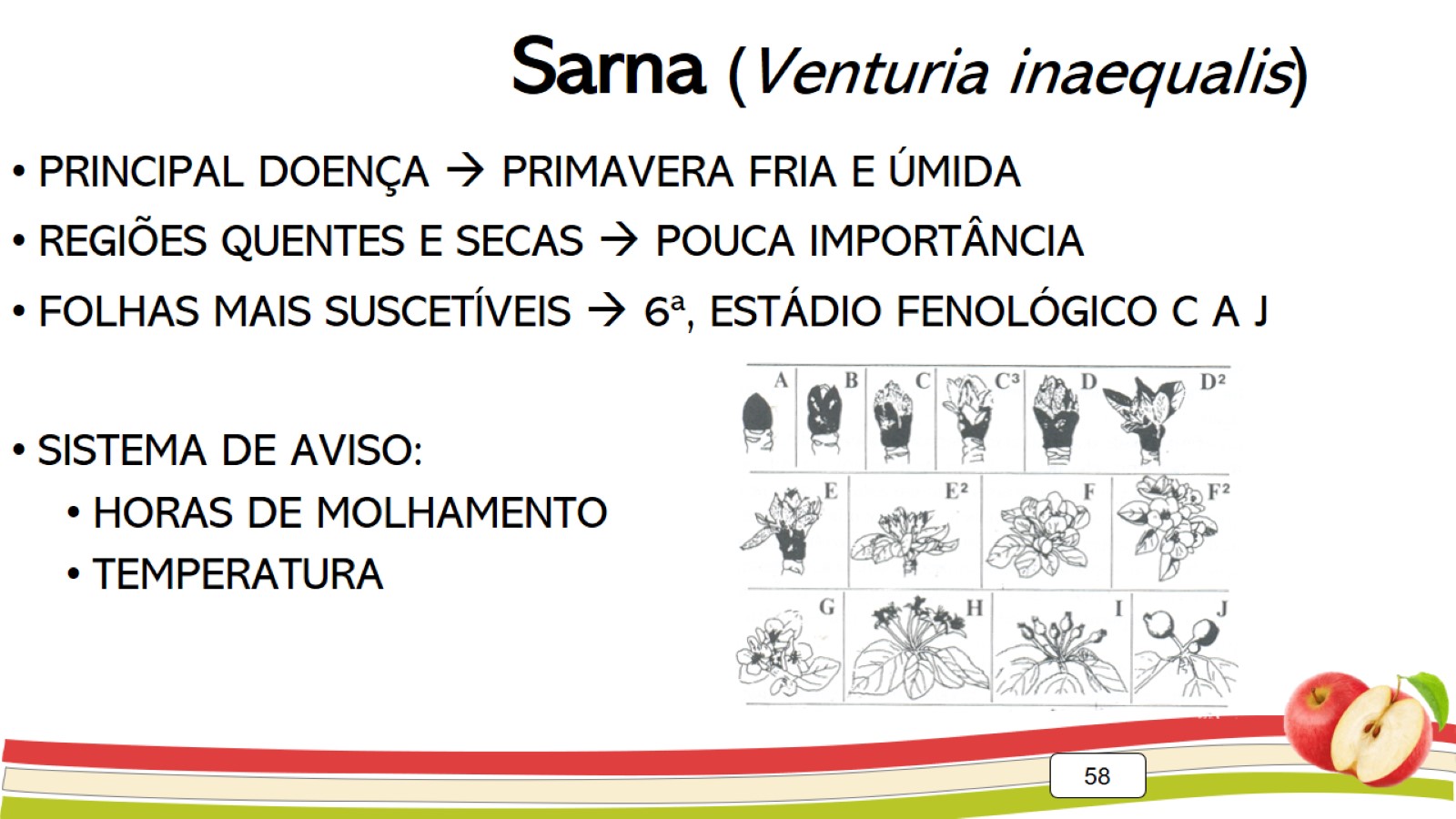 Sarna (Venturia inaequalis)
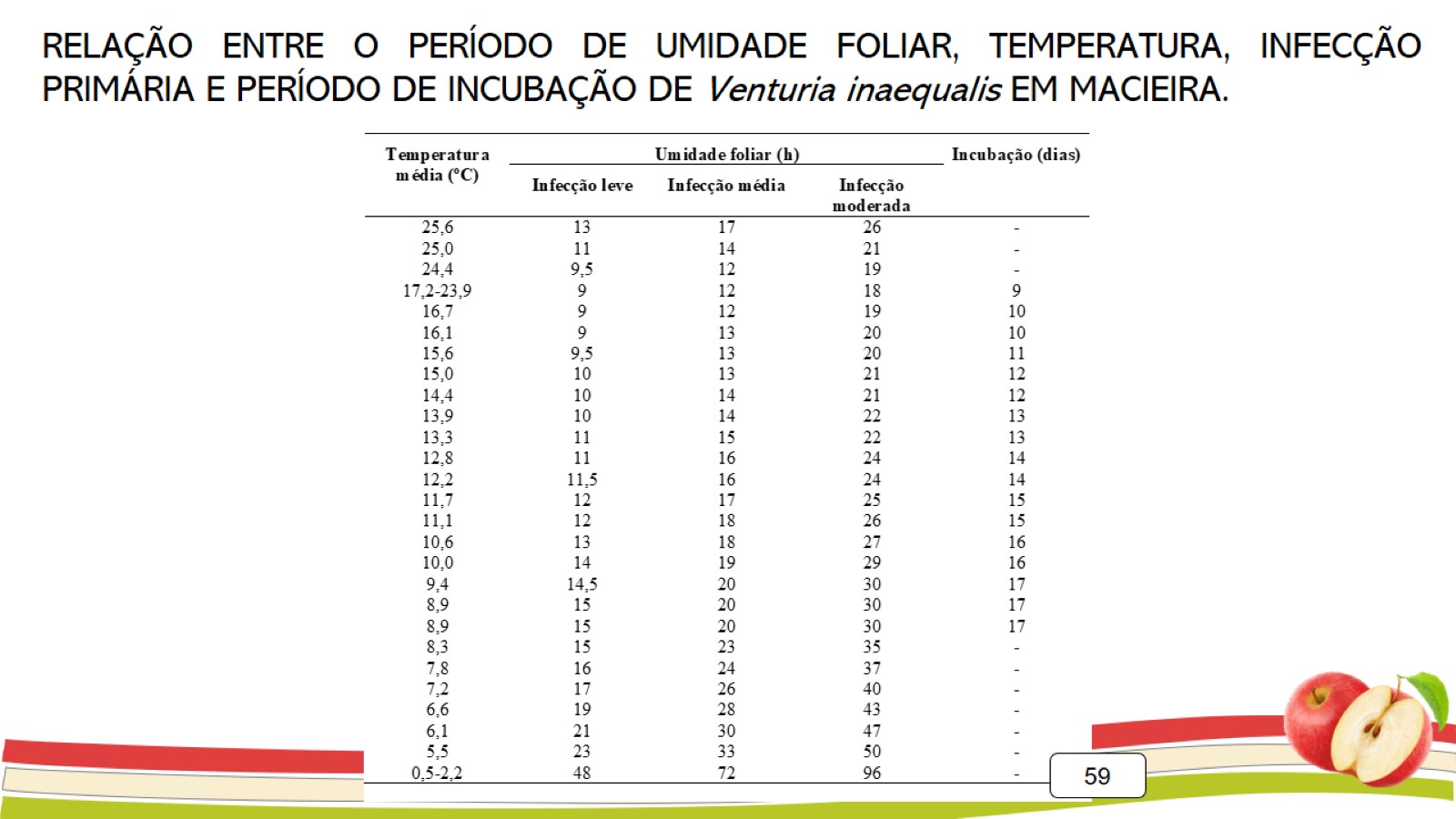 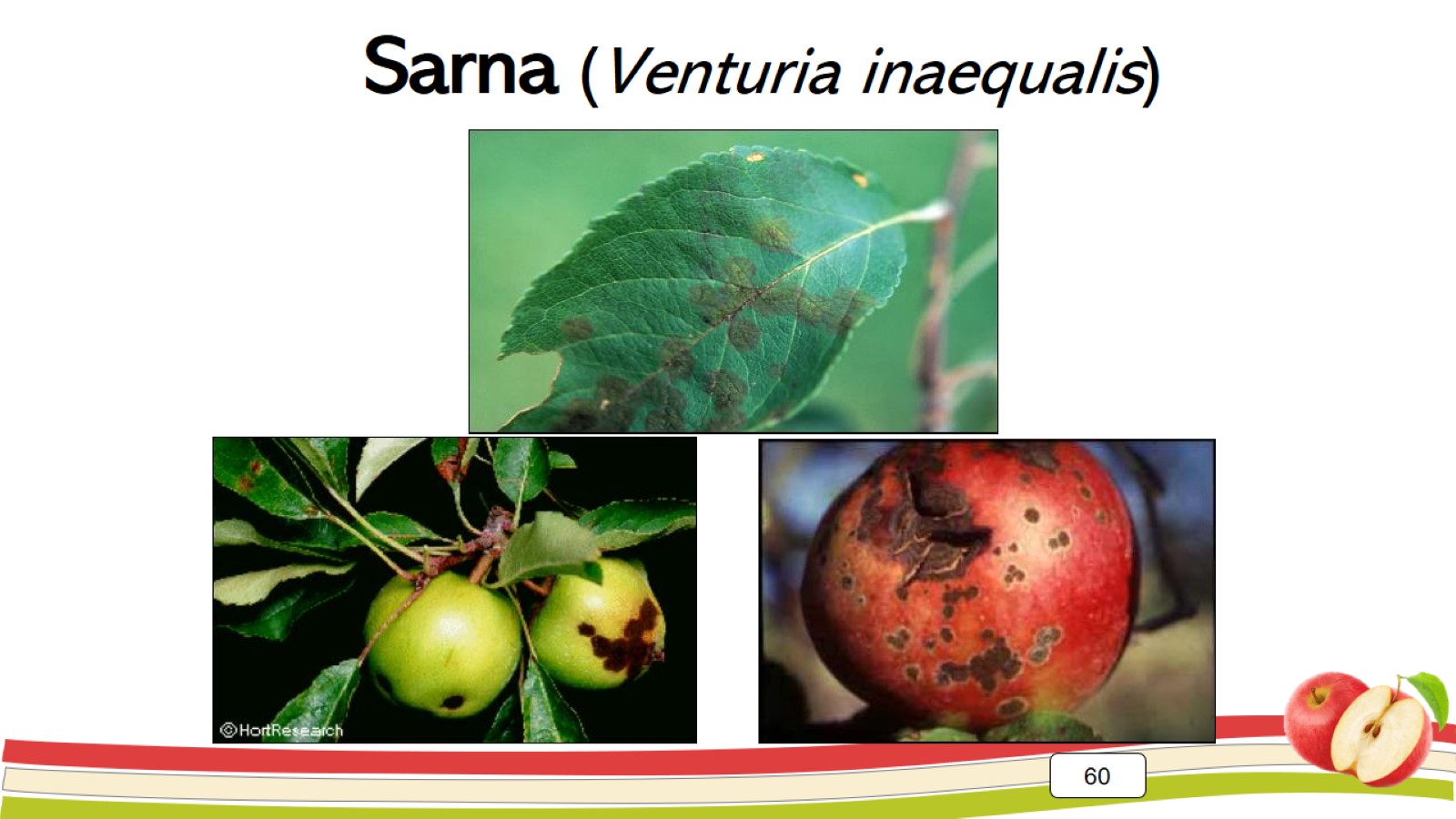 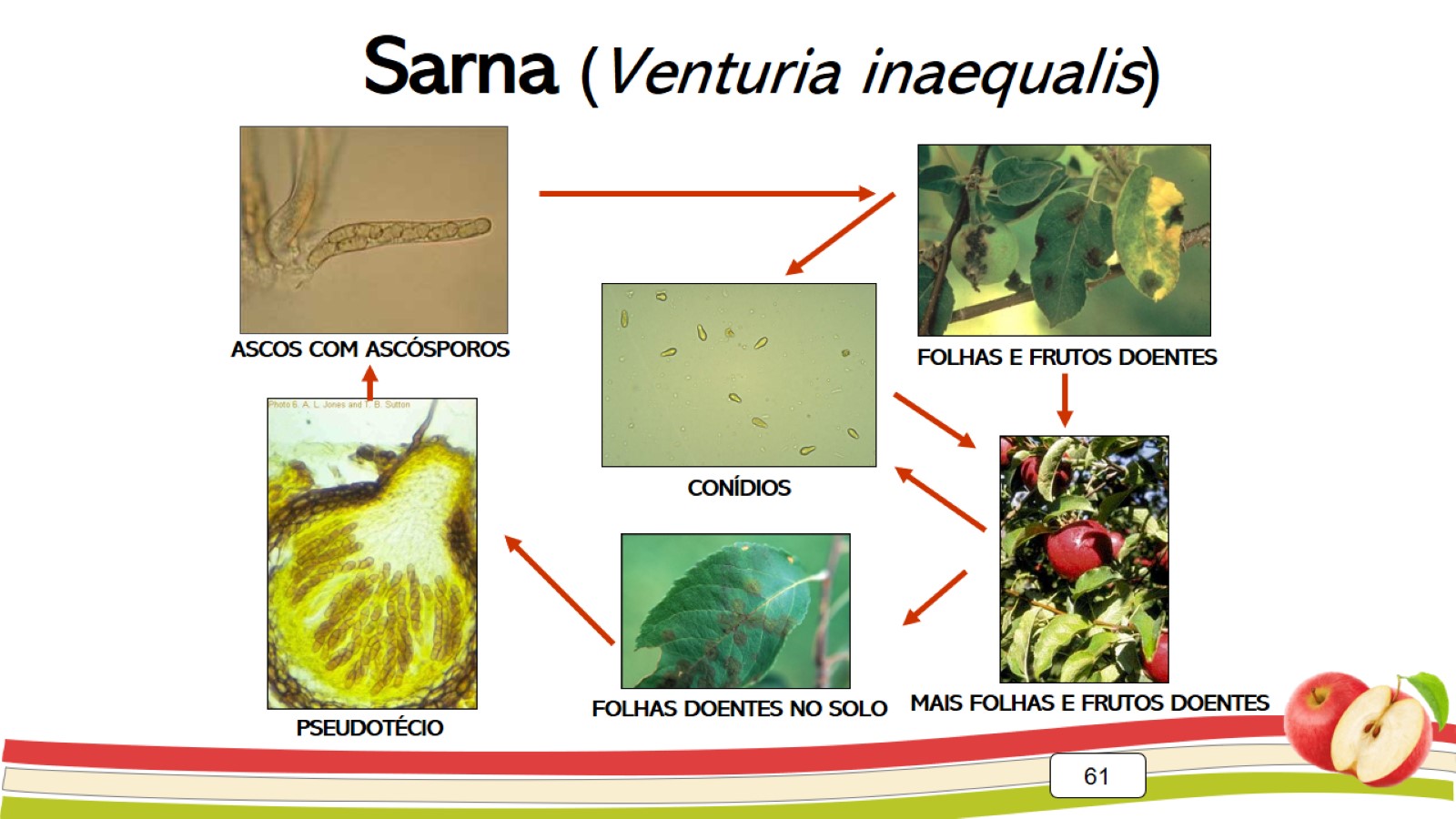 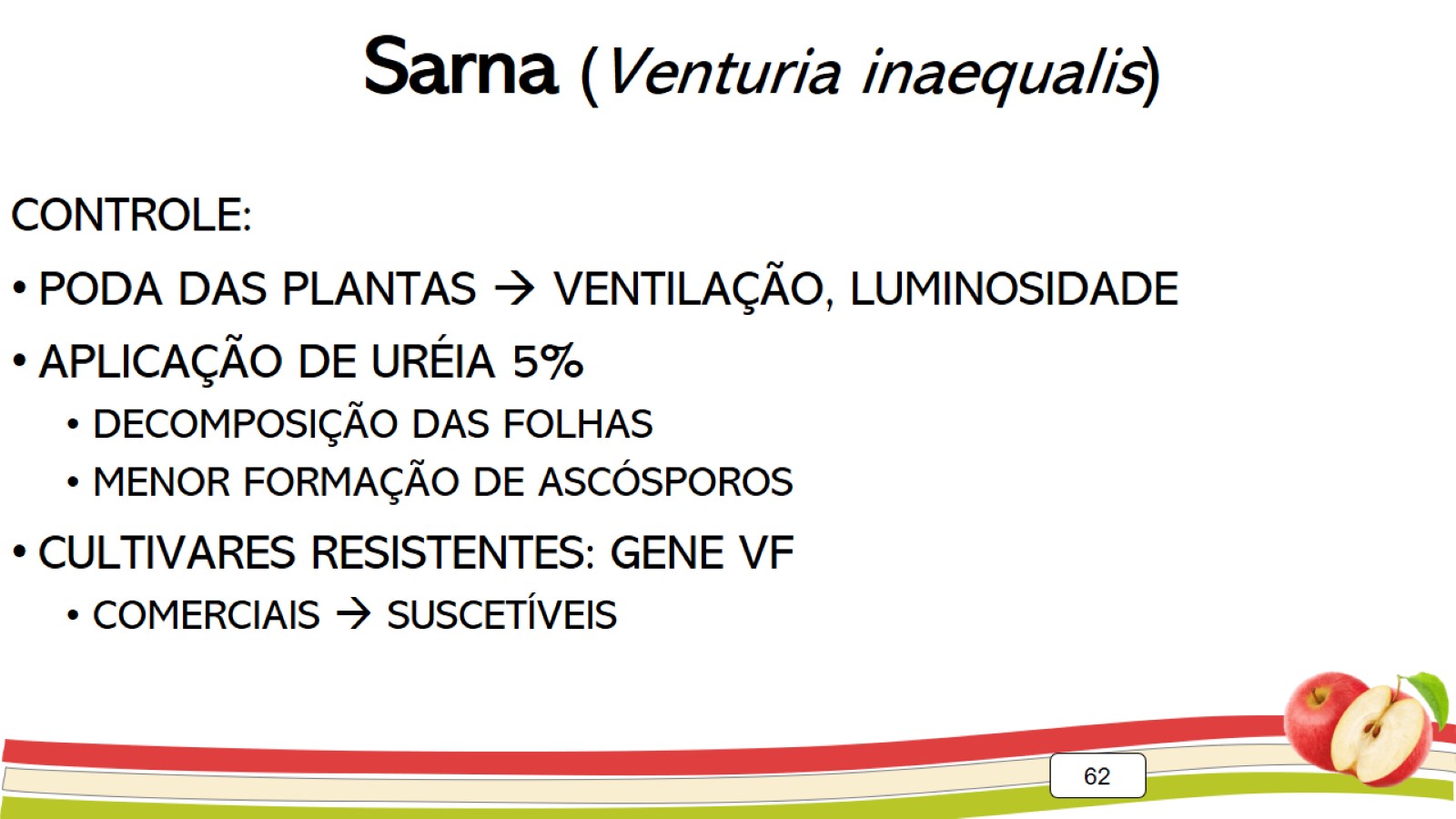 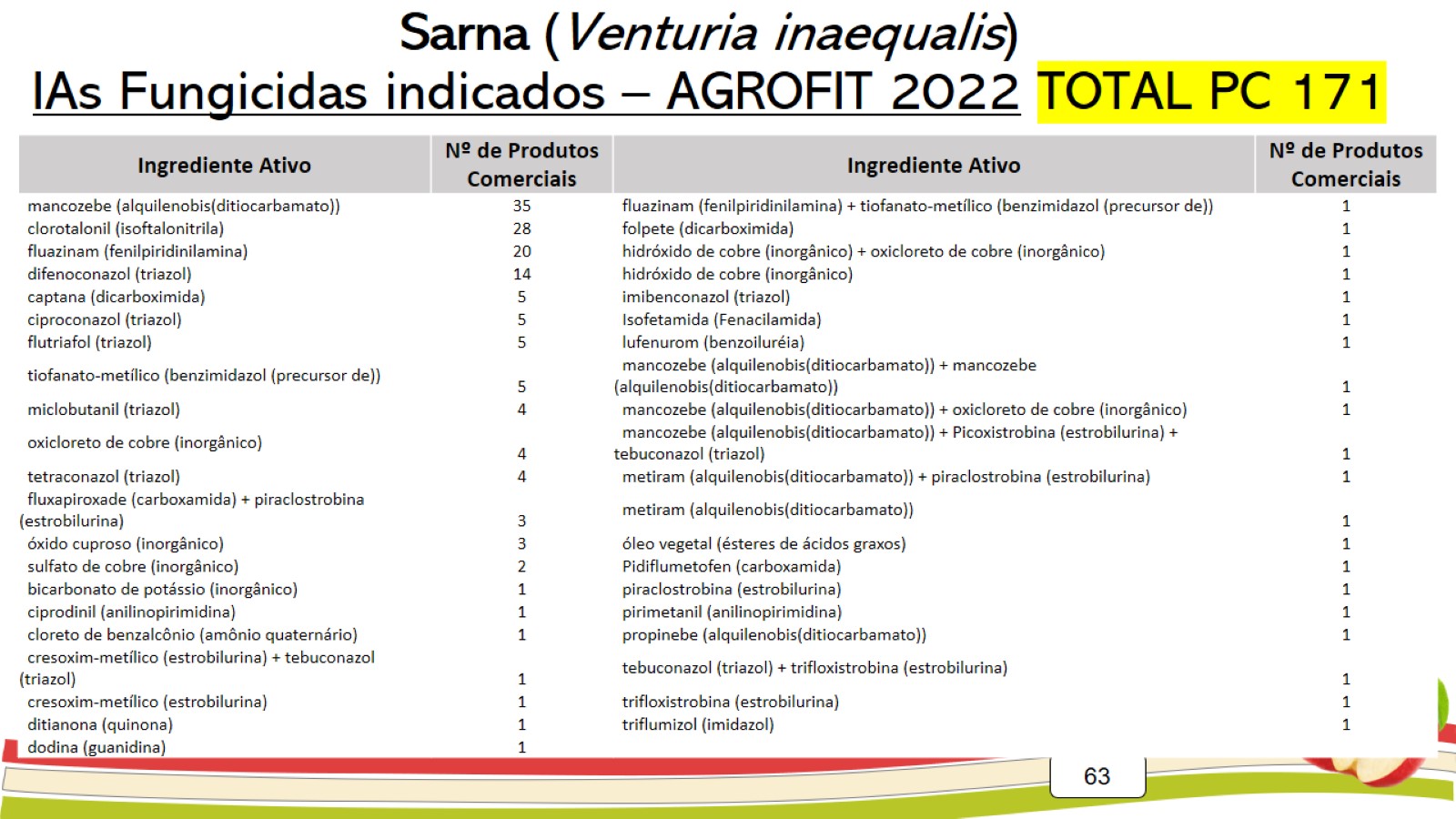 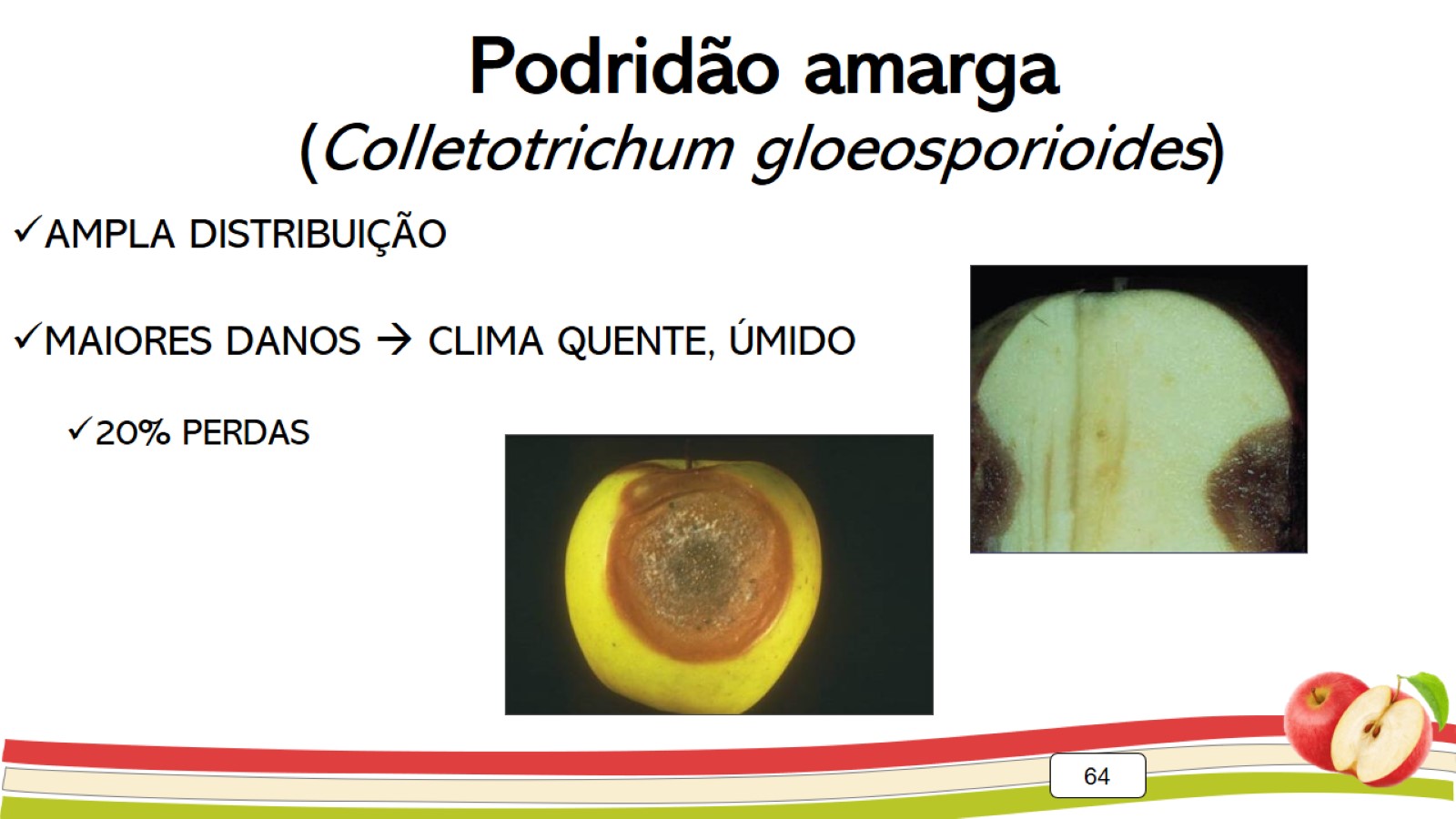 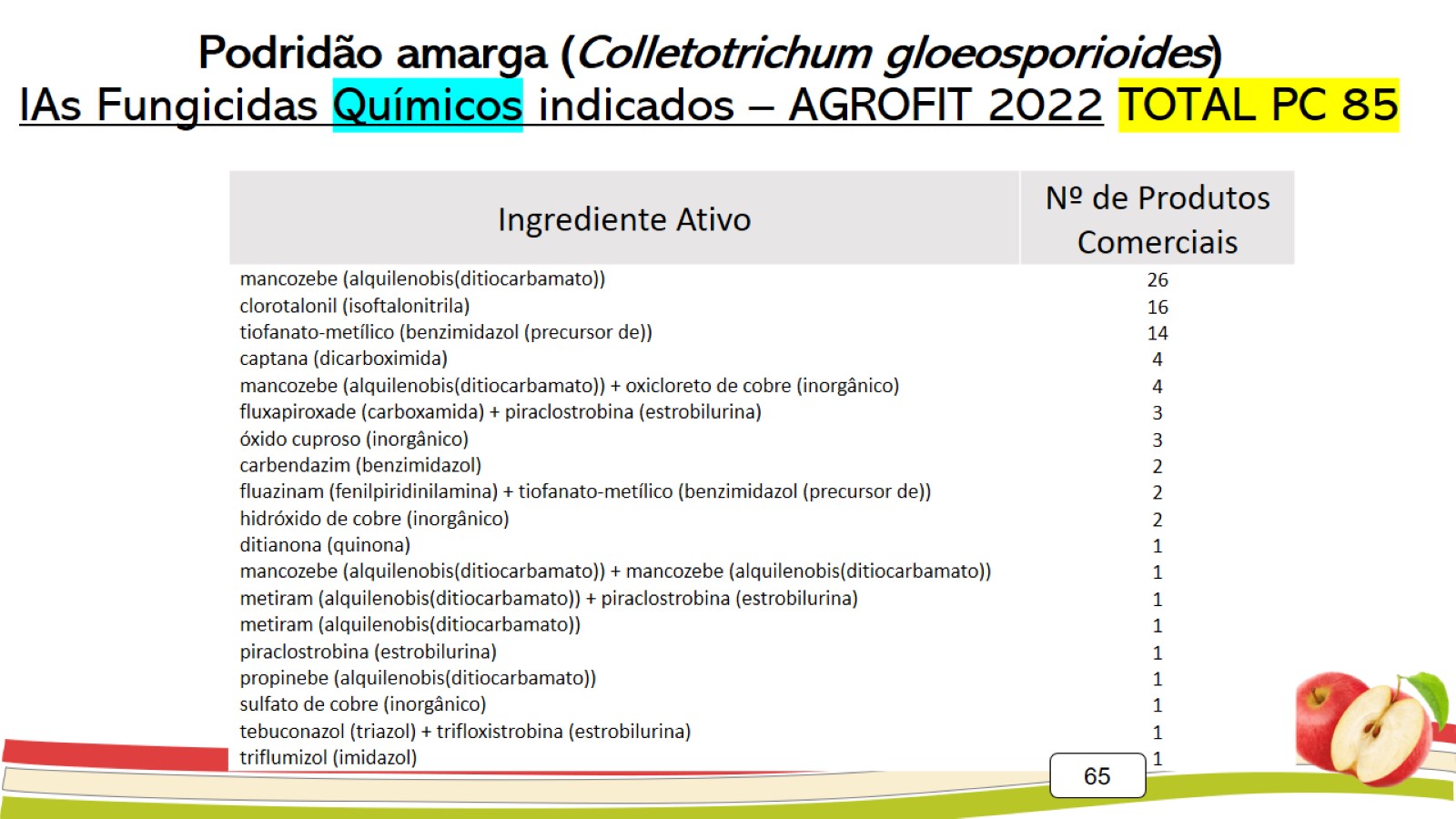 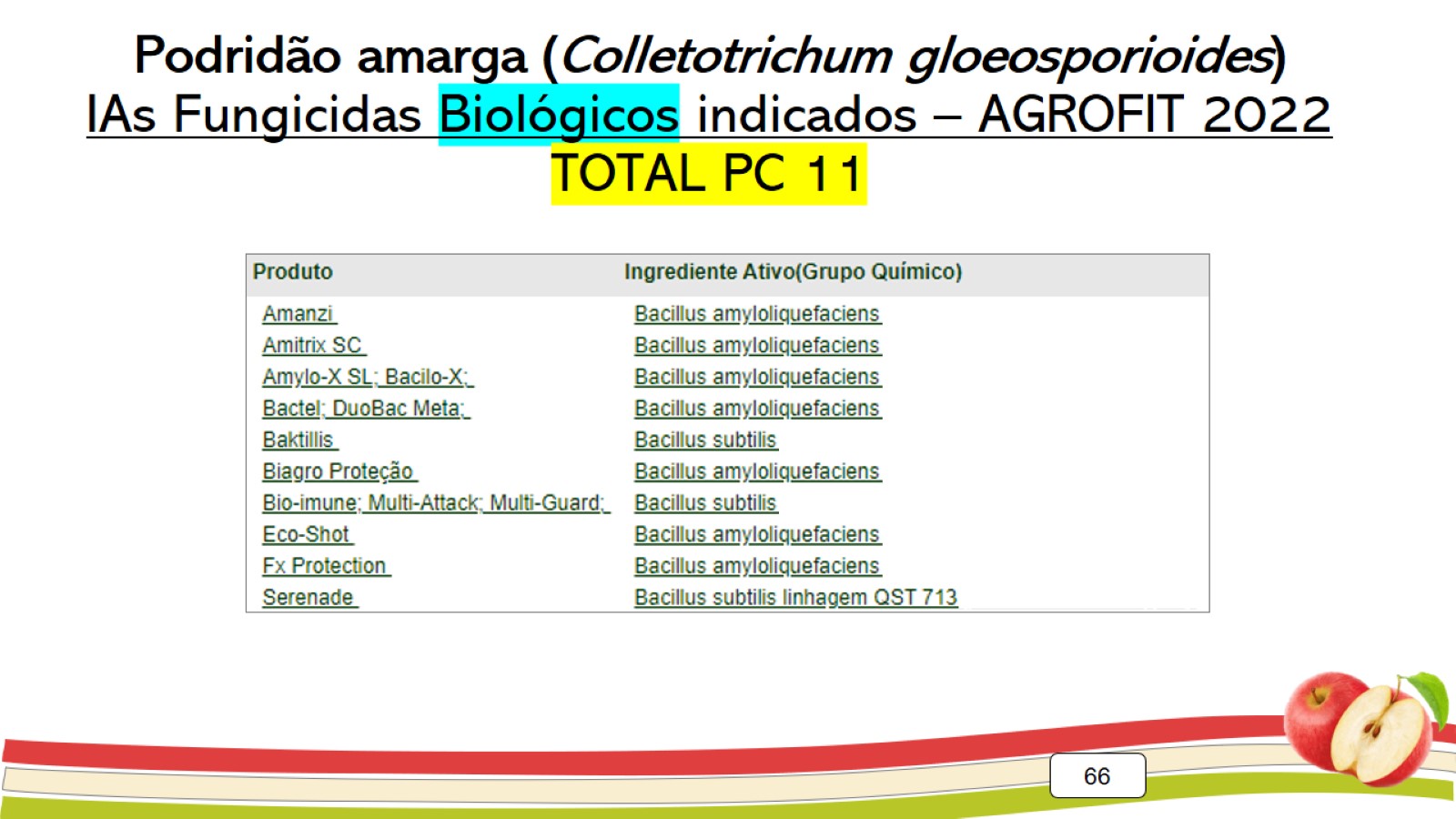 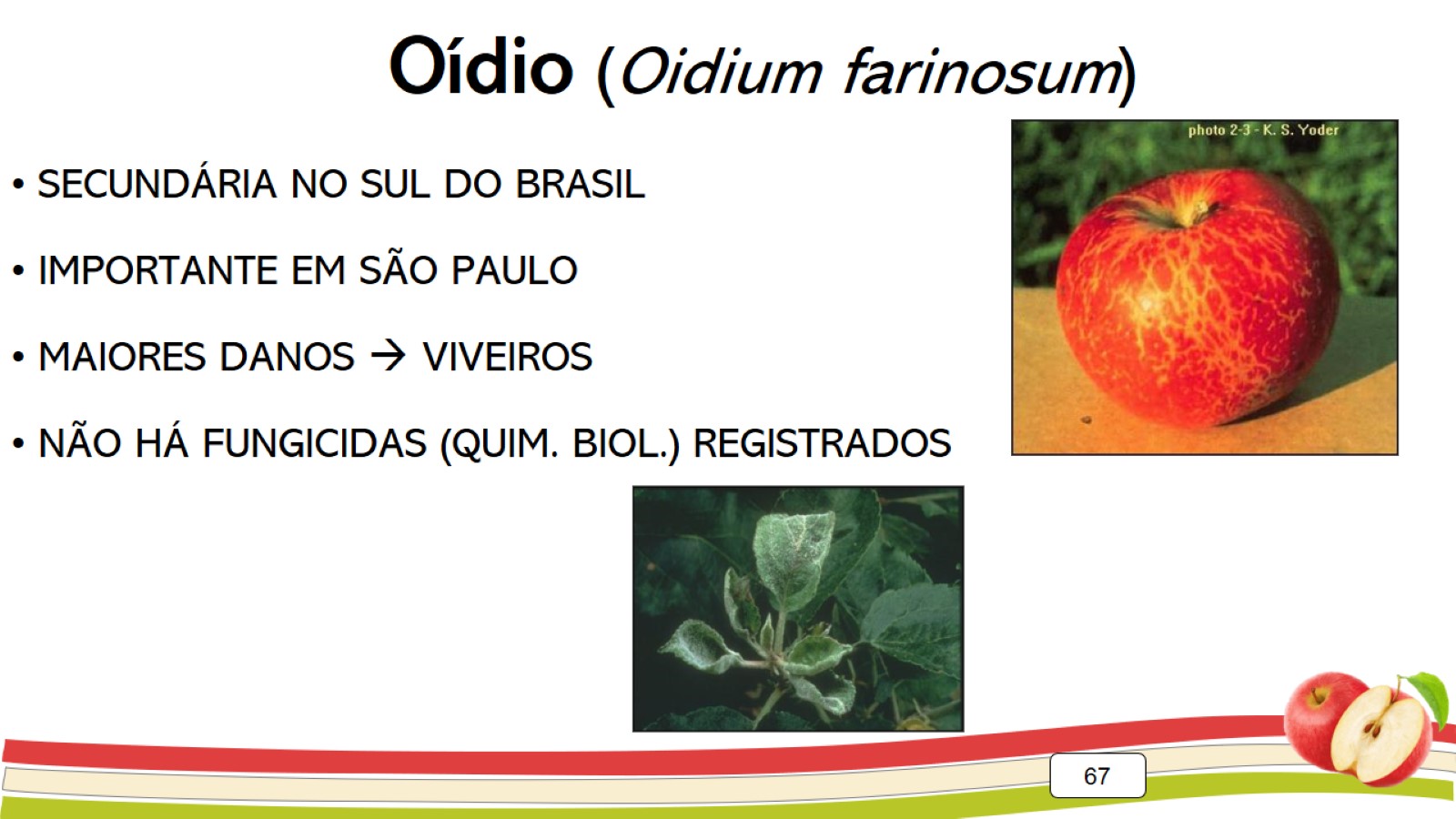 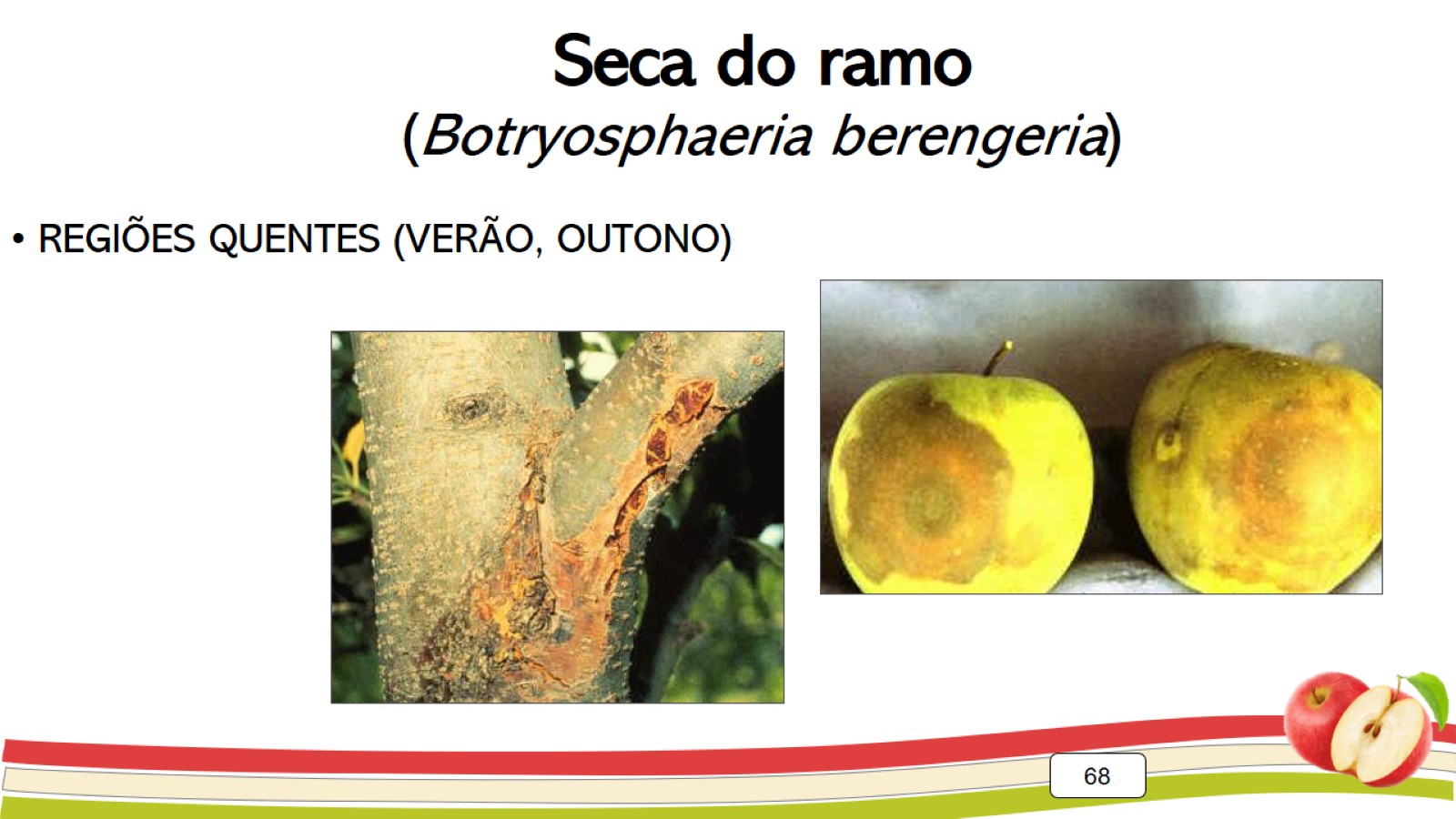 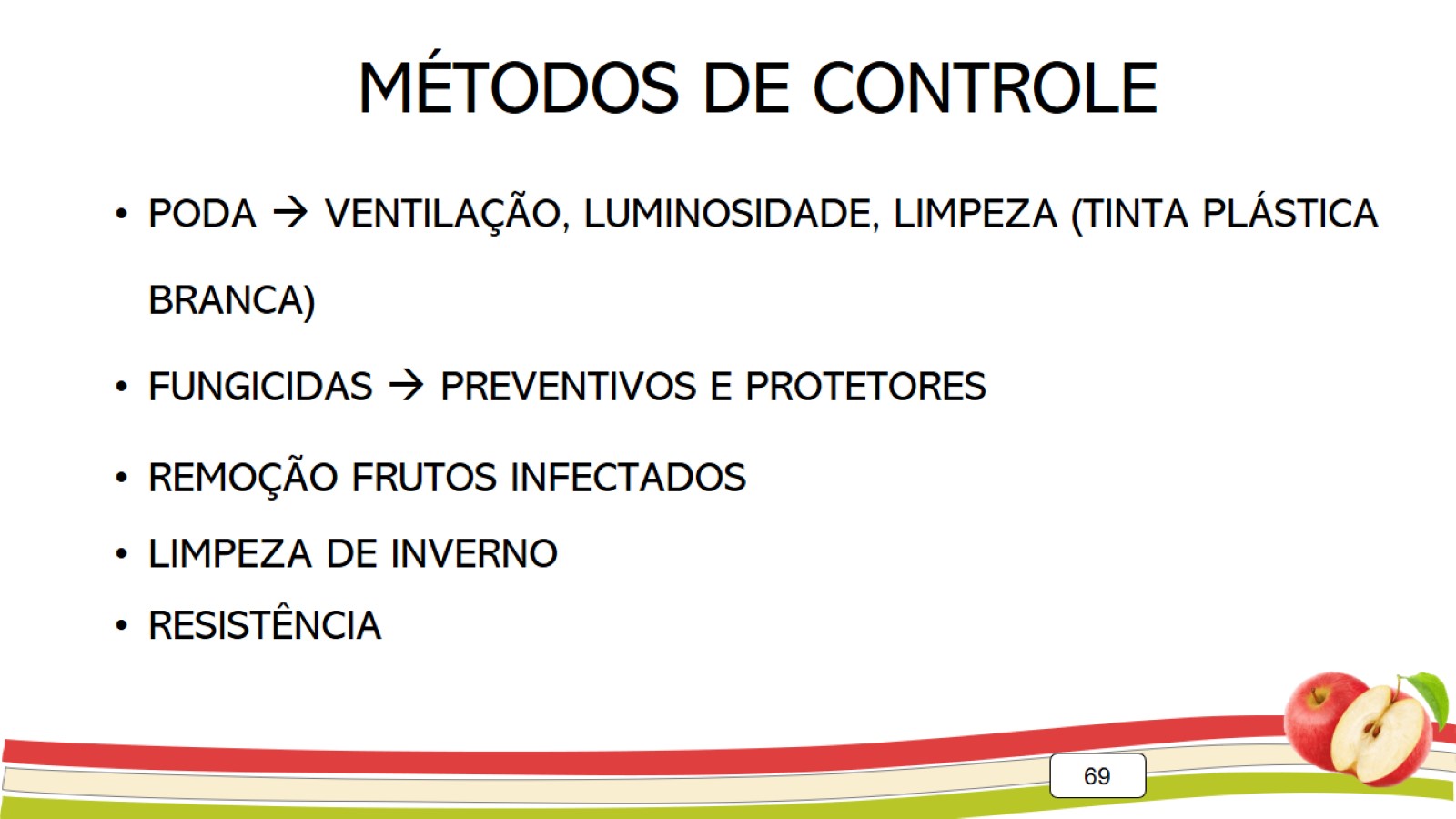 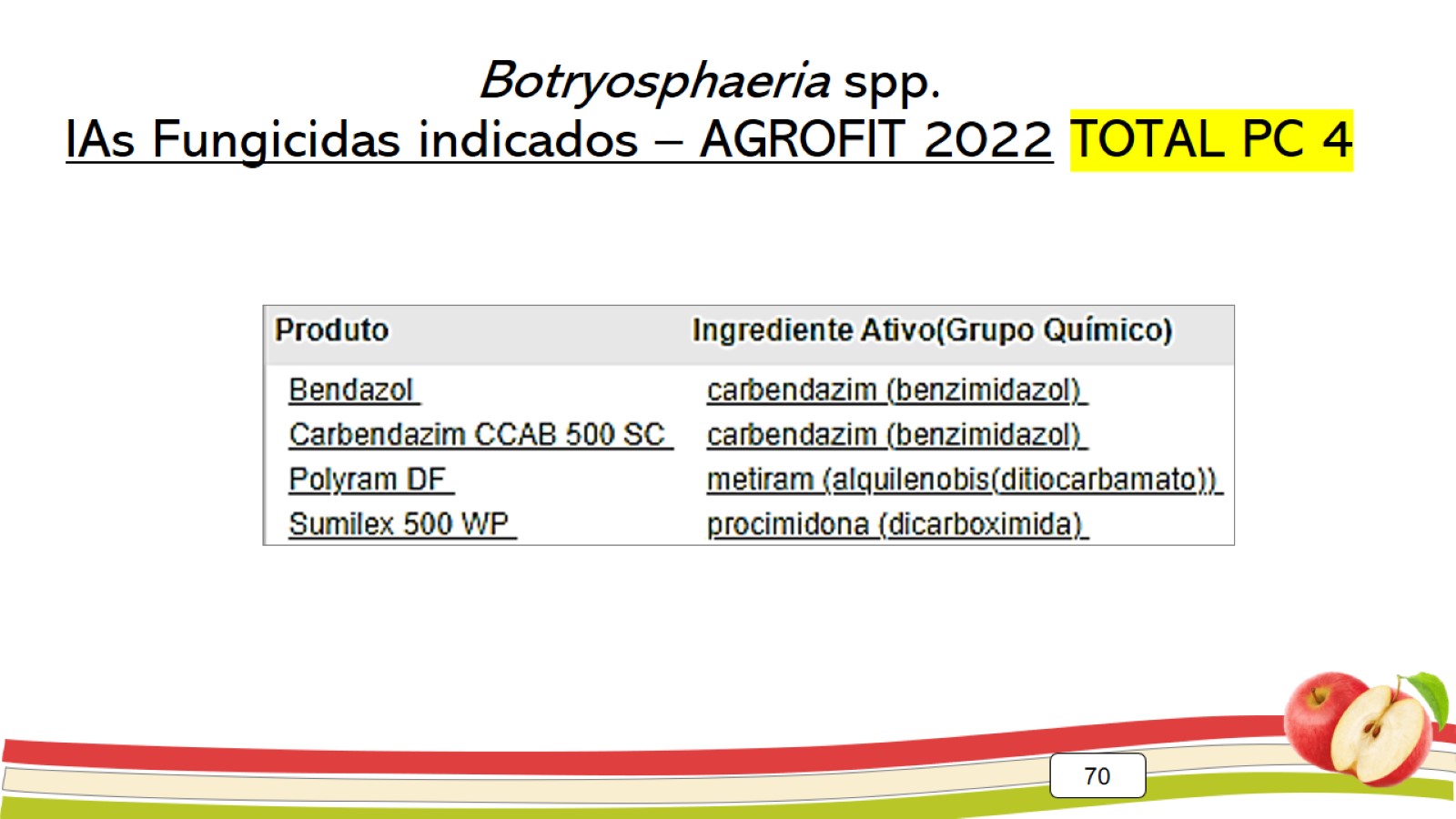 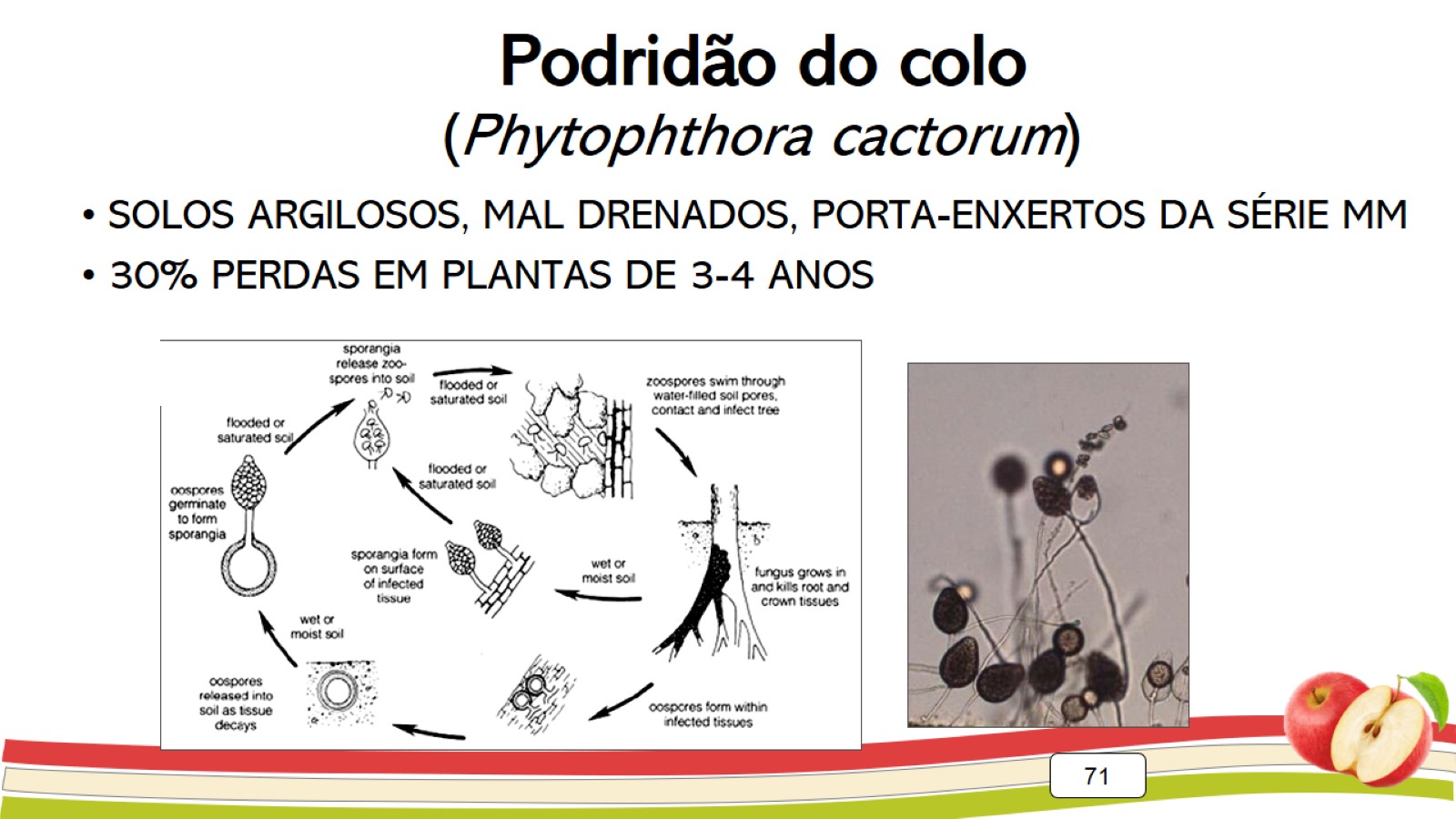 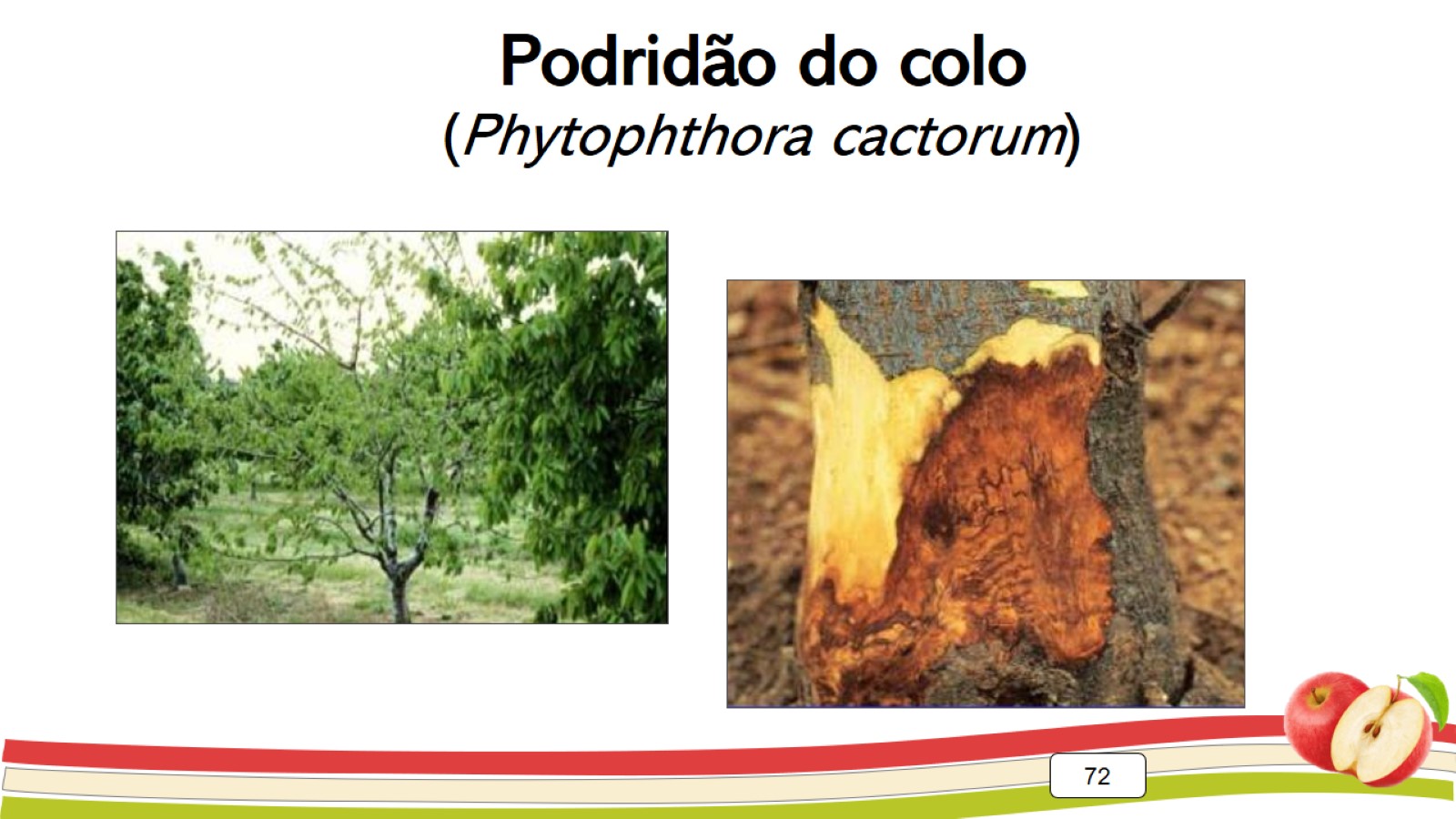 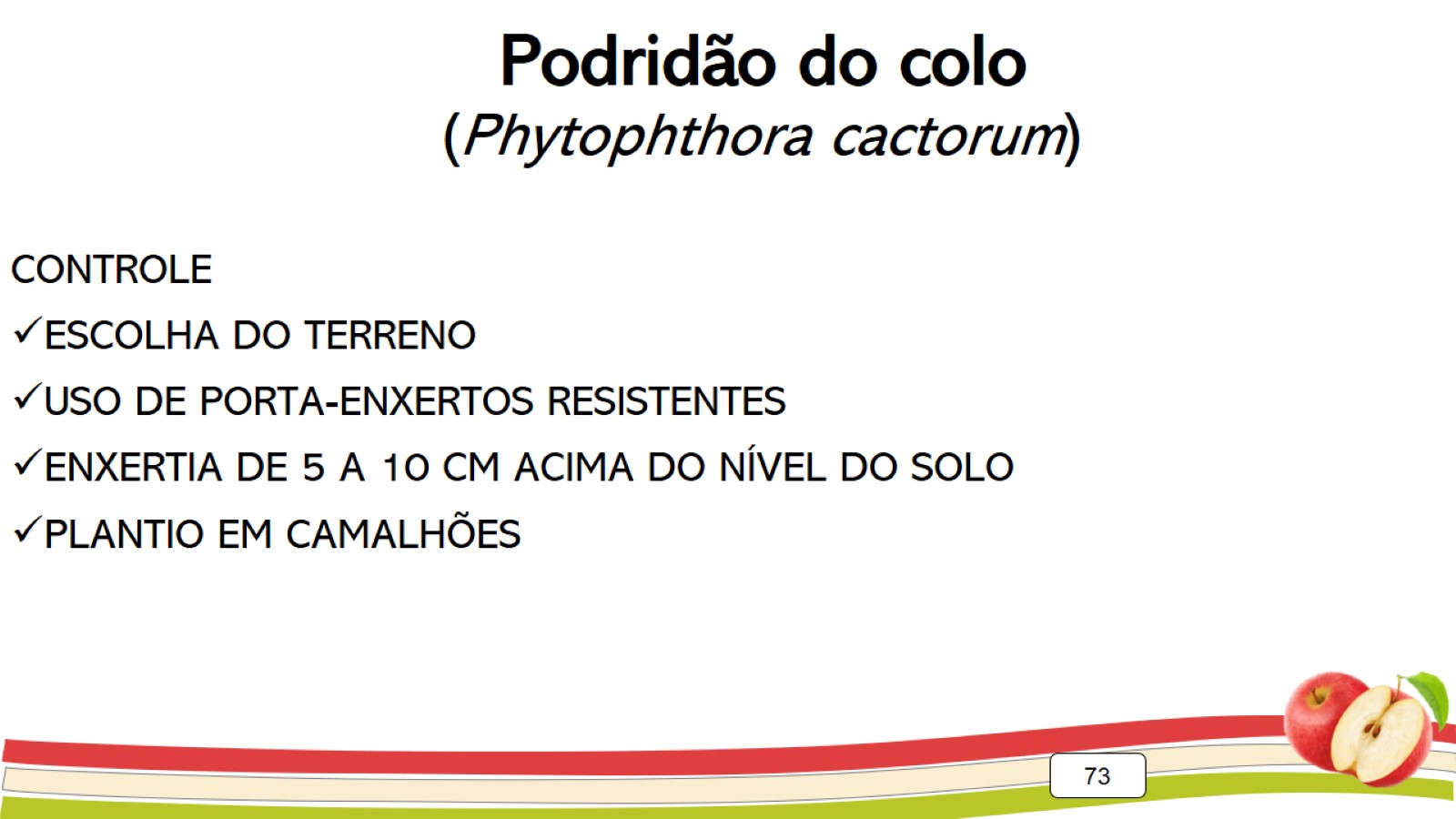 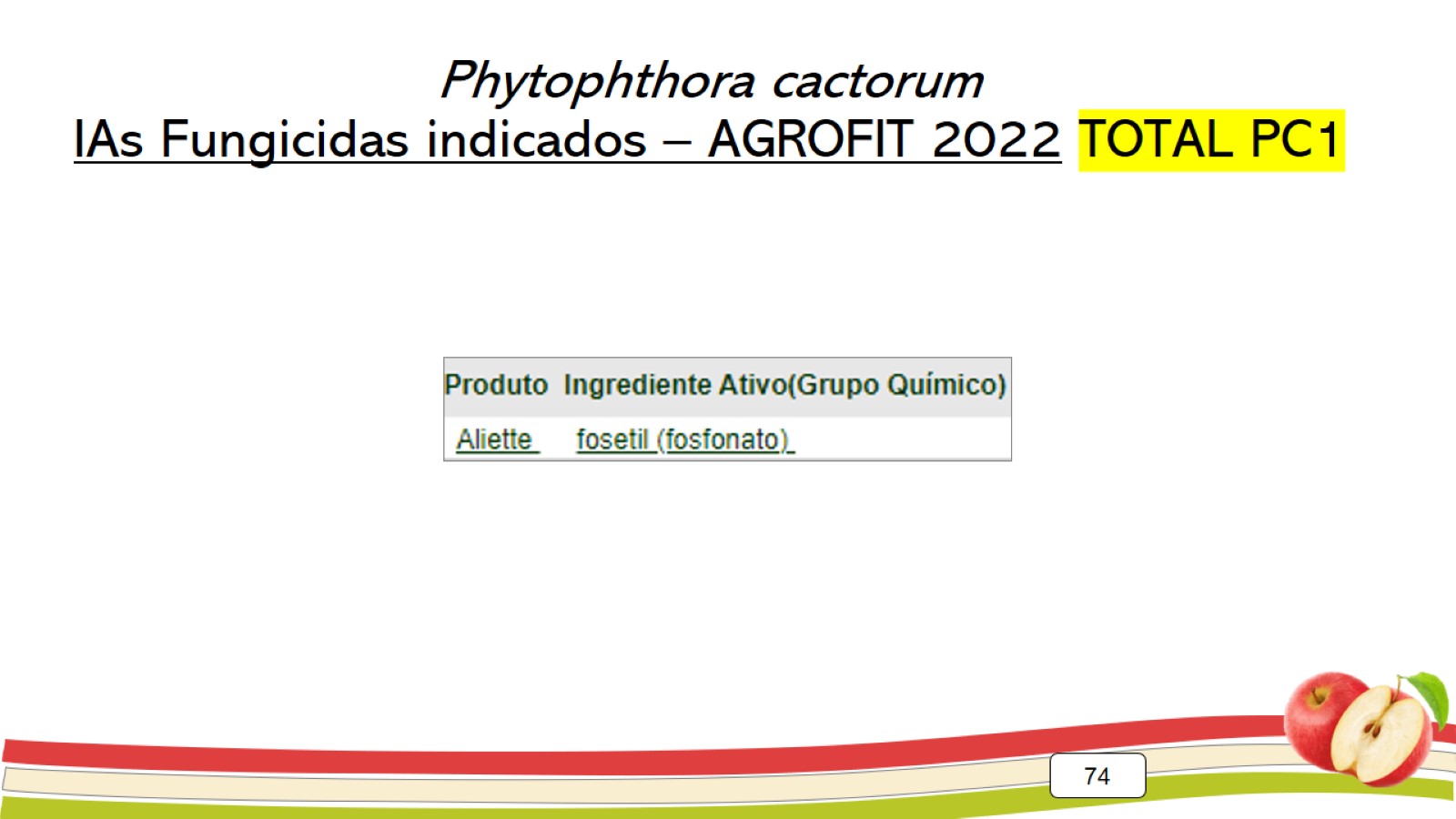 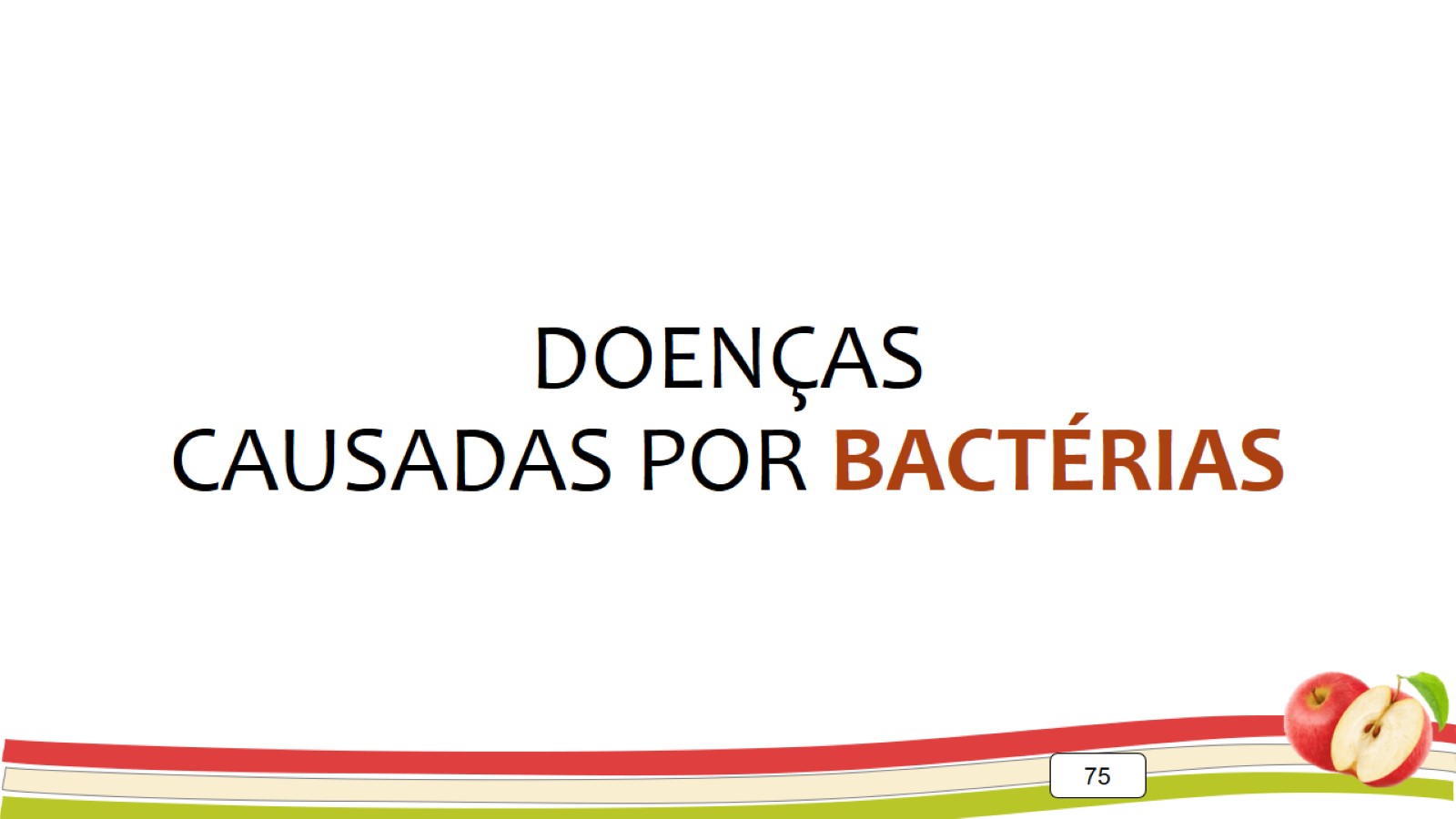 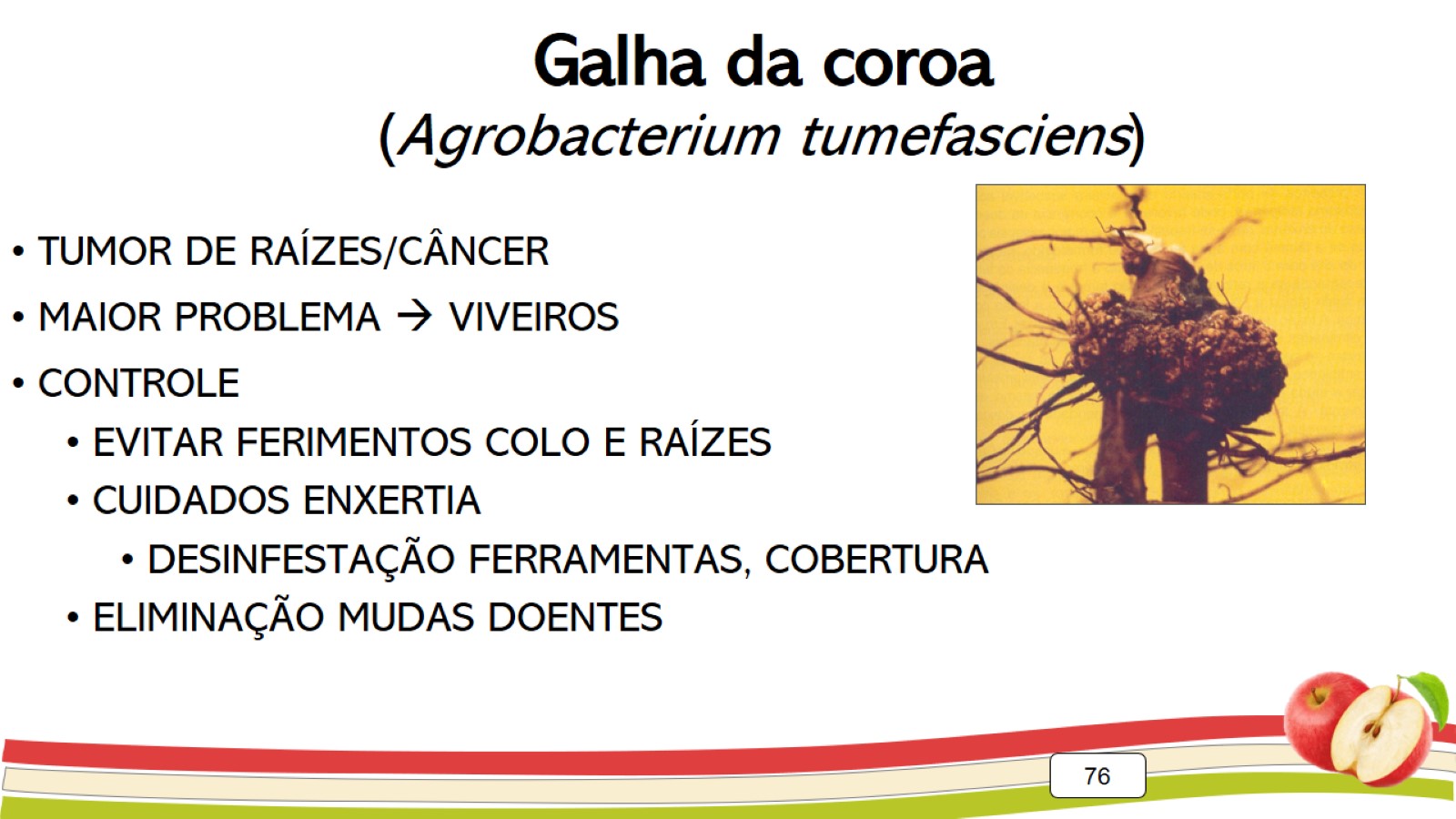 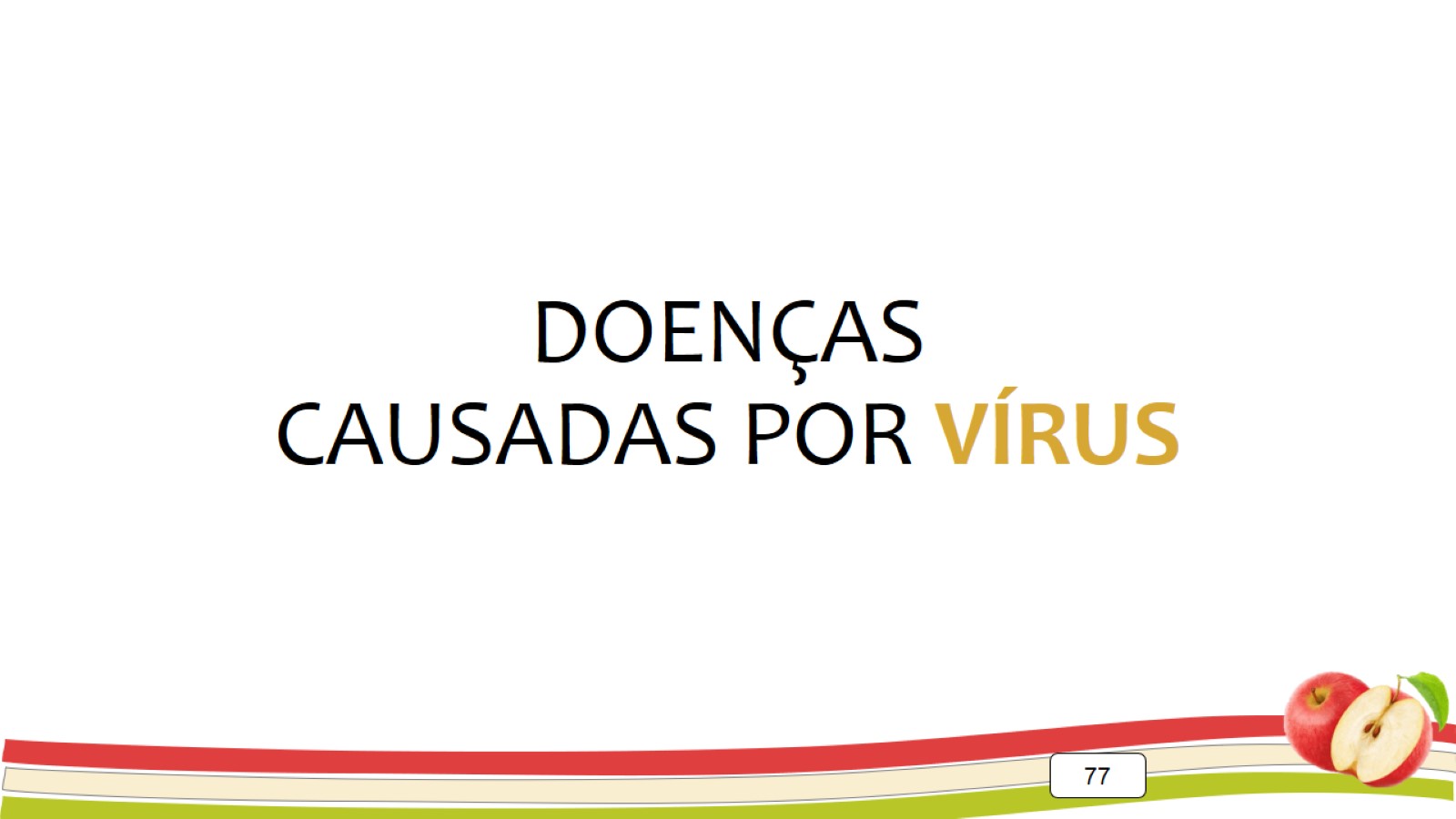 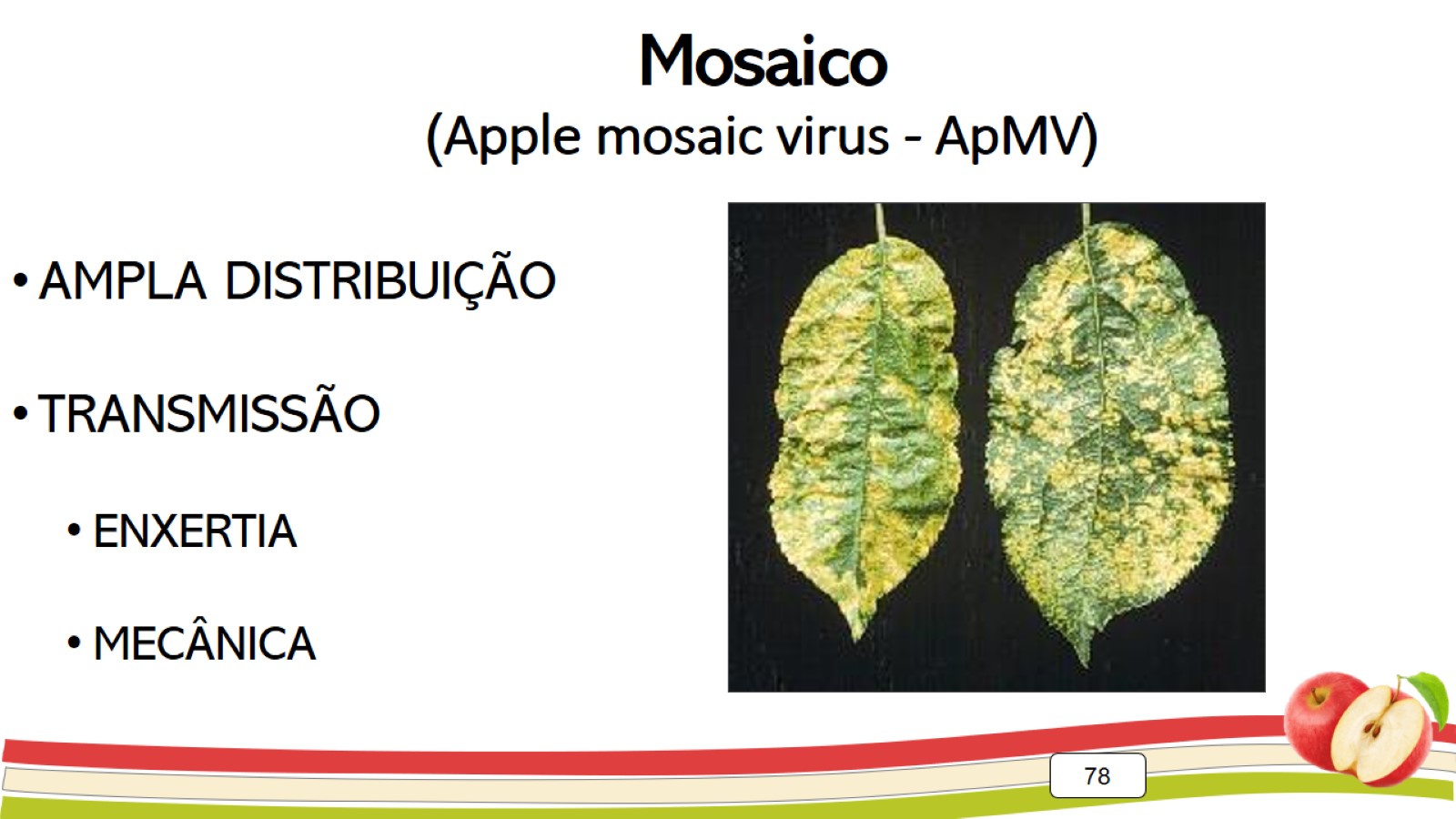 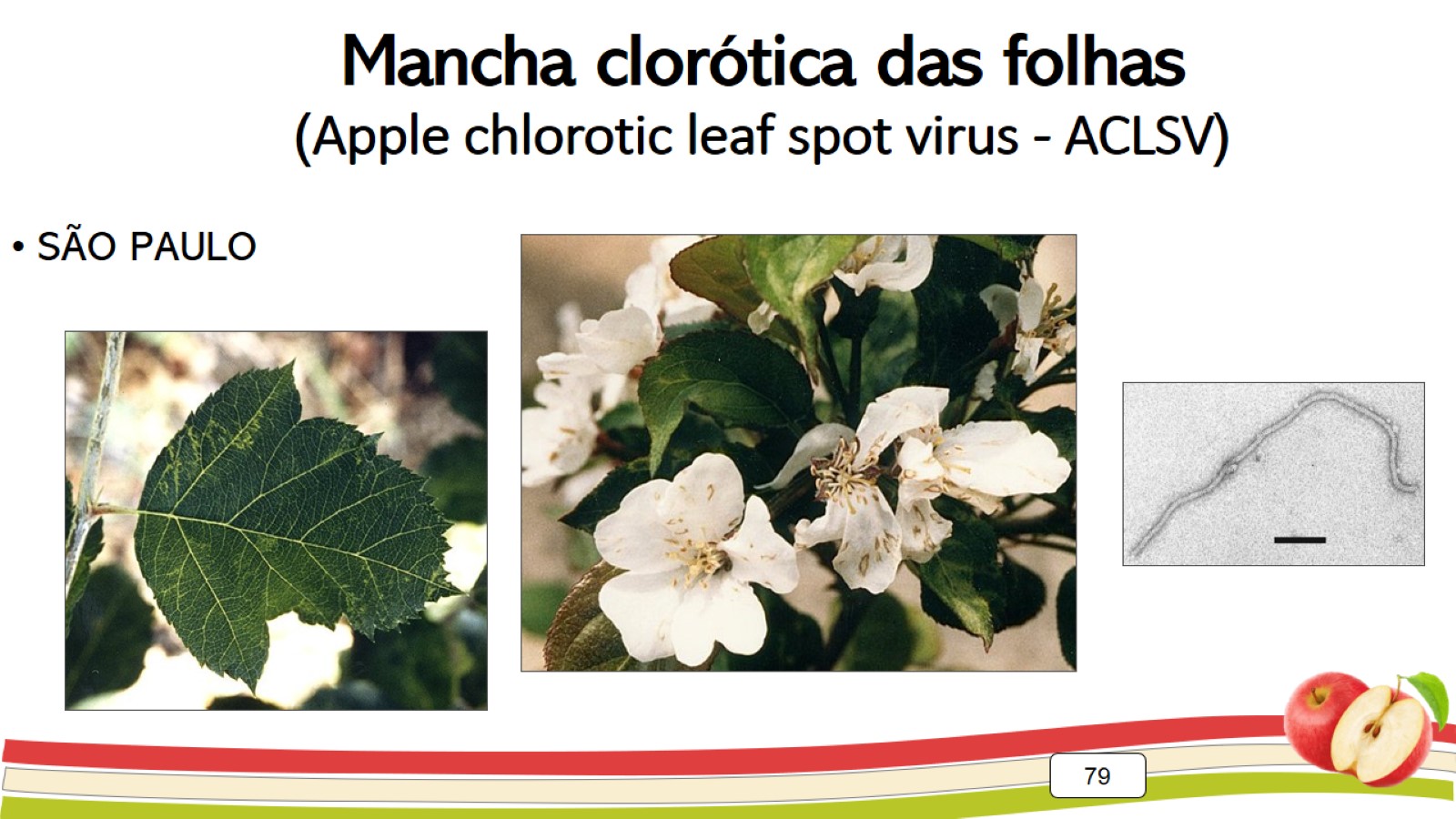 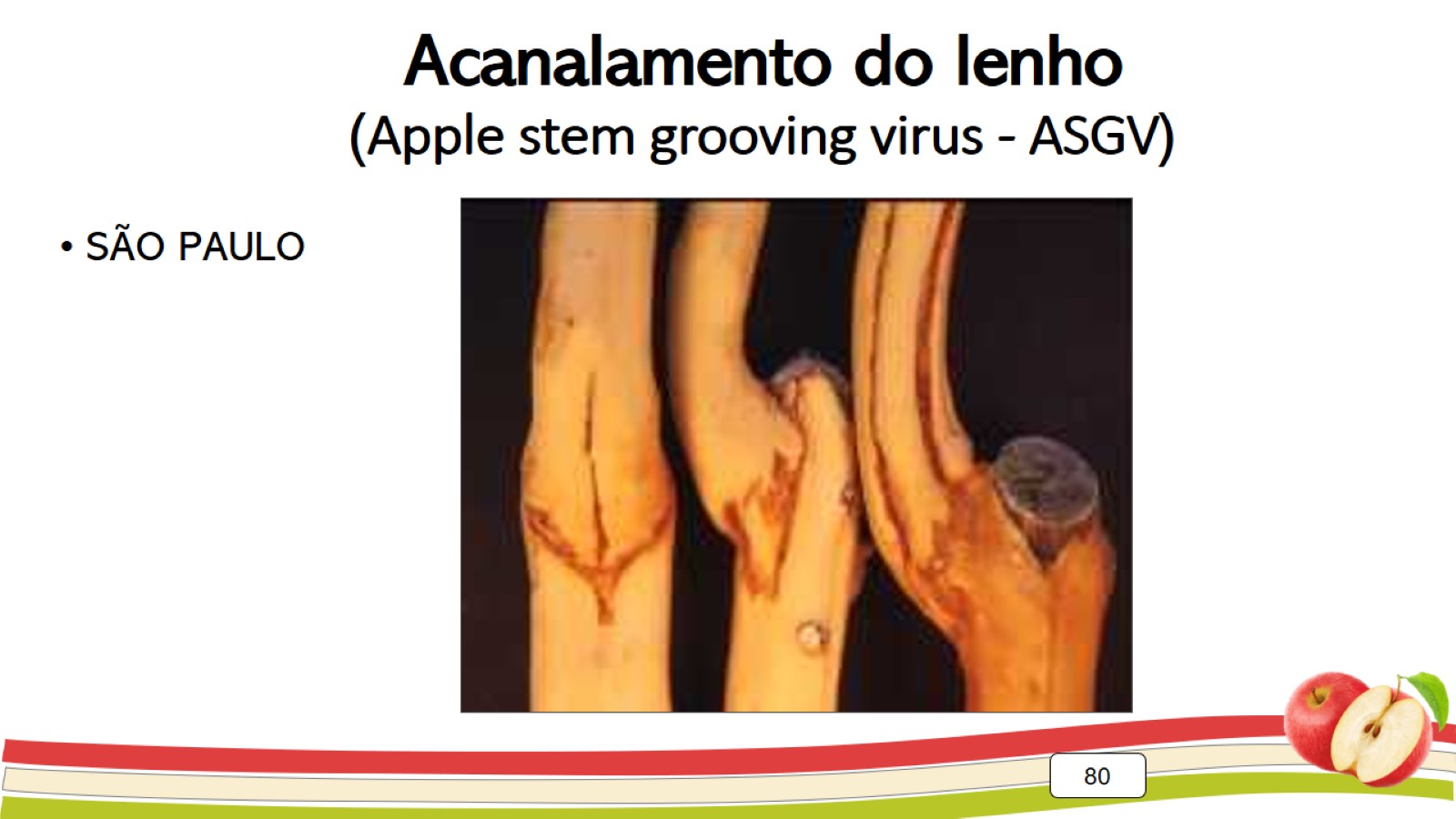 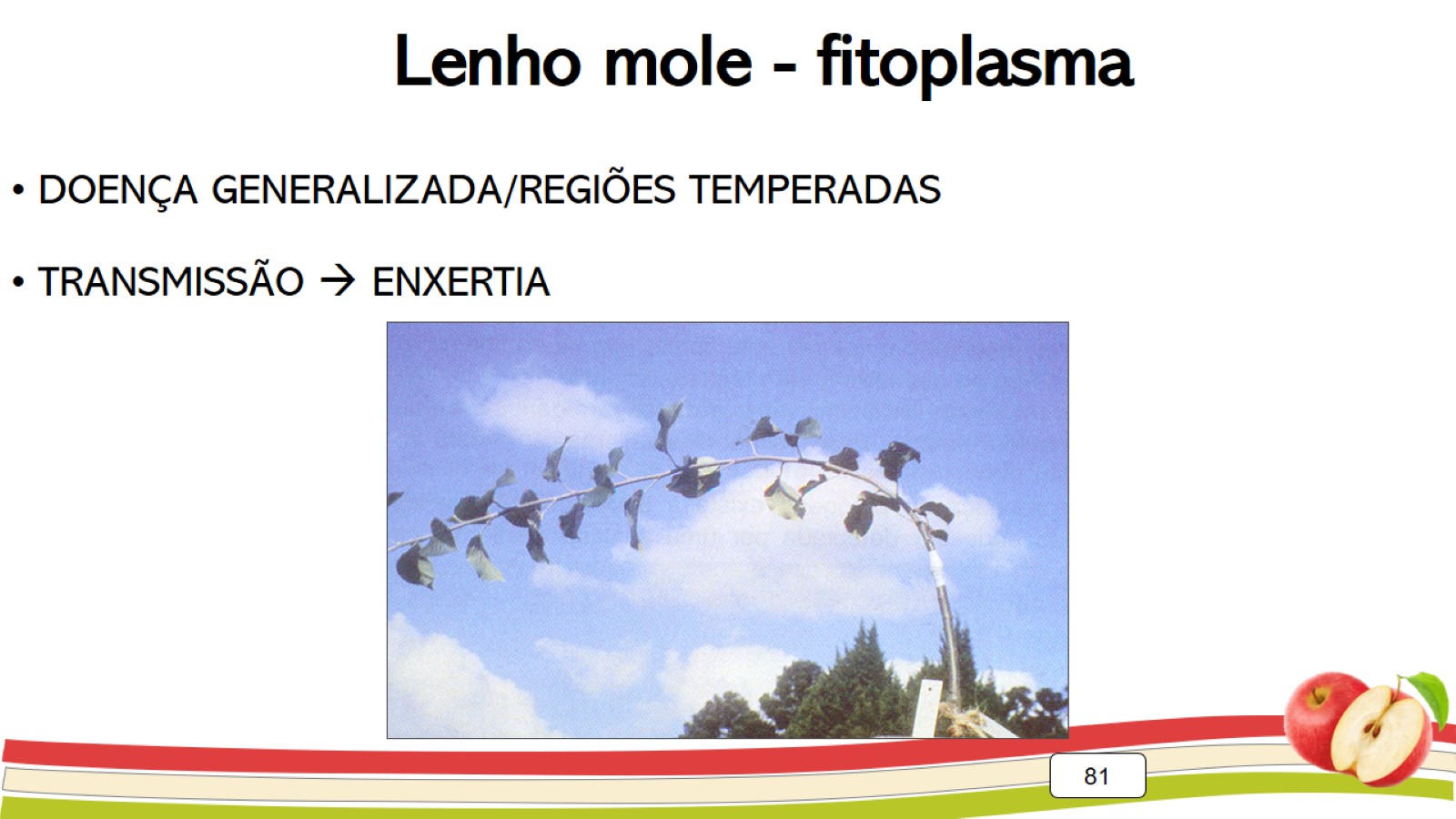 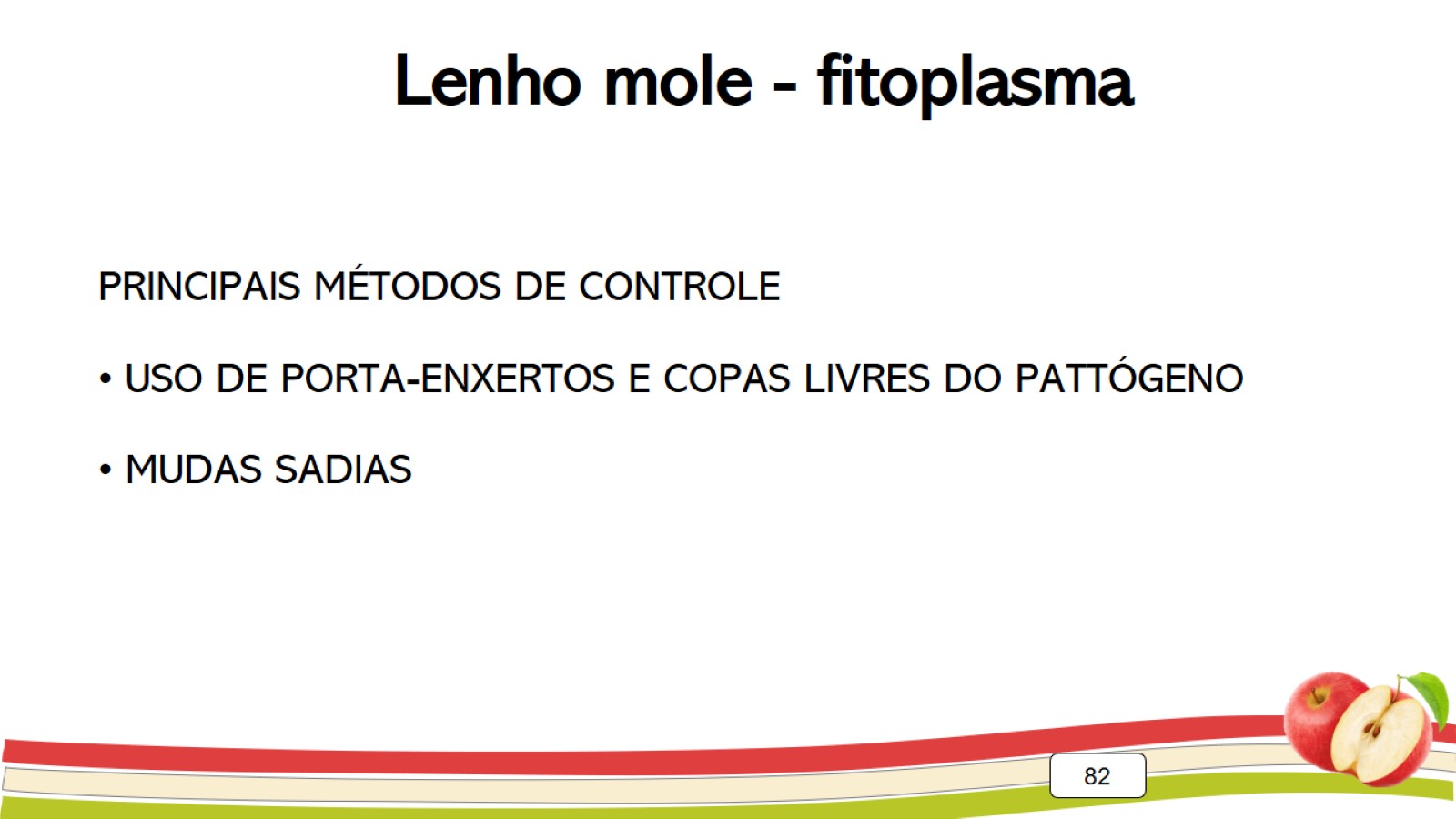 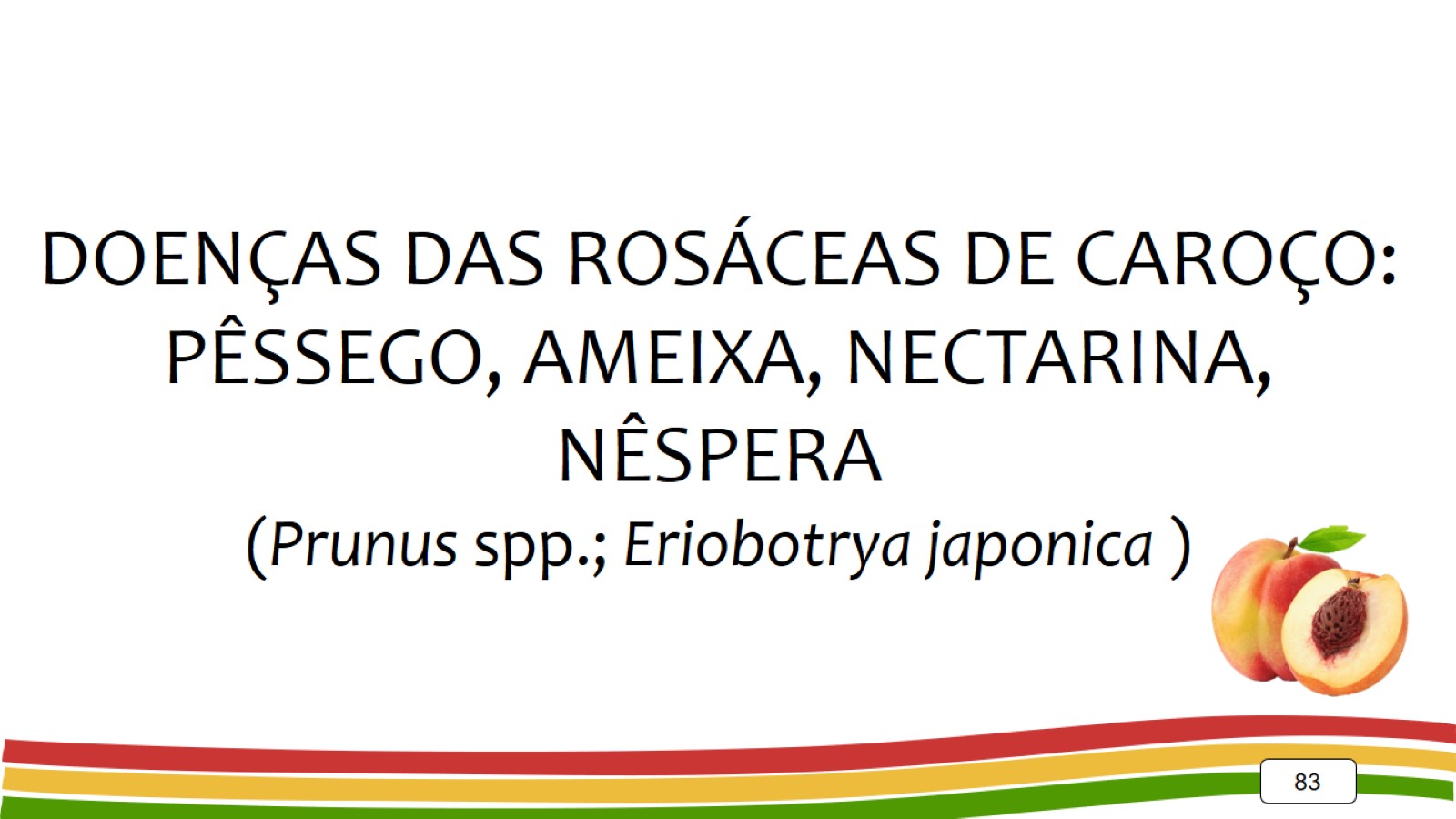 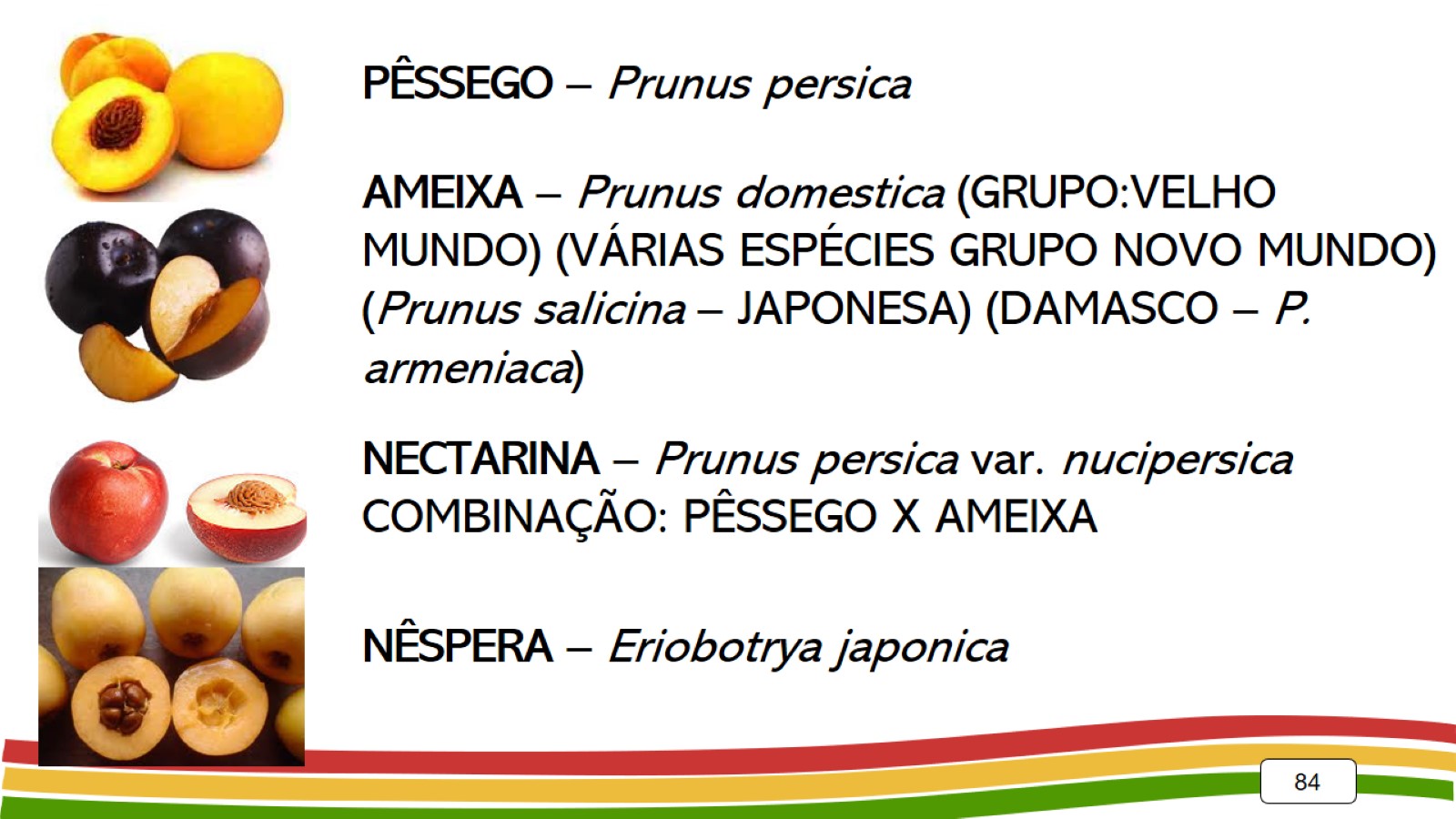 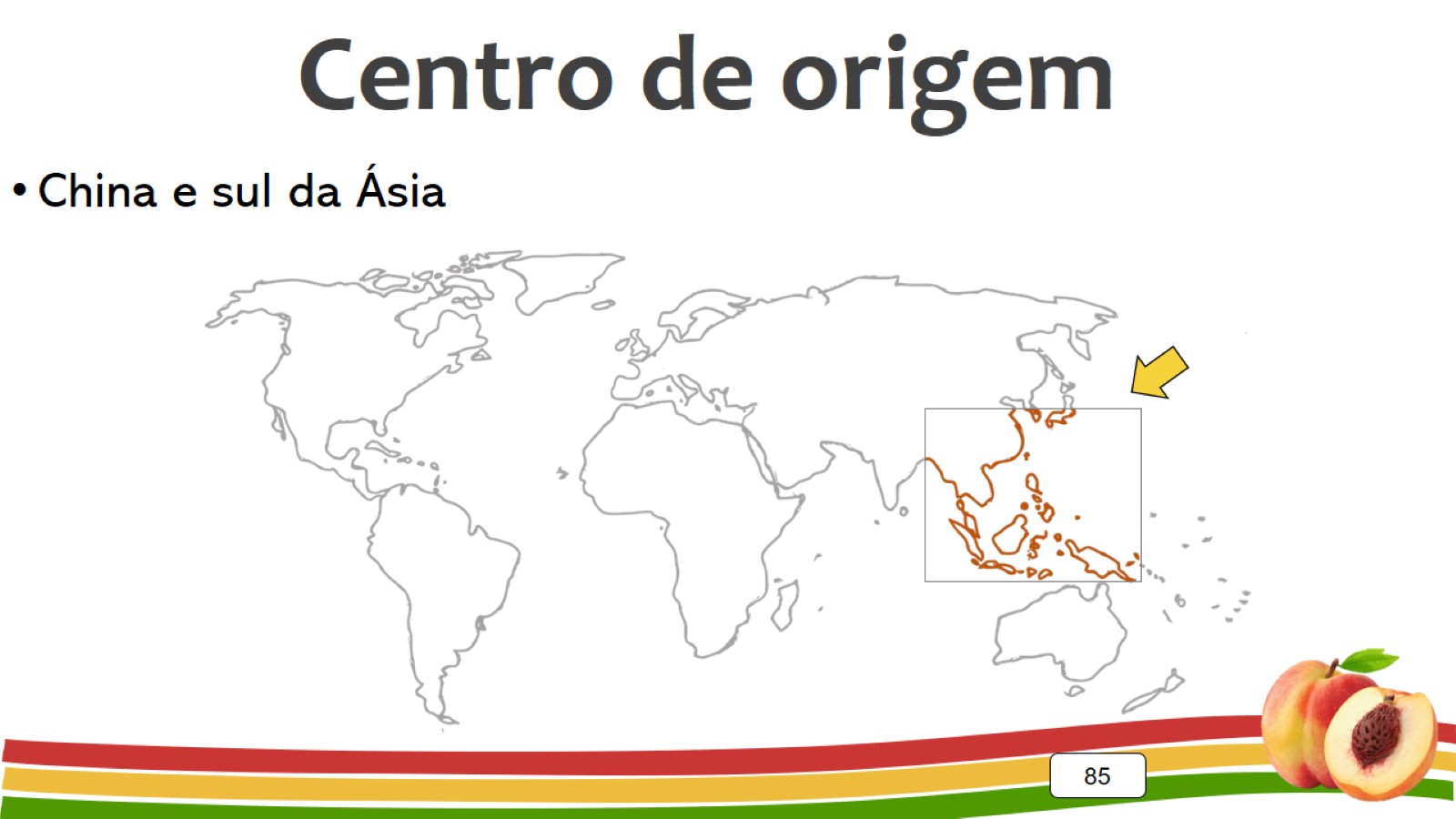 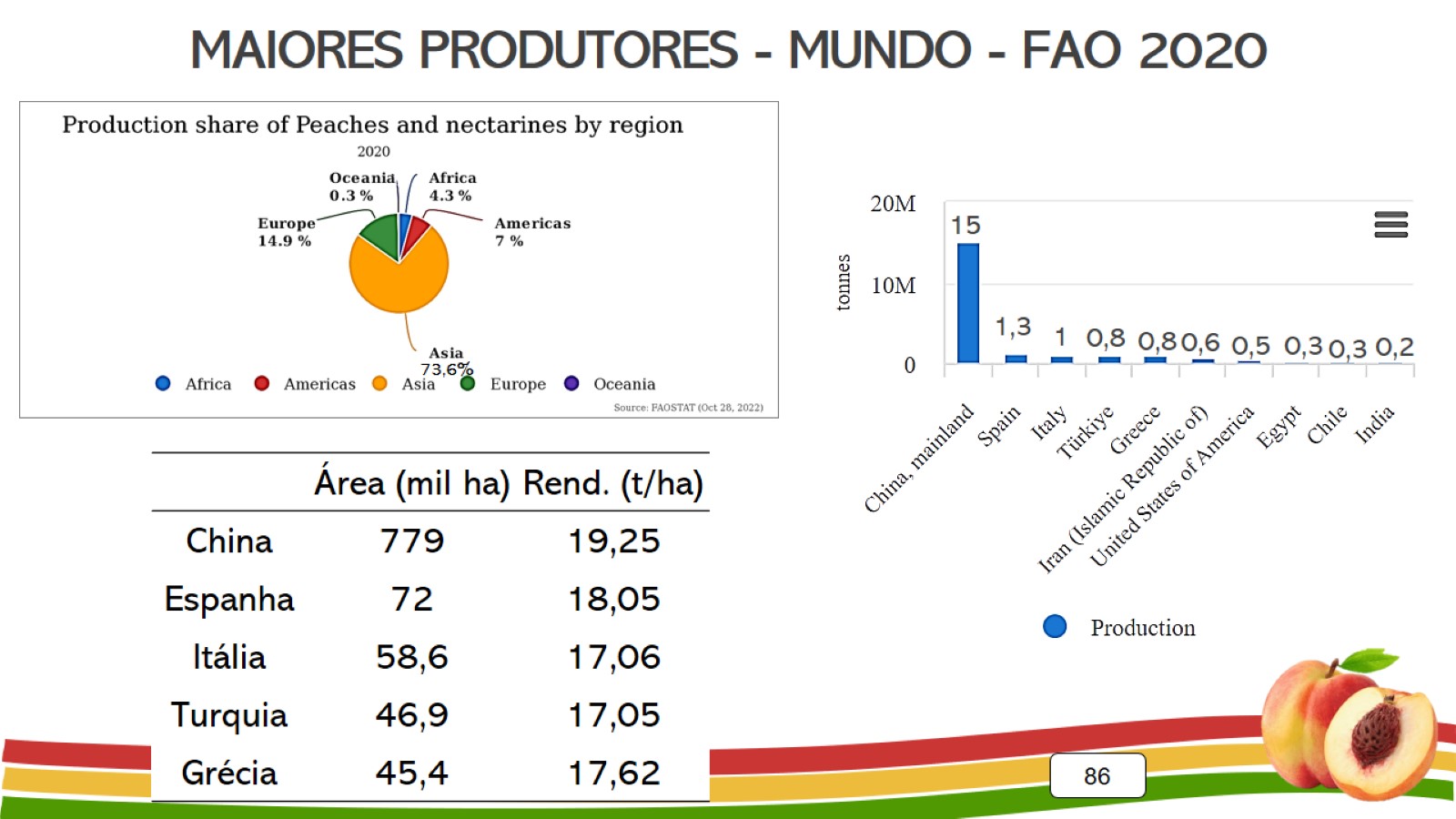 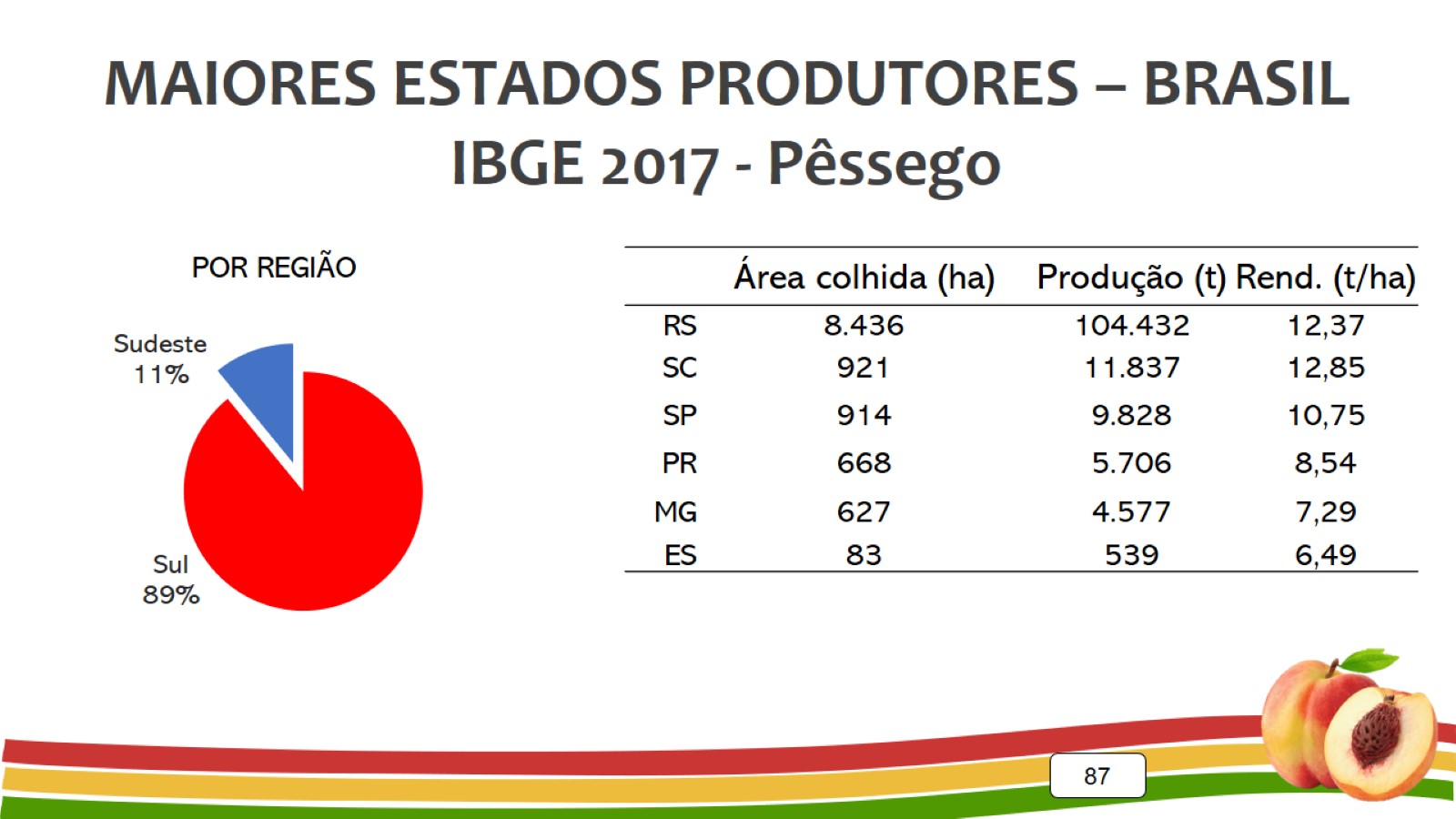 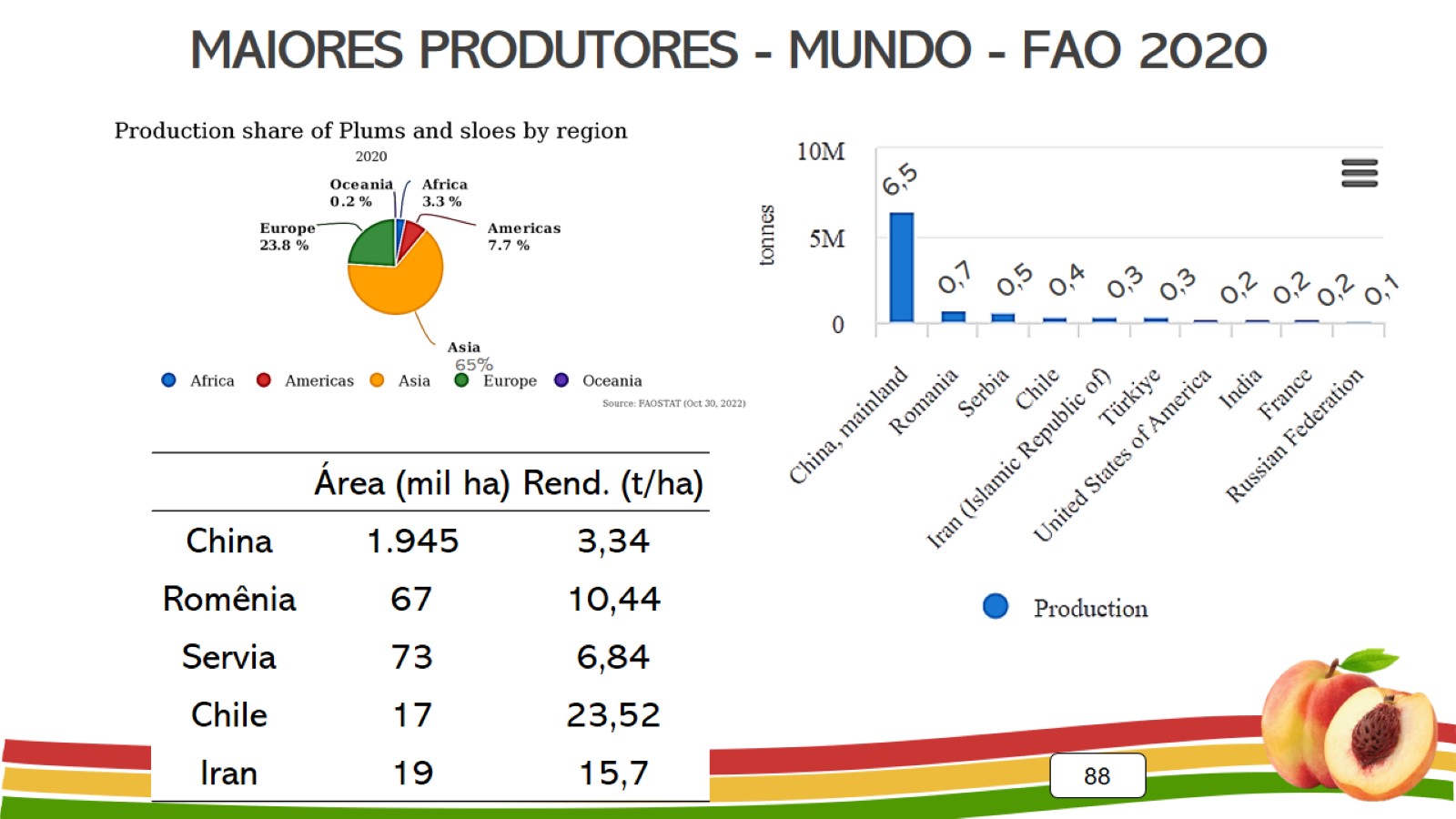 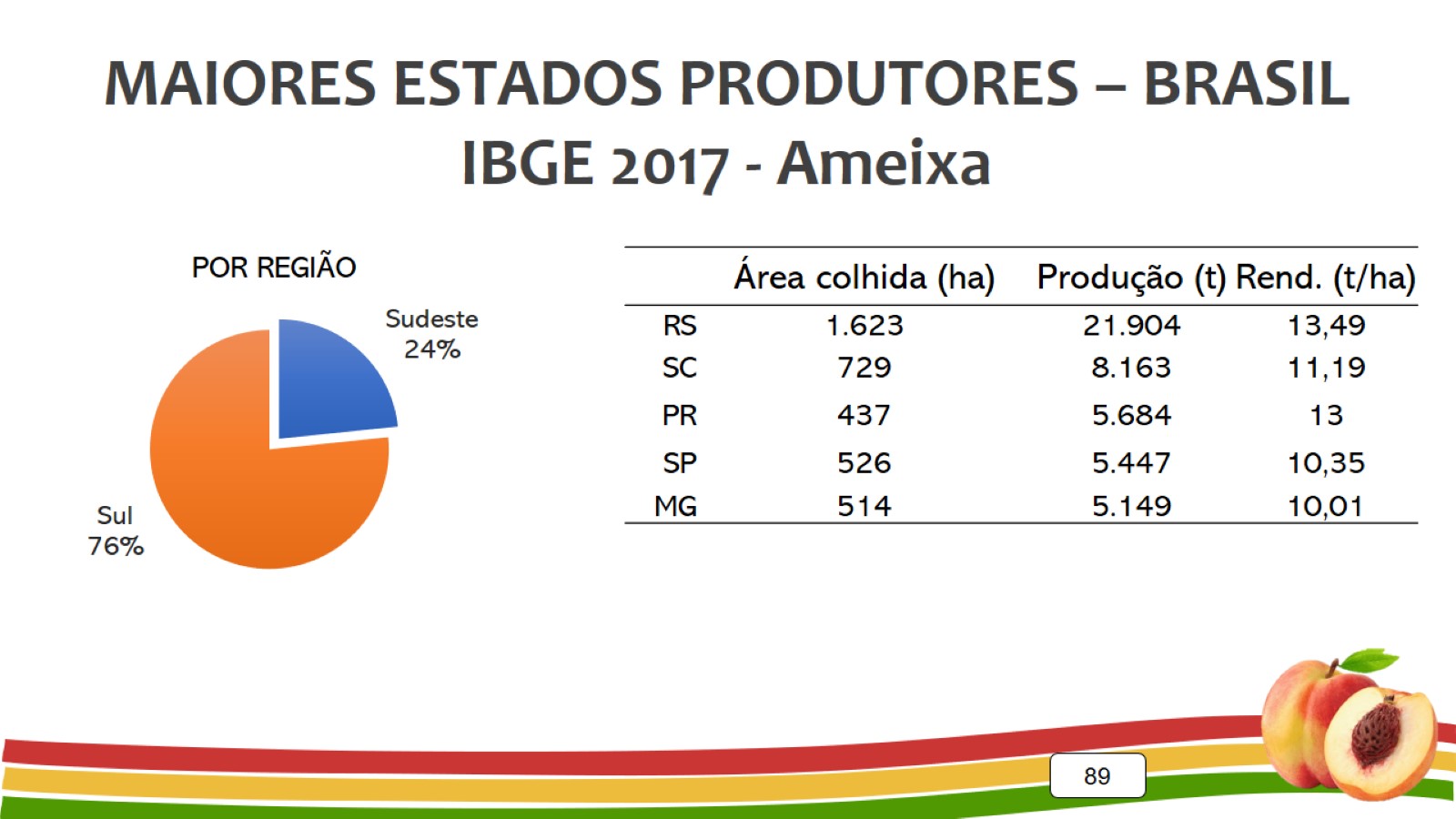 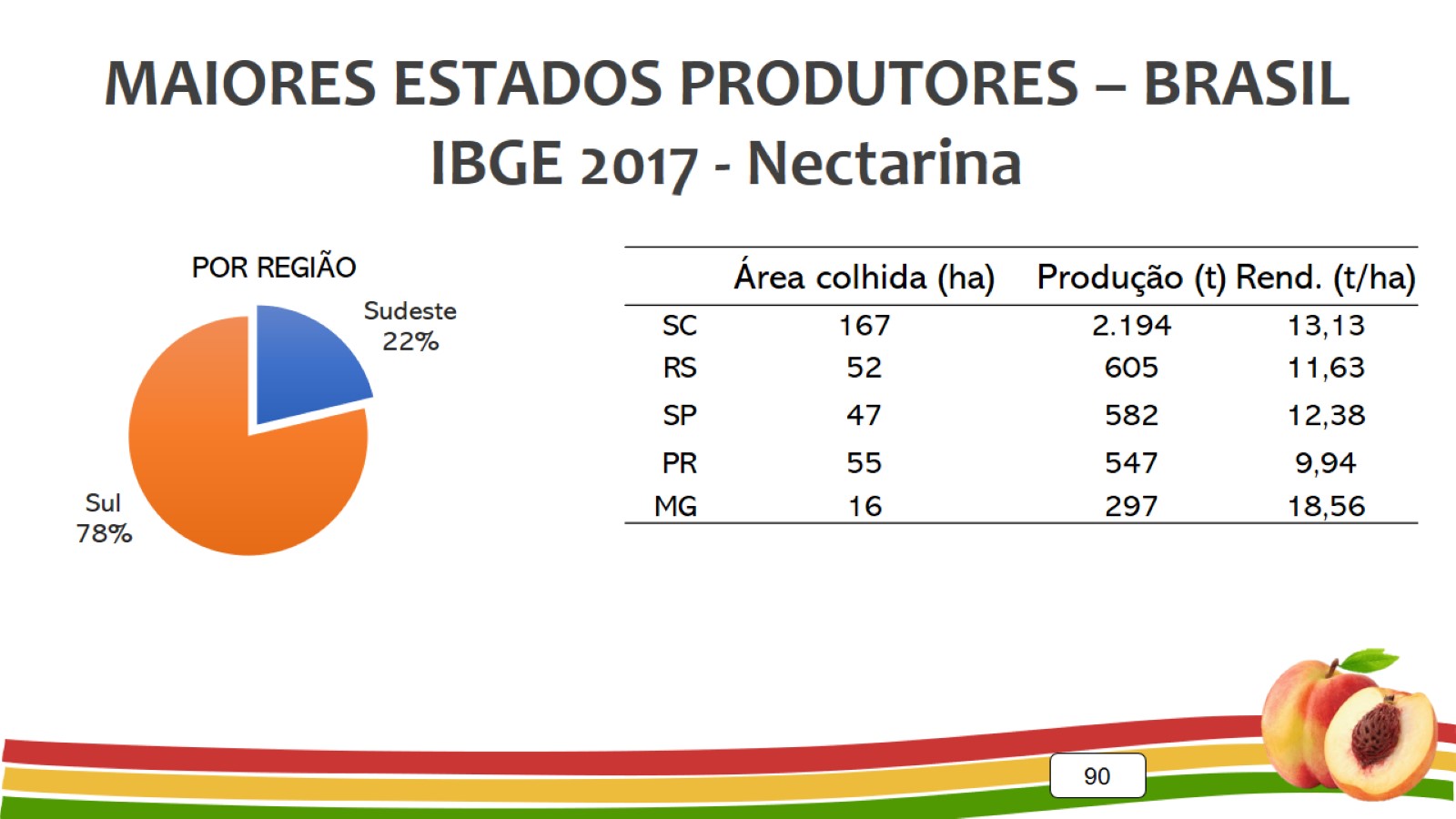 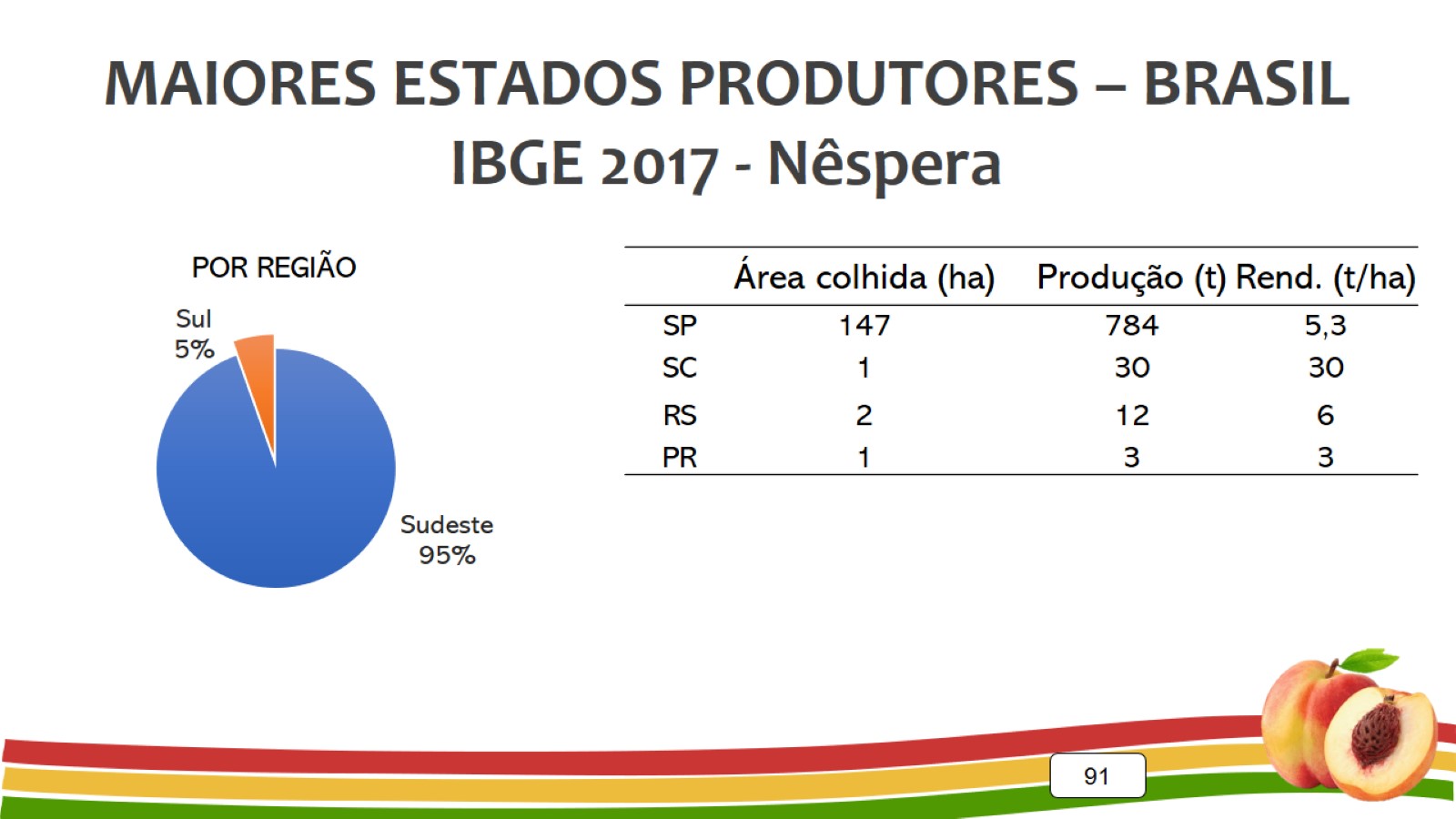 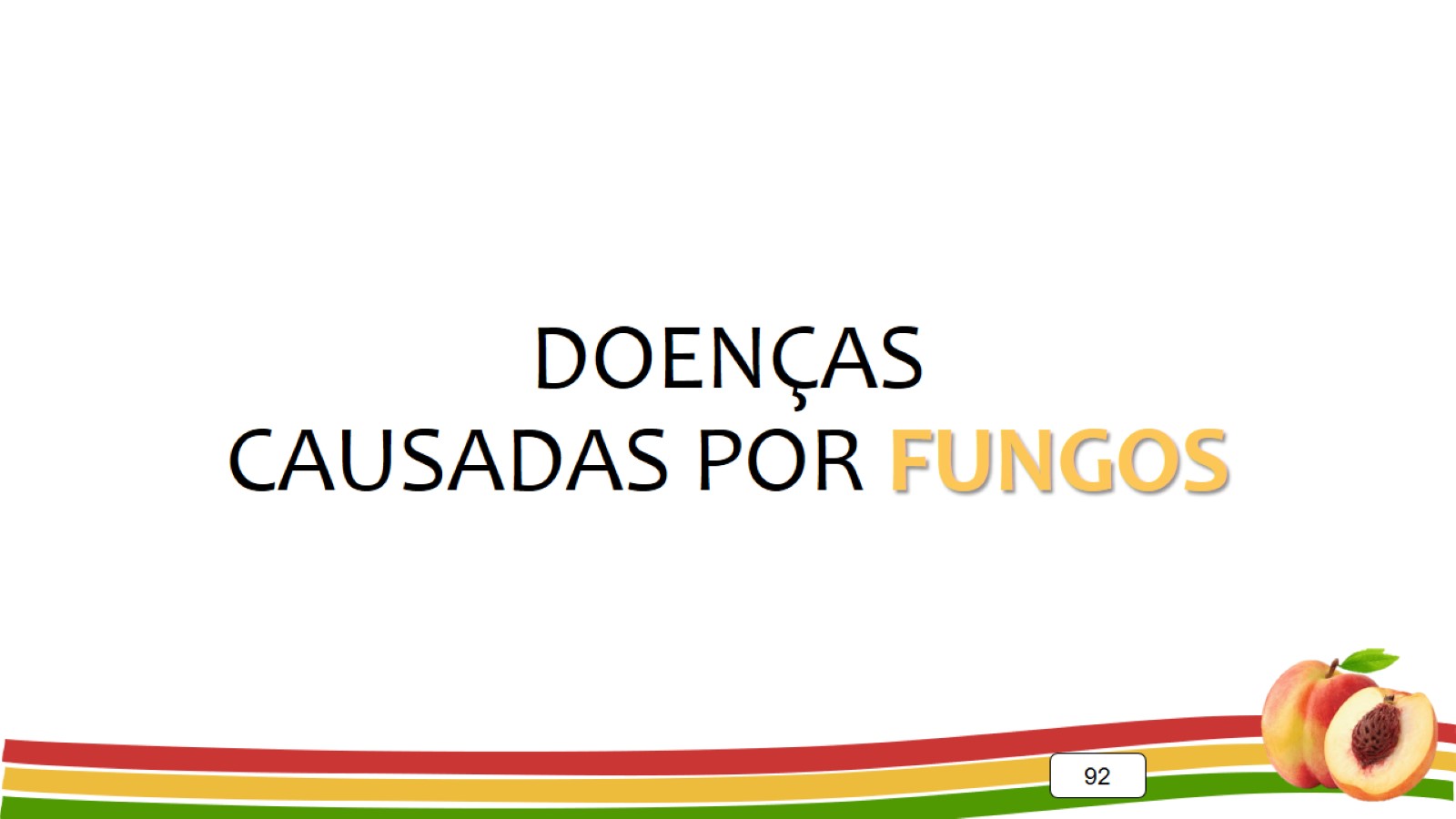 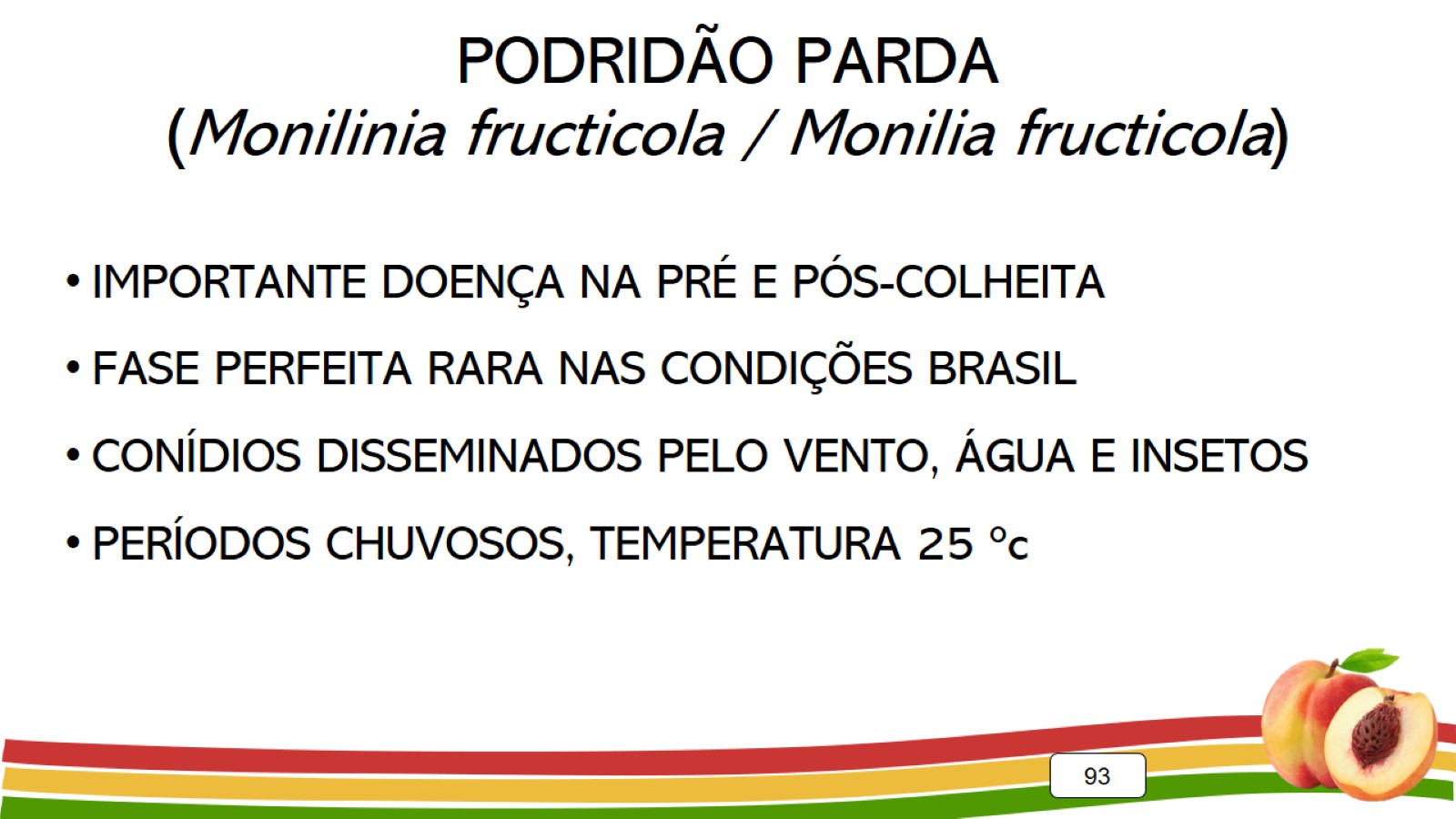 PODRIDÃO PARDA (Monilinia fructicola / Monilia fructicola)
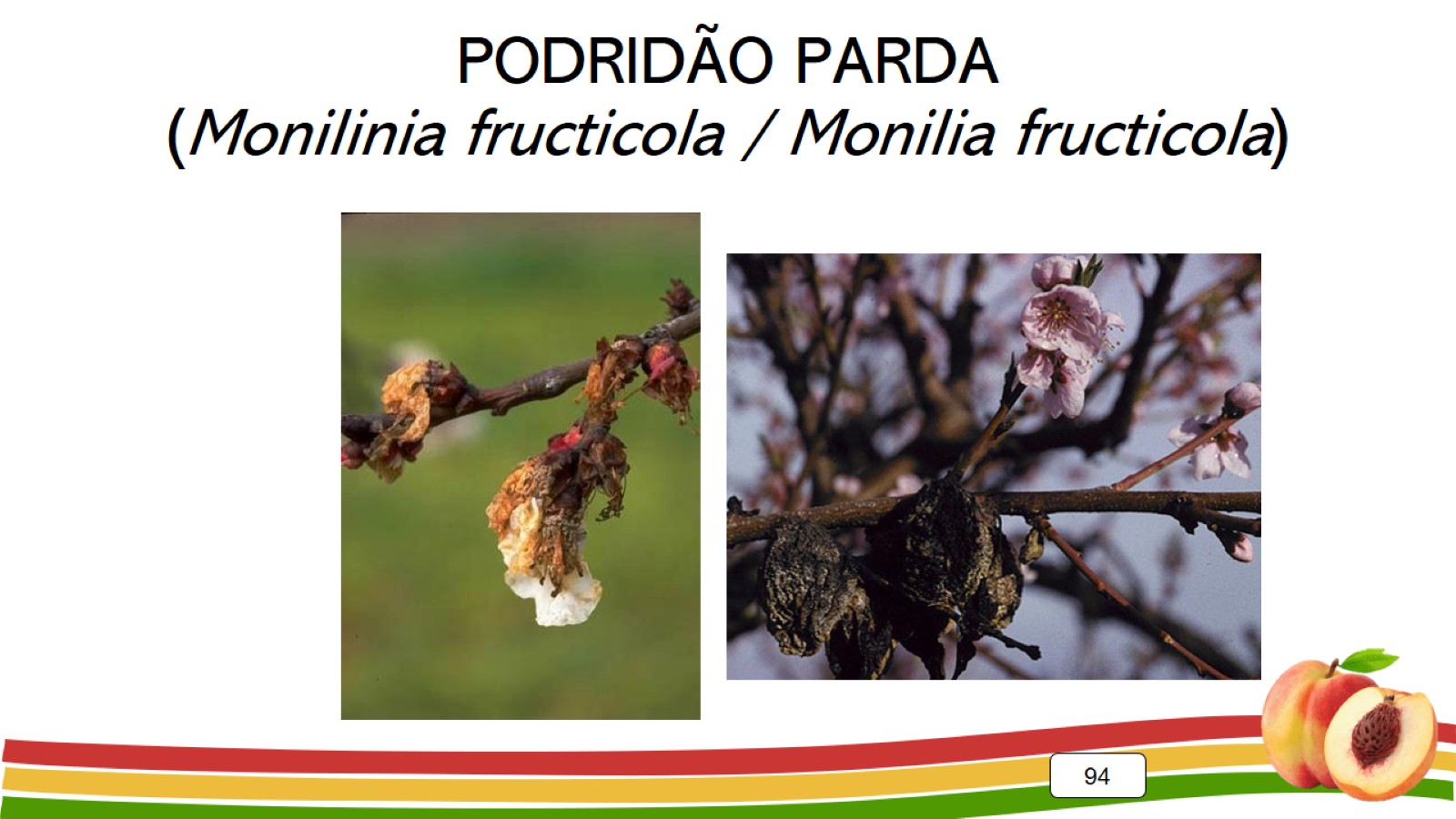 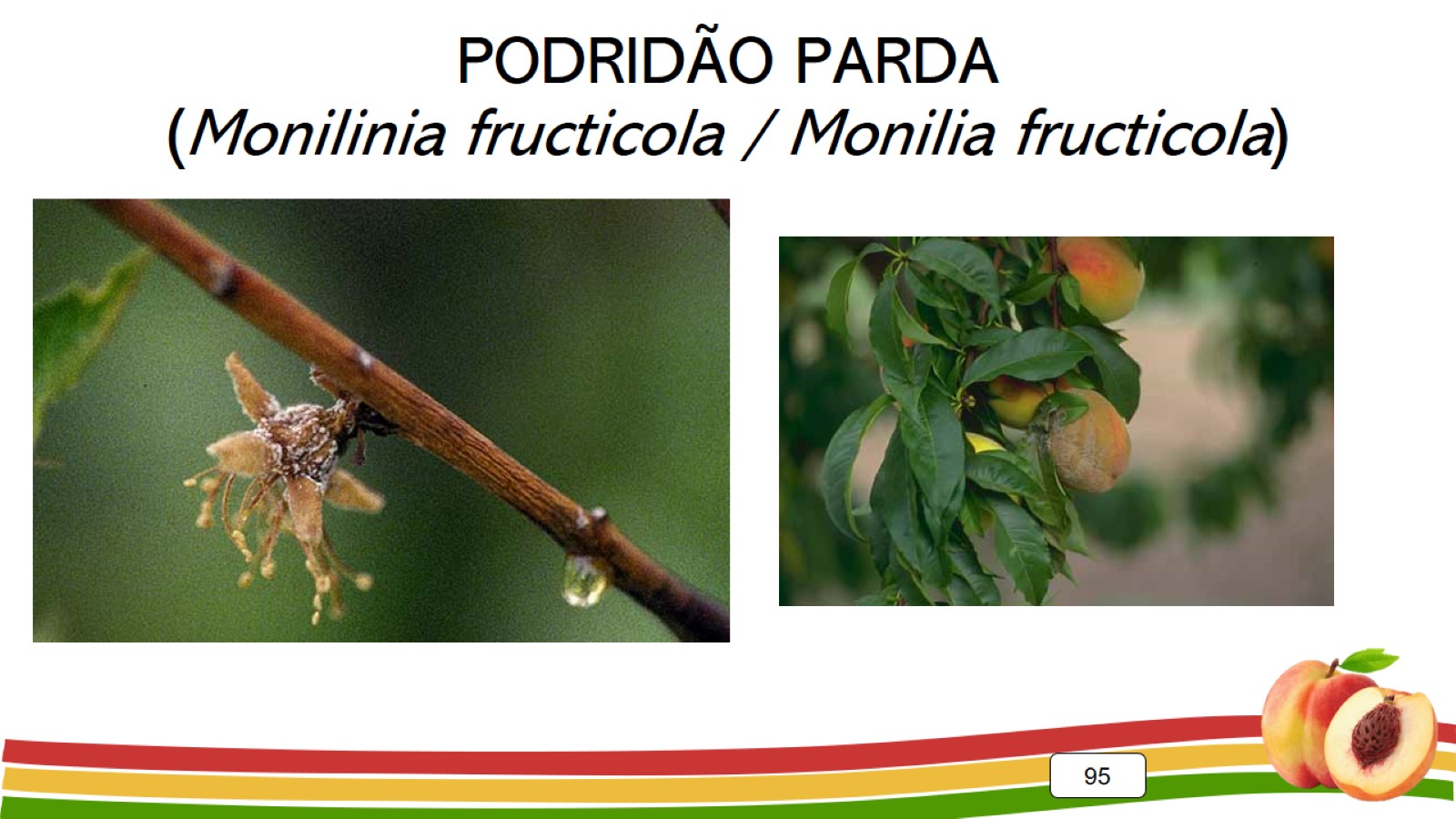 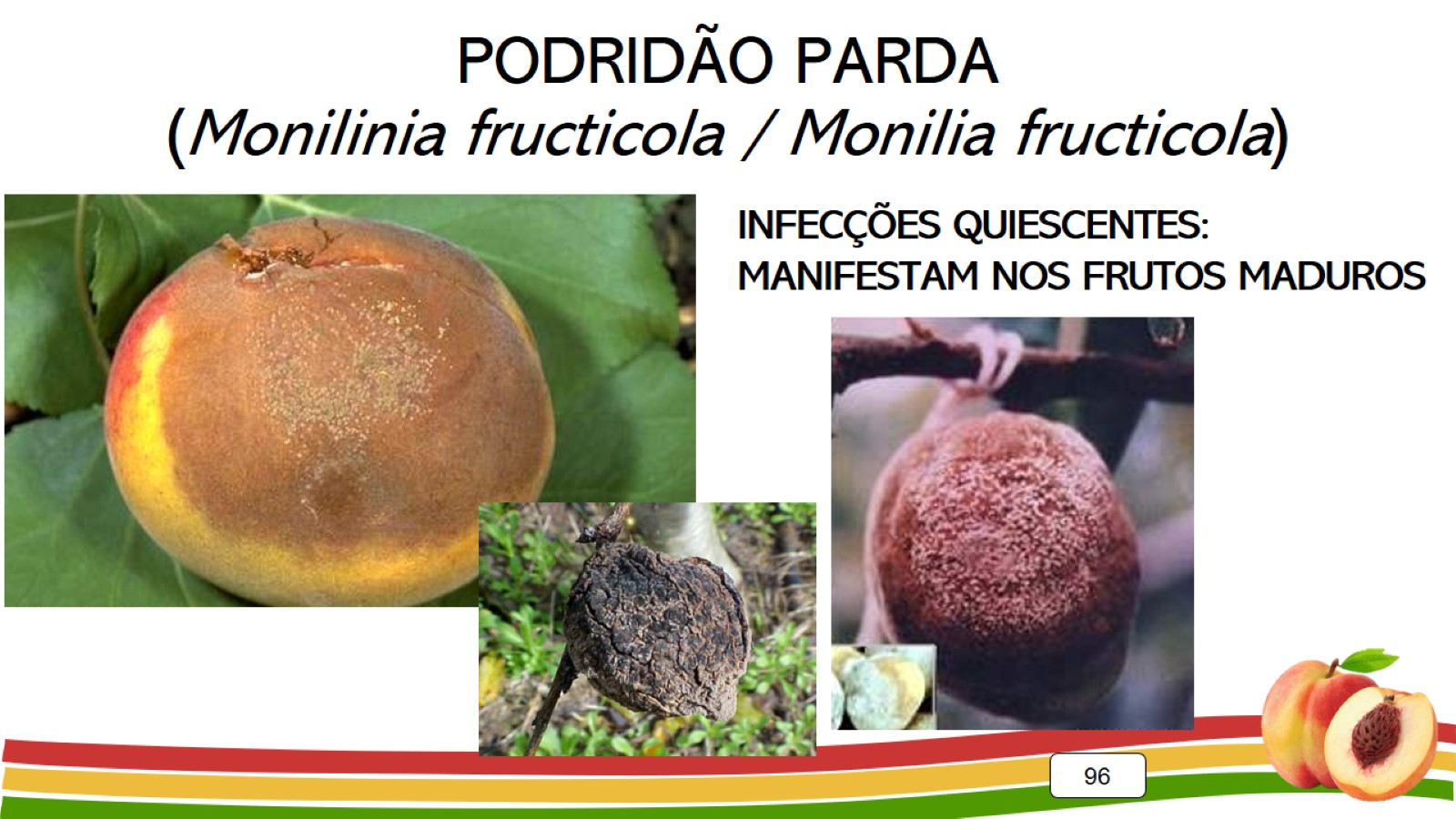 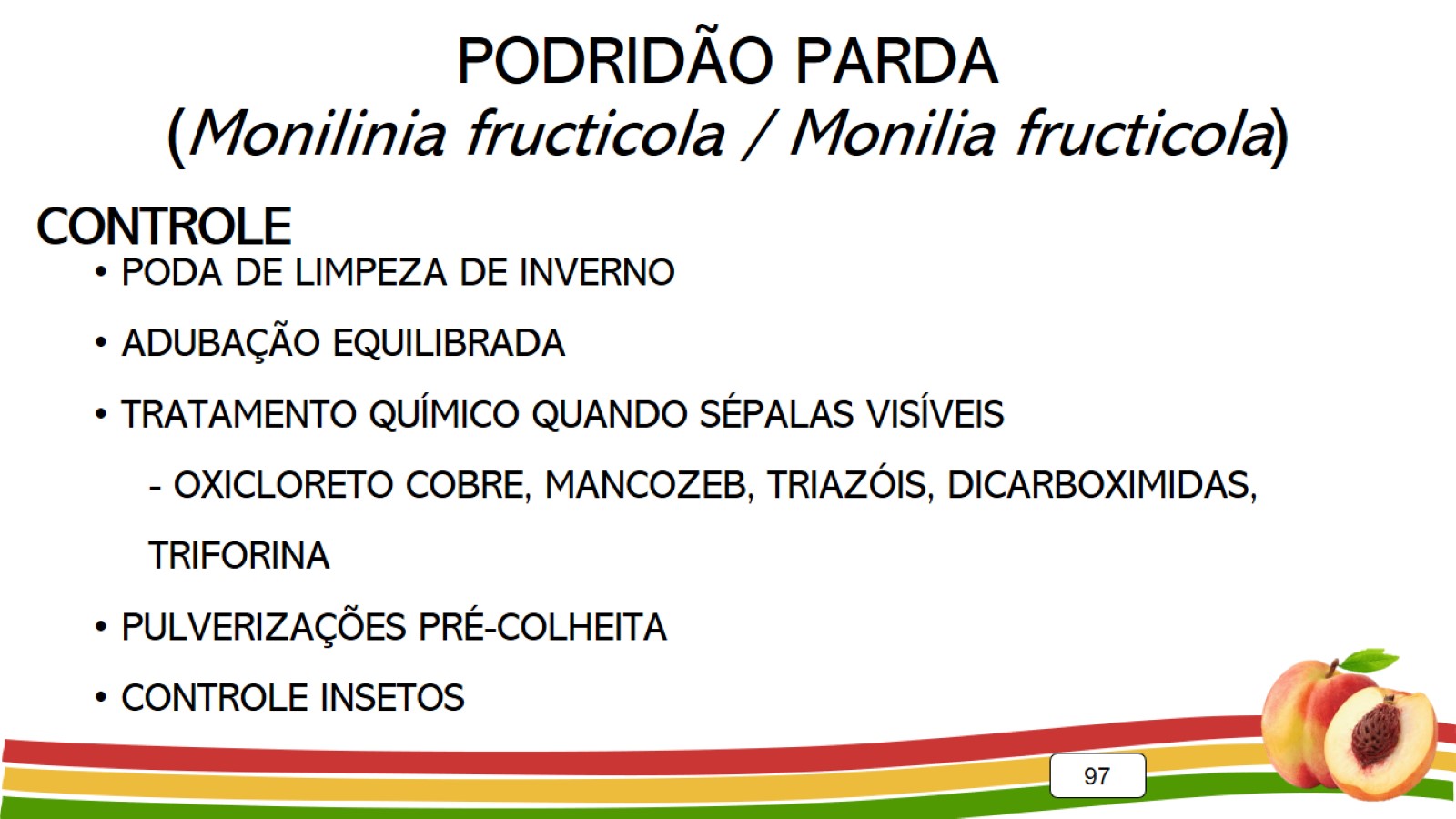 CONTROLE
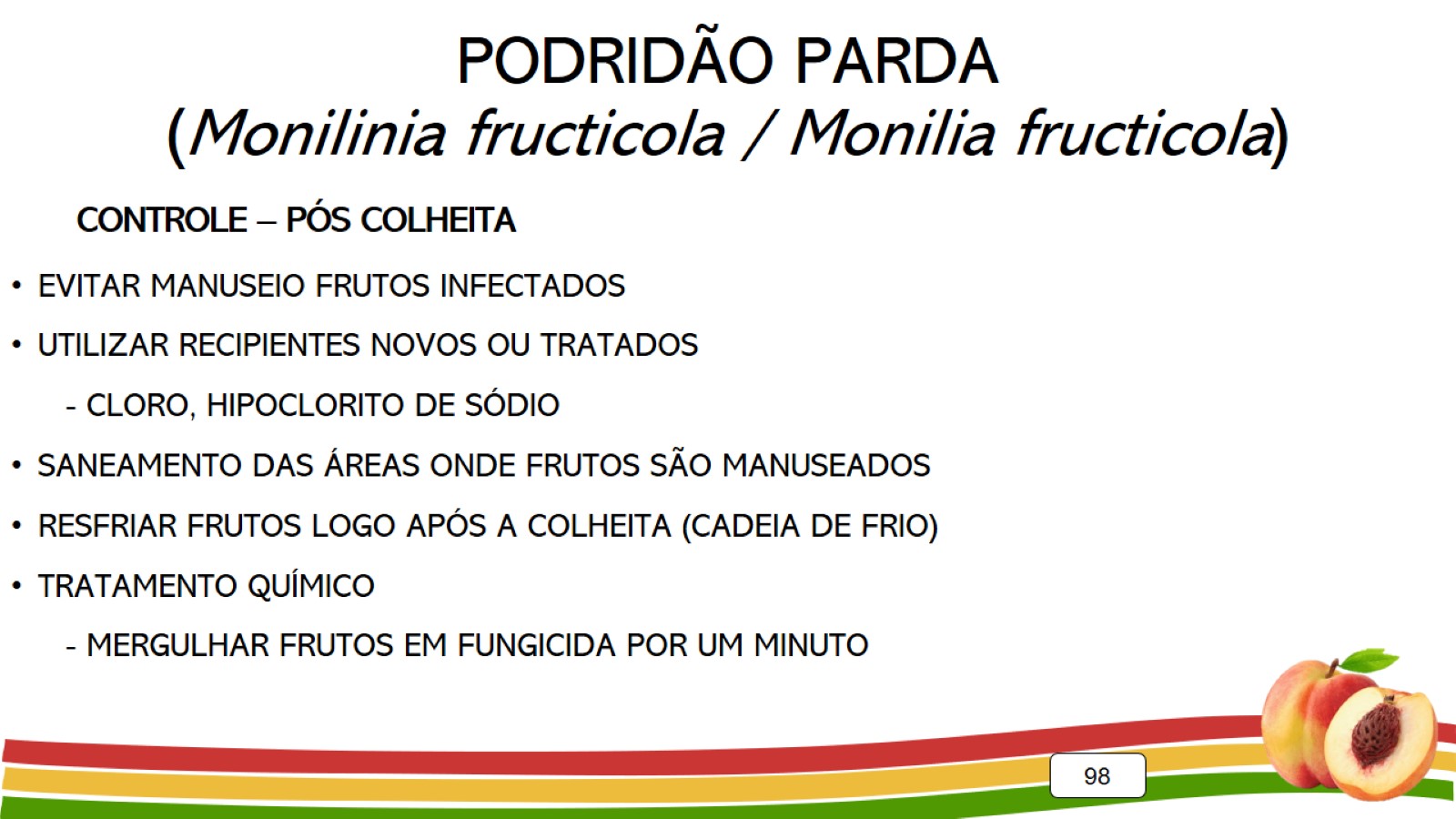 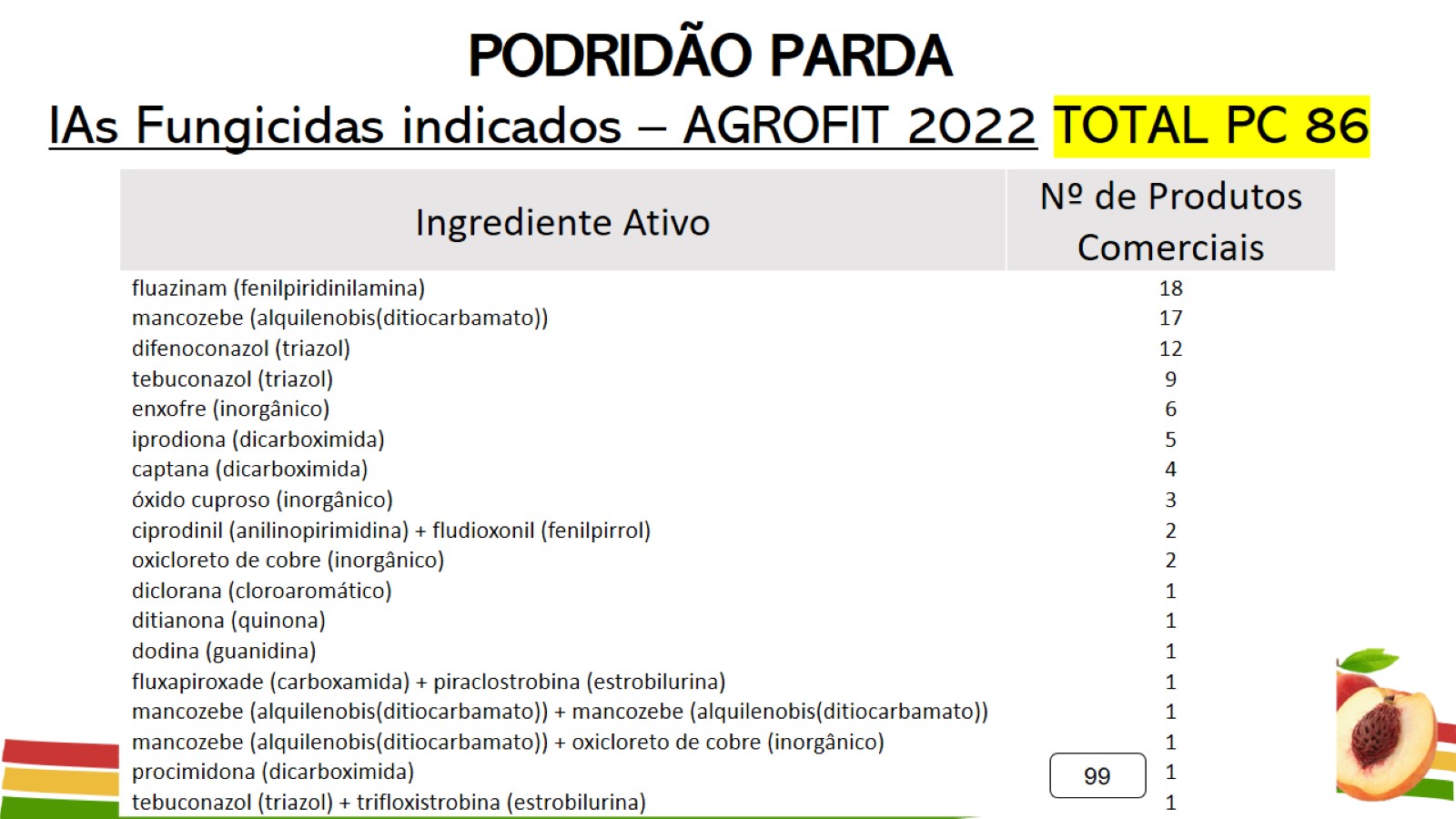 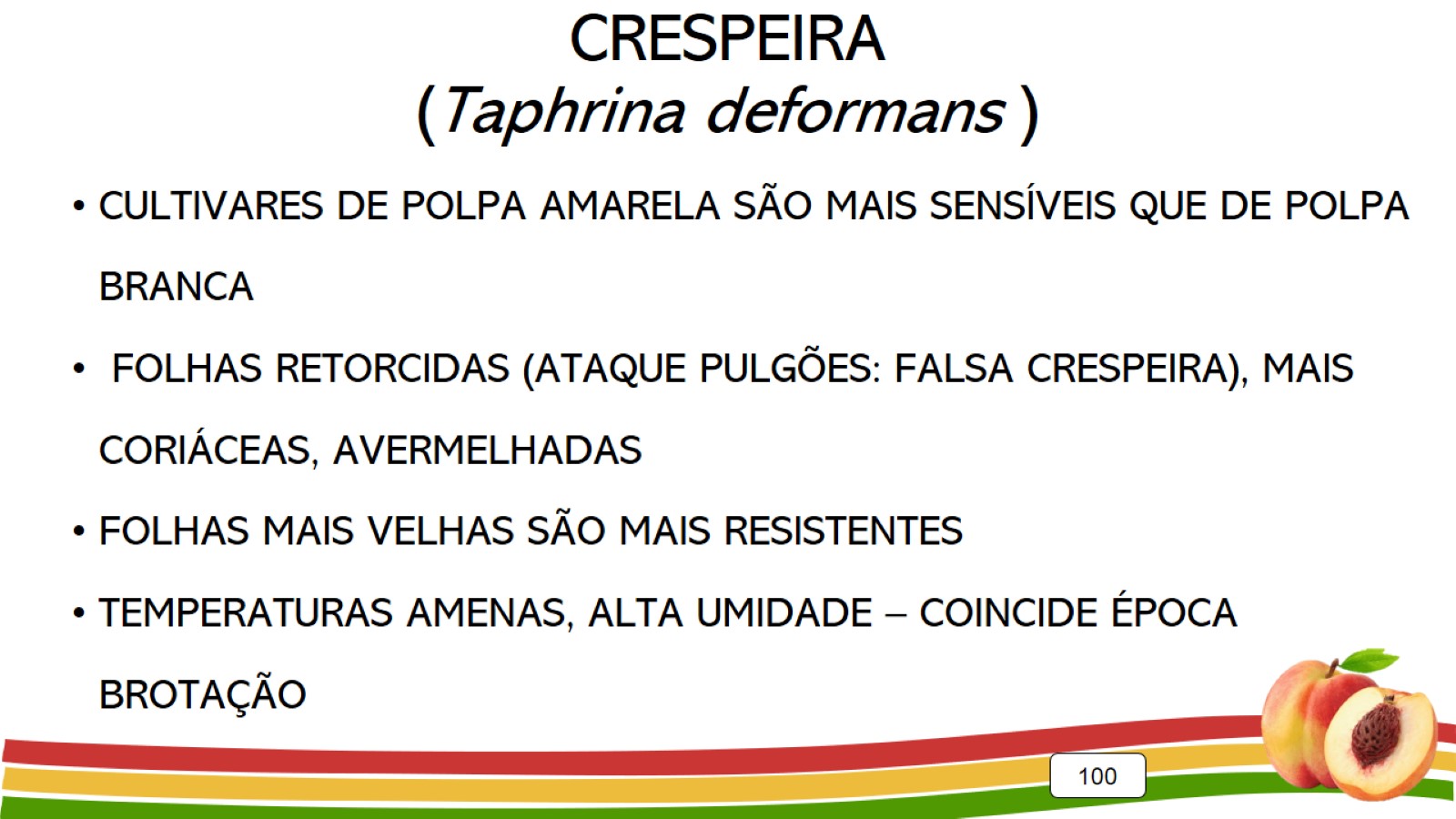 CRESPEIRA (Taphrina deformans )
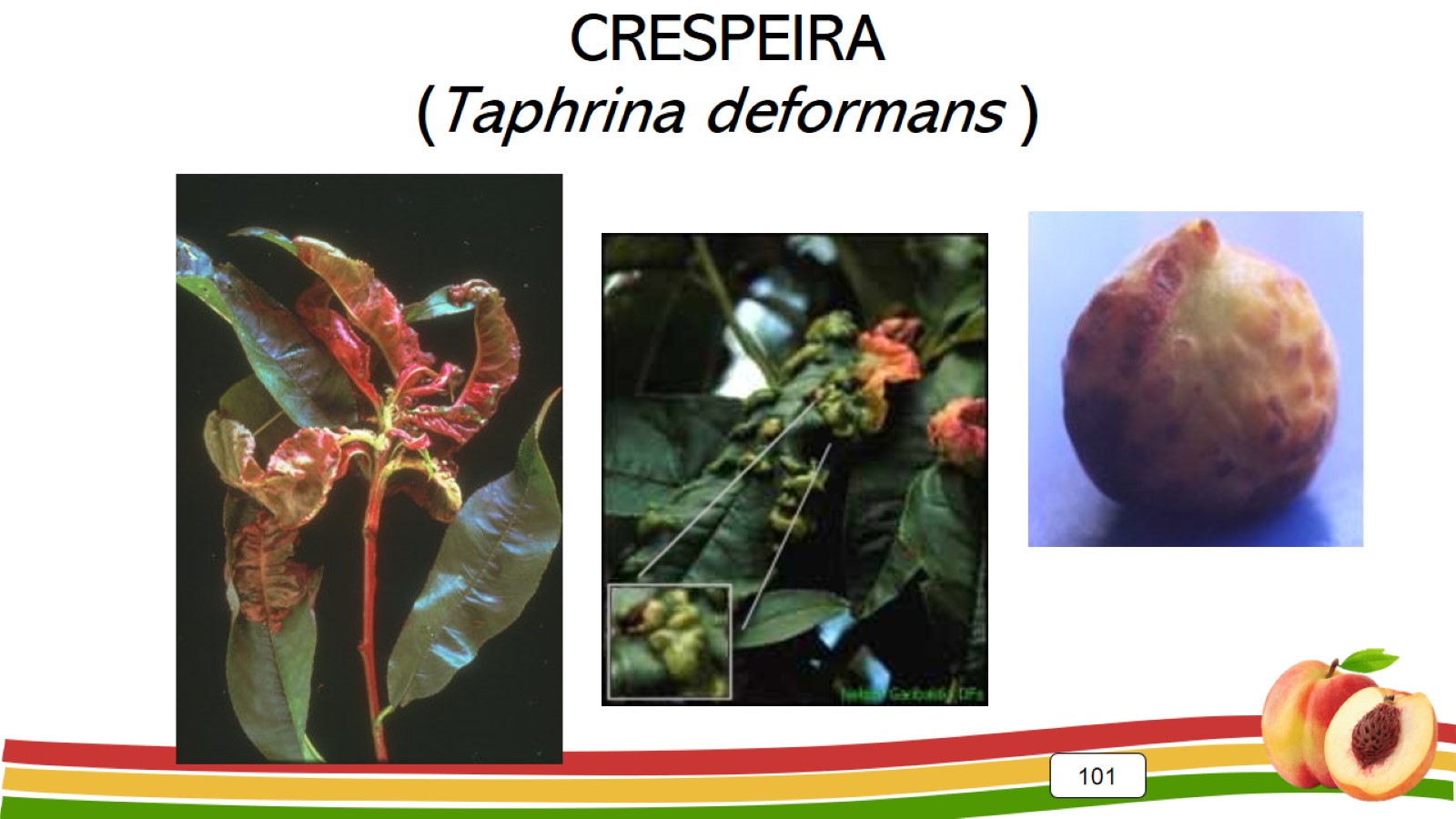 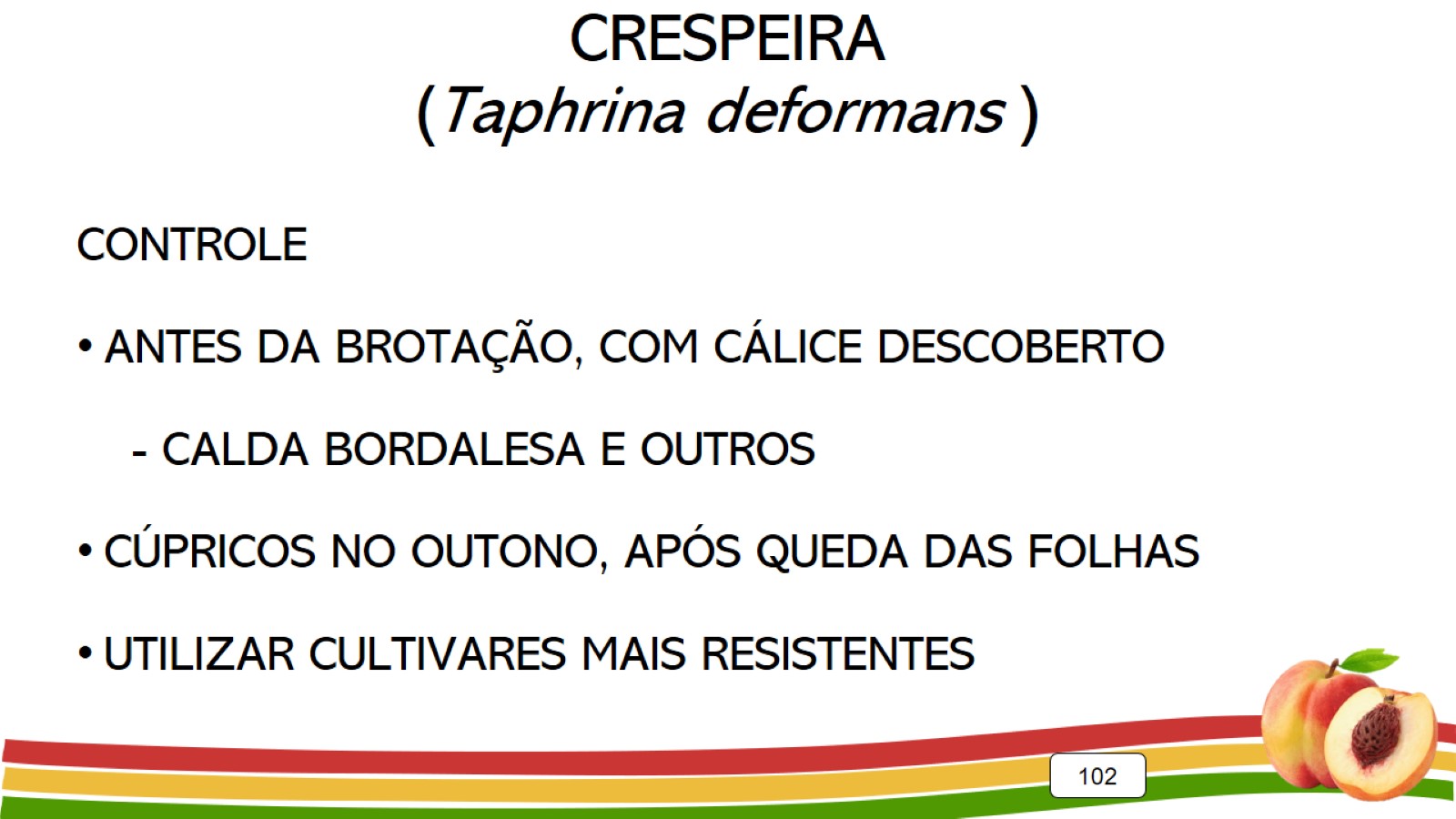 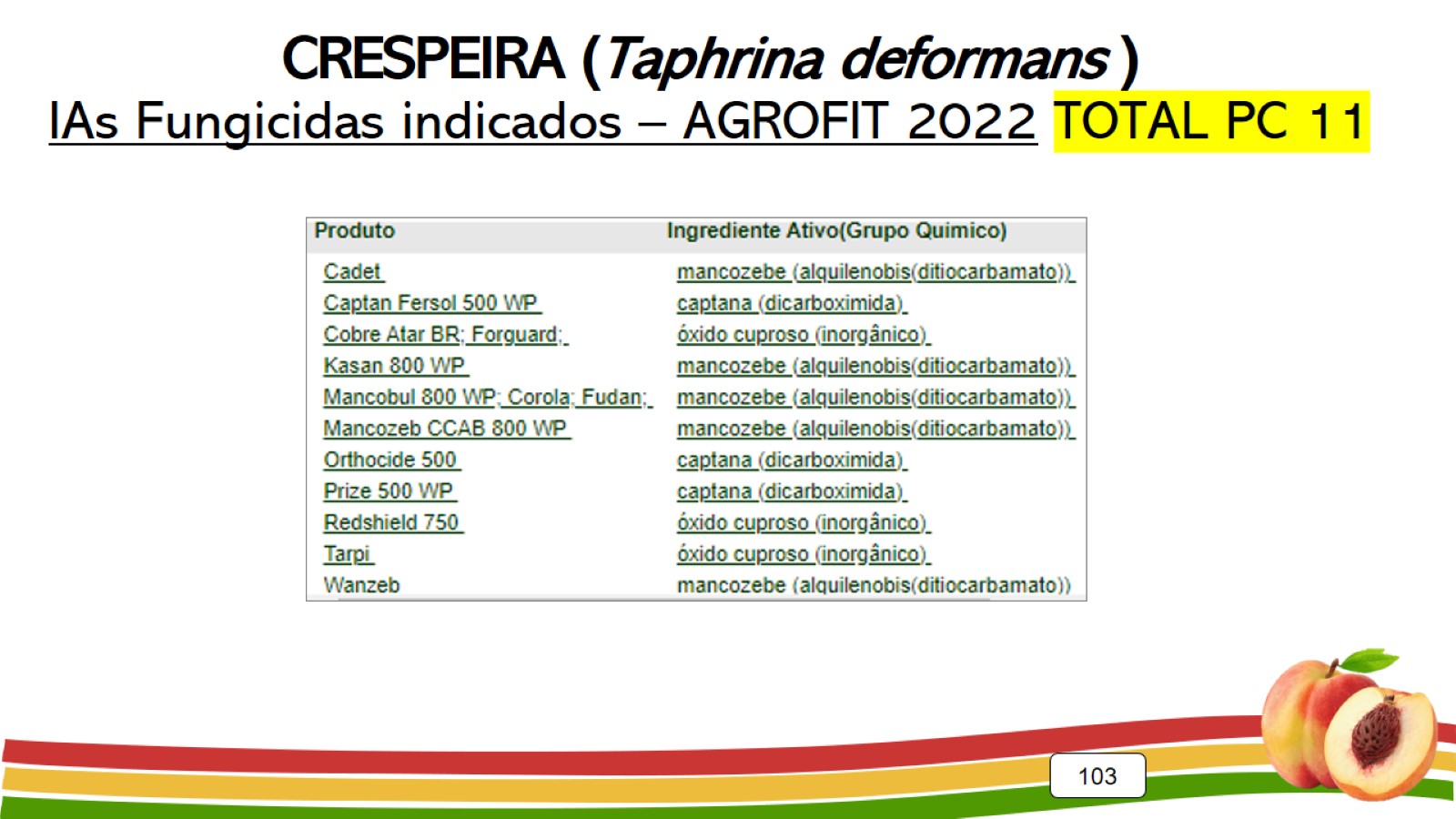 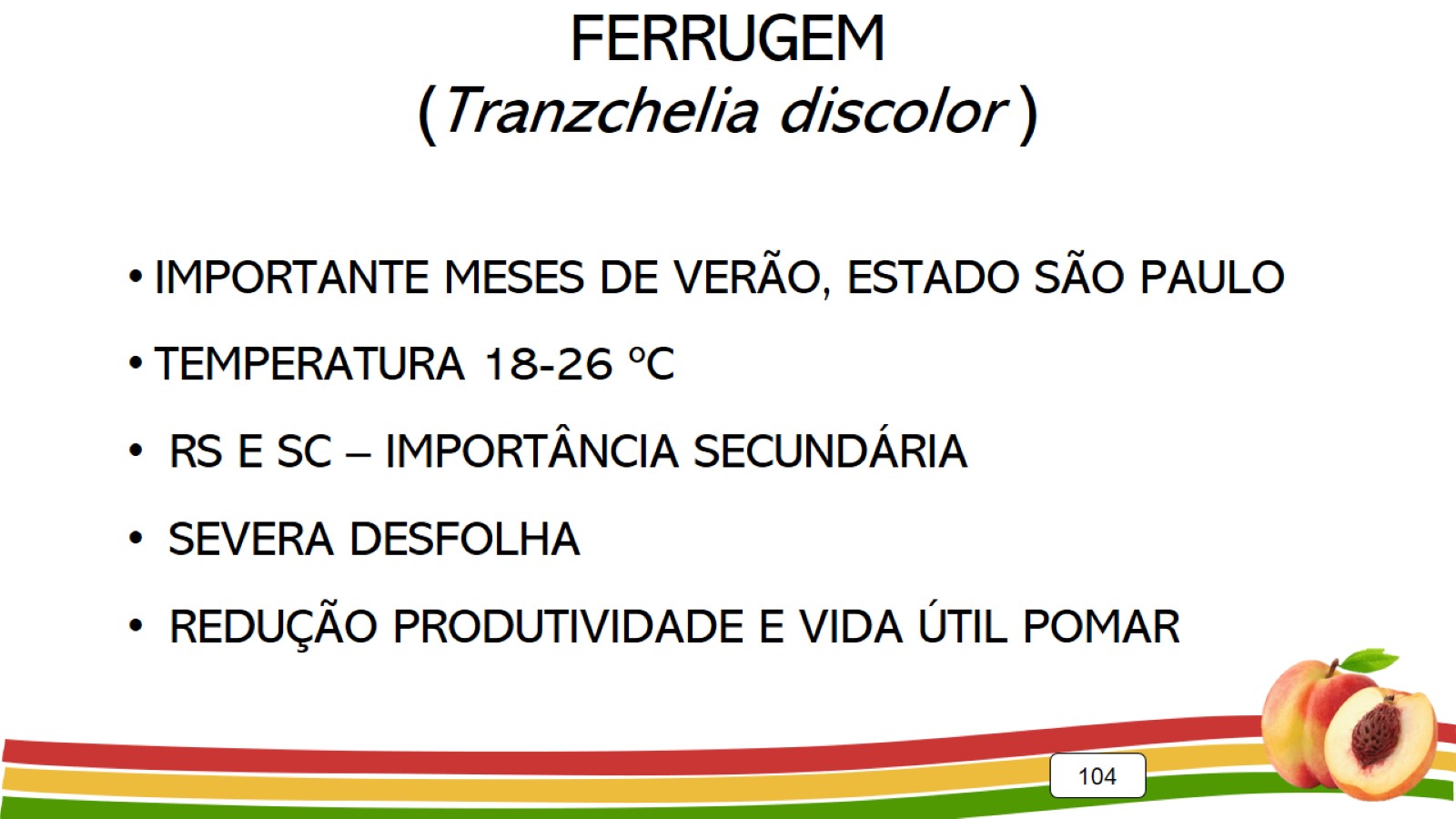 FERRUGEM(Tranzchelia discolor )
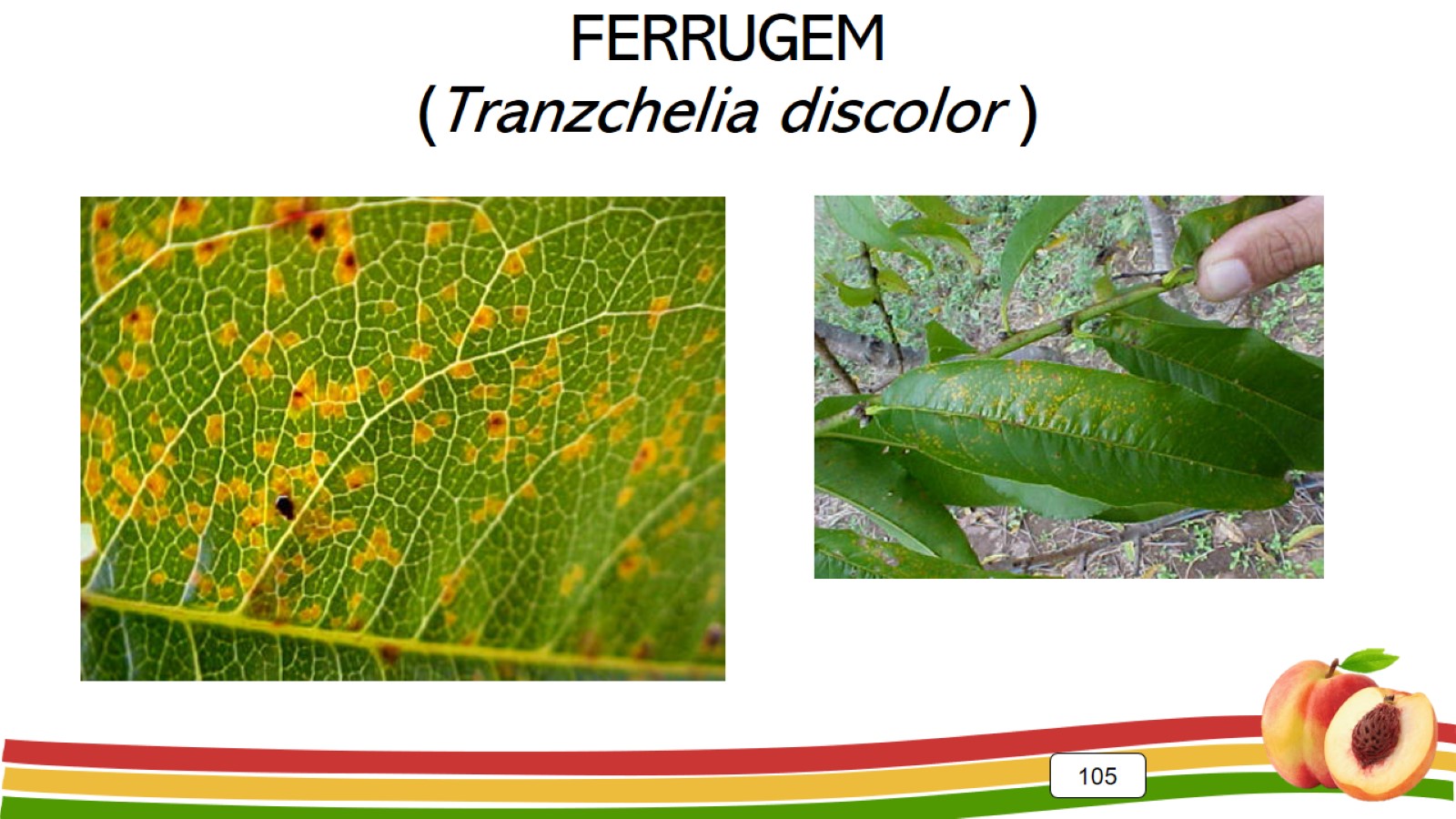 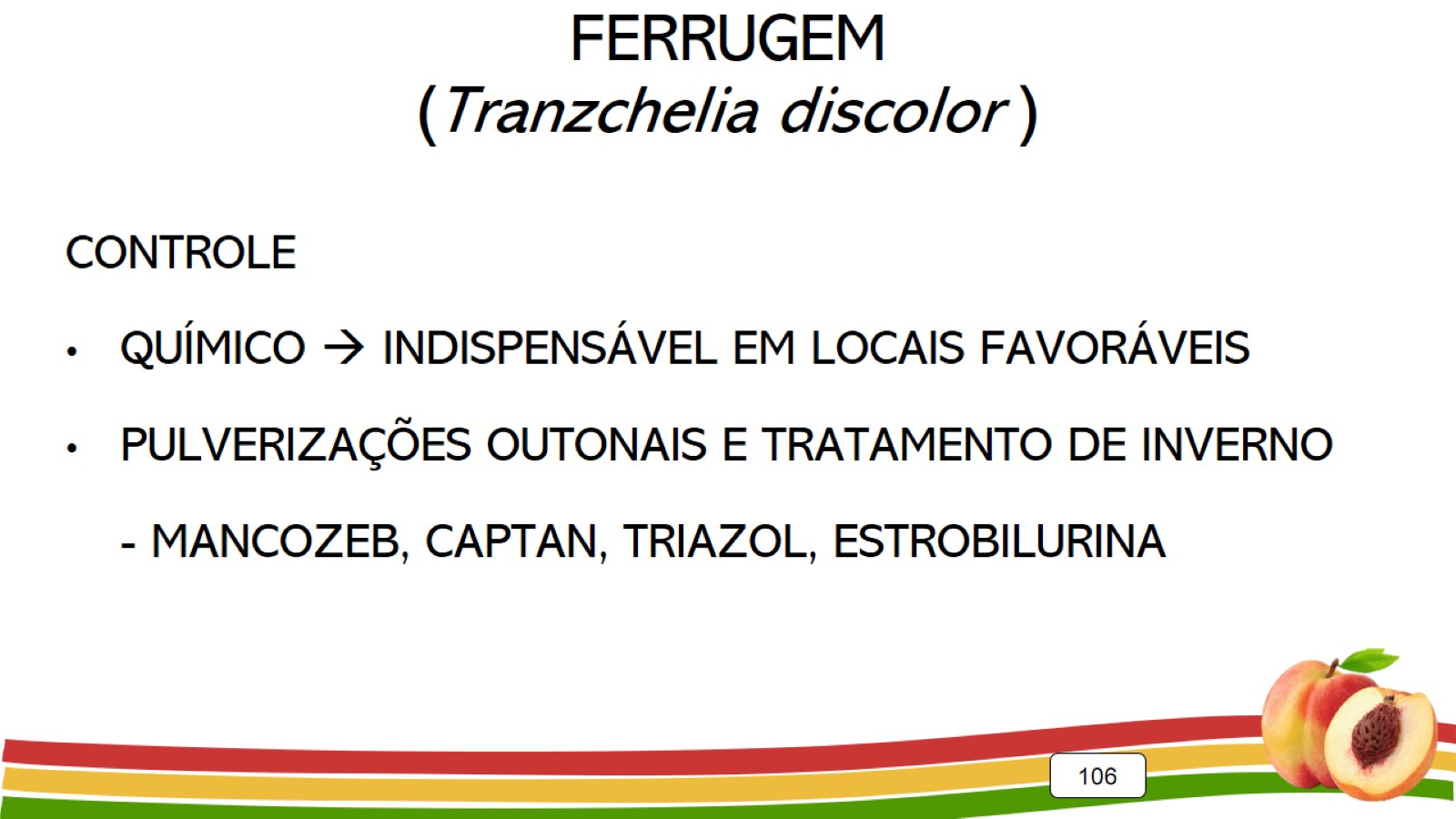 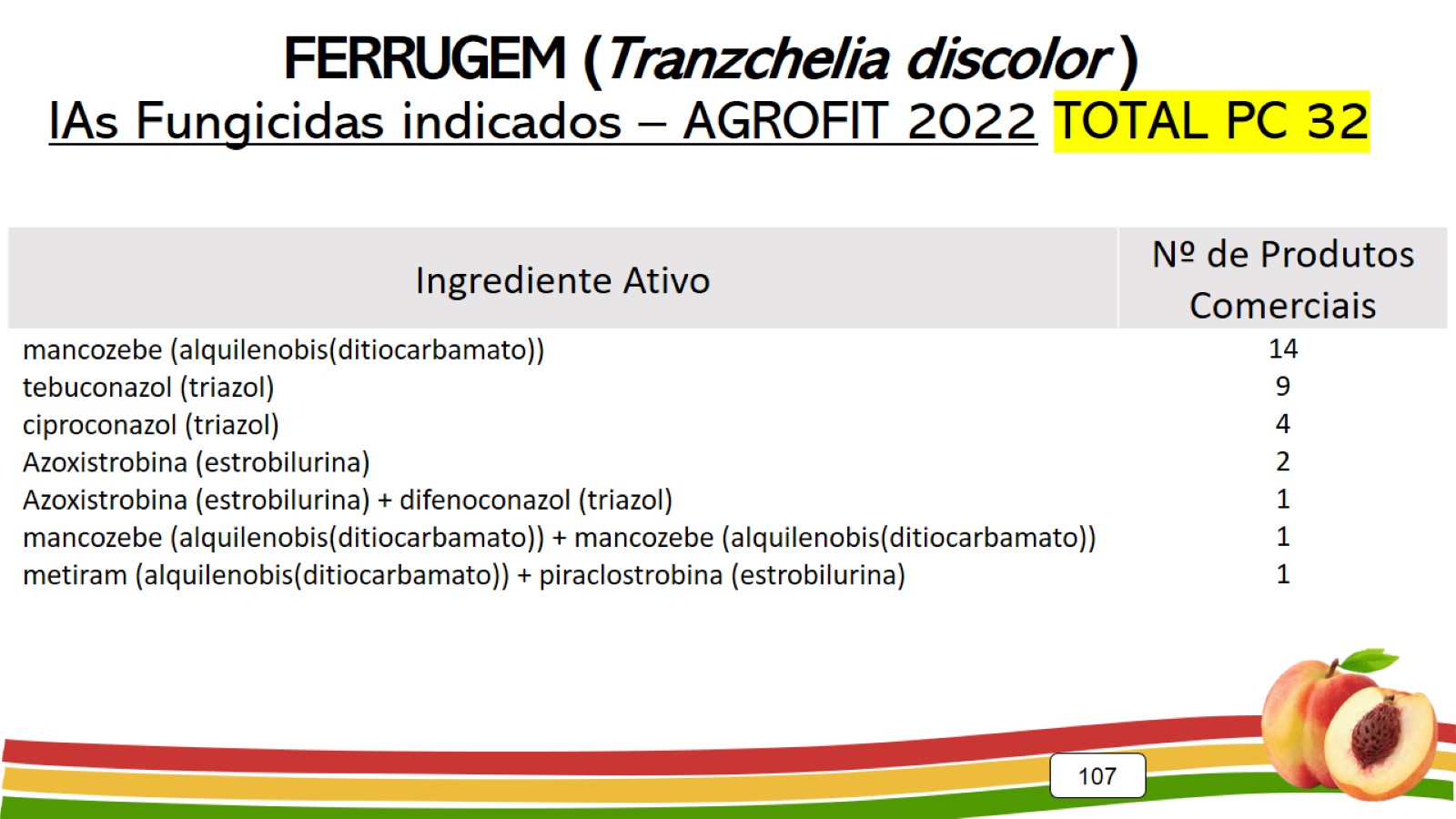 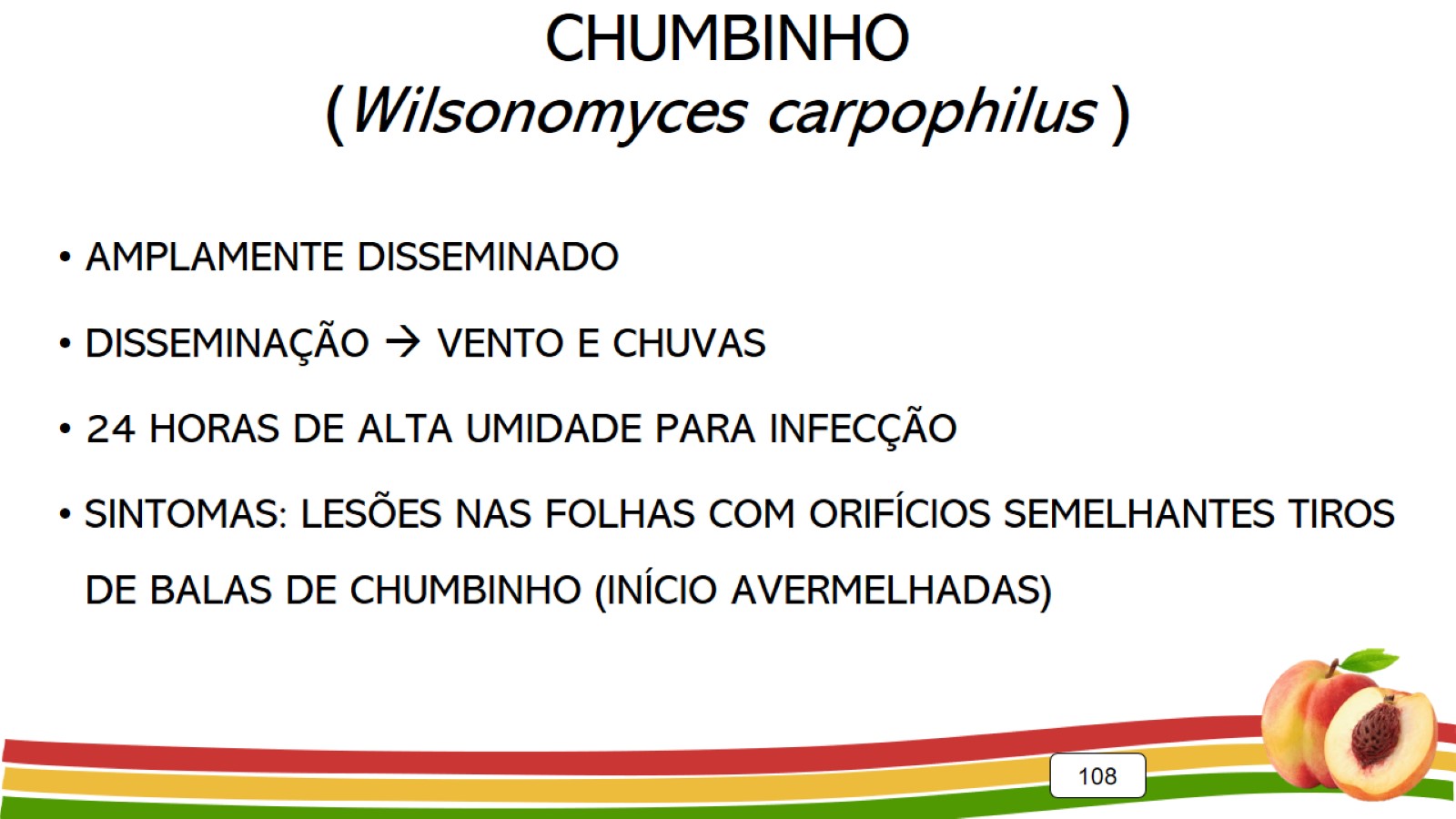 CHUMBINHO(Wilsonomyces carpophilus )
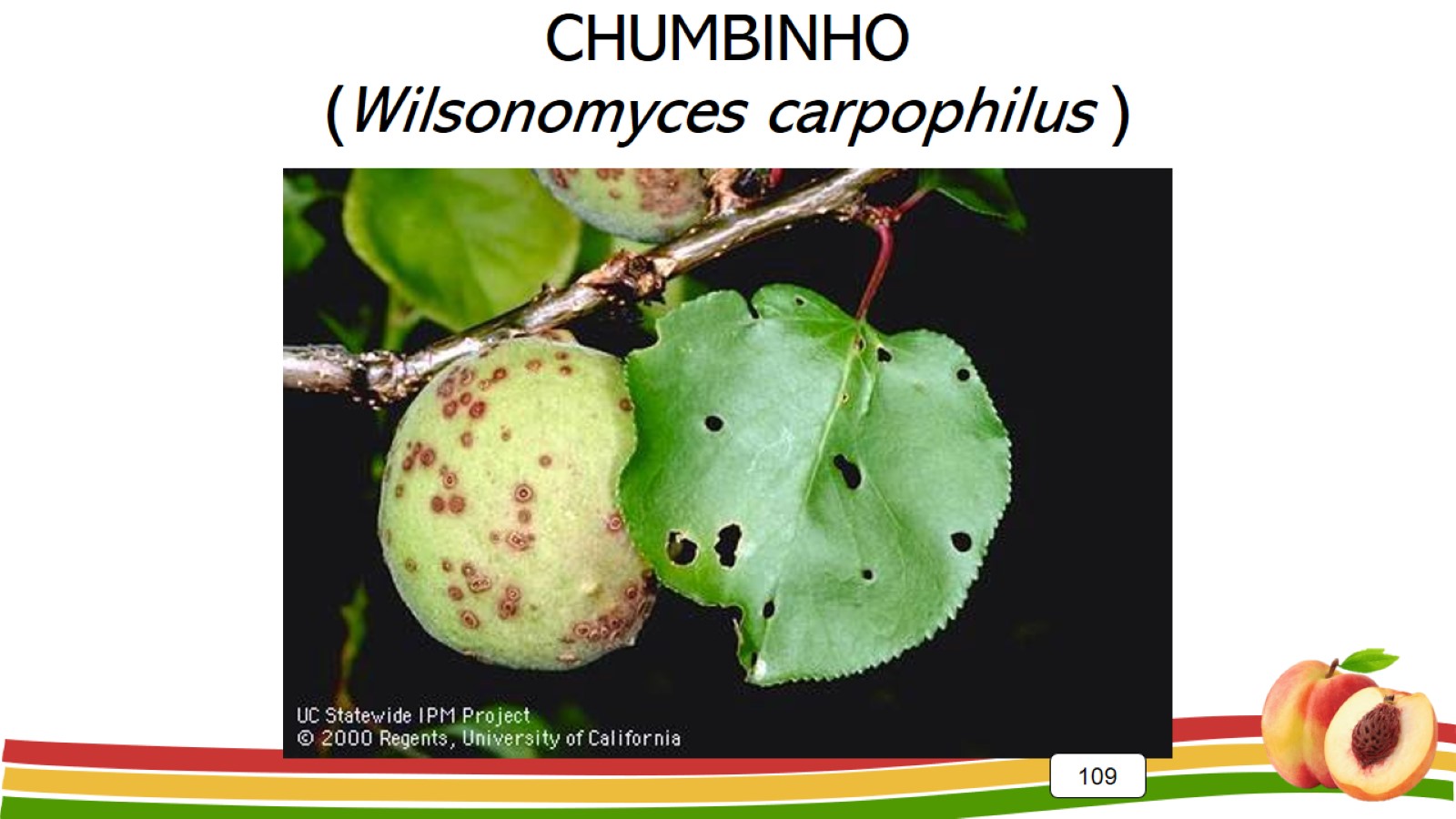 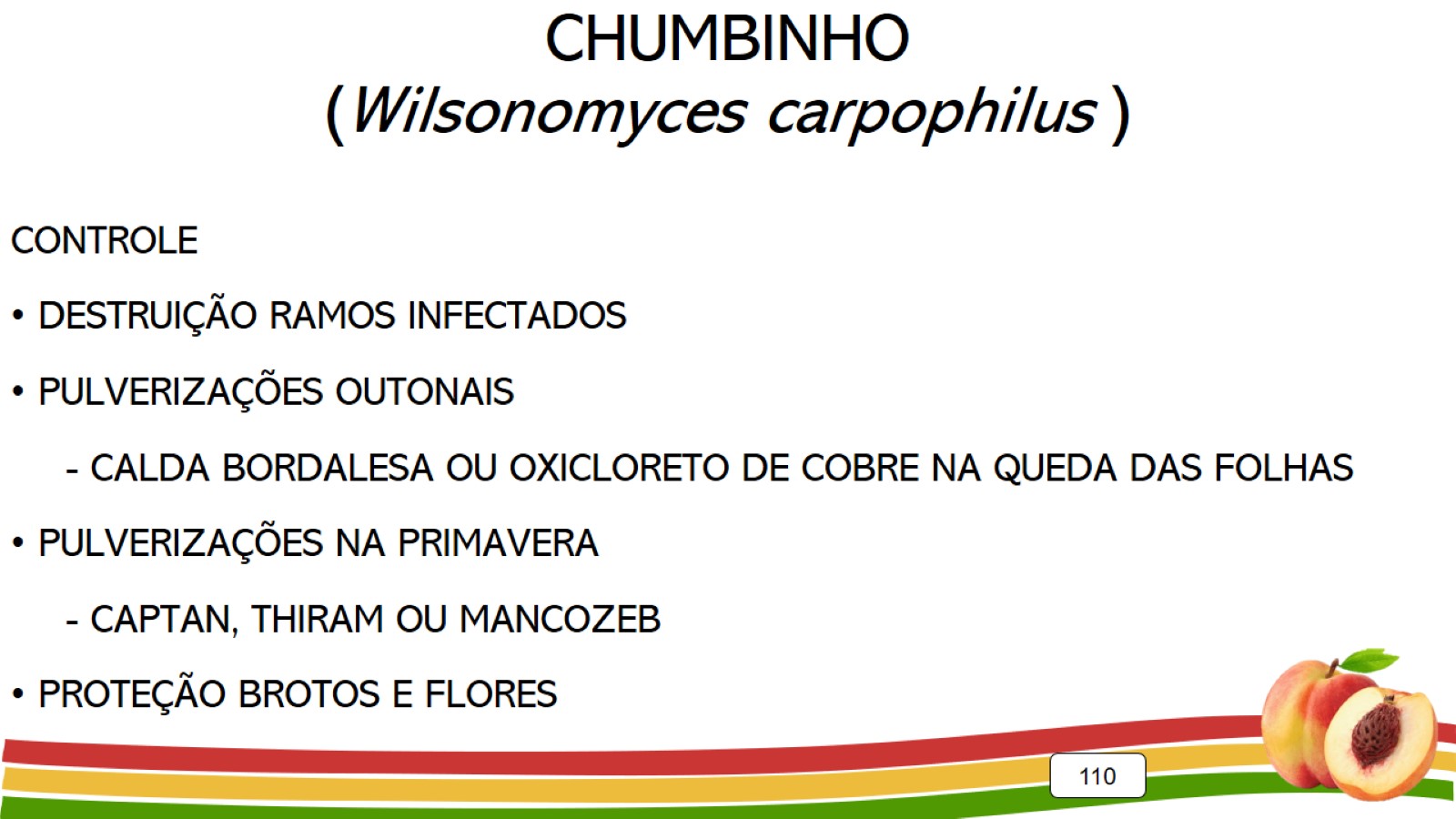 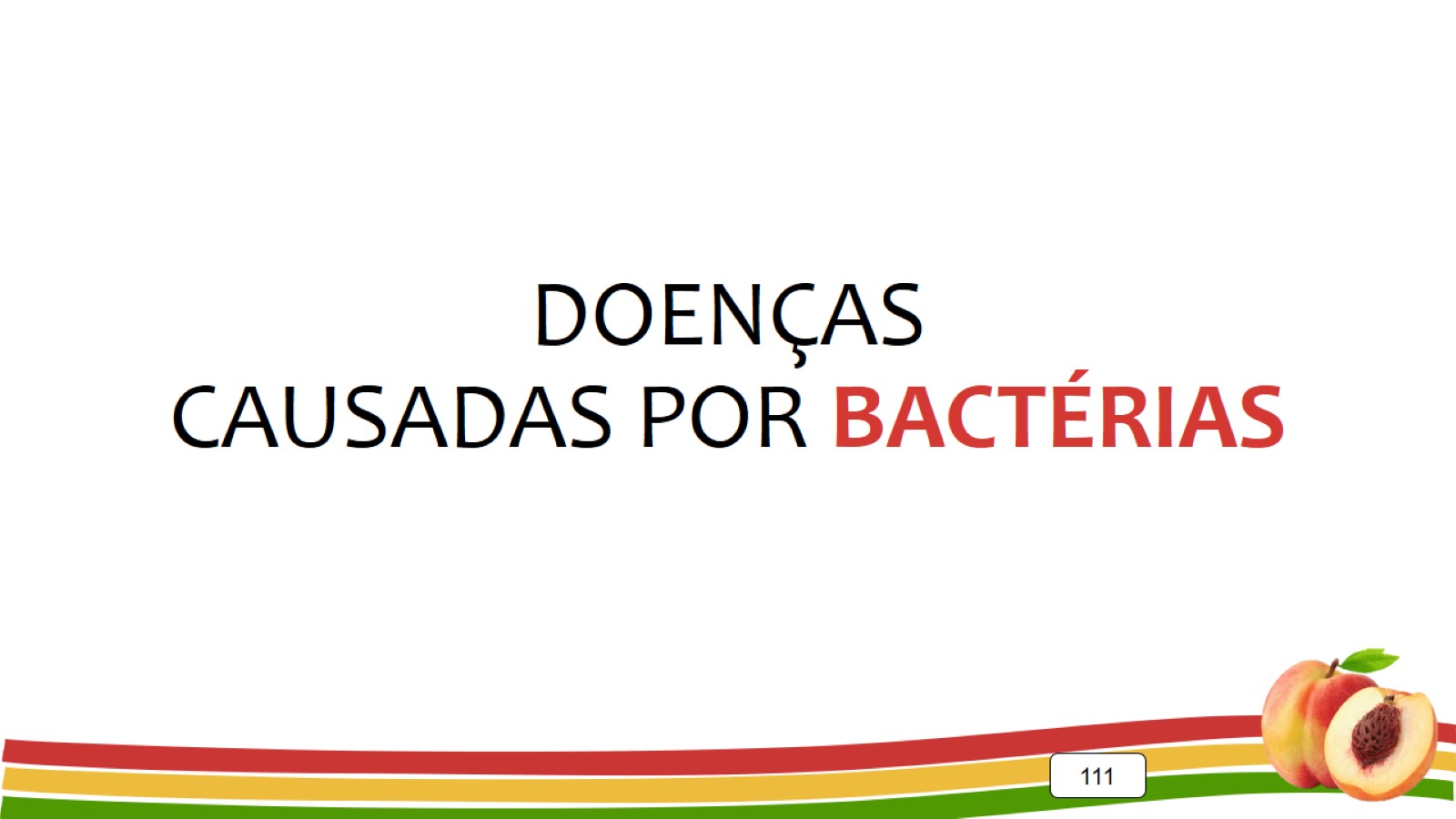 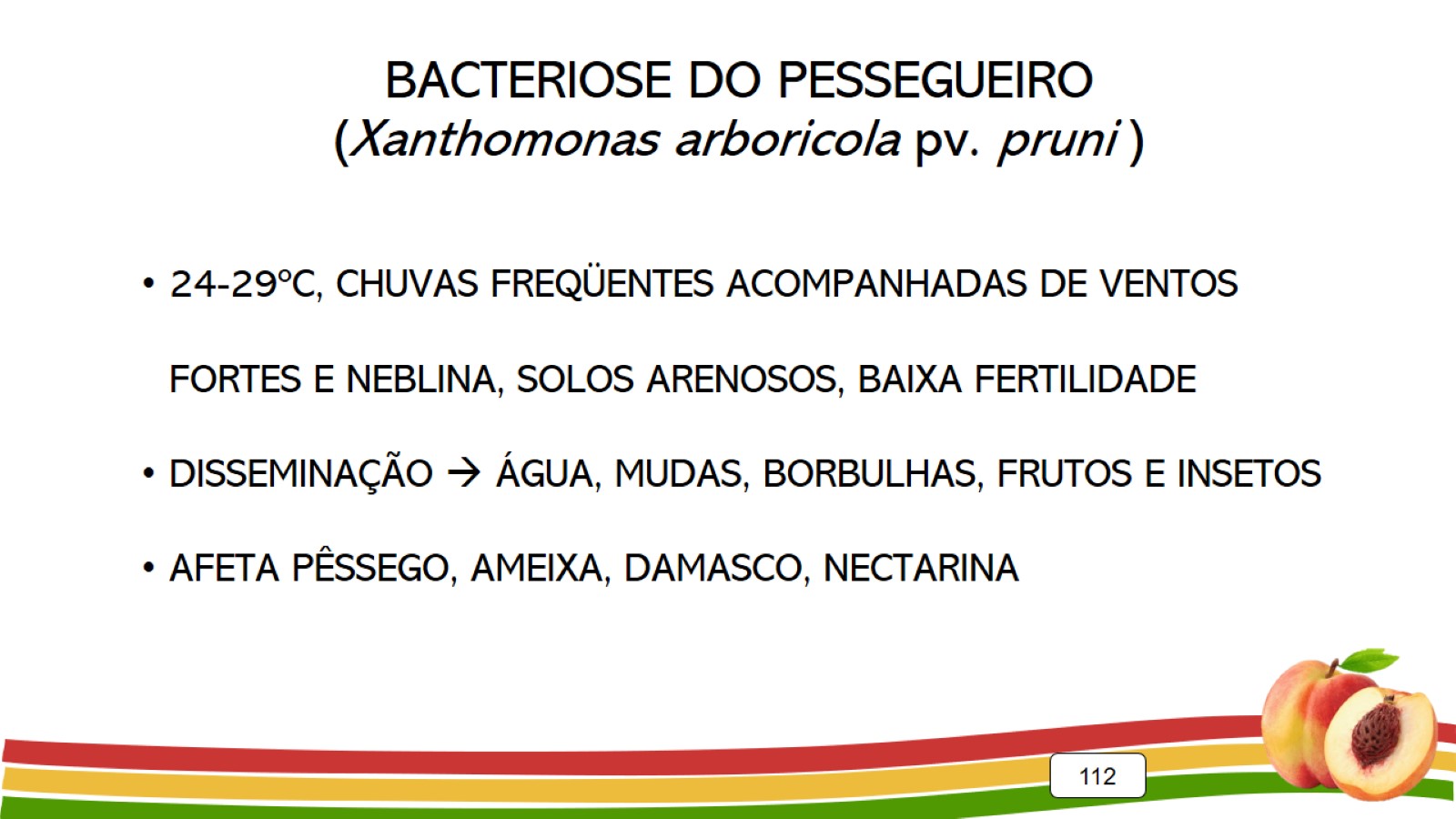 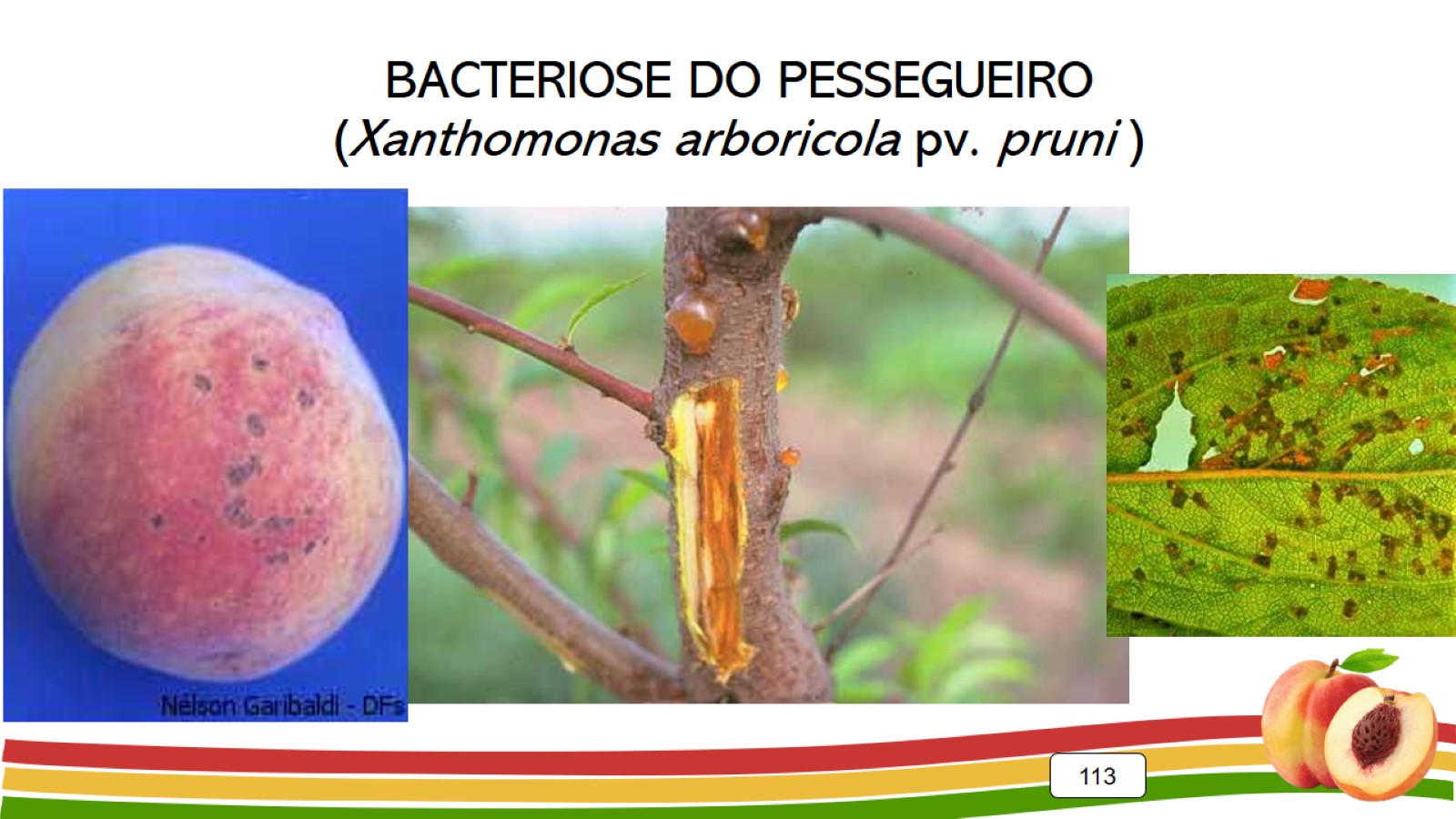 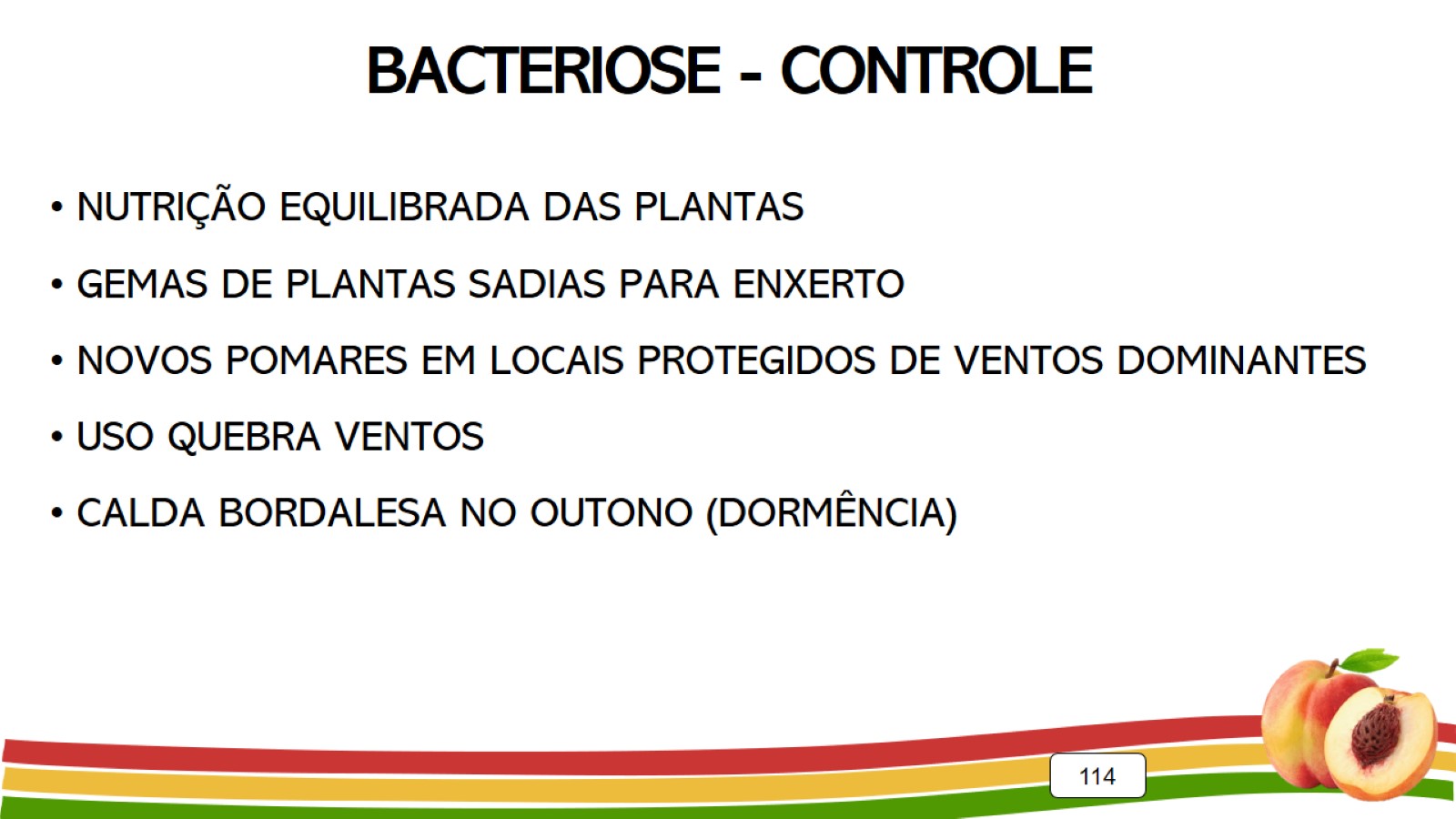 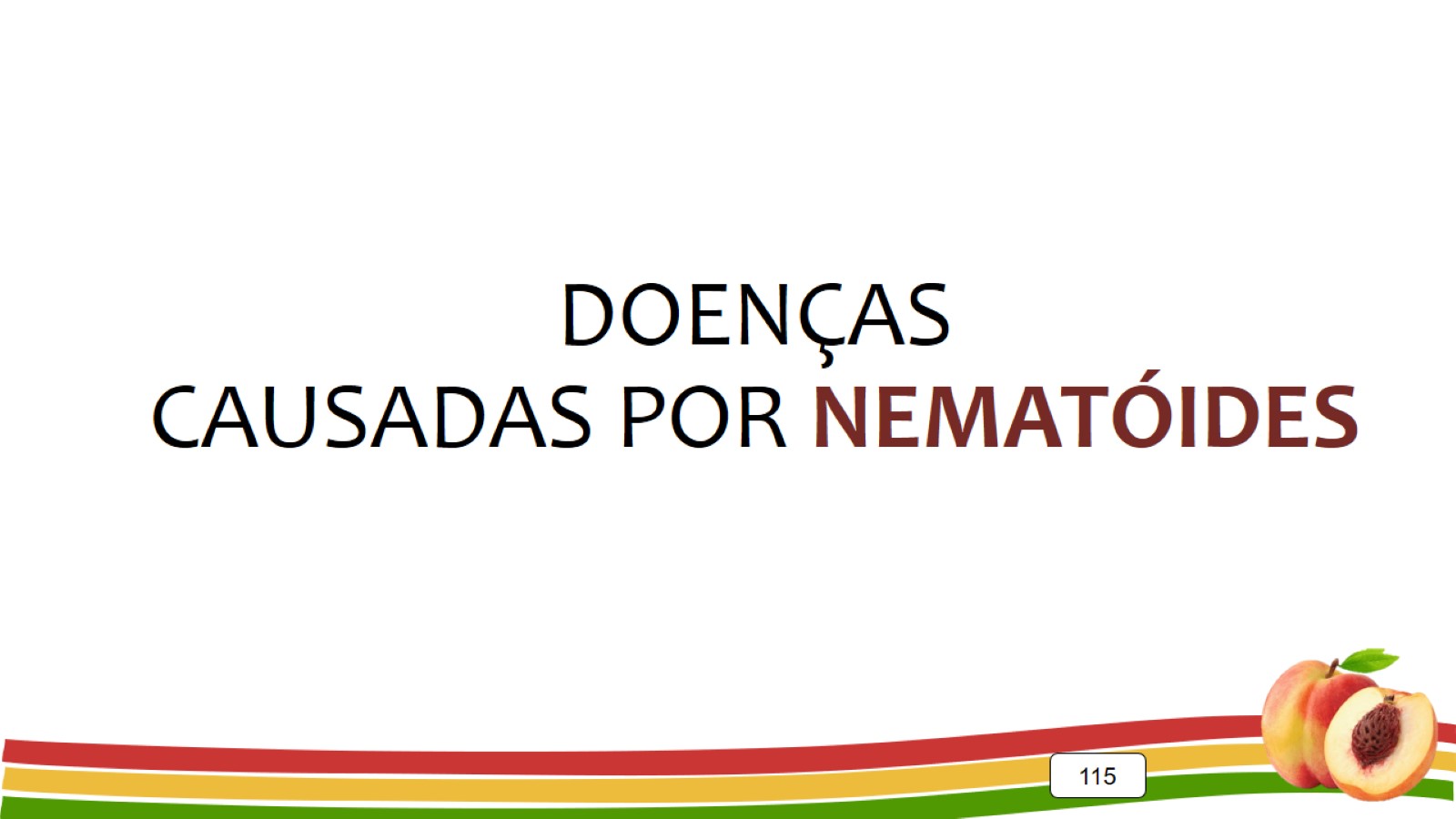 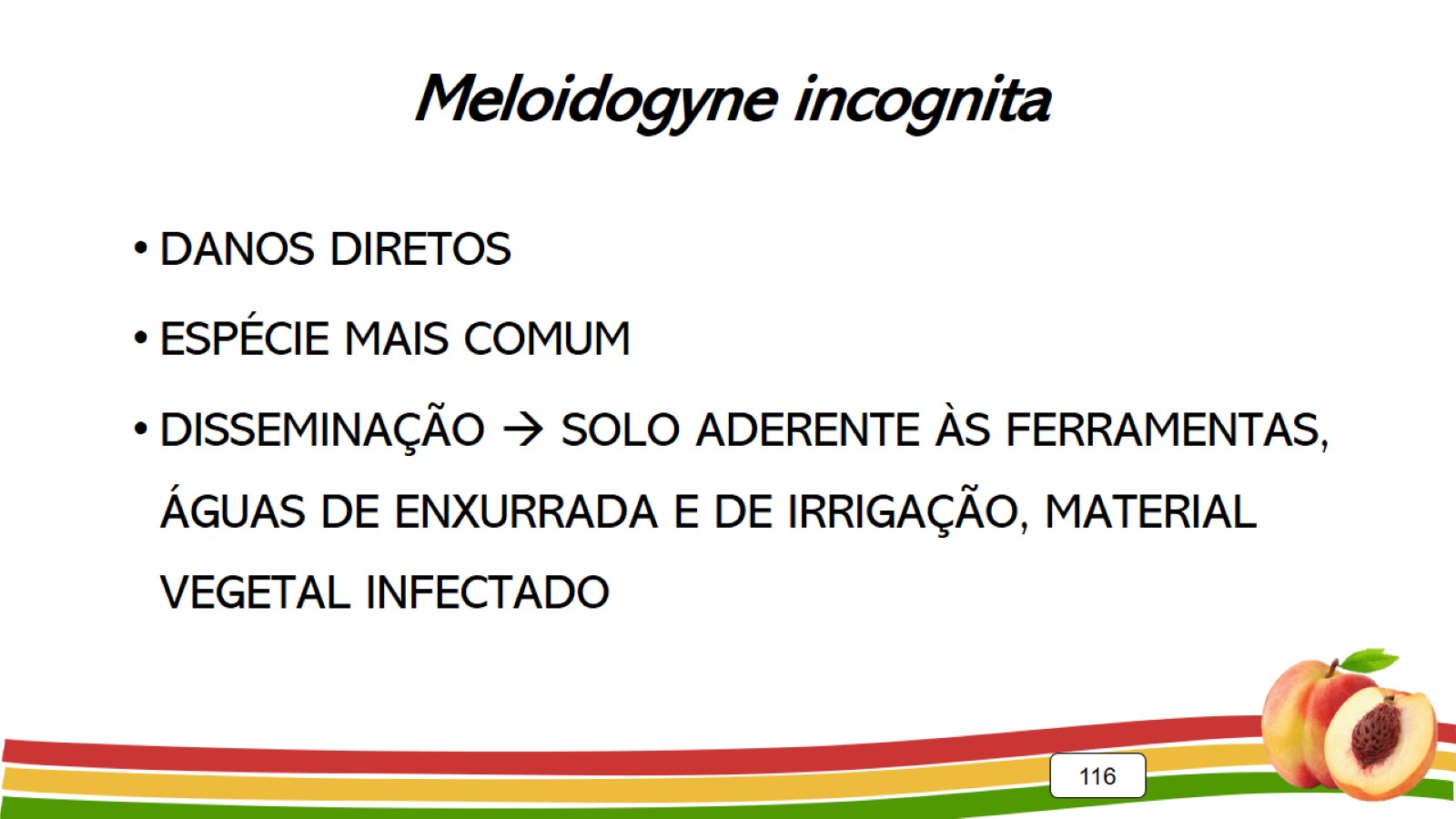 Meloidogyne incognita
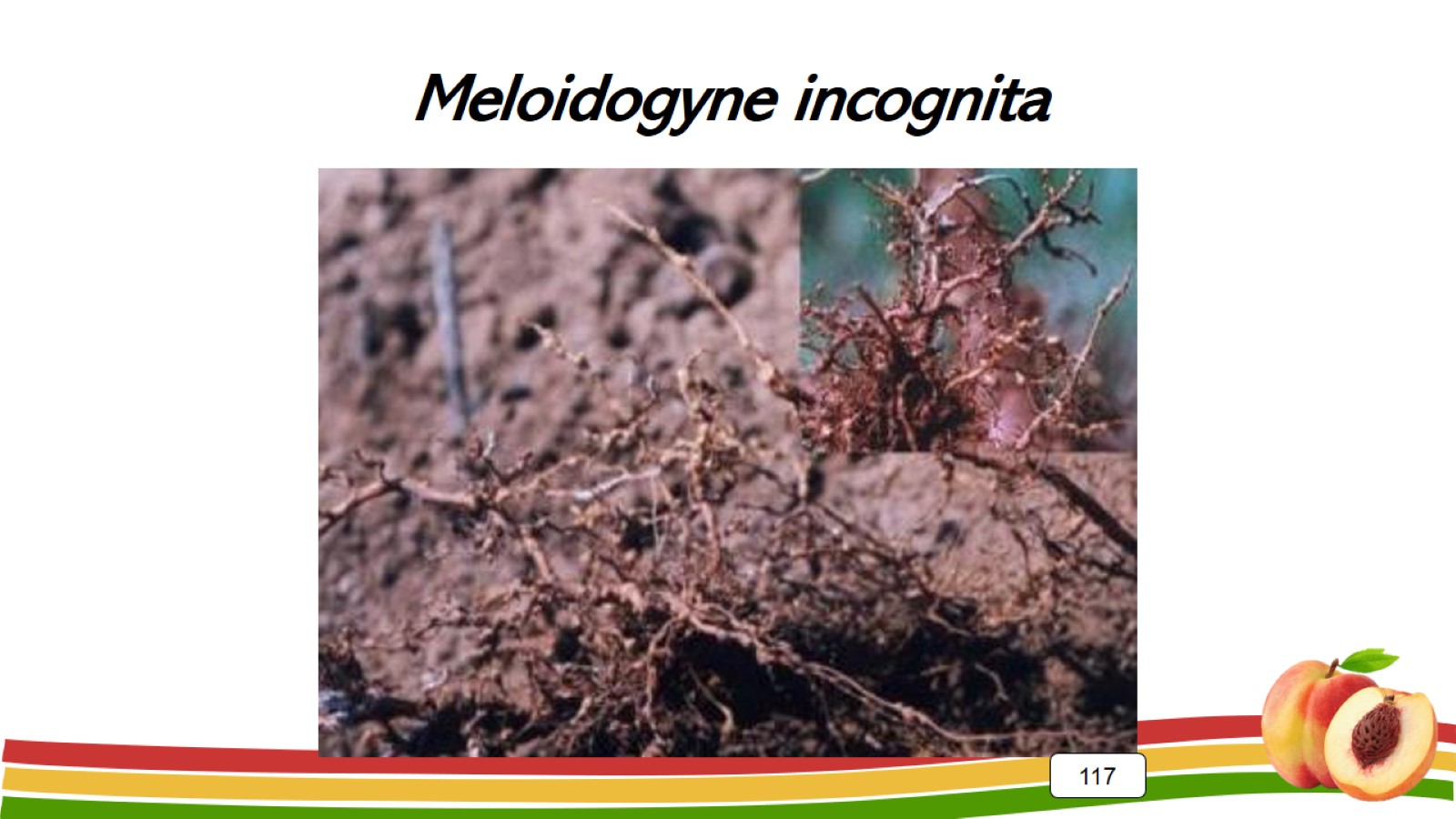 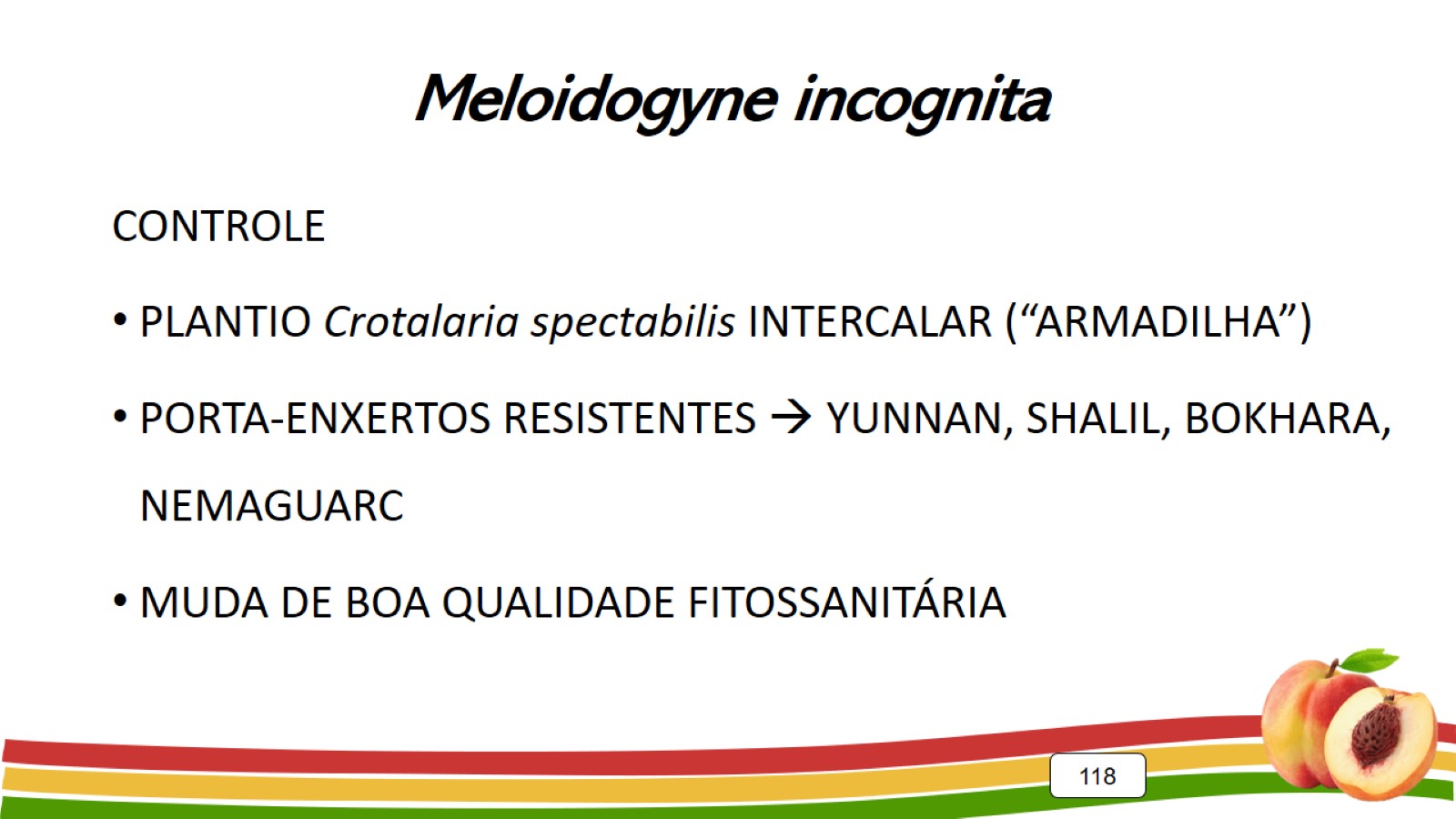 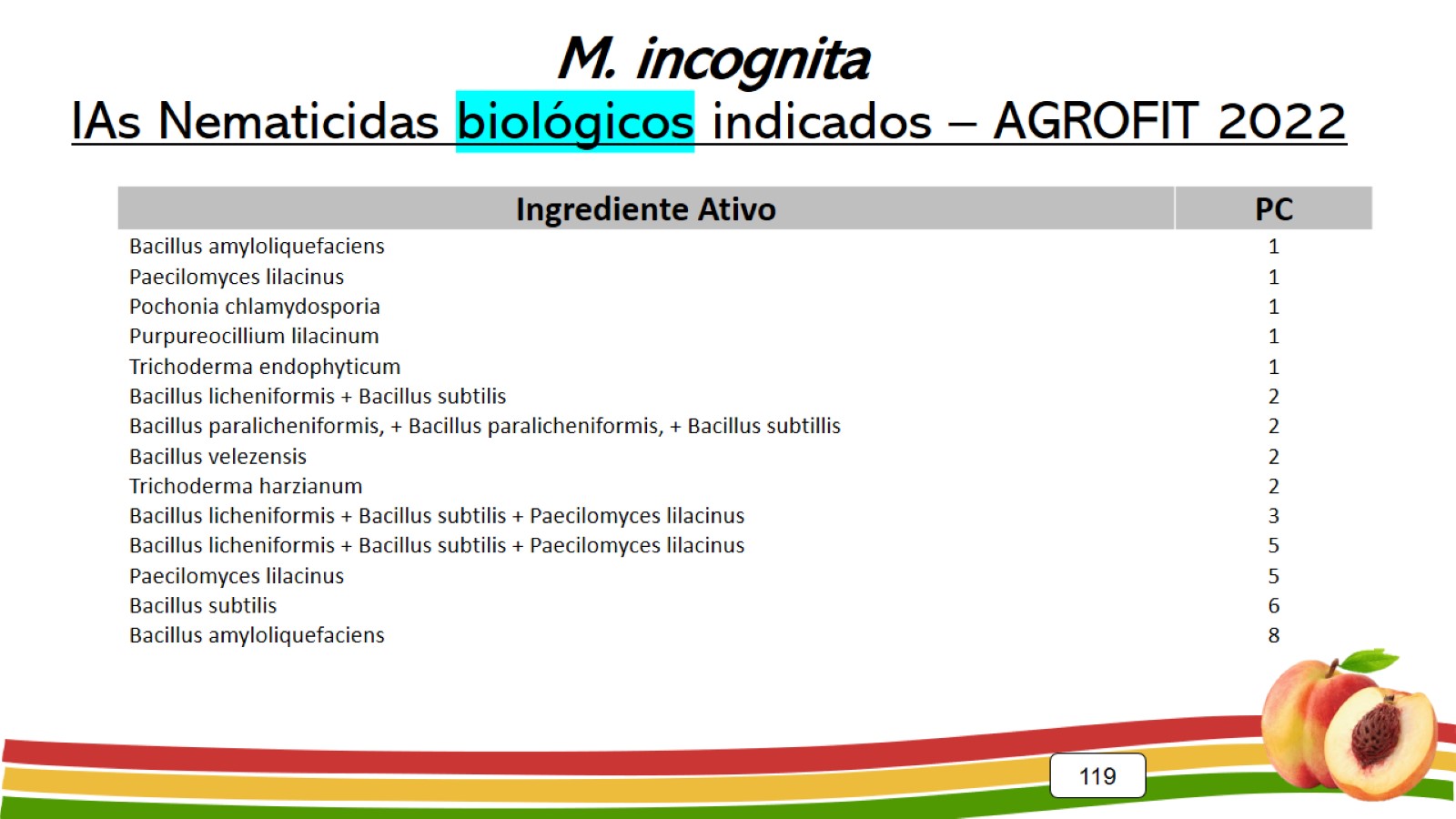 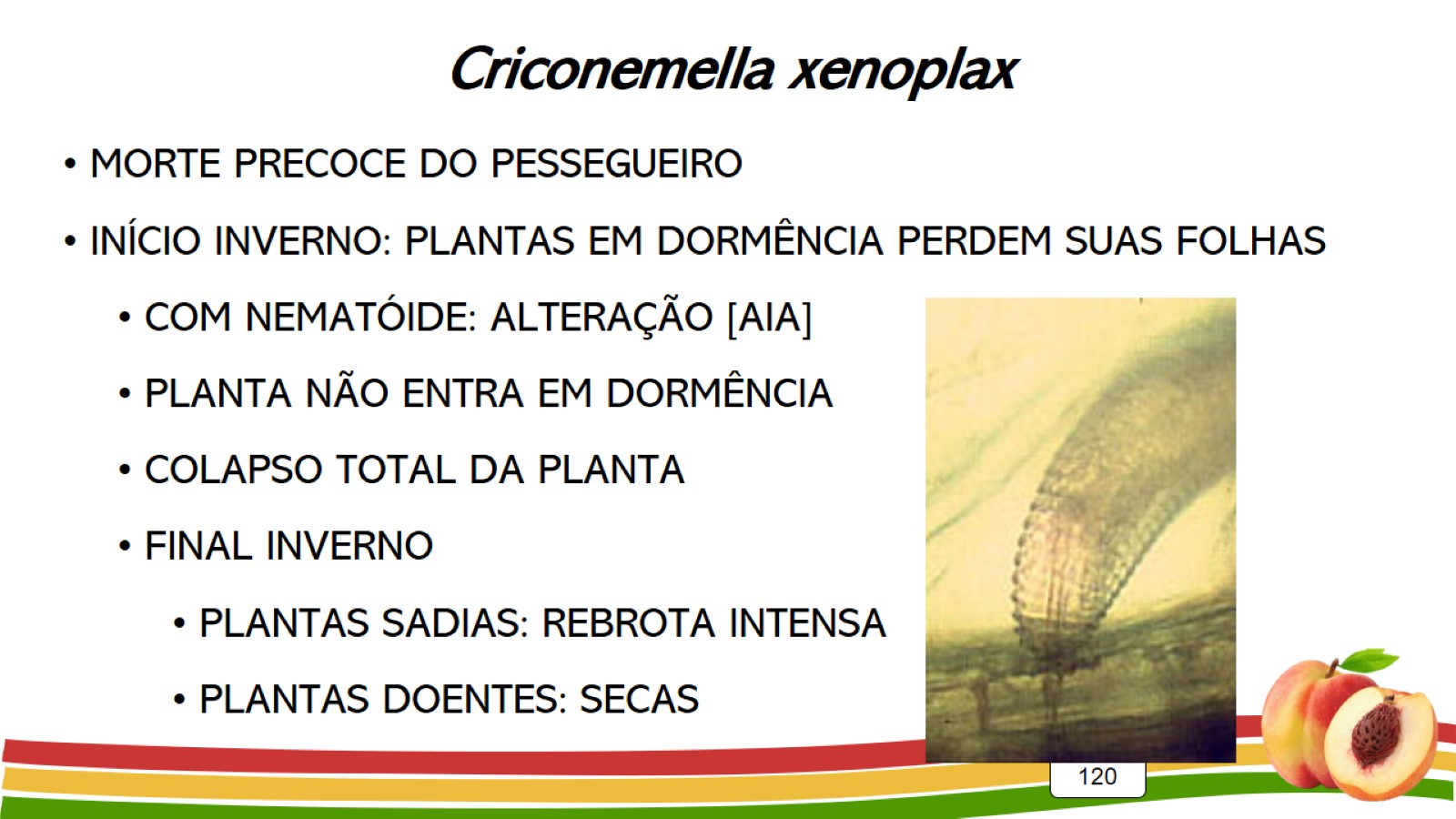 Criconemella xenoplax
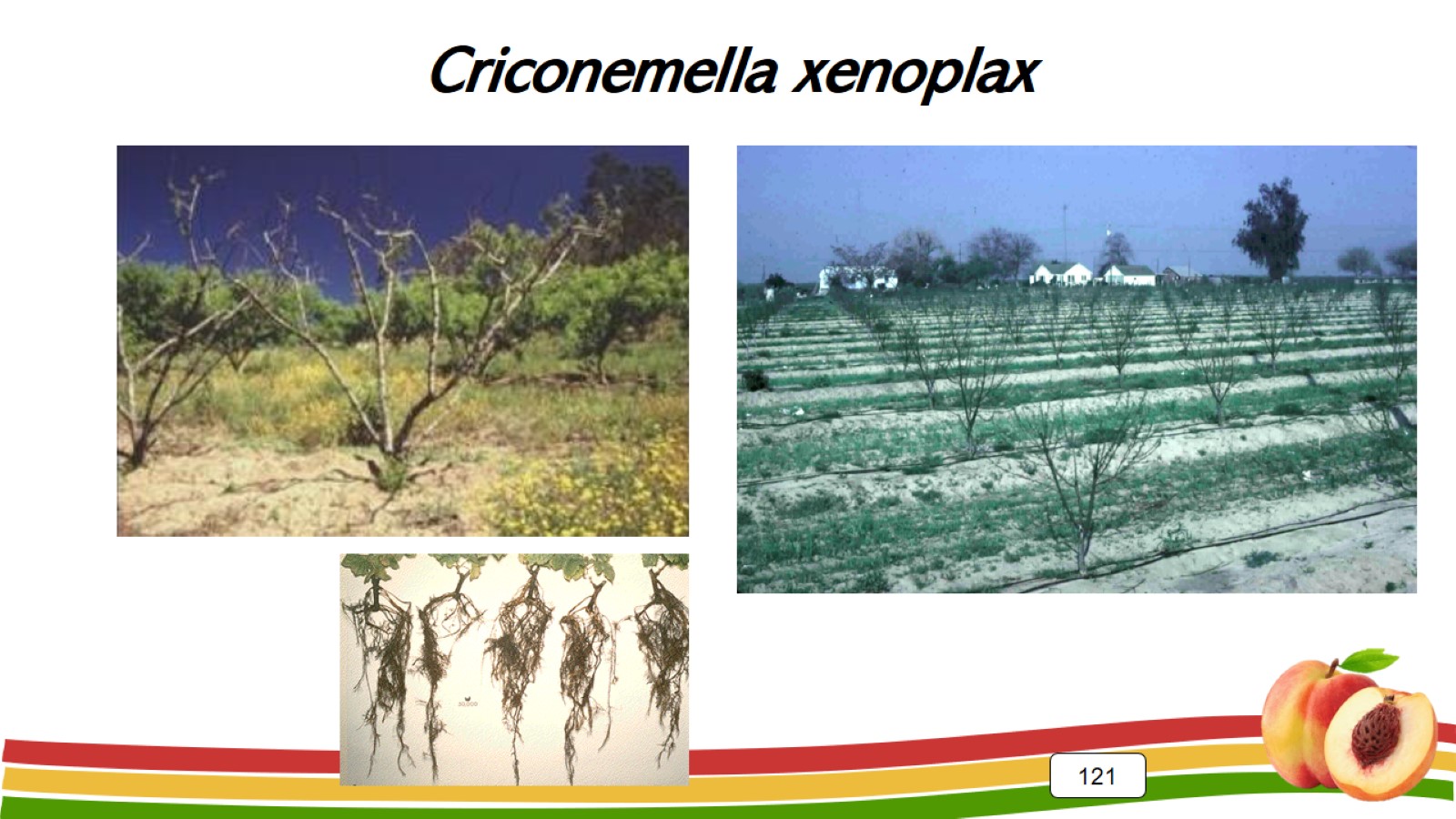 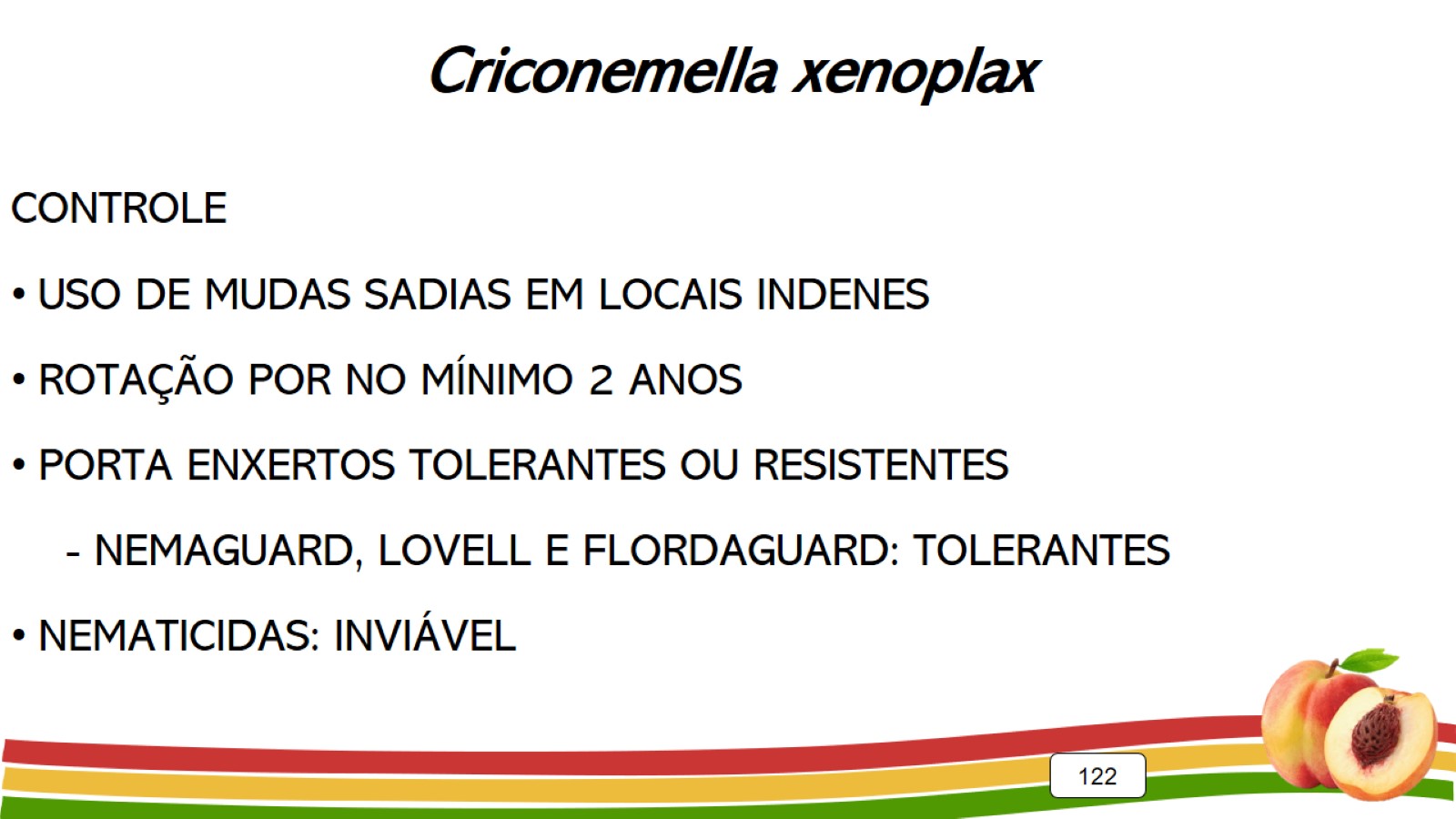 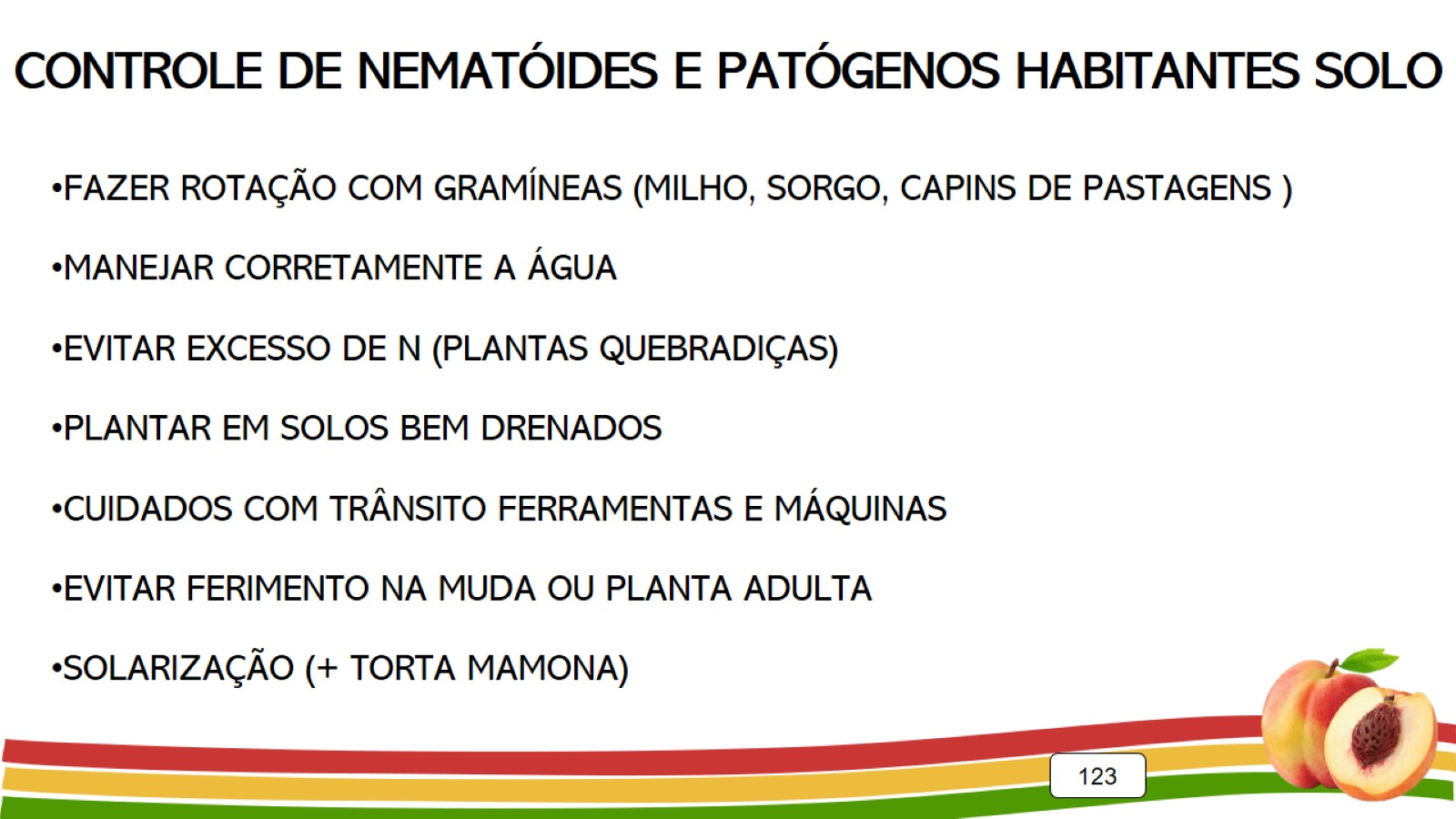 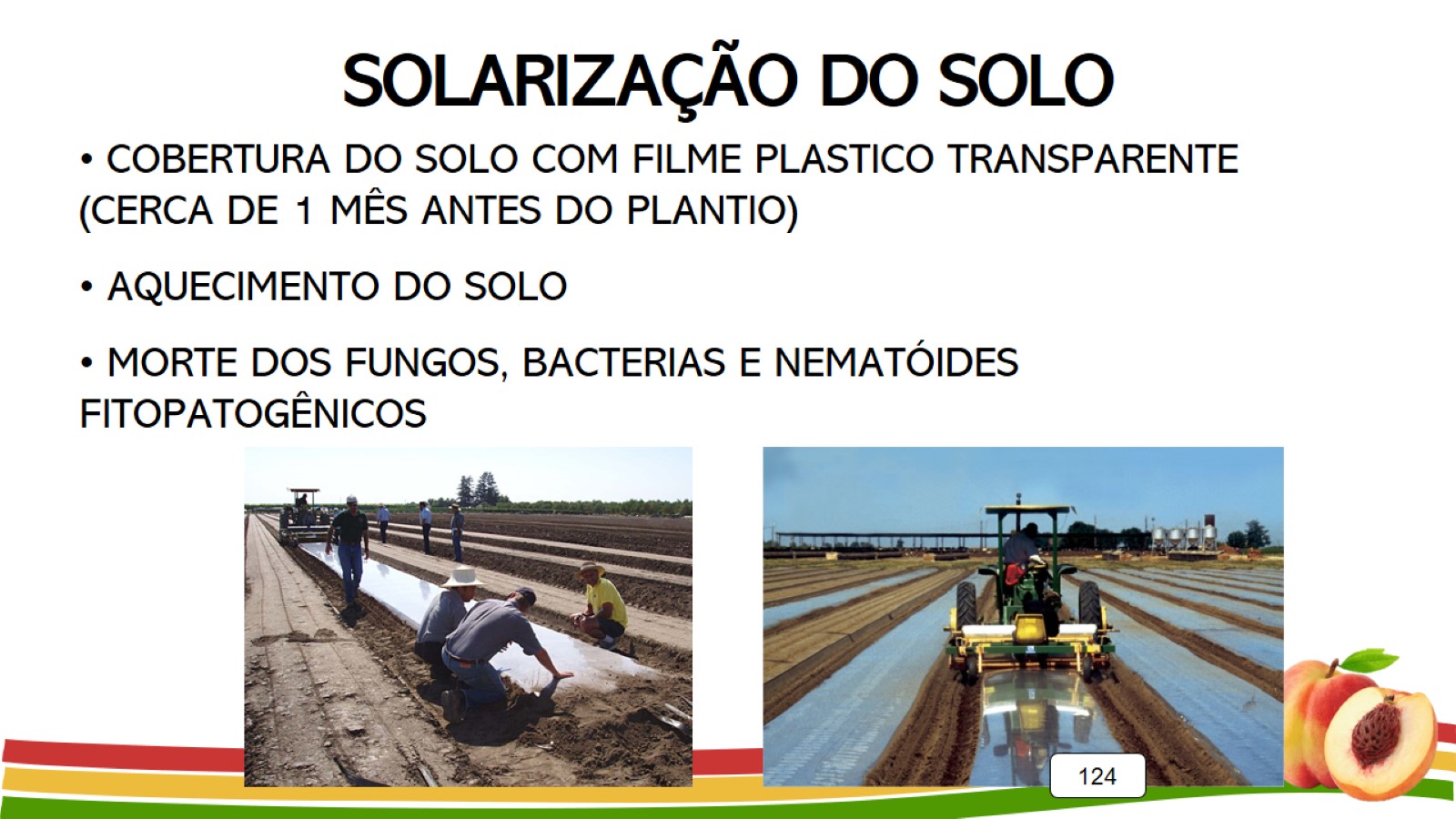 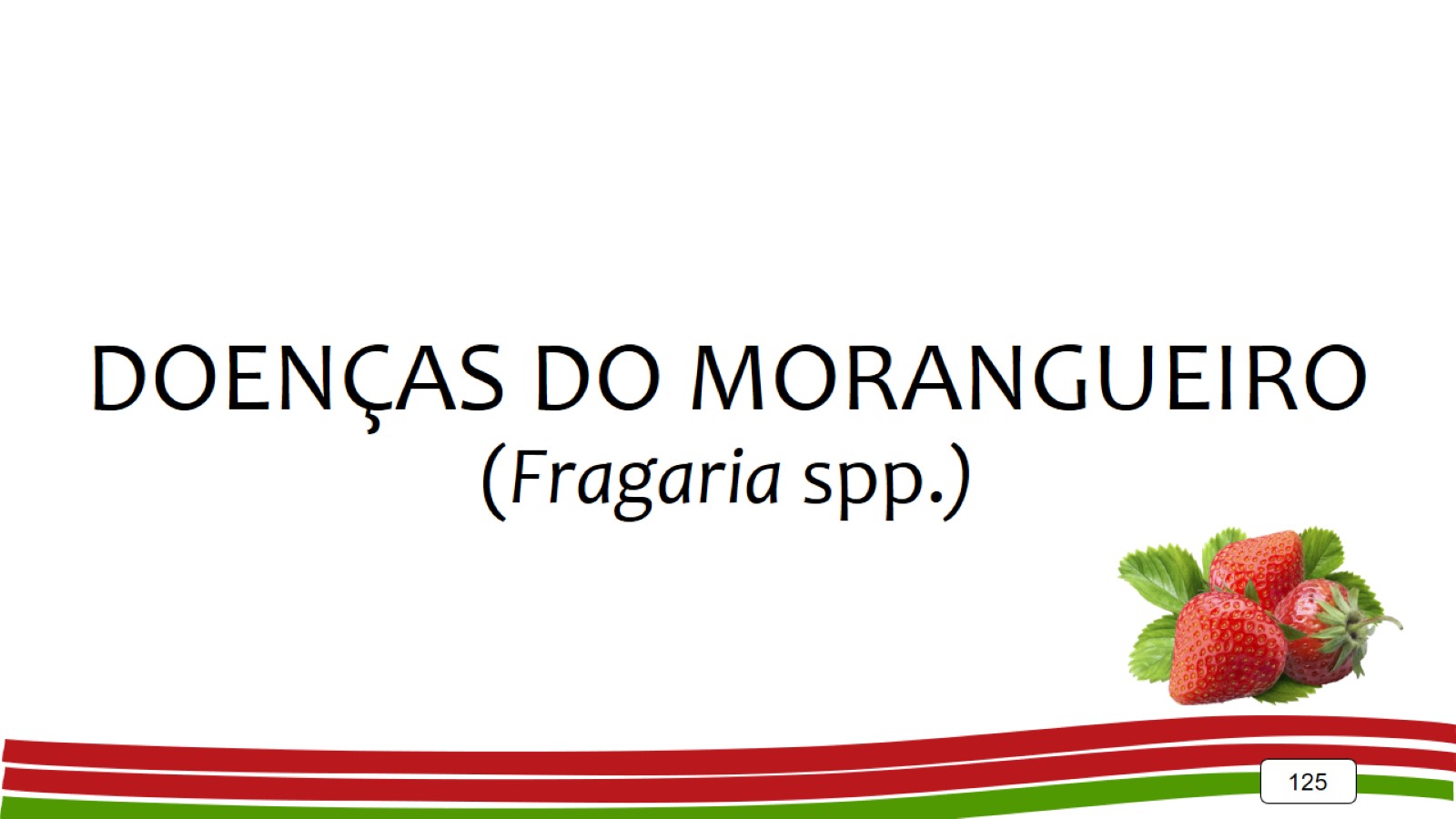 DOENÇAS DO MORANGUEIRO(Fragaria spp.)
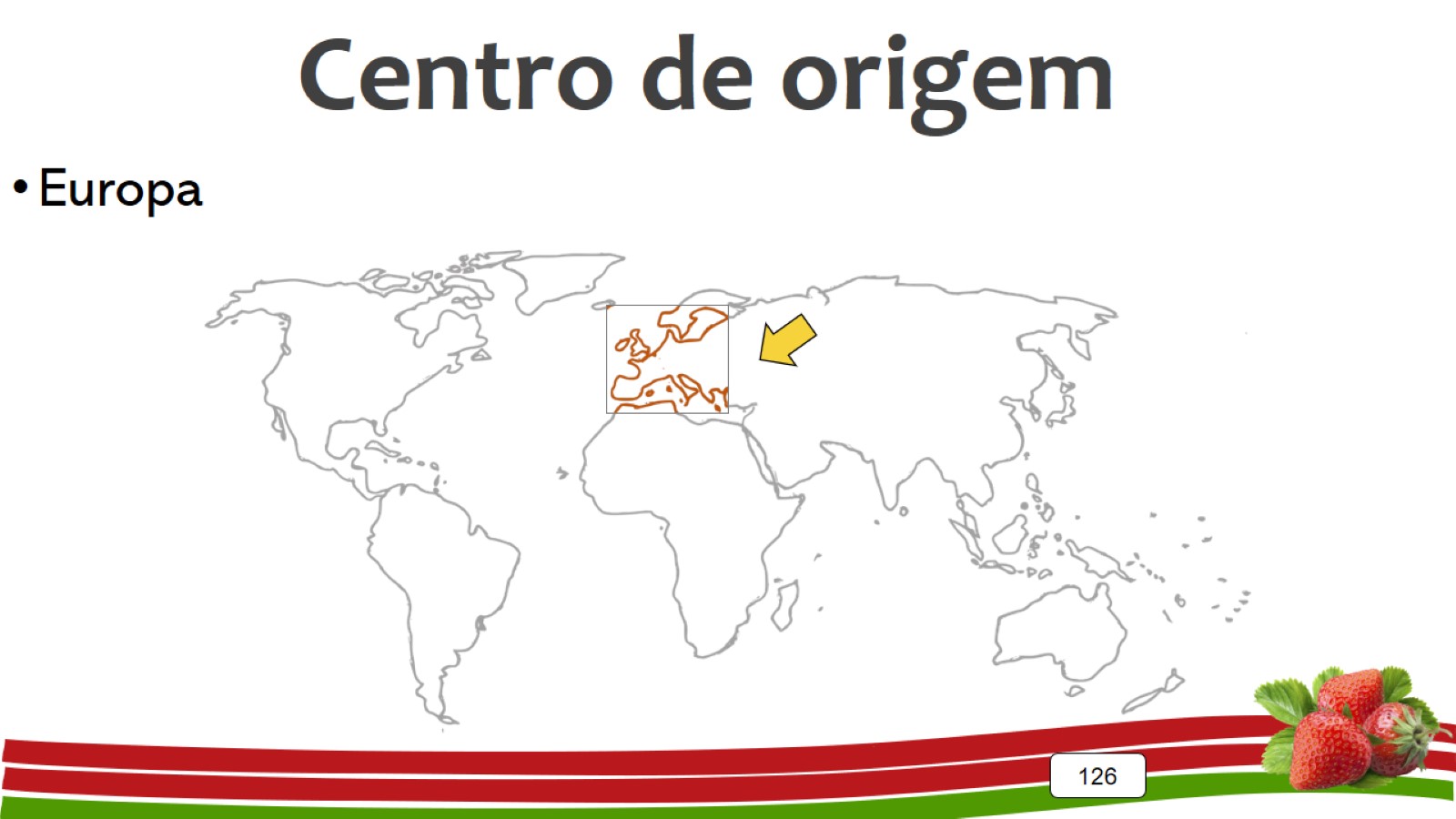 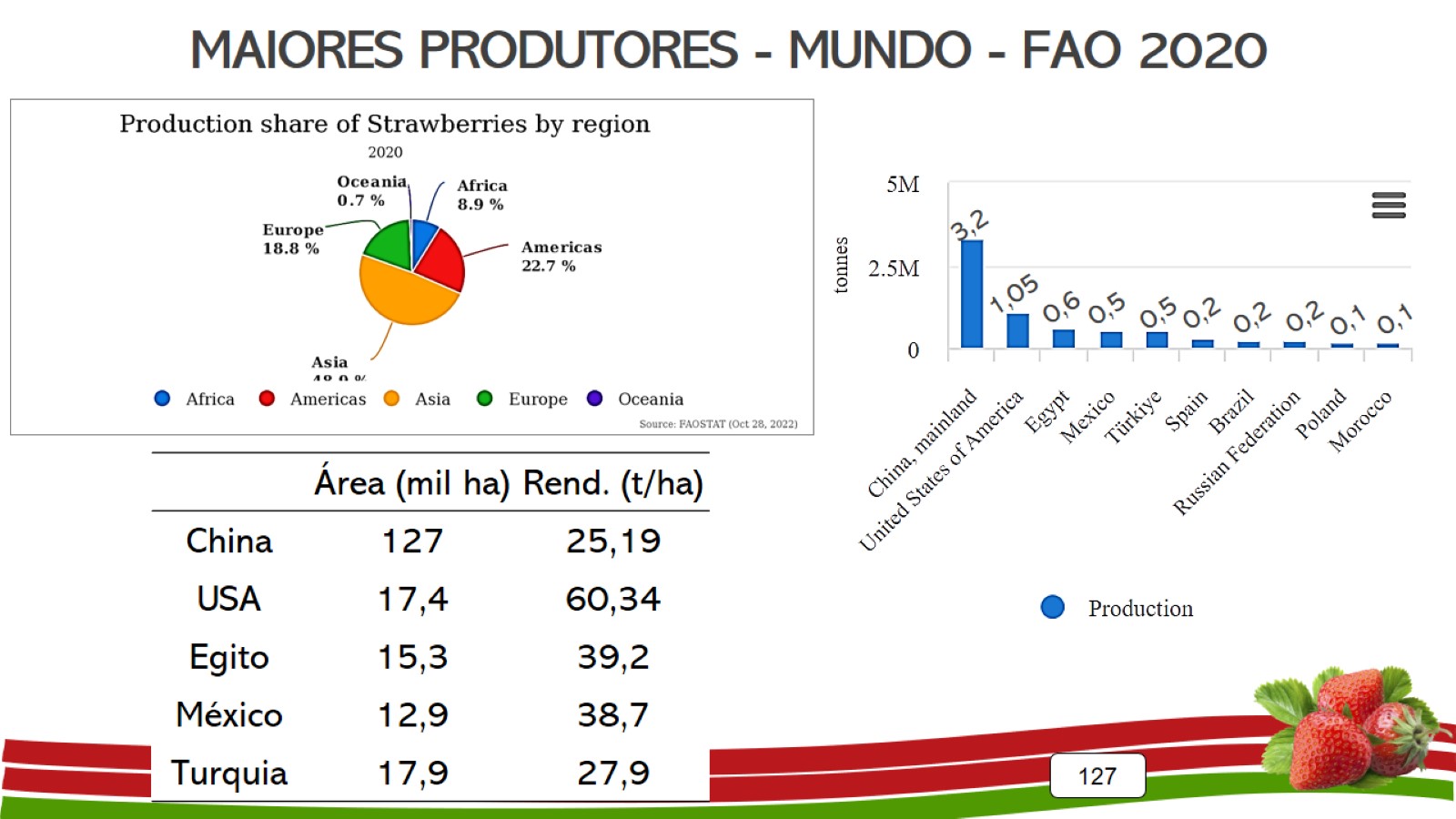 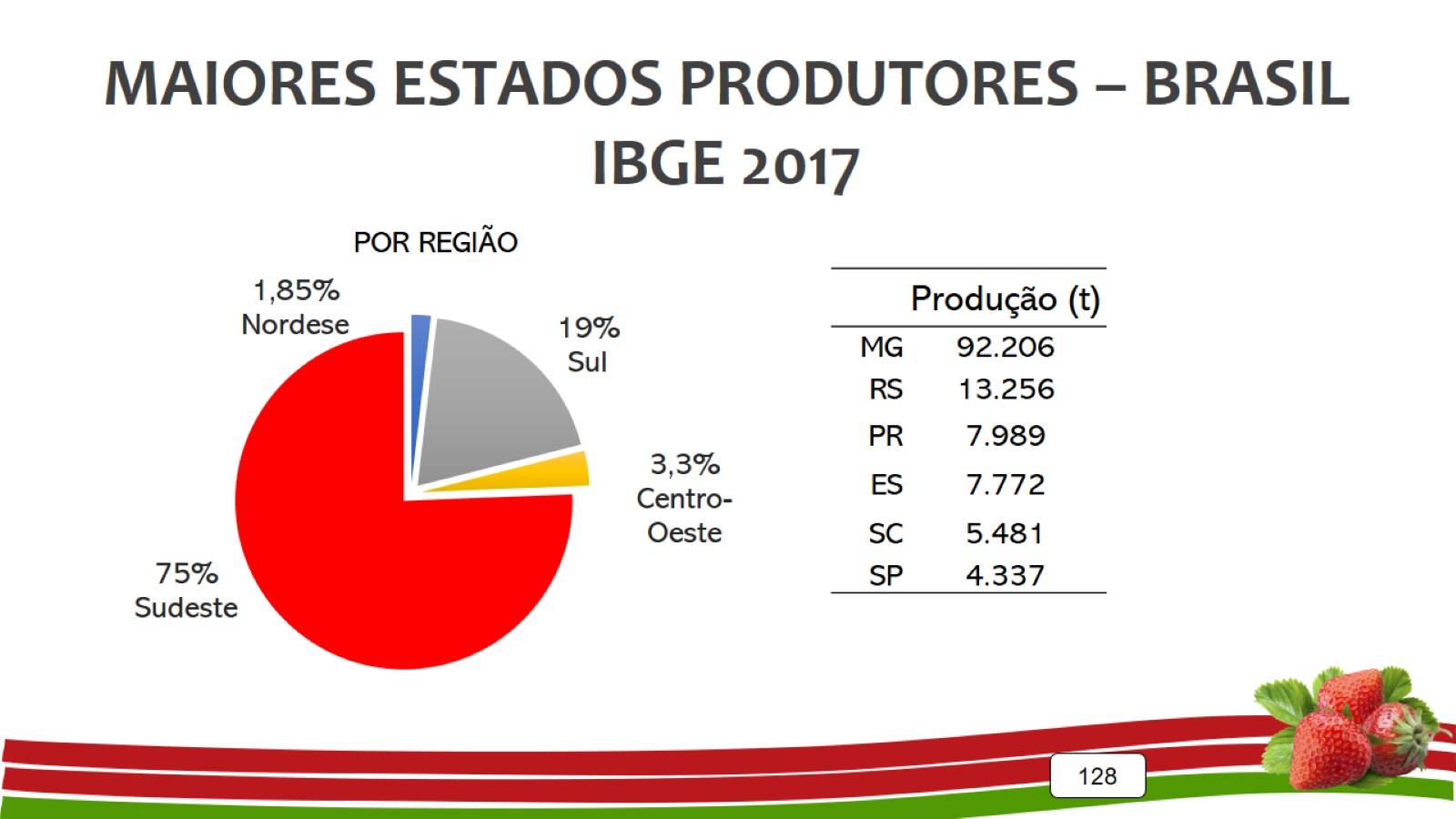 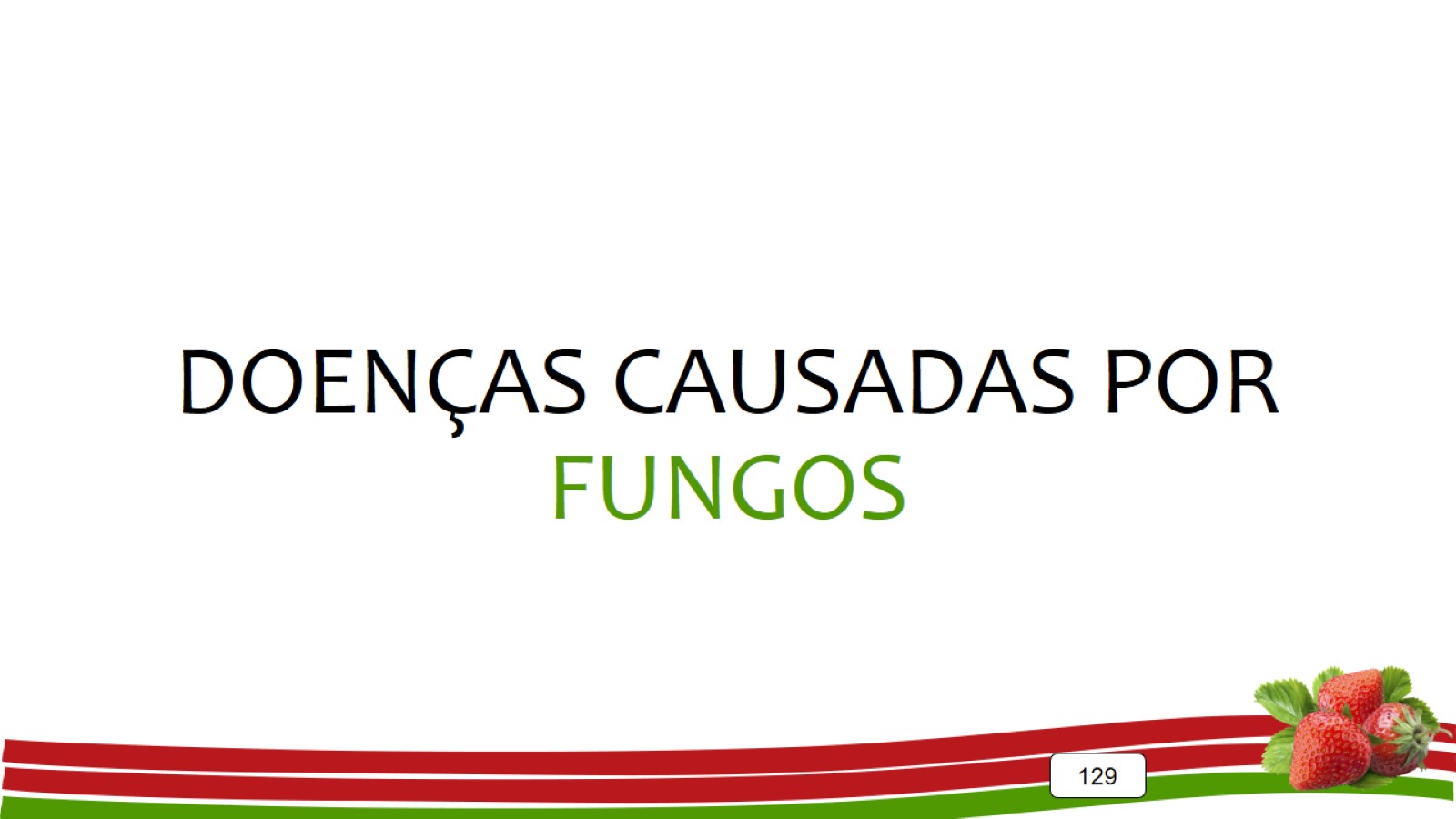 DOENÇAS CAUSADAS POR FUNGOS
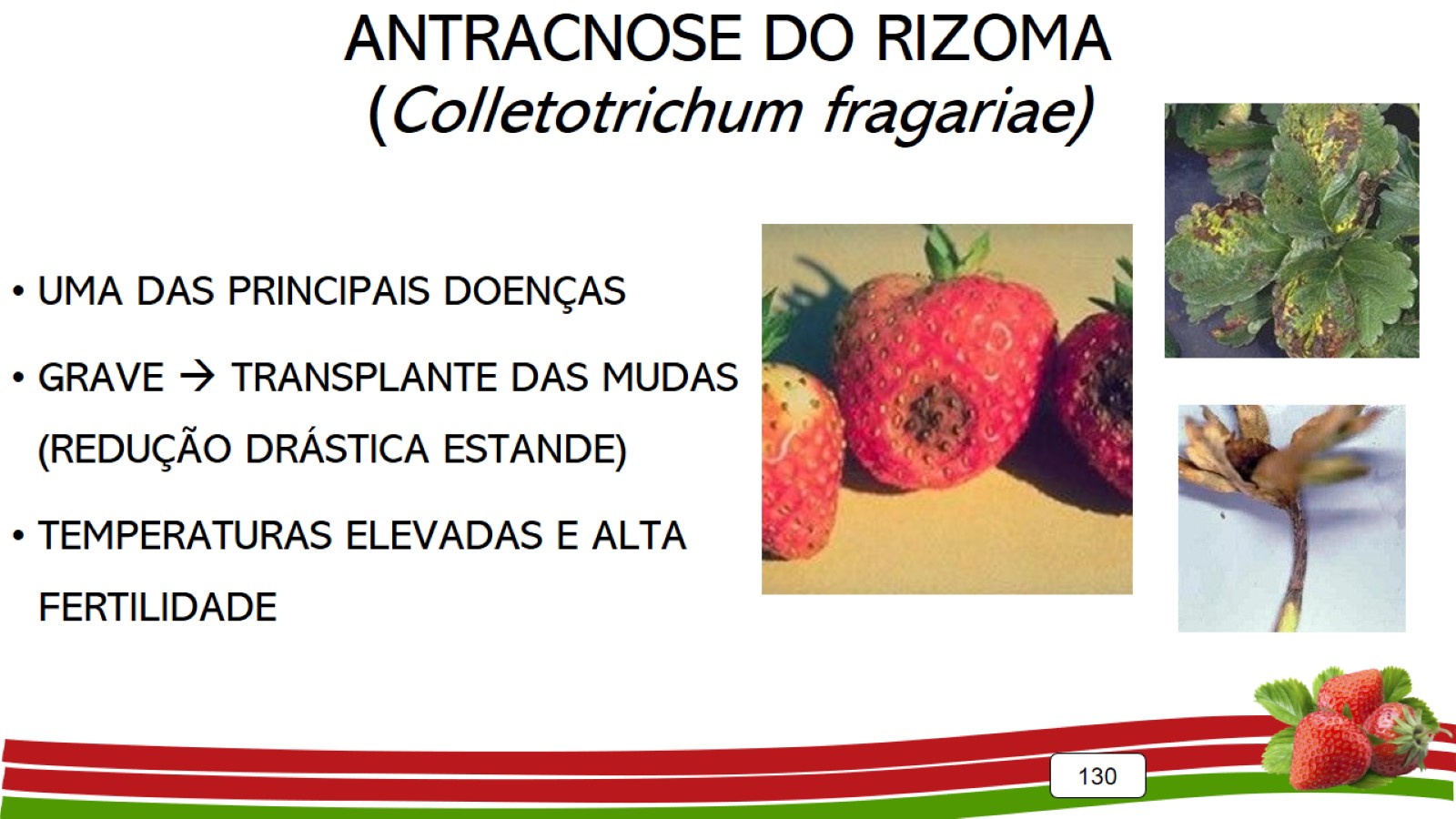 ANTRACNOSE DO RIZOMA(Colletotrichum fragariae)
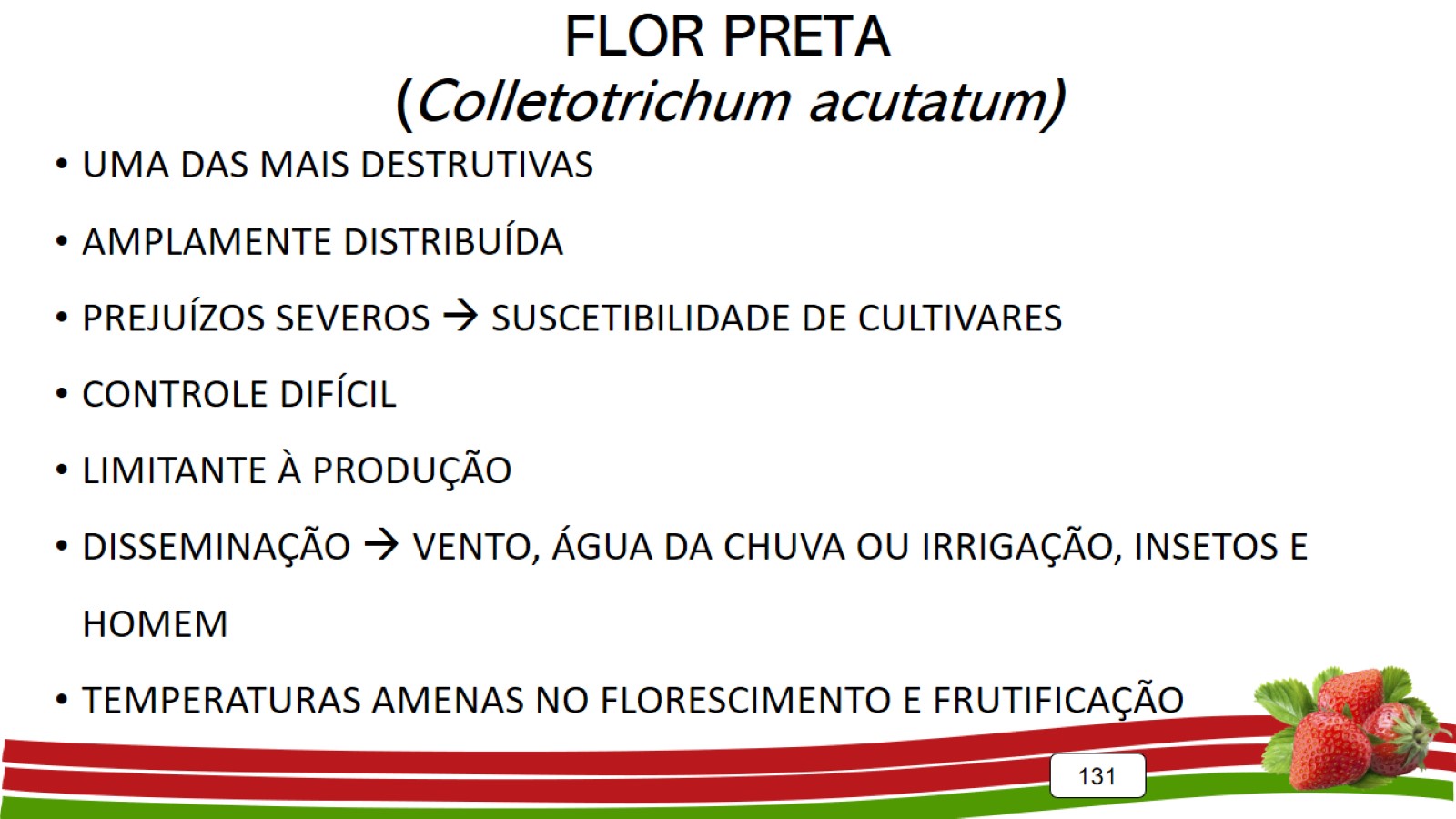 FLOR PRETA (Colletotrichum acutatum)
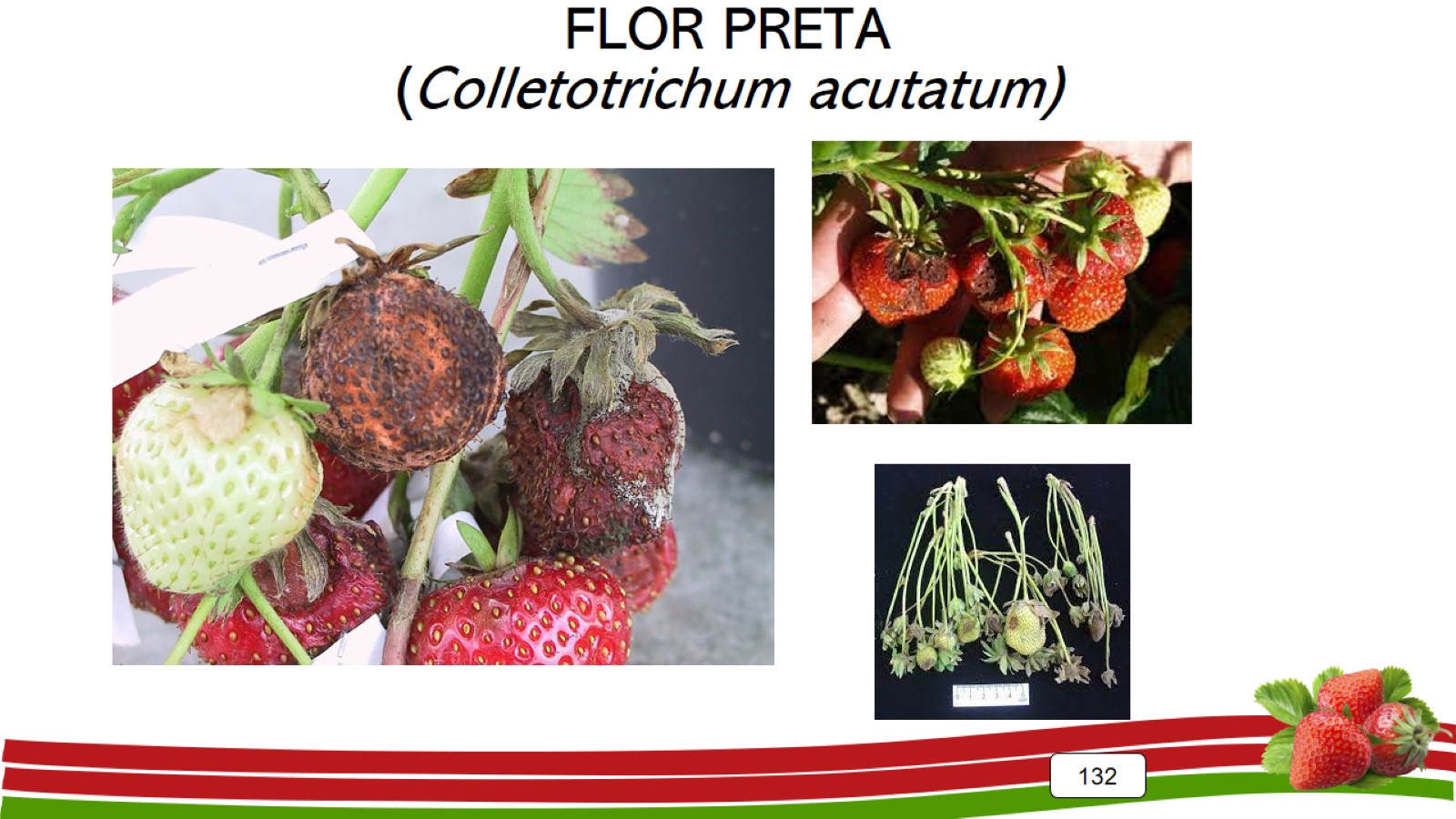 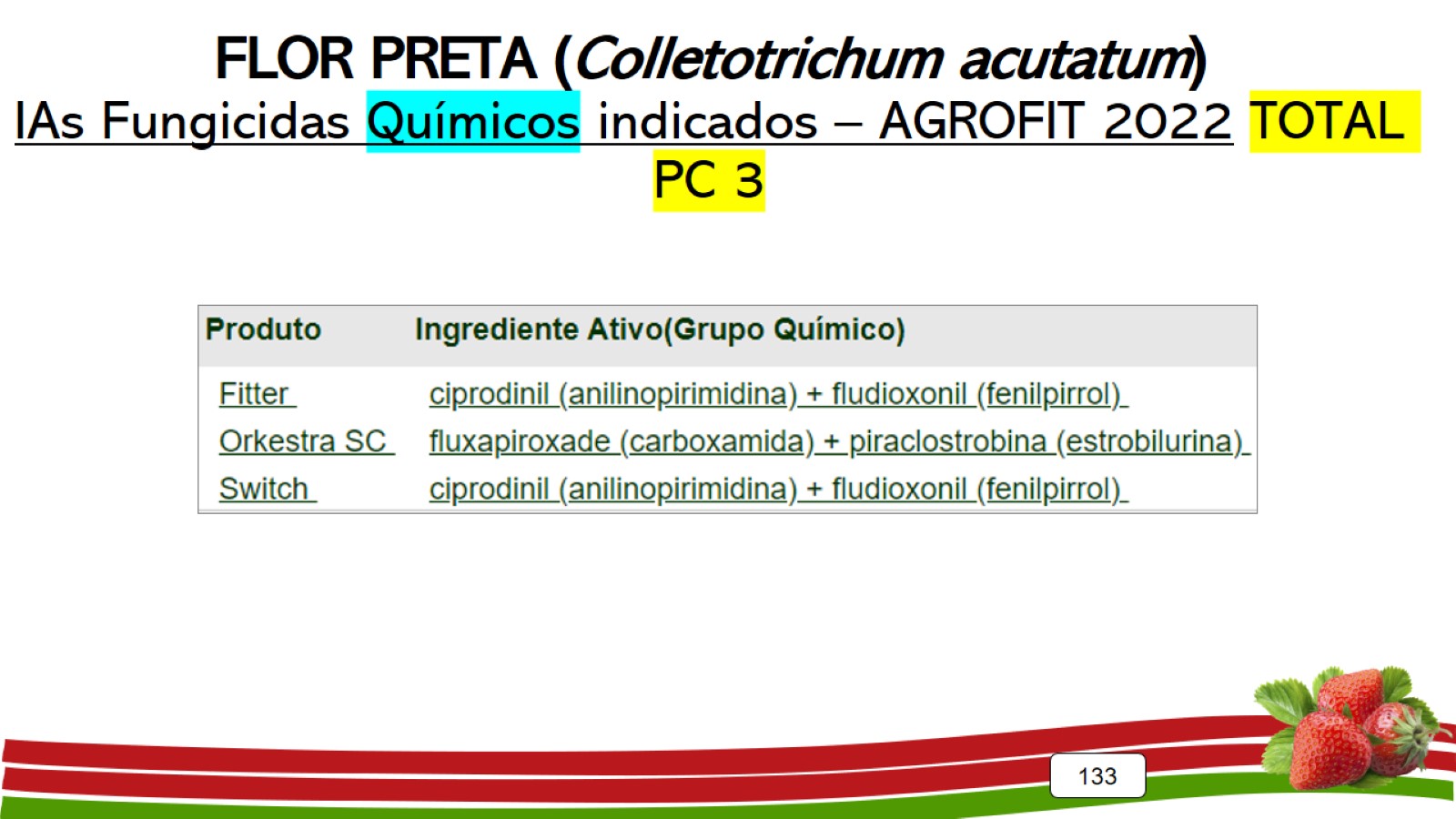 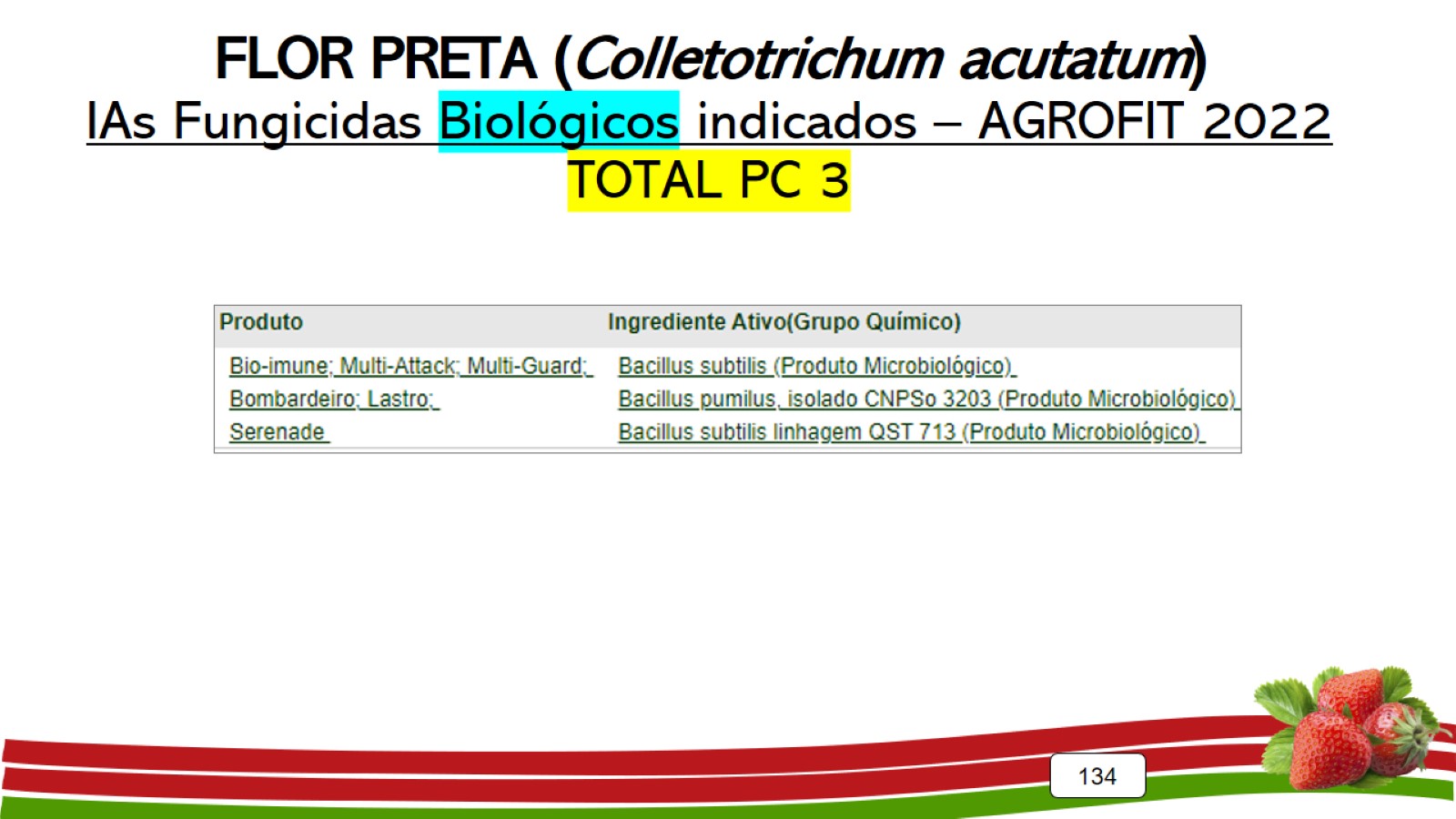 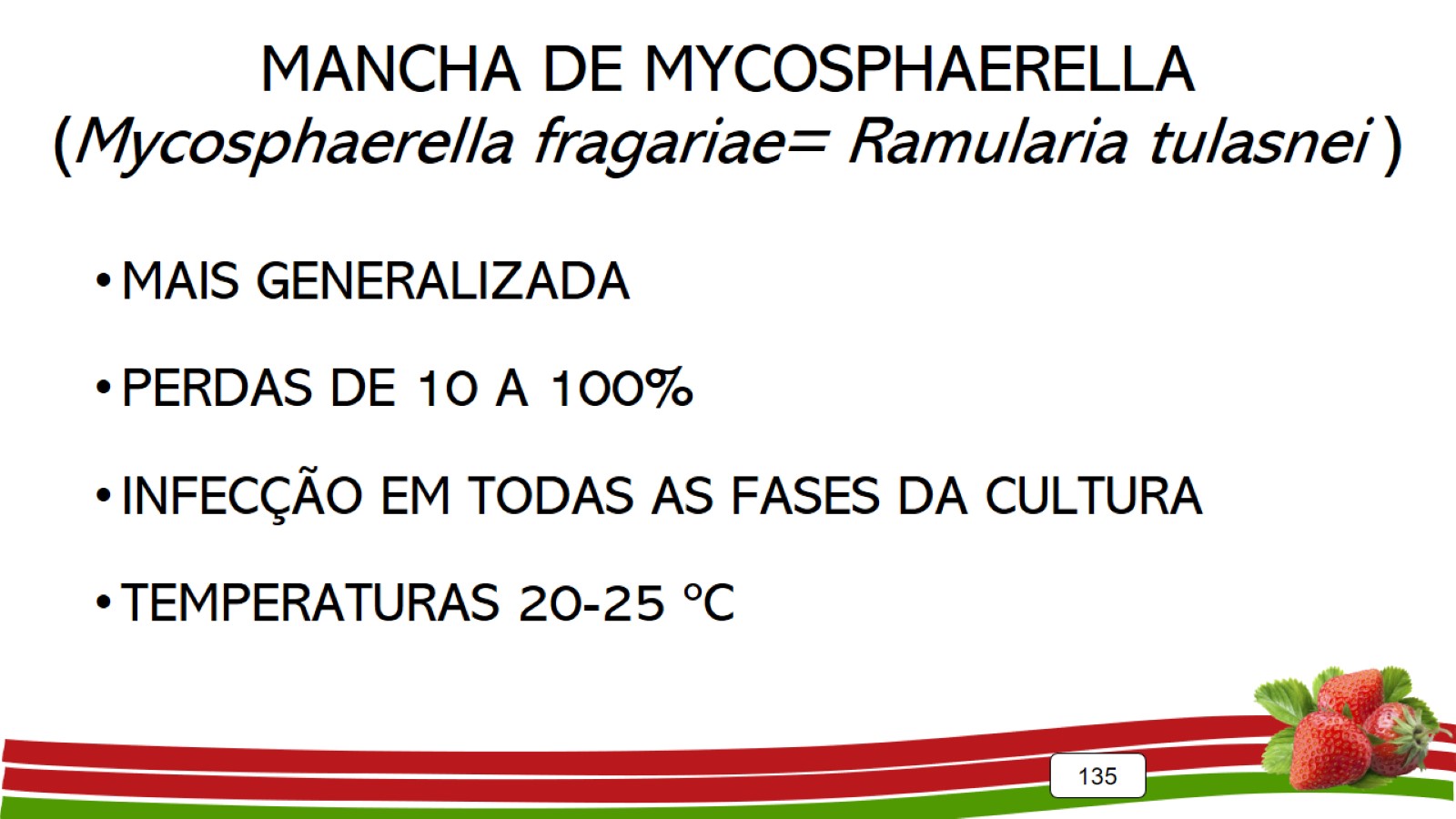 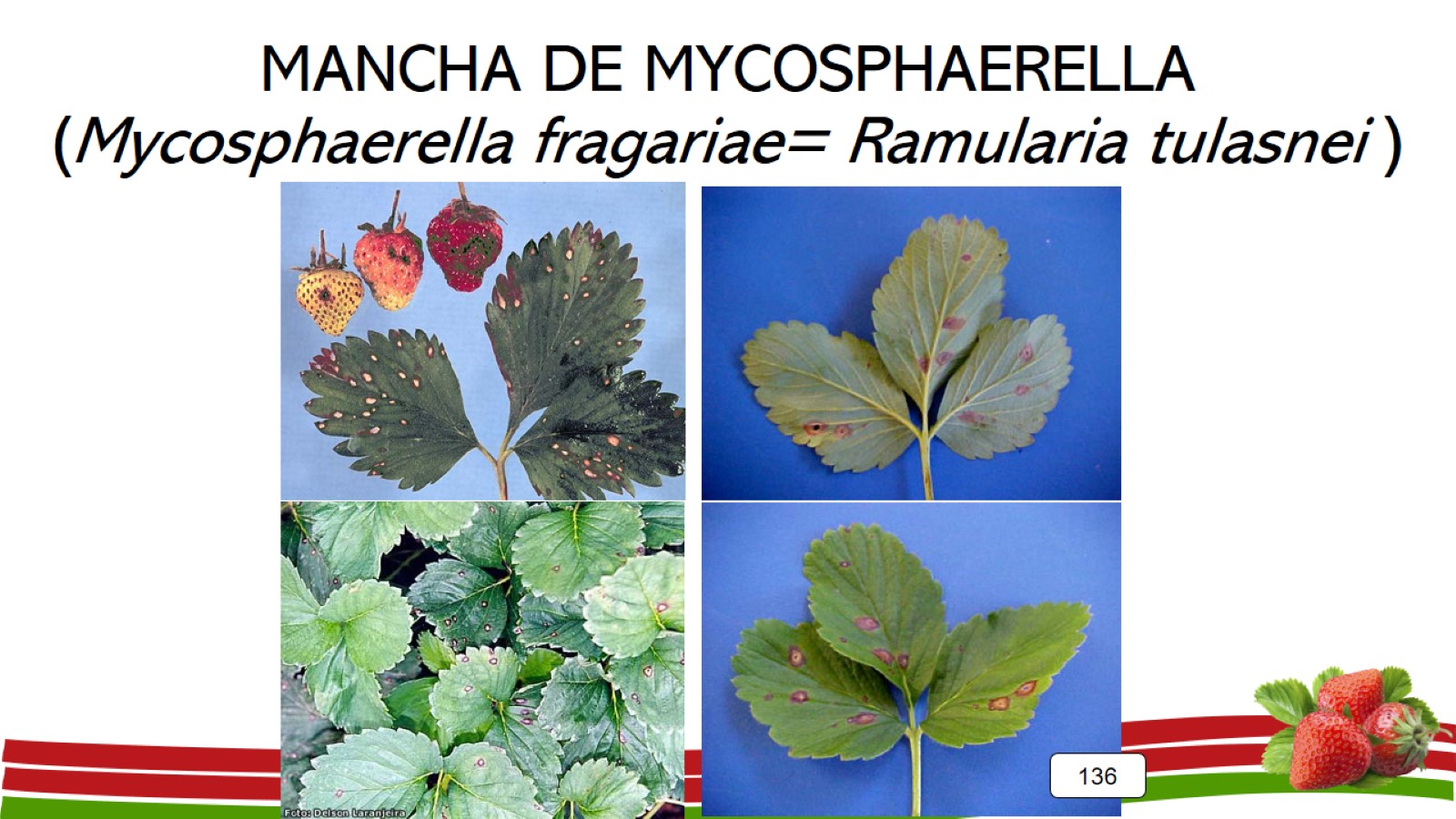 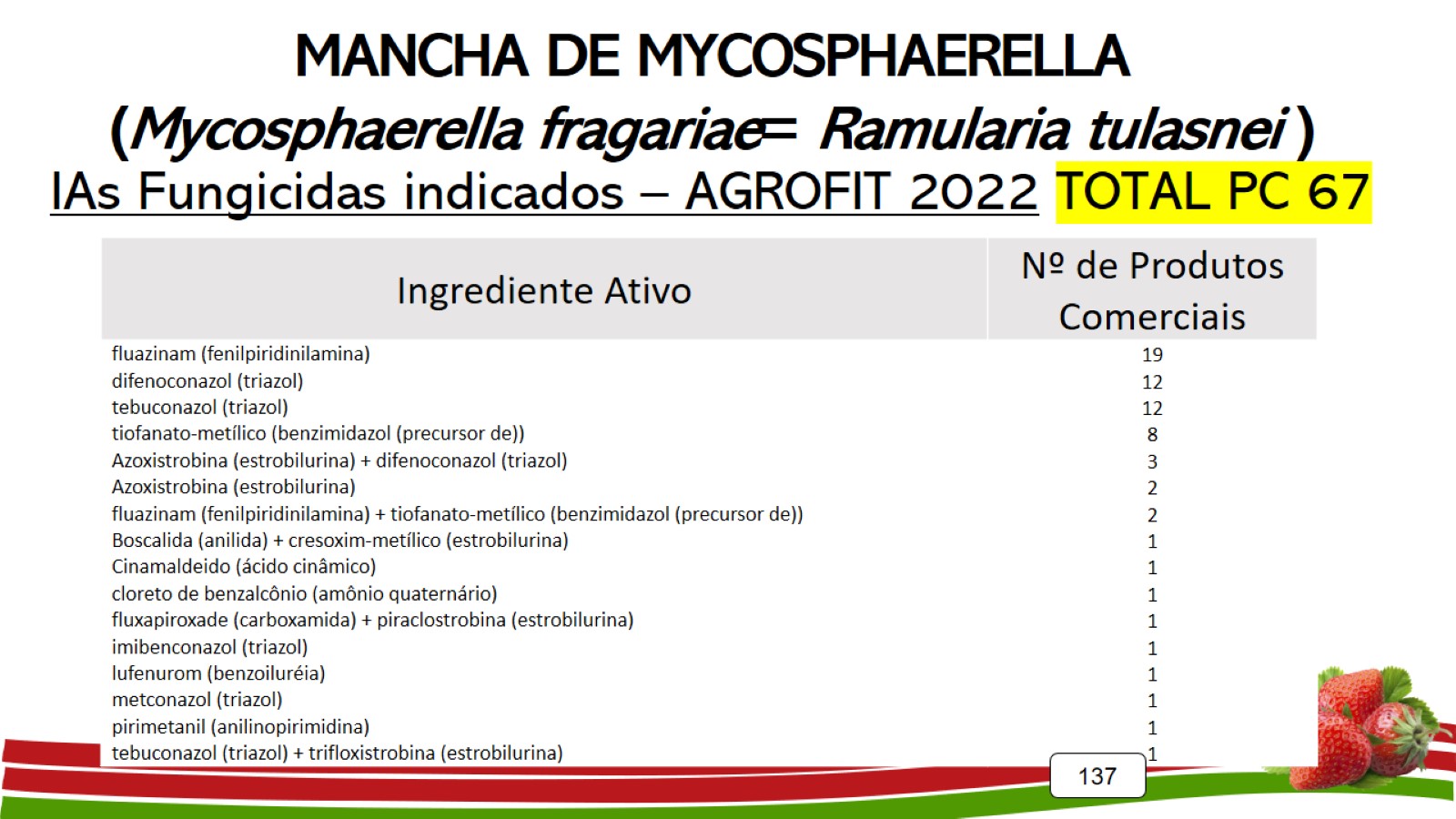 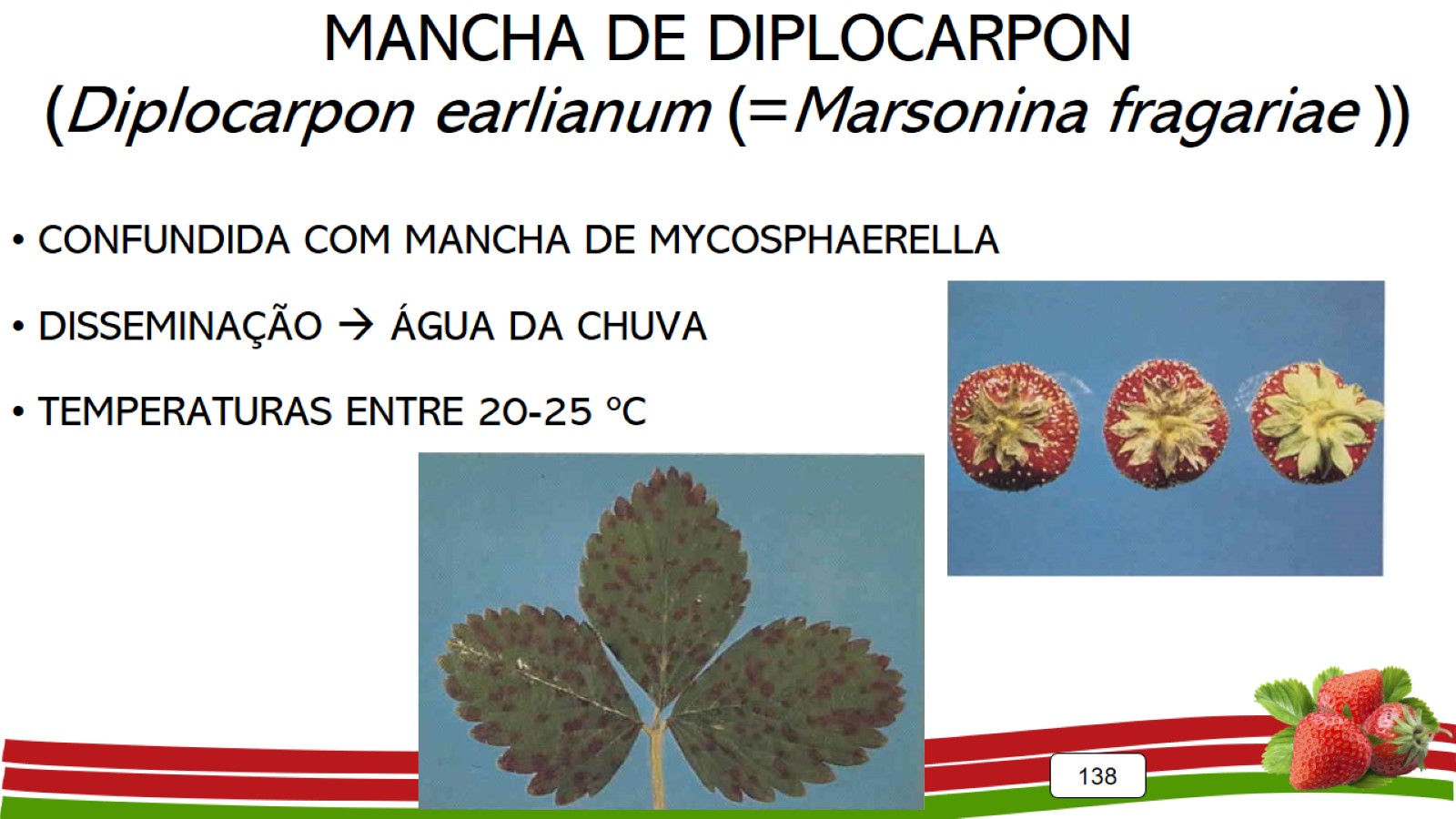 MANCHA DE DIPLOCARPON(Diplocarpon earlianum (=Marsonina fragariae ))
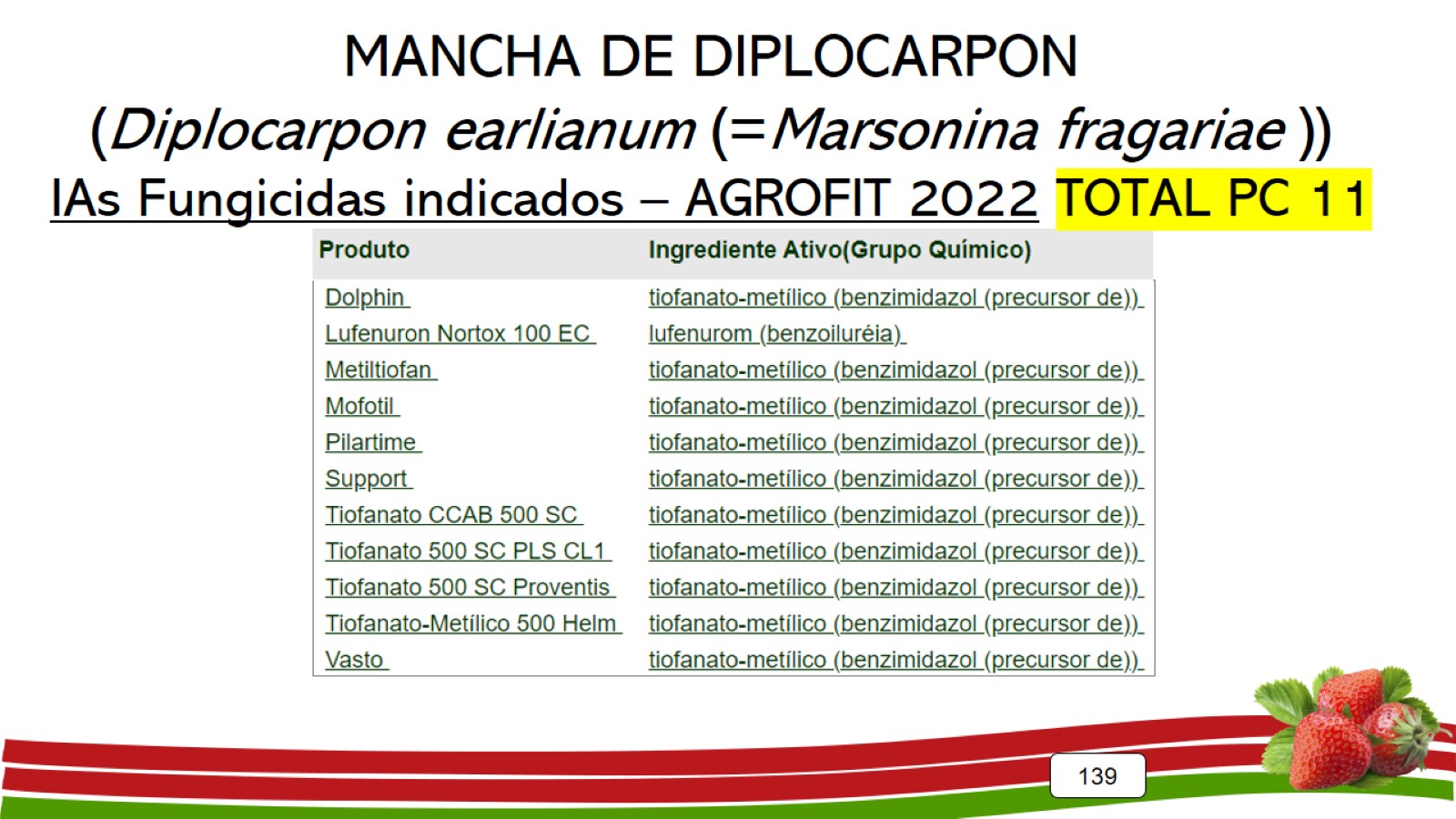 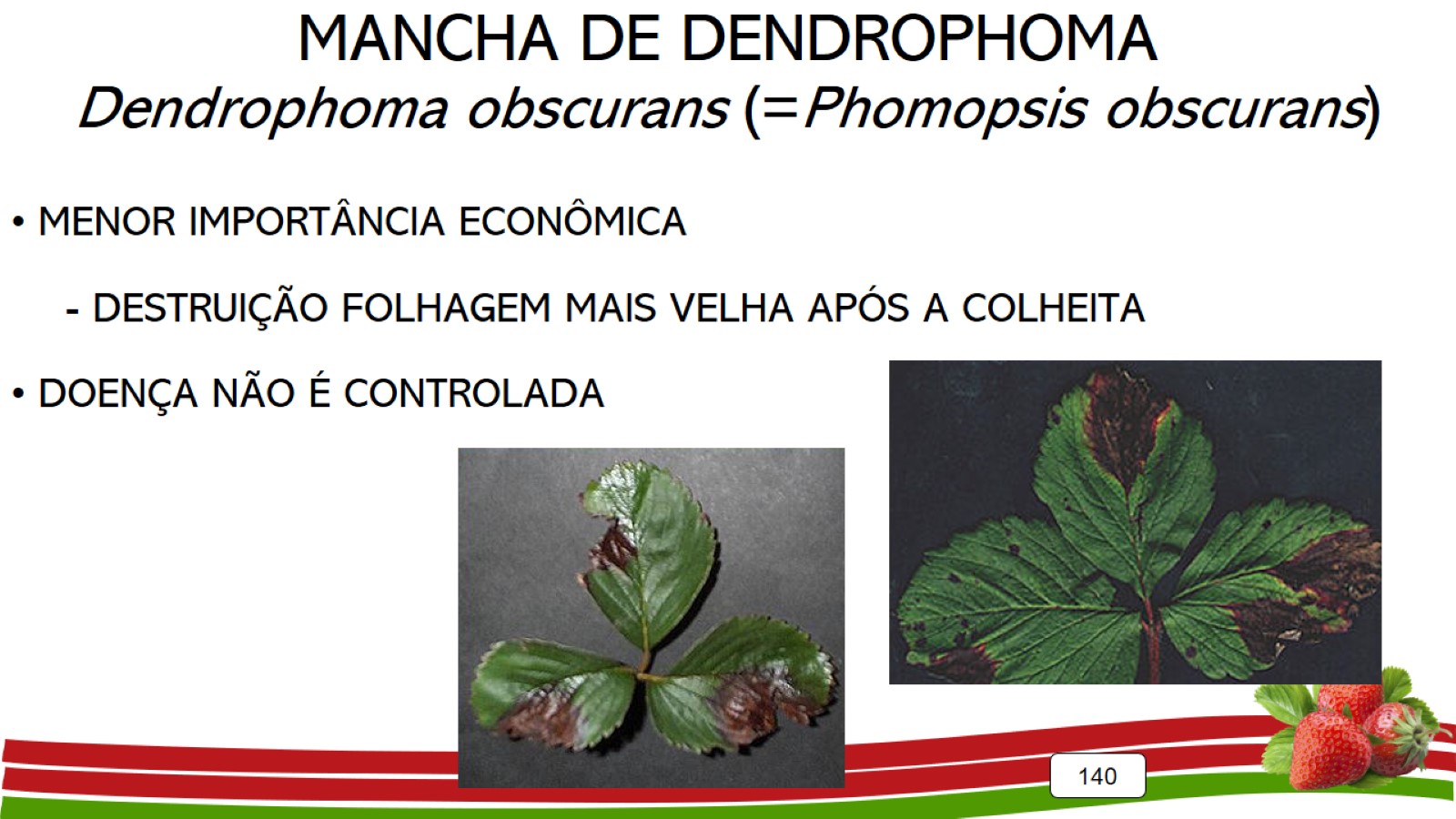 MANCHA DE DENDROPHOMADendrophoma obscurans (=Phomopsis obscurans)
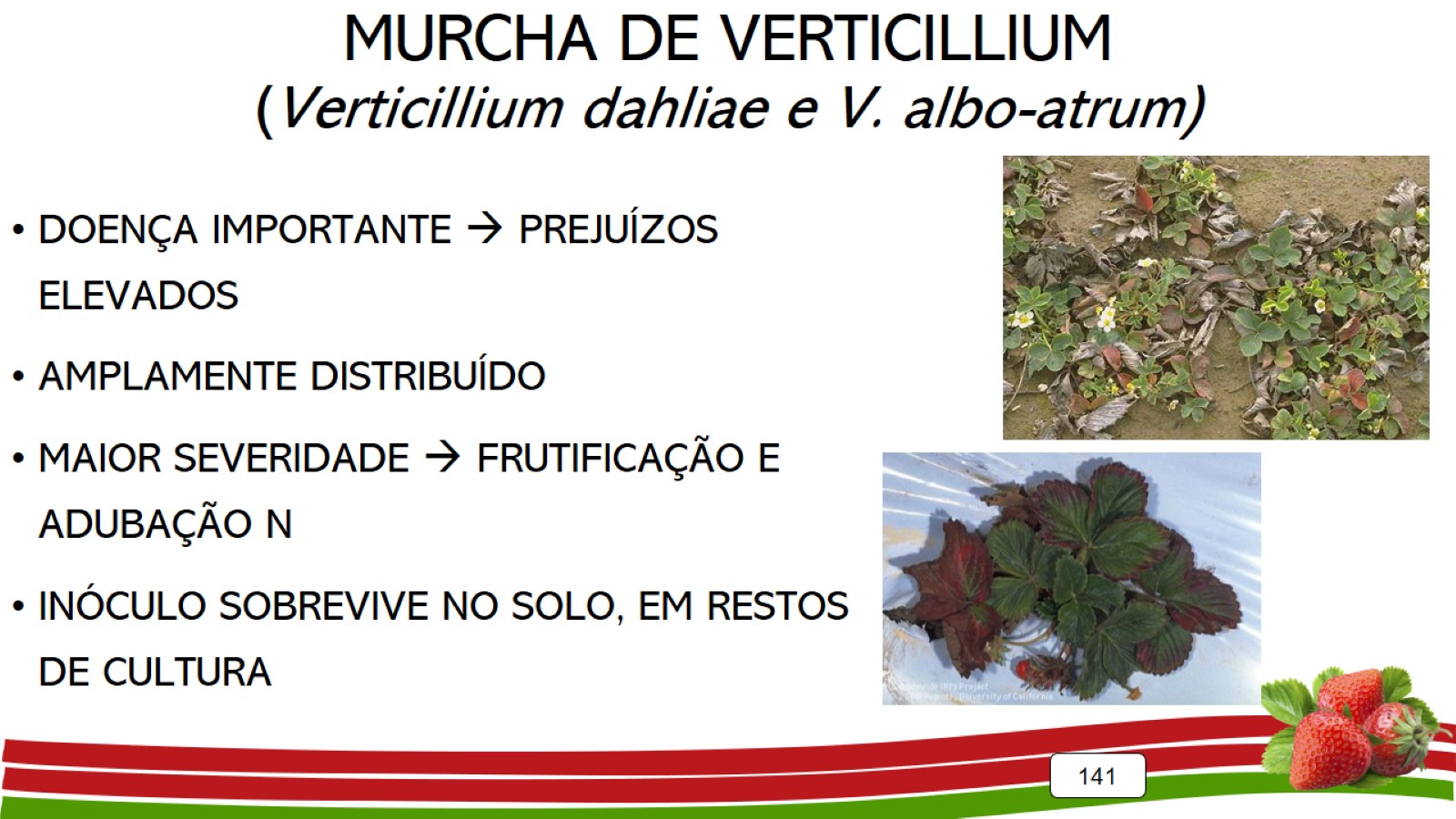 MURCHA DE VERTICILLIUM(Verticillium dahliae e V. albo-atrum)
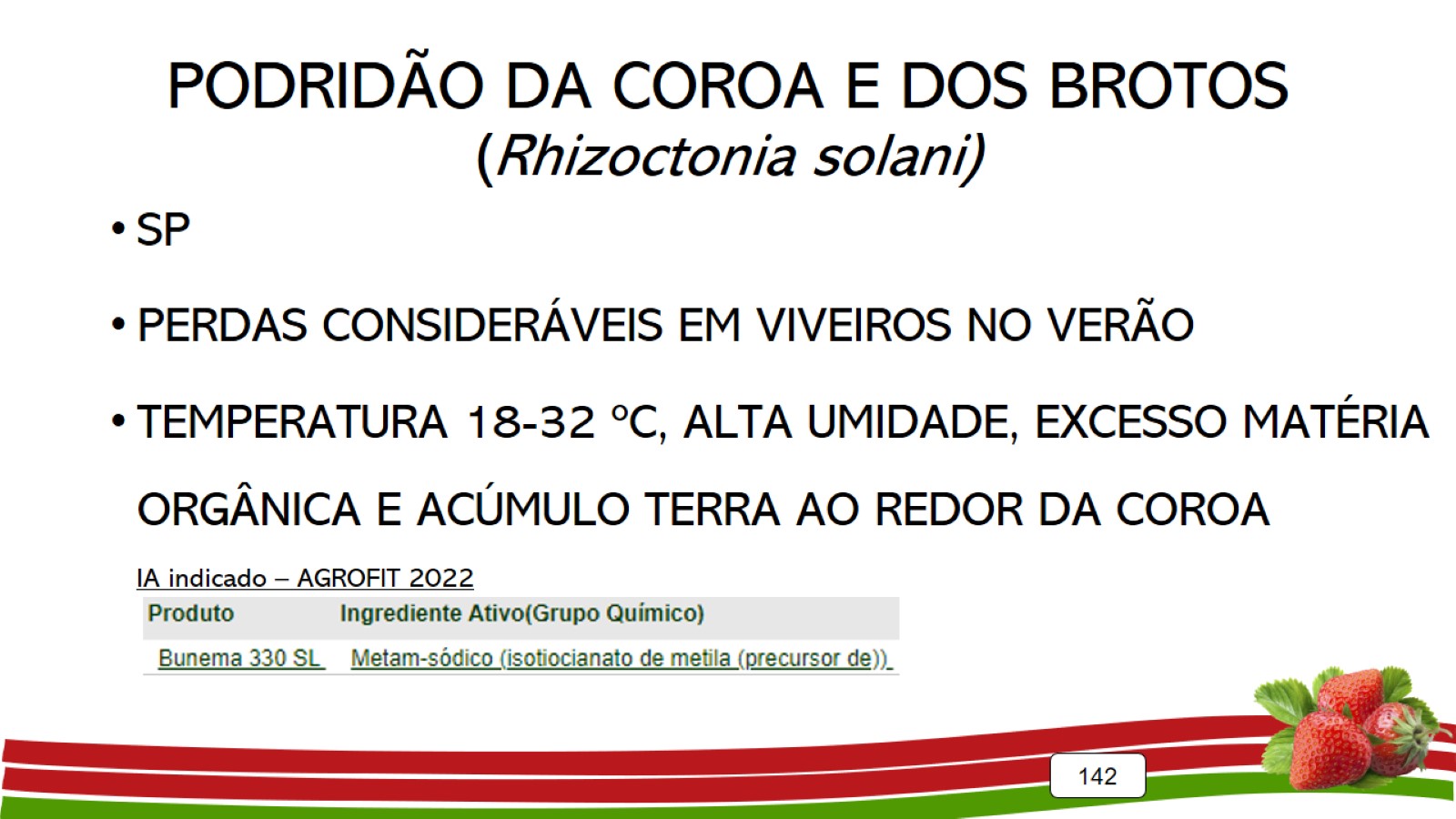 PODRIDÃO DA COROA E DOS BROTOS(Rhizoctonia solani)
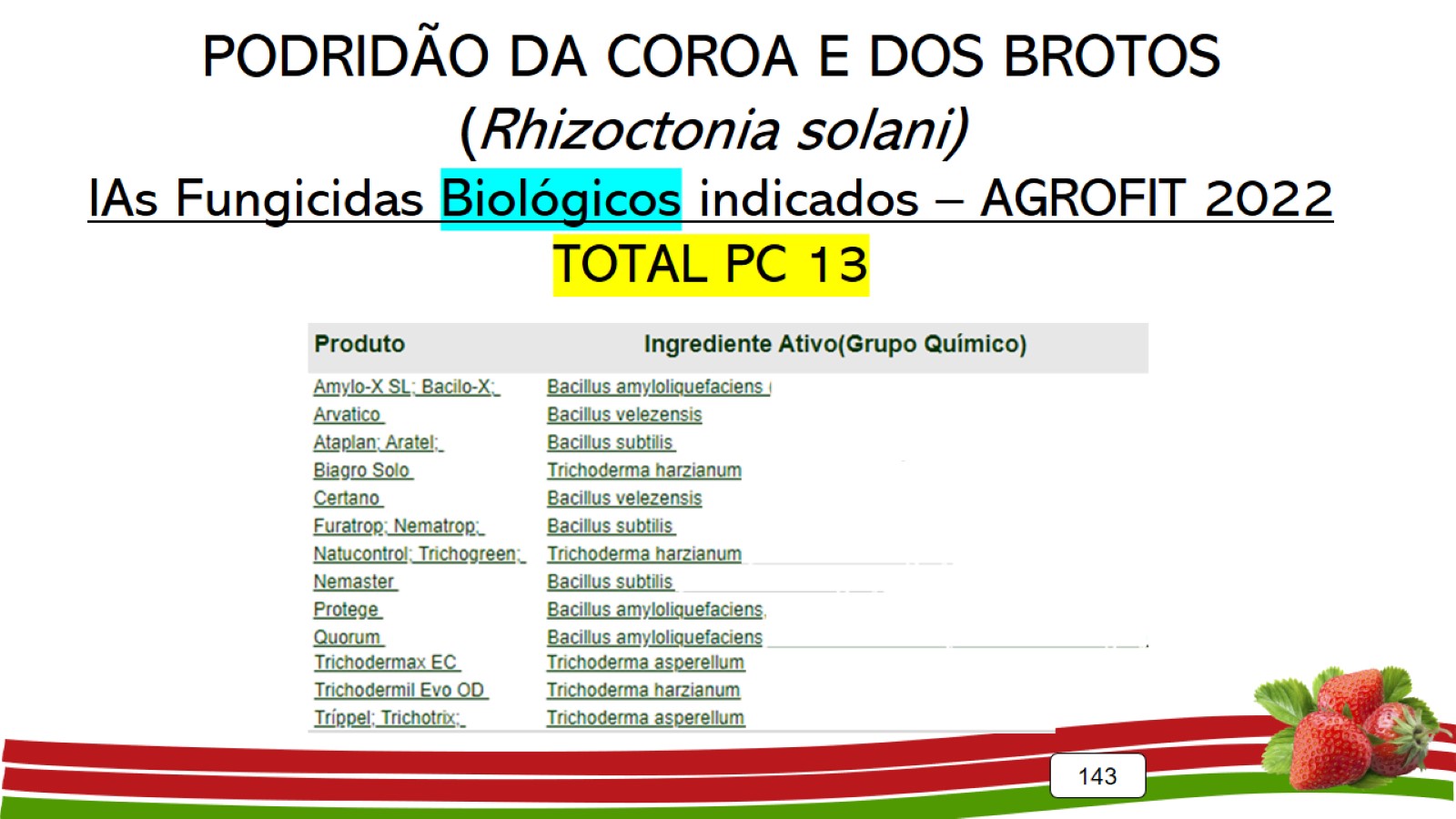 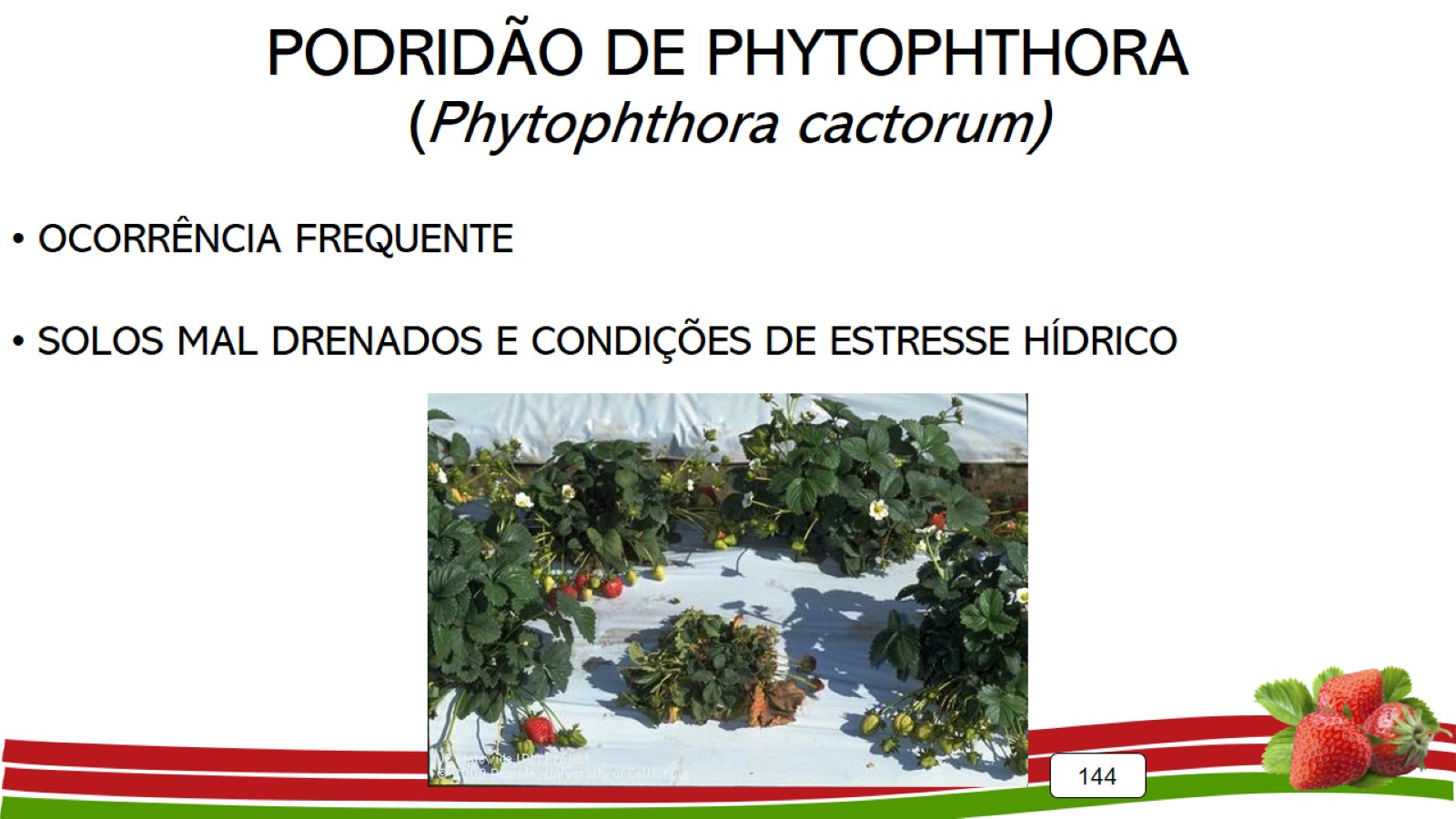 PODRIDÃO DE PHYTOPHTHORA(Phytophthora cactorum)
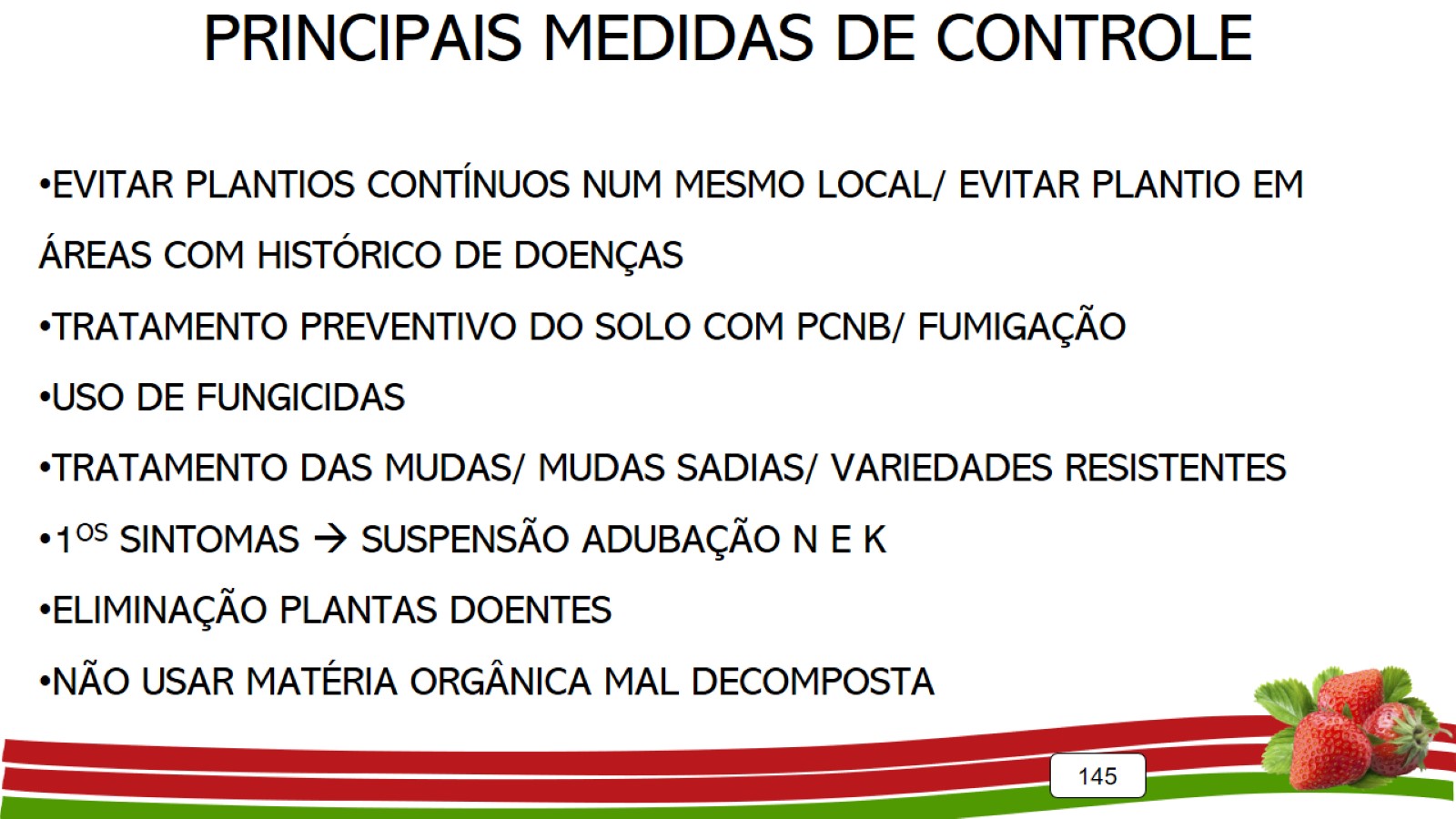 PRINCIPAIS MEDIDAS DE CONTROLE
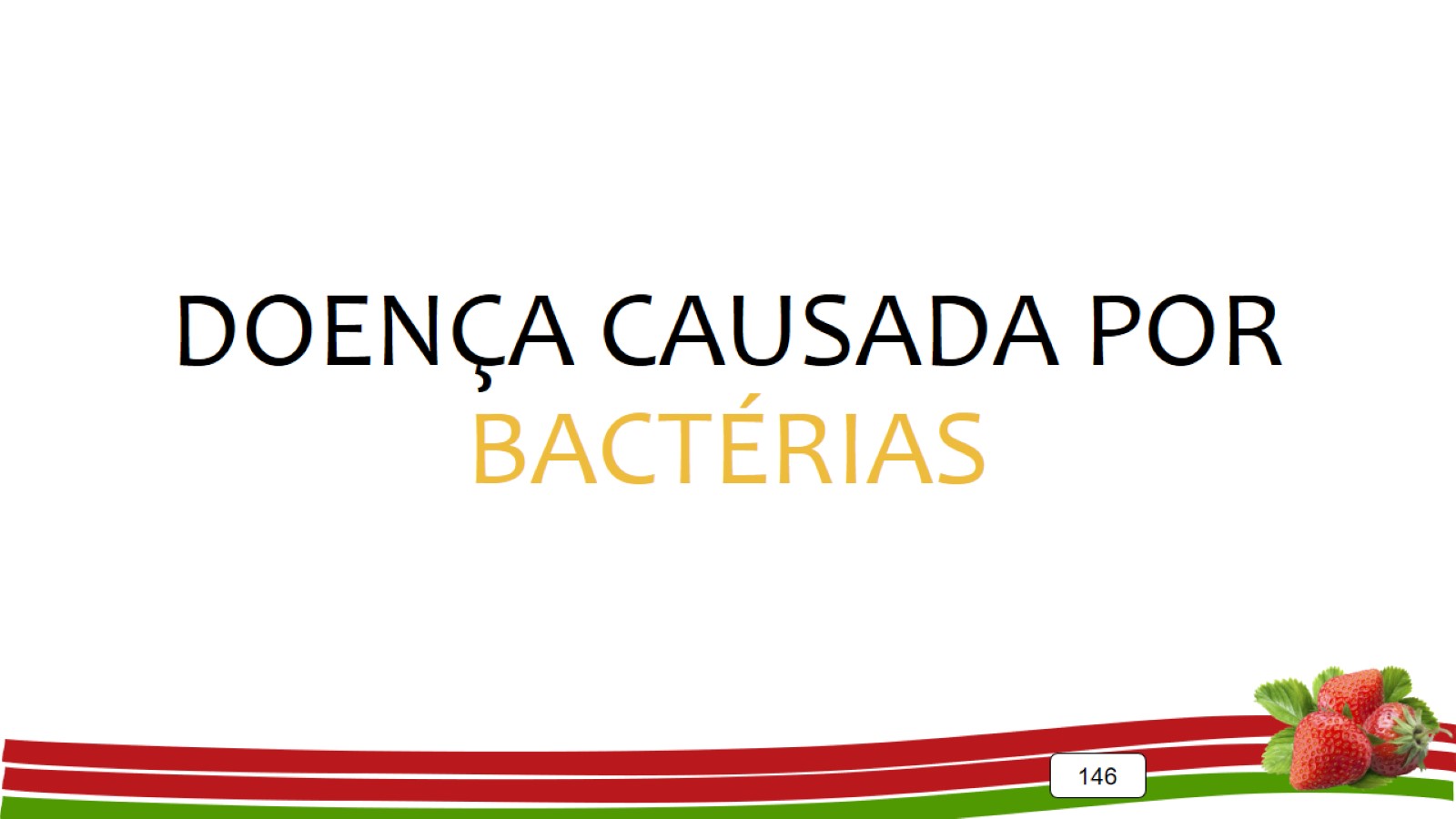 DOENÇA CAUSADA POR BACTÉRIAS
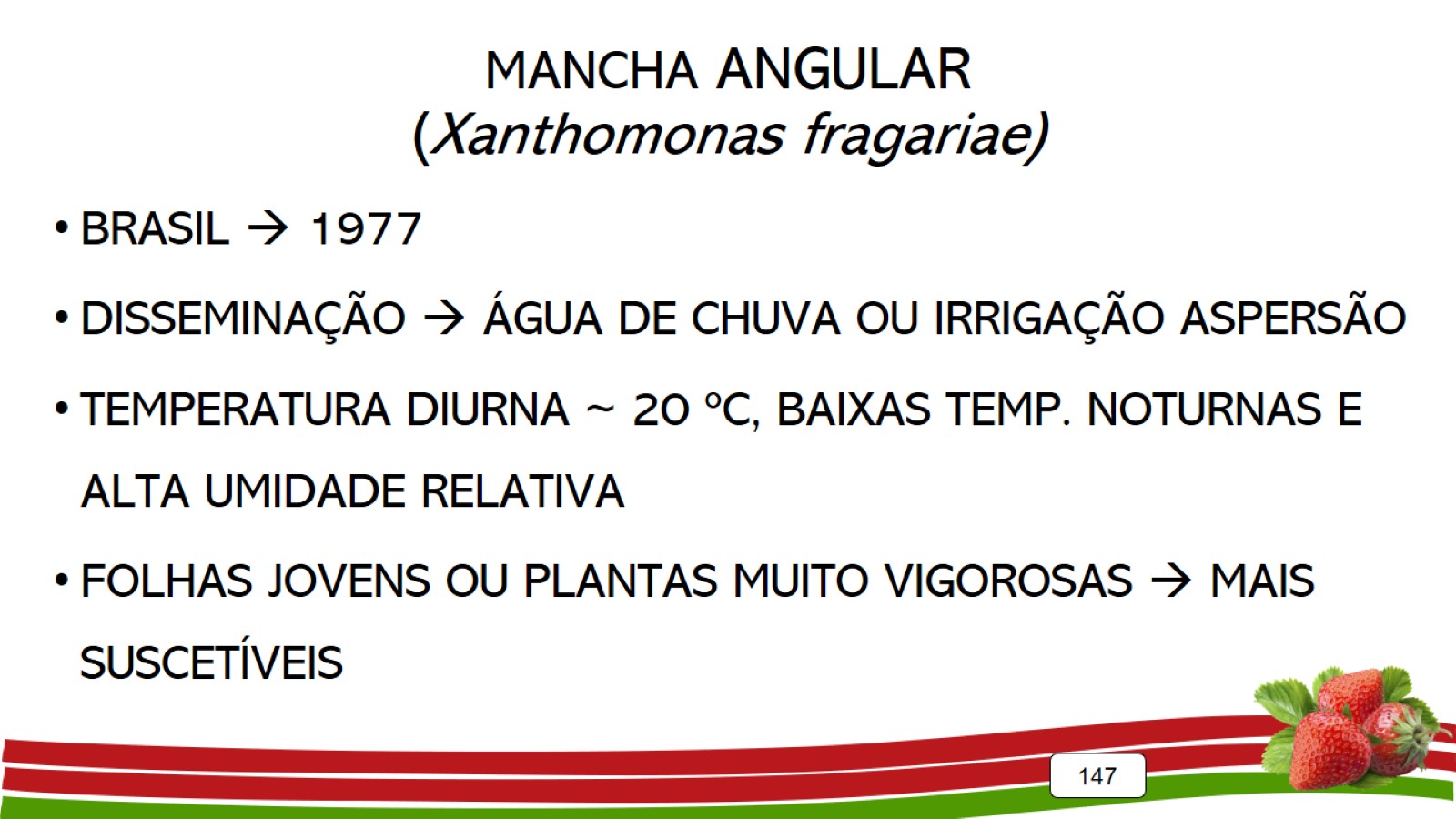 MANCHA ANGULAR (Xanthomonas fragariae)
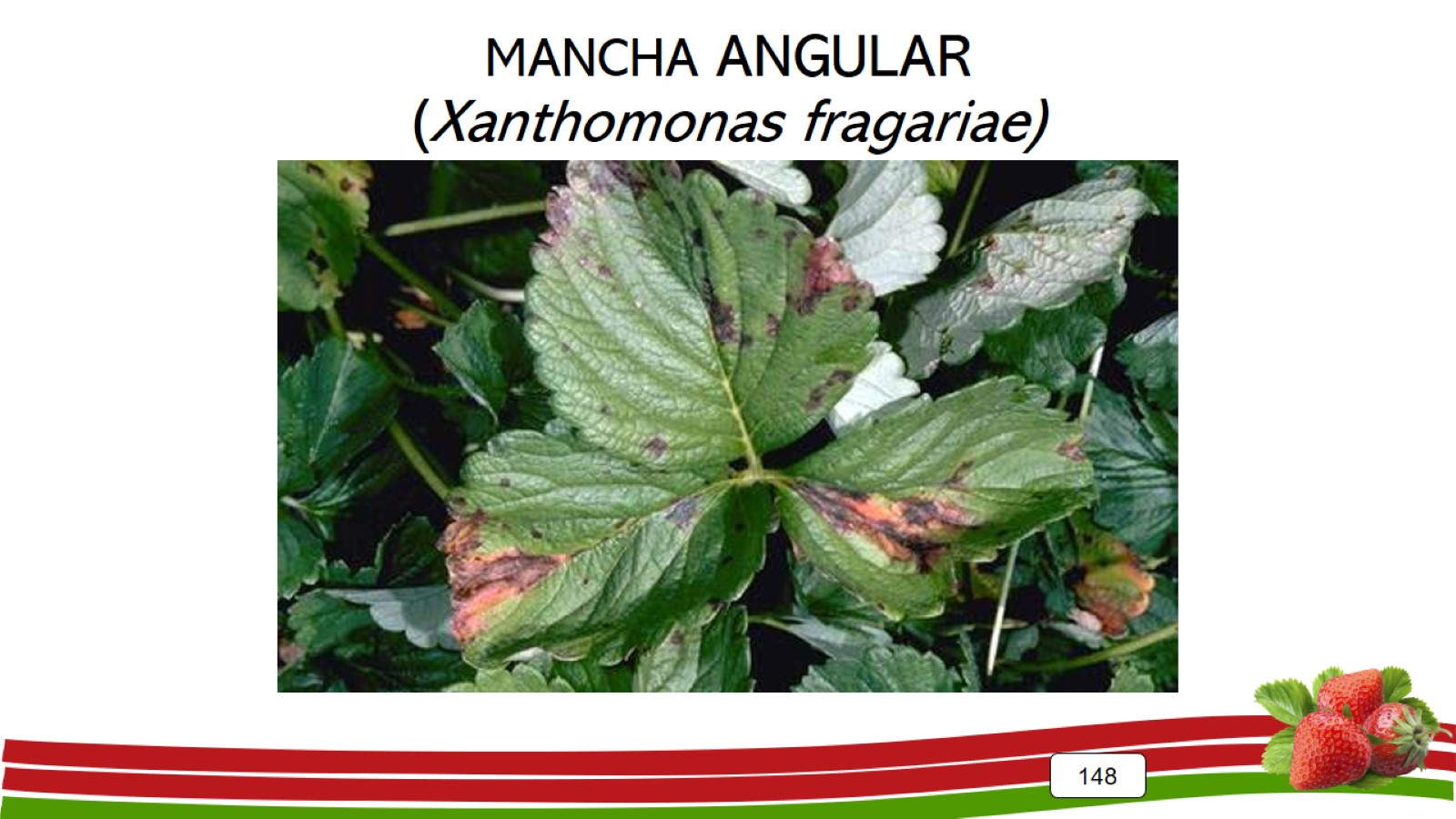 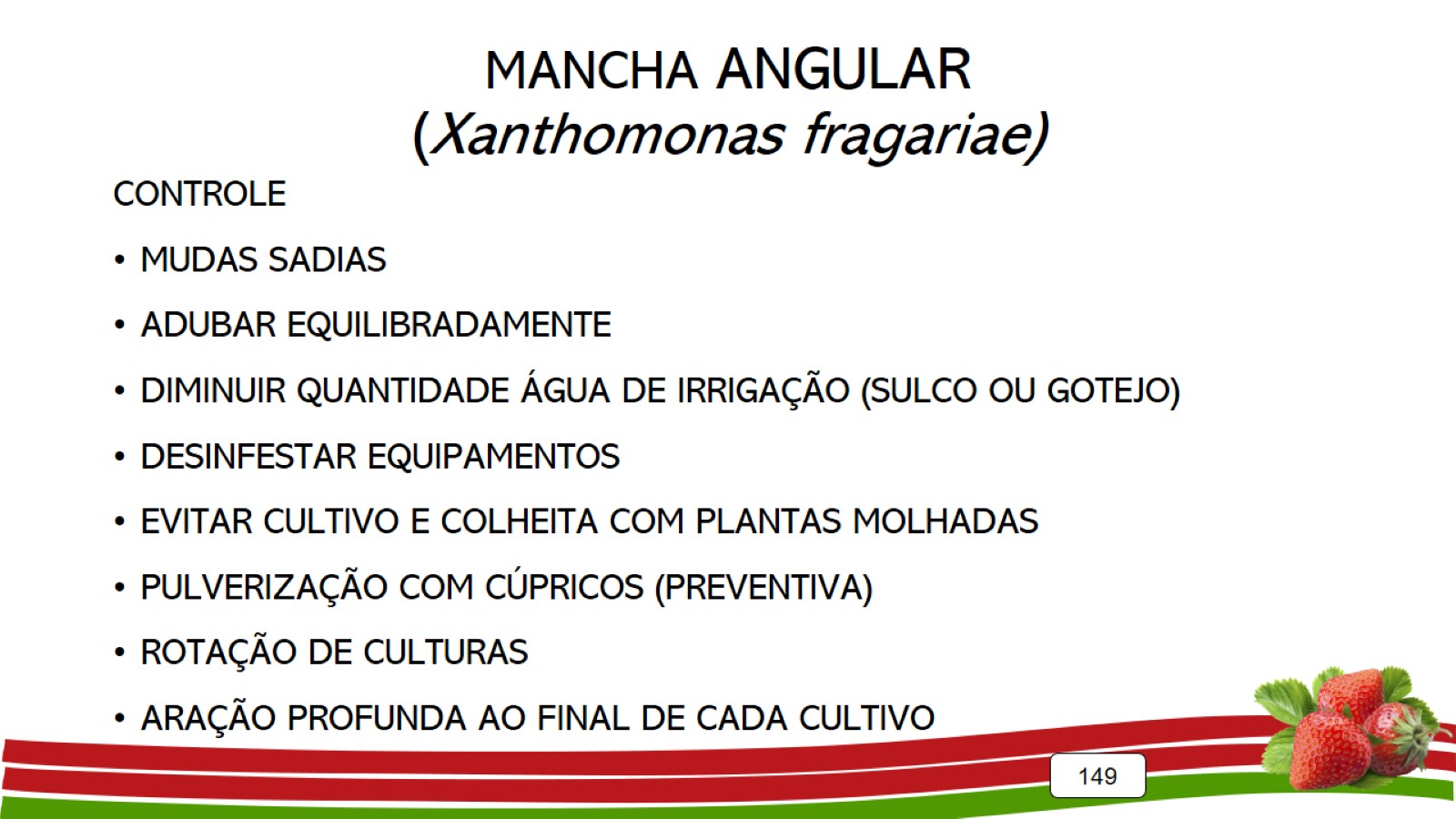 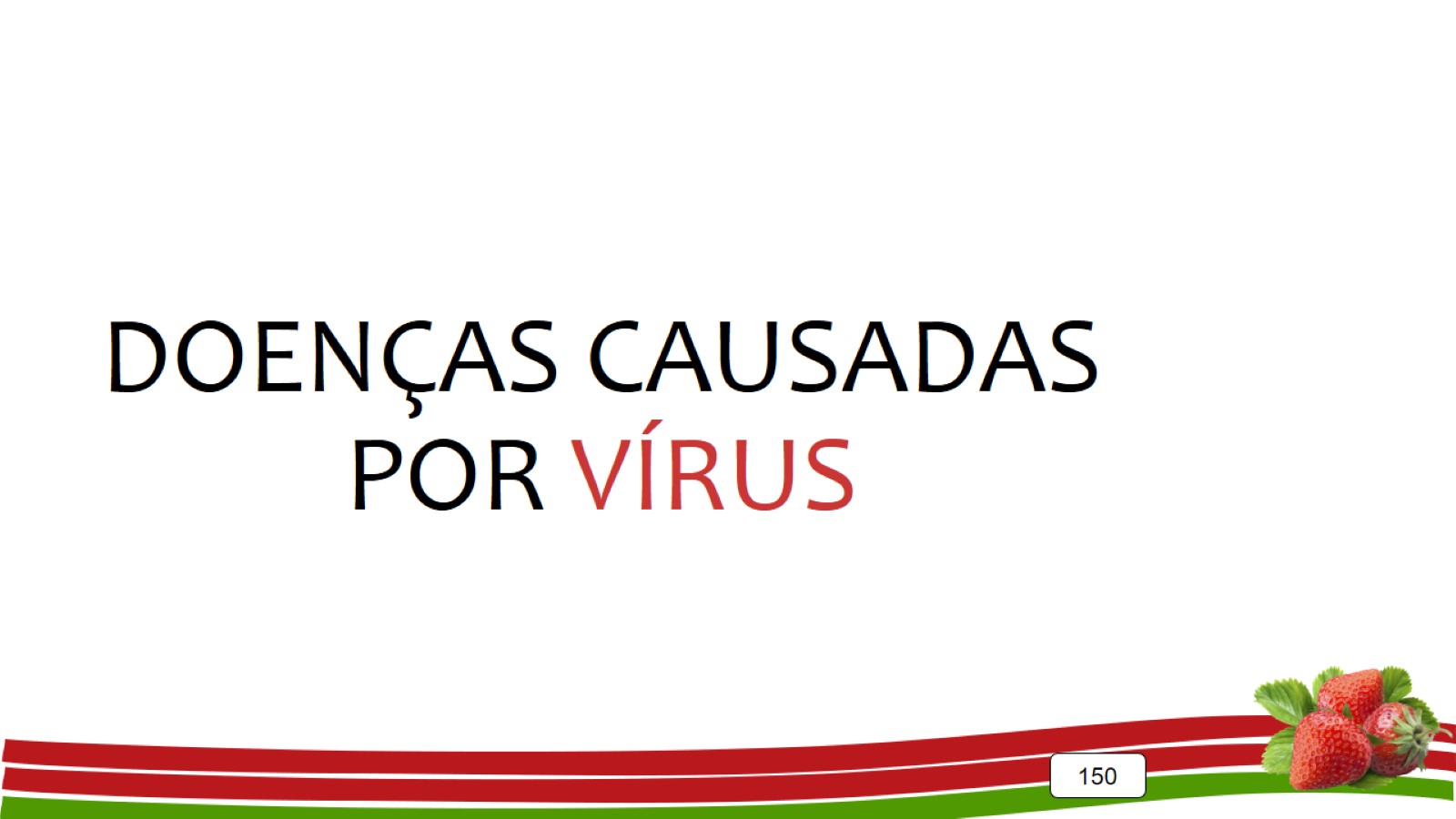 DOENÇAS CAUSADAS POR VÍRUS
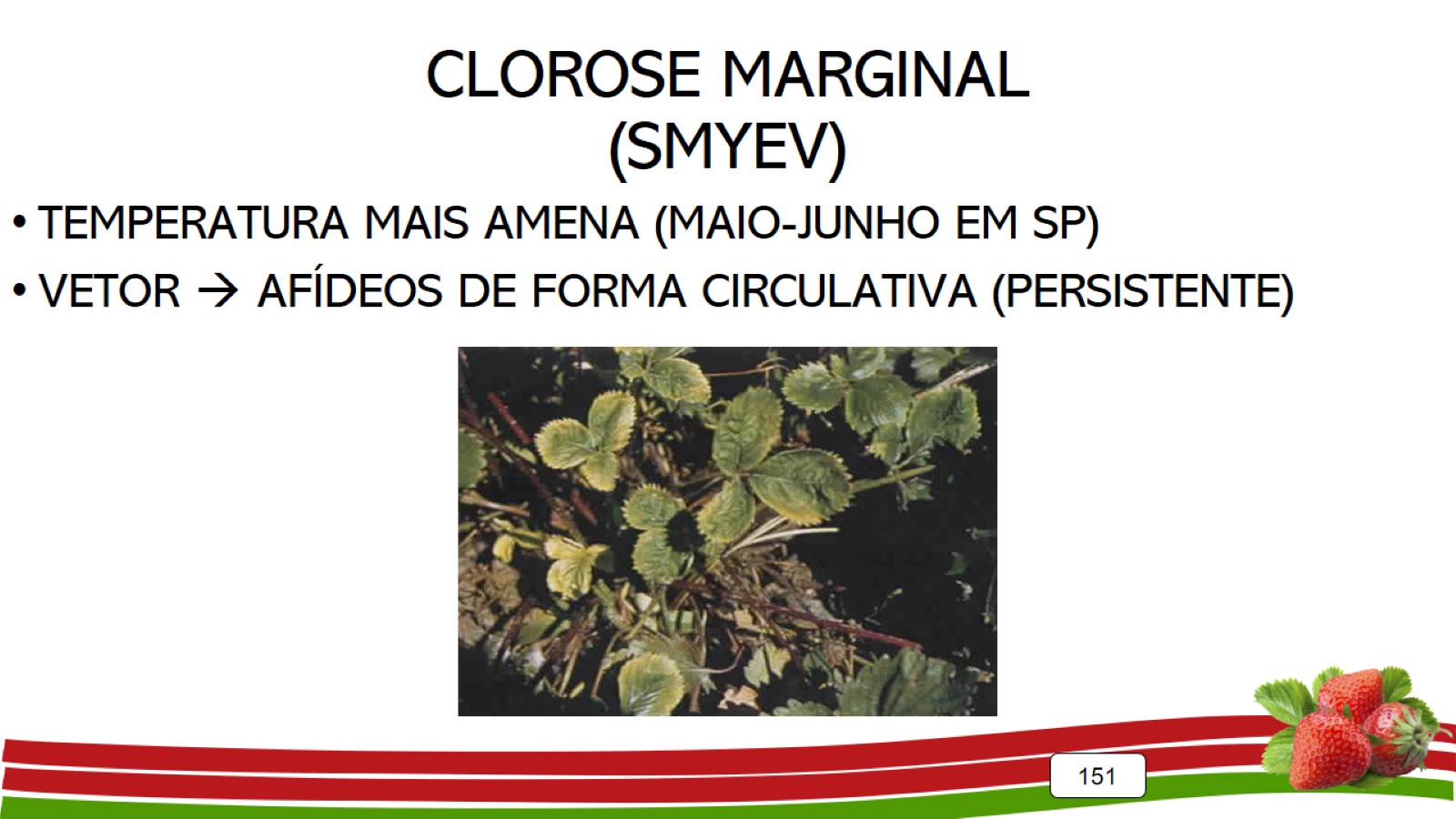 CLOROSE MARGINAL(SMYEV)
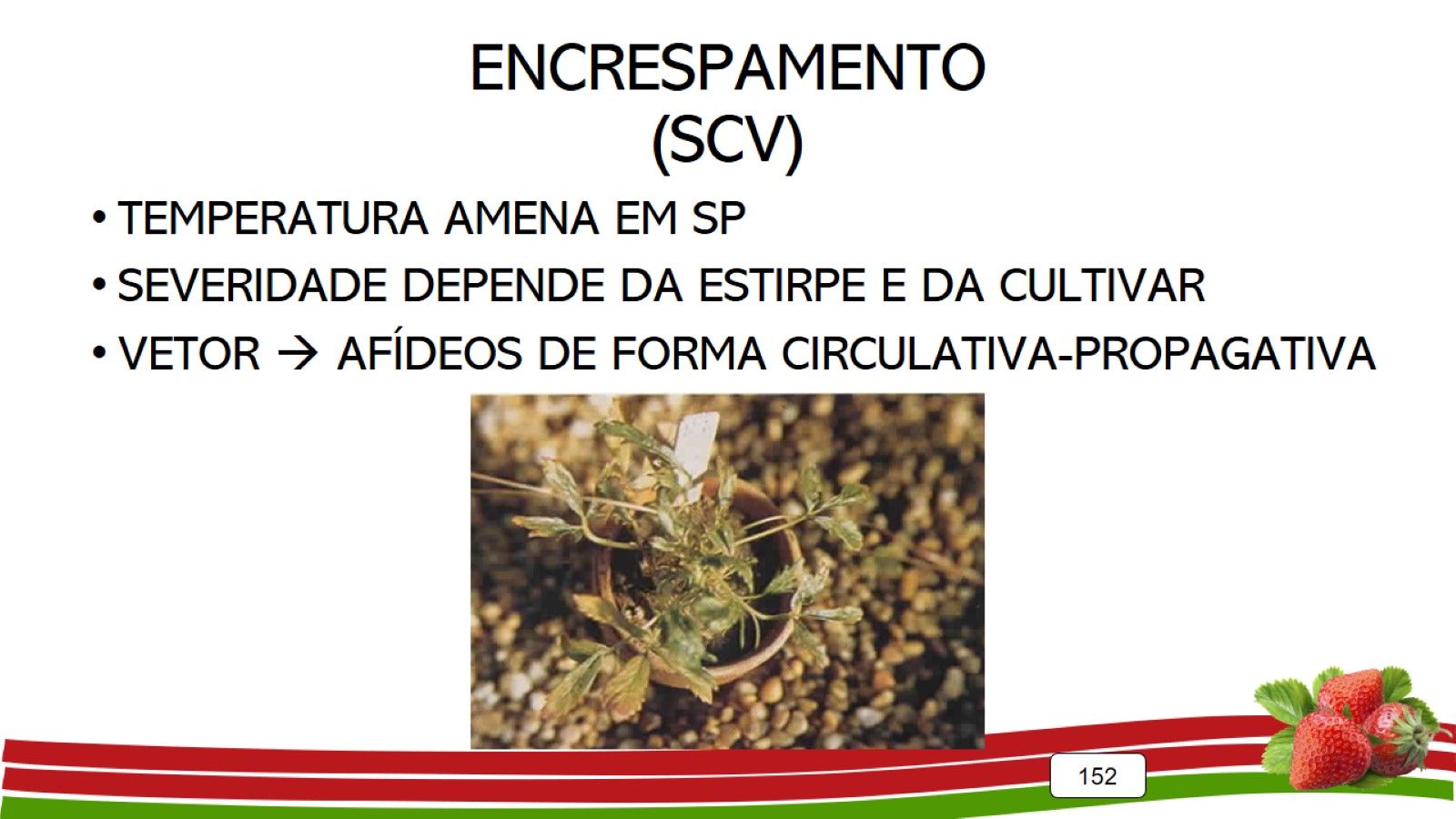 ENCRESPAMENTO(SCV)
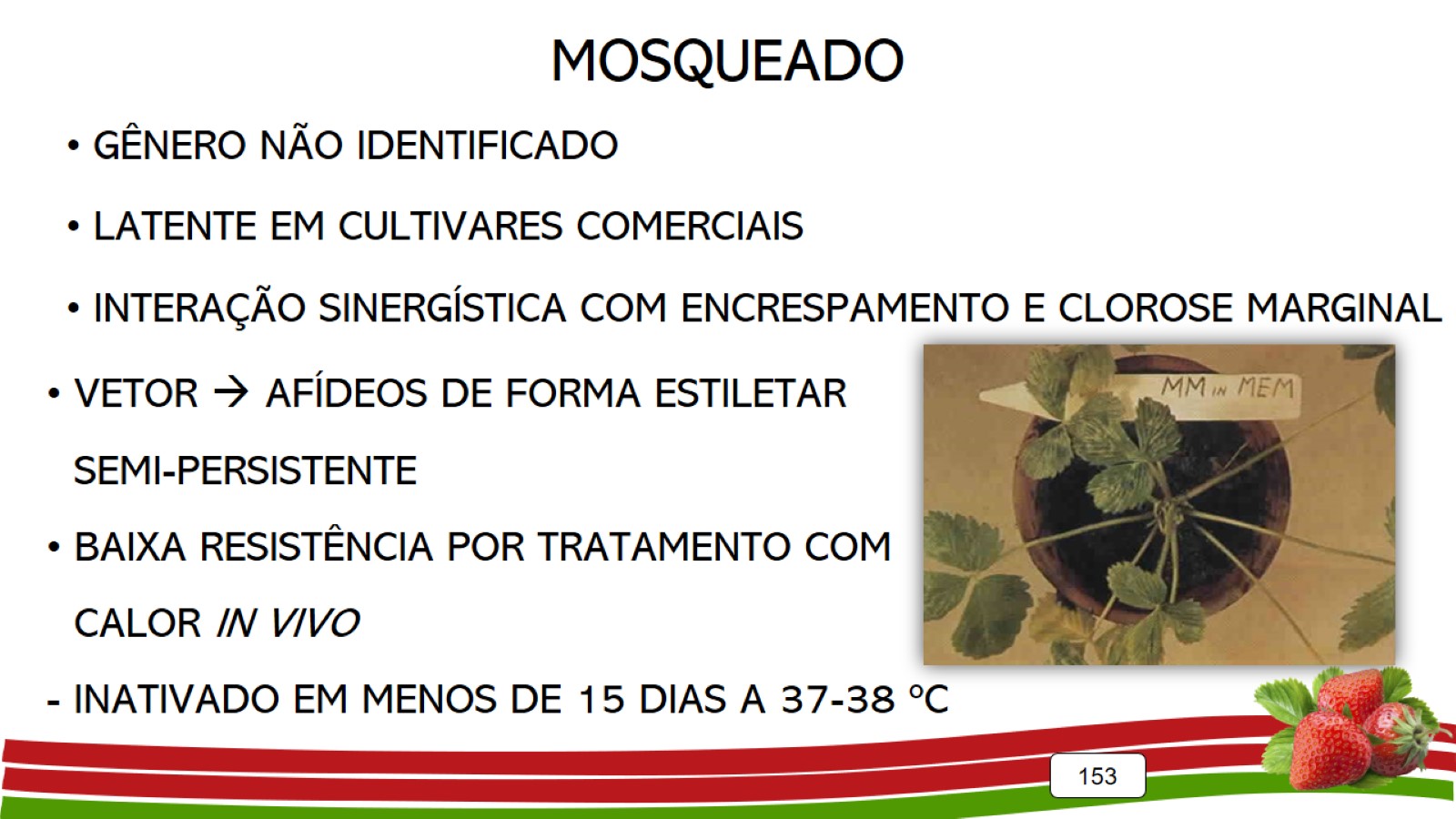 MOSQUEADO
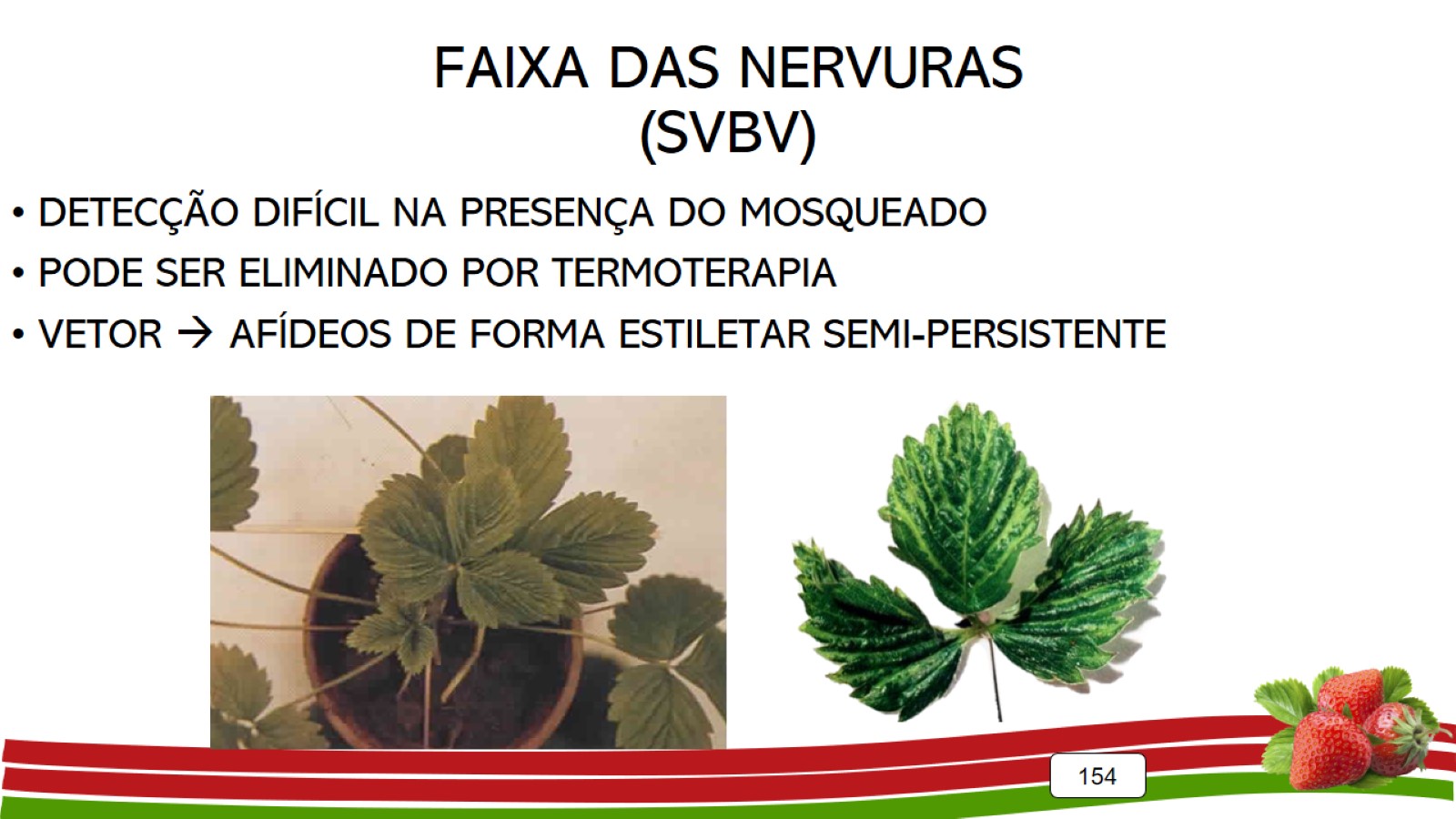 FAIXA DAS NERVURAS (SVBV)
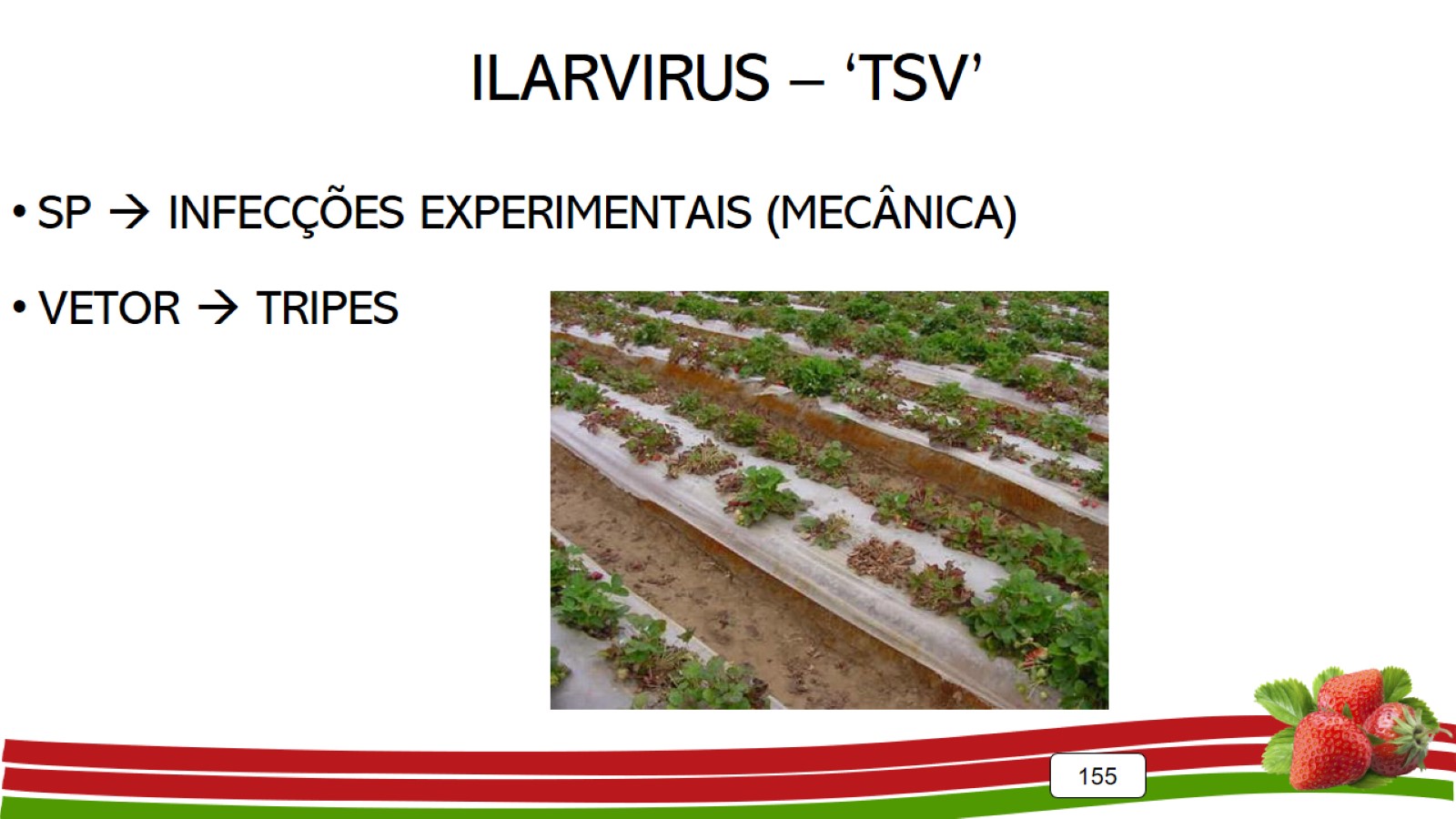 ILARVIRUS – ‘TSV’
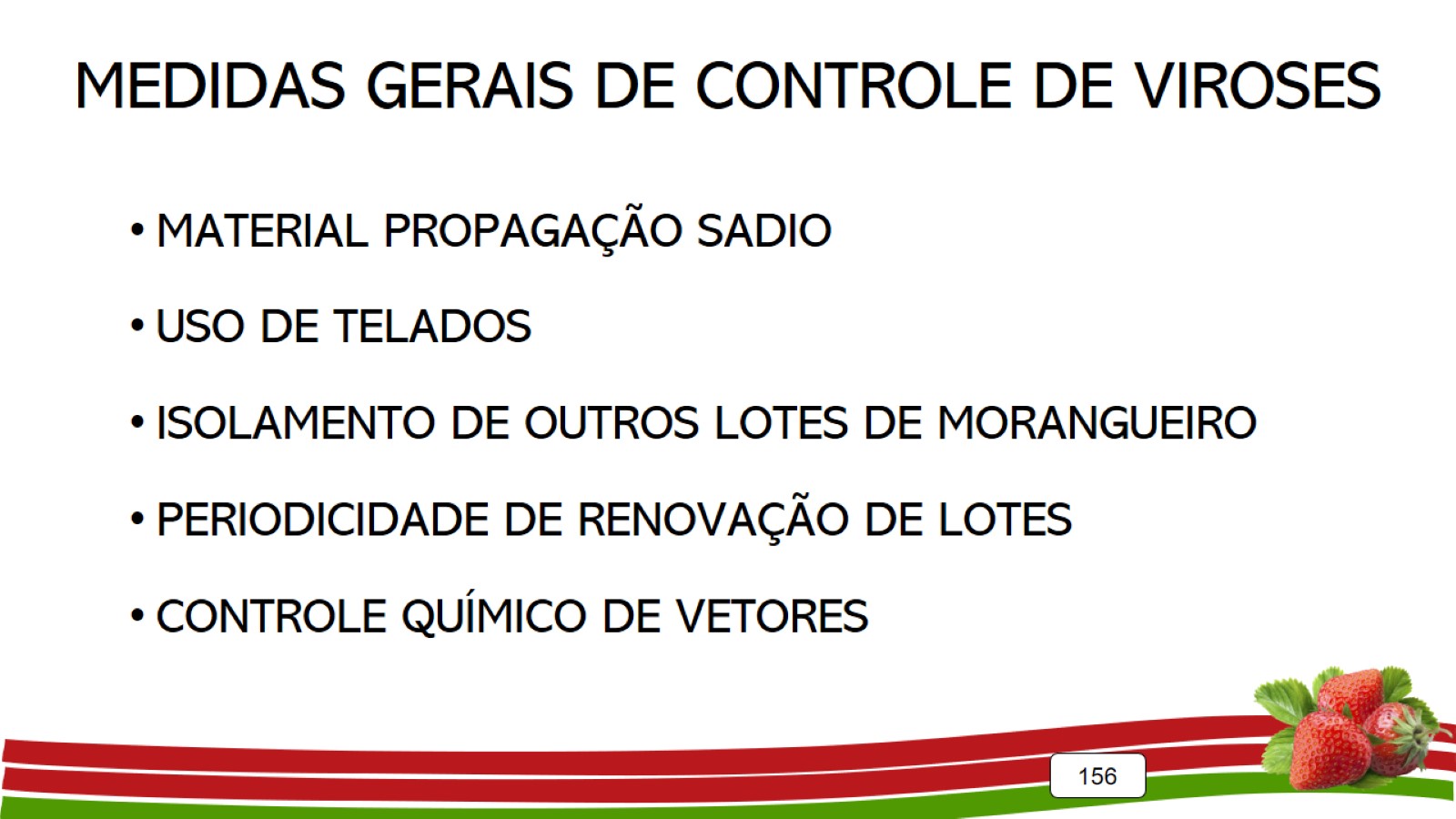 MEDIDAS GERAIS DE CONTROLE DE VIROSES
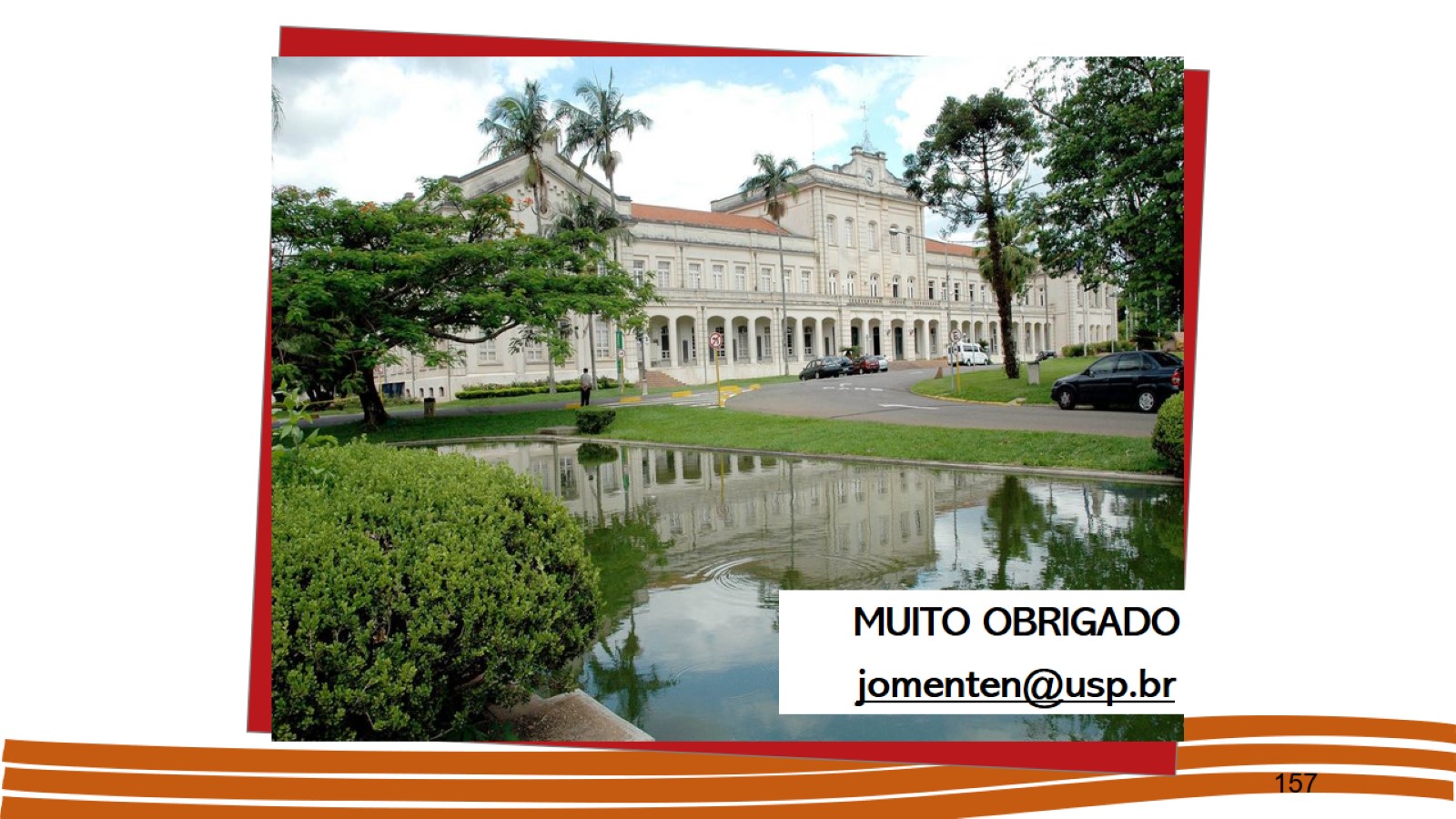